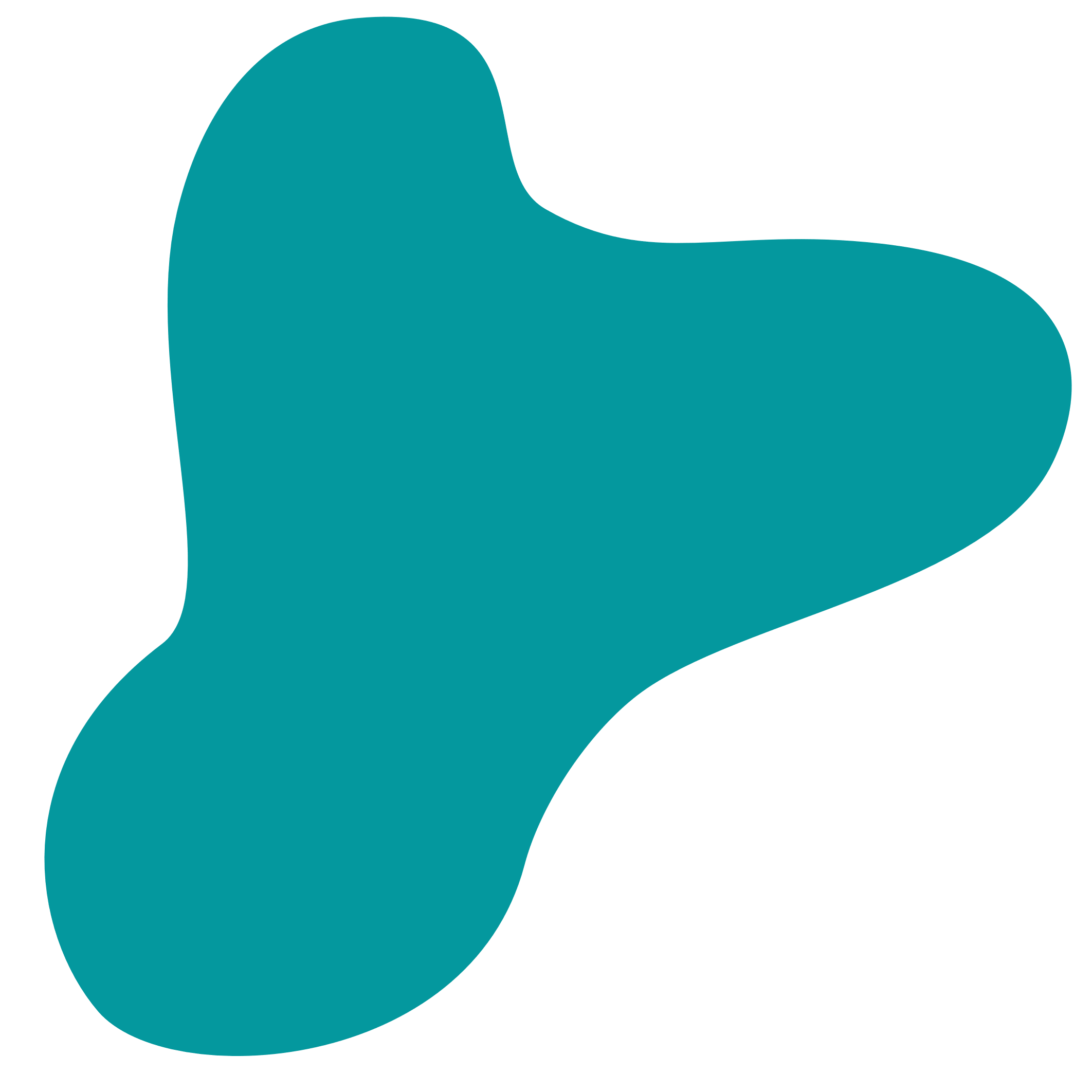 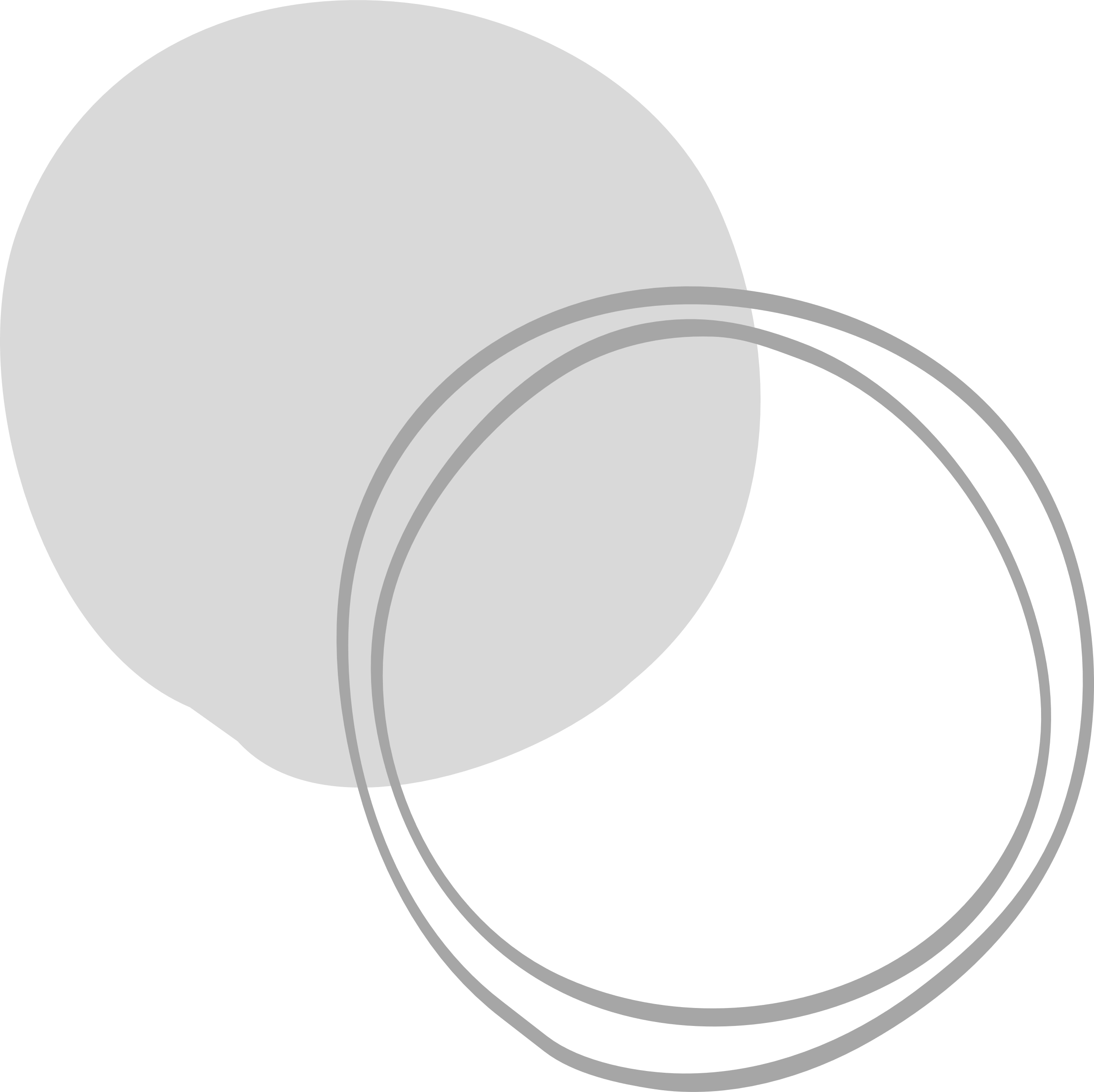 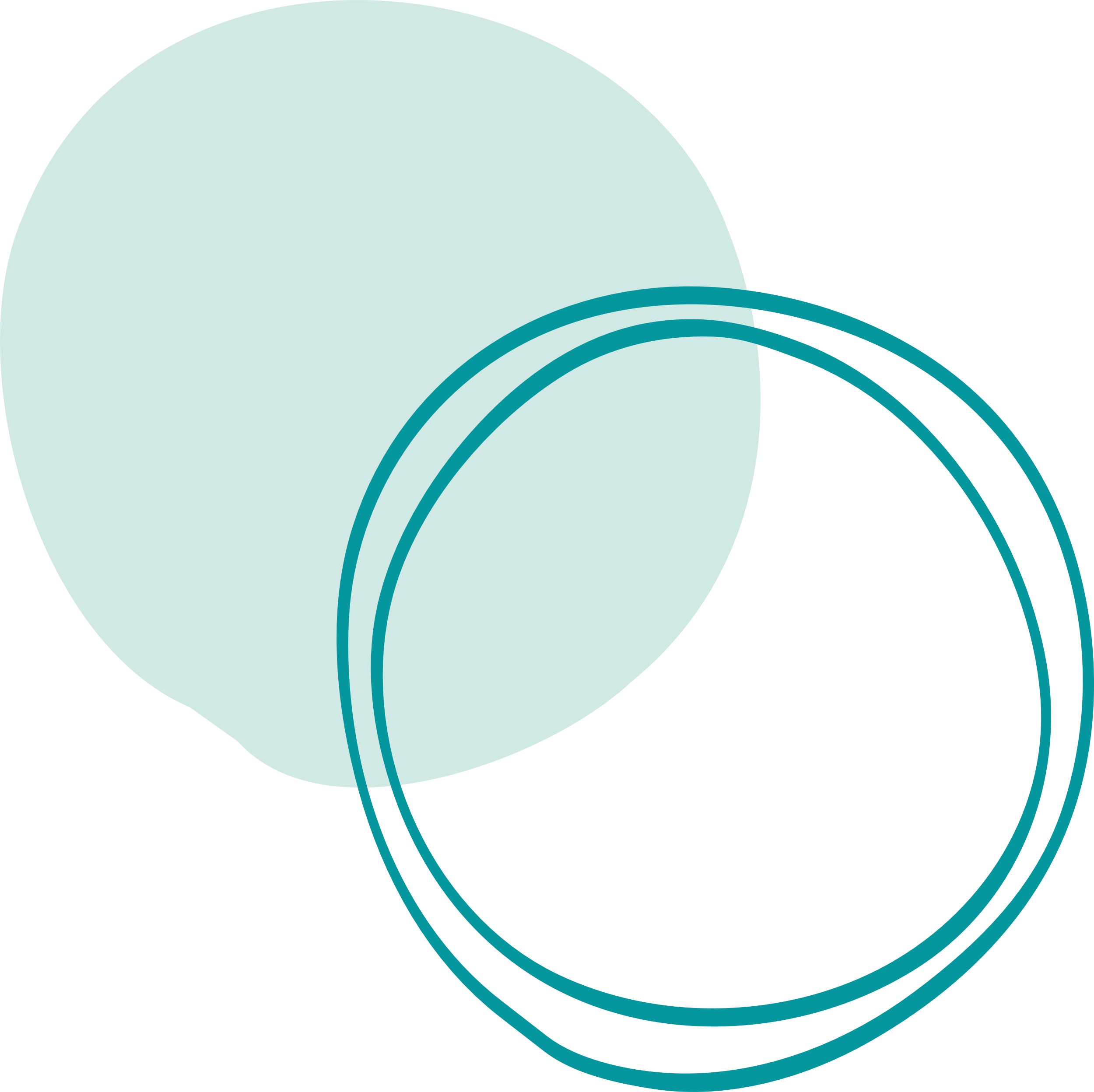 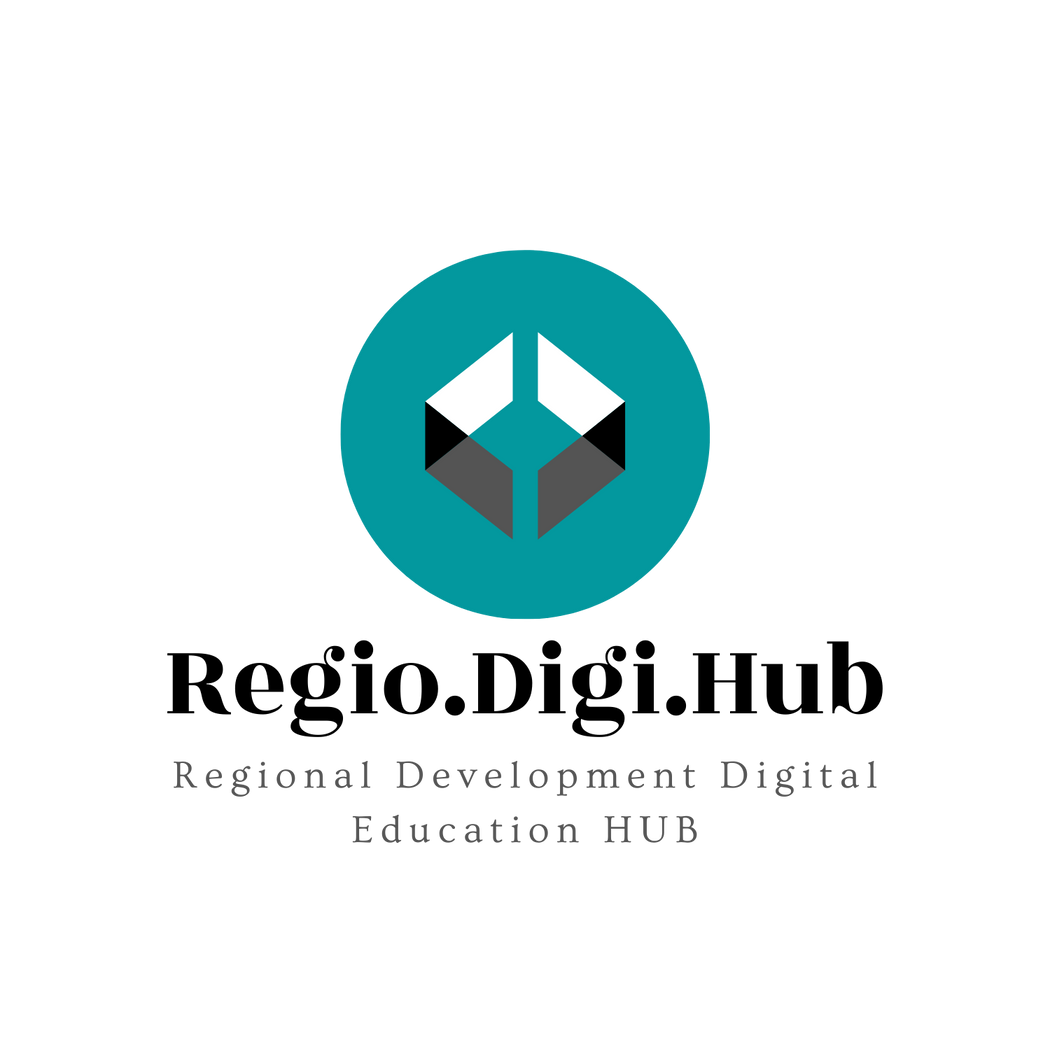 Promovisanje regionalnog razvoja izgradnjom kapaciteta sistema stručnog obrazovanja odraslih (SOO)
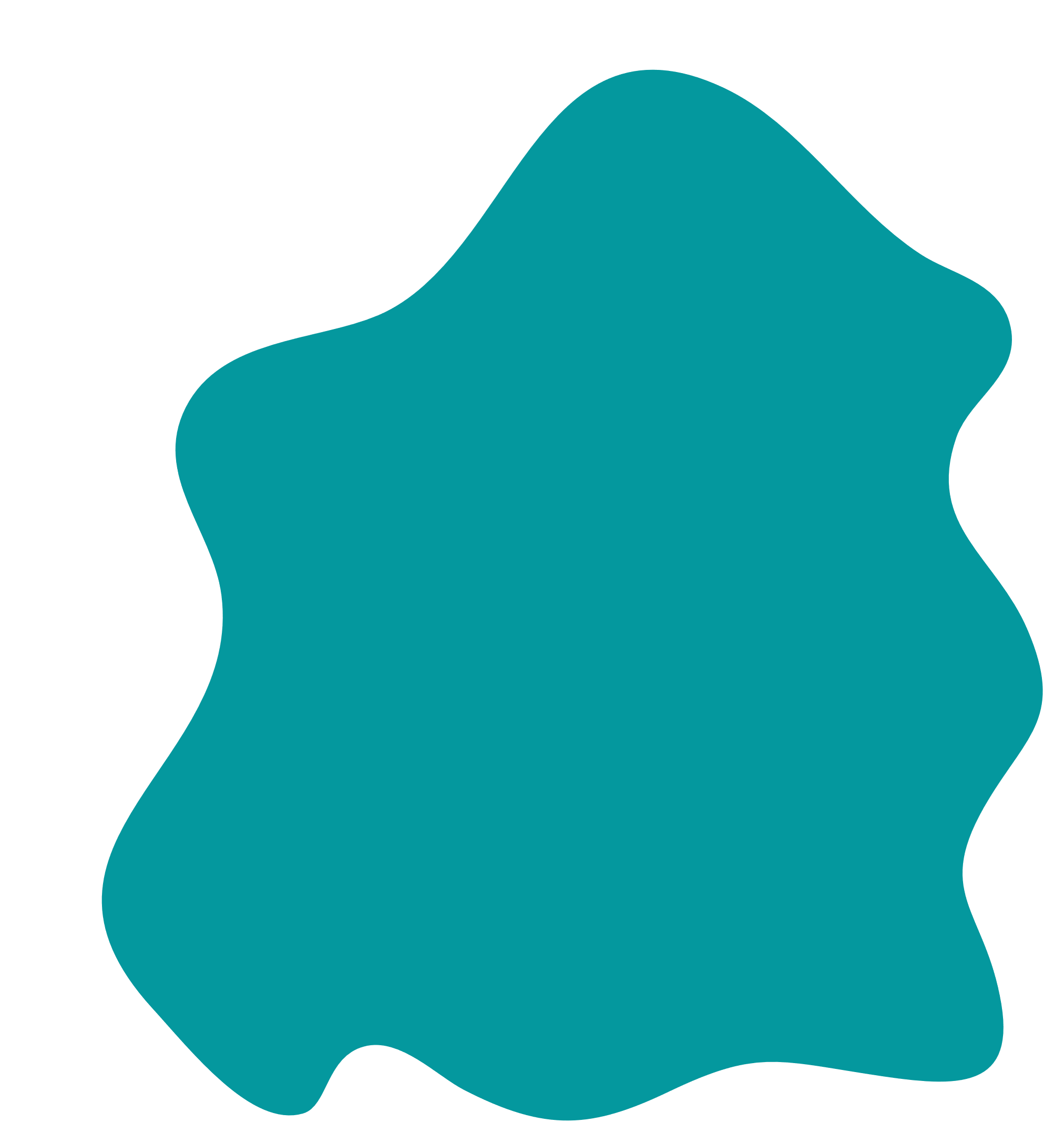 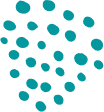 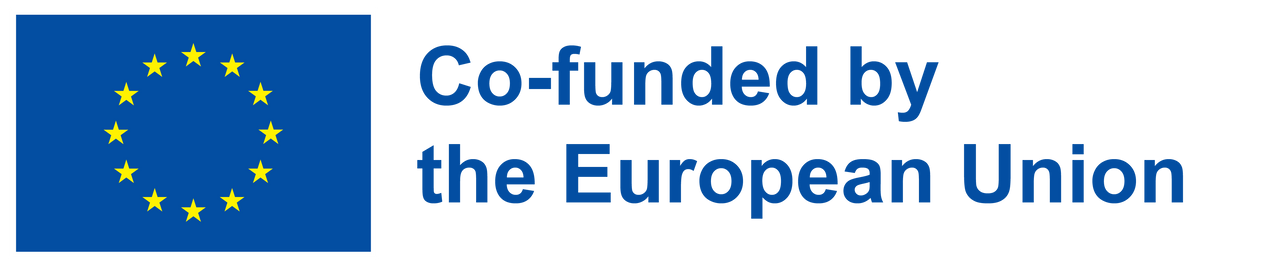 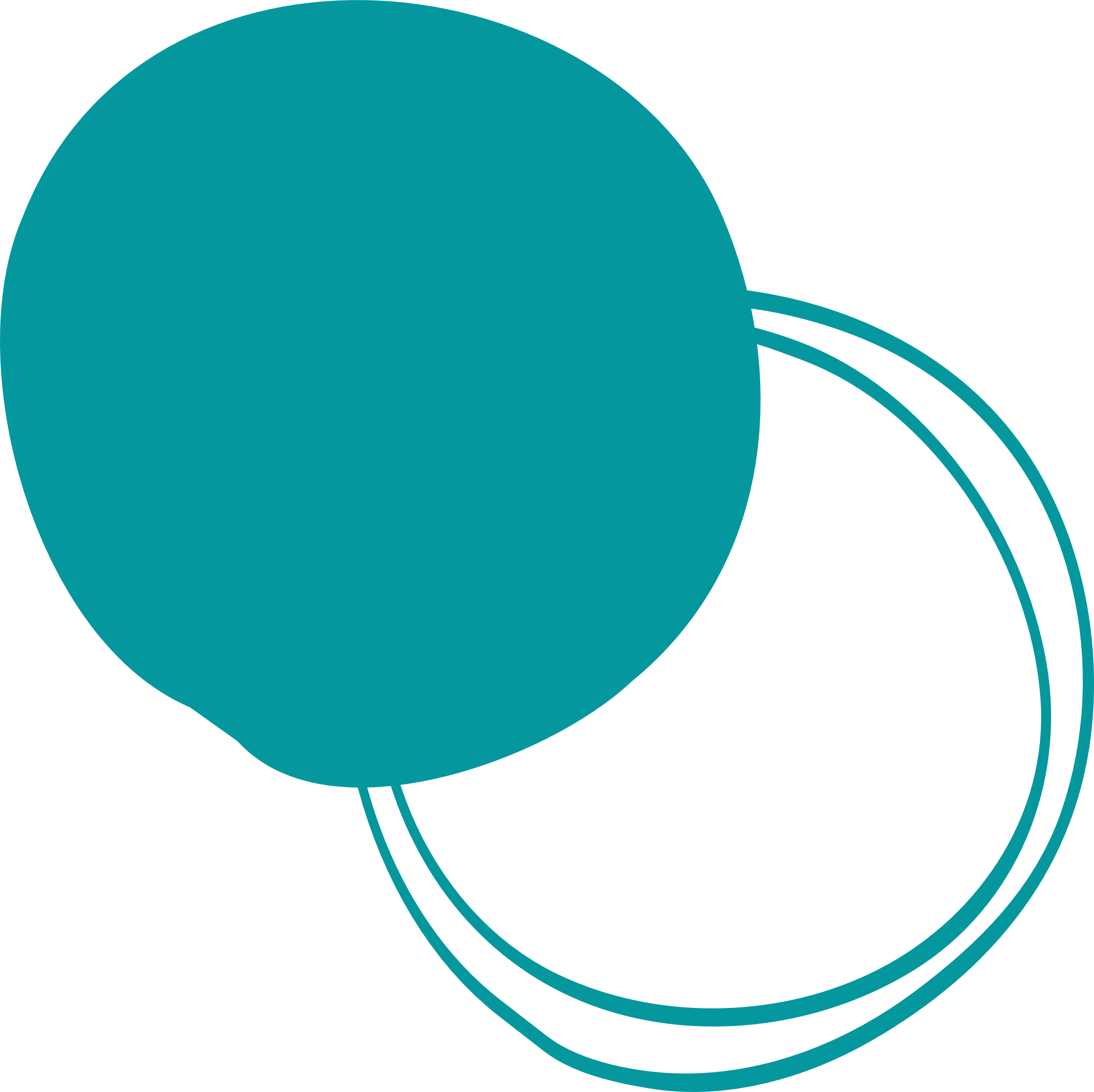 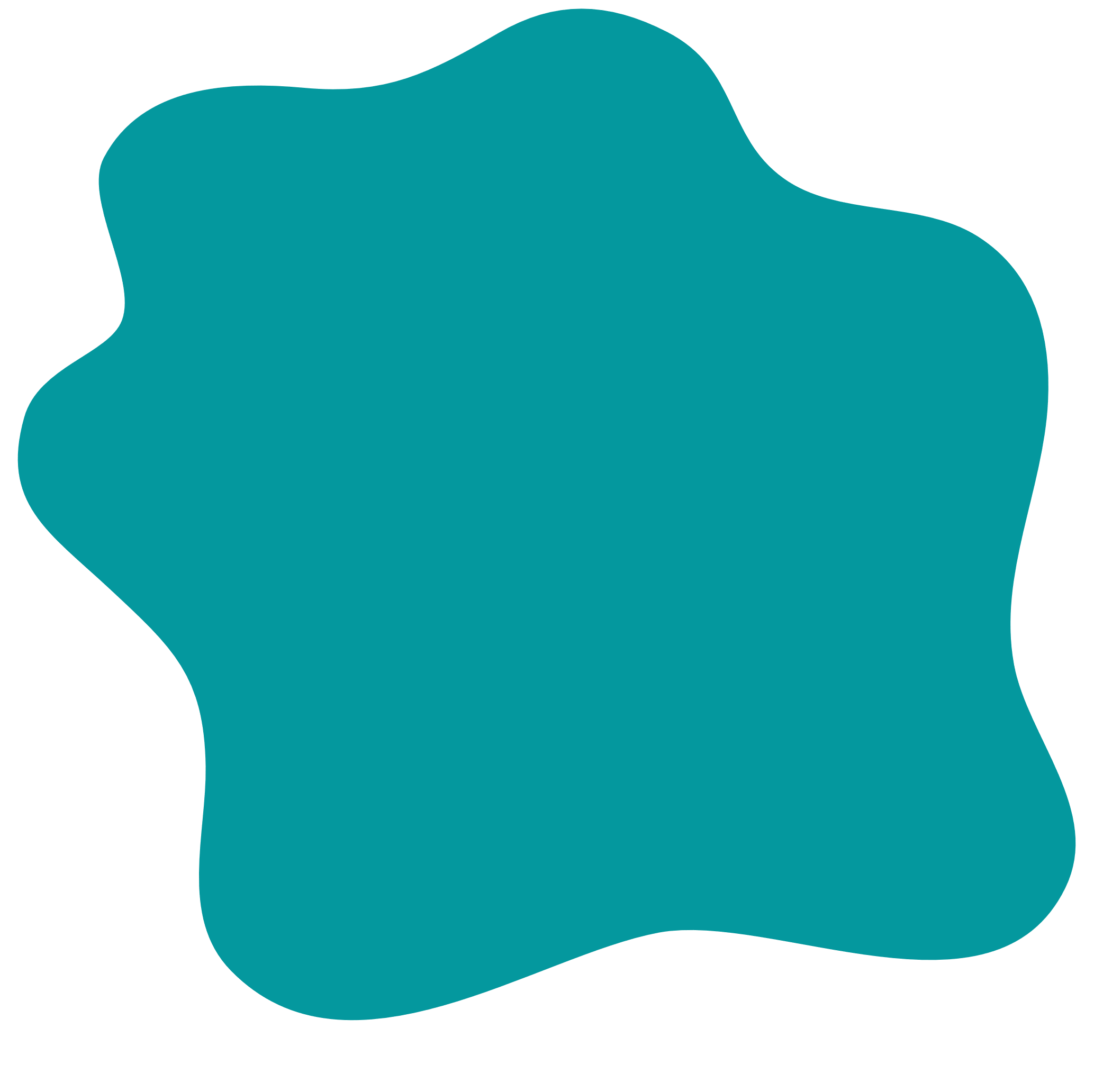 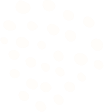 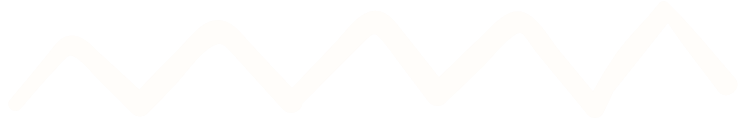 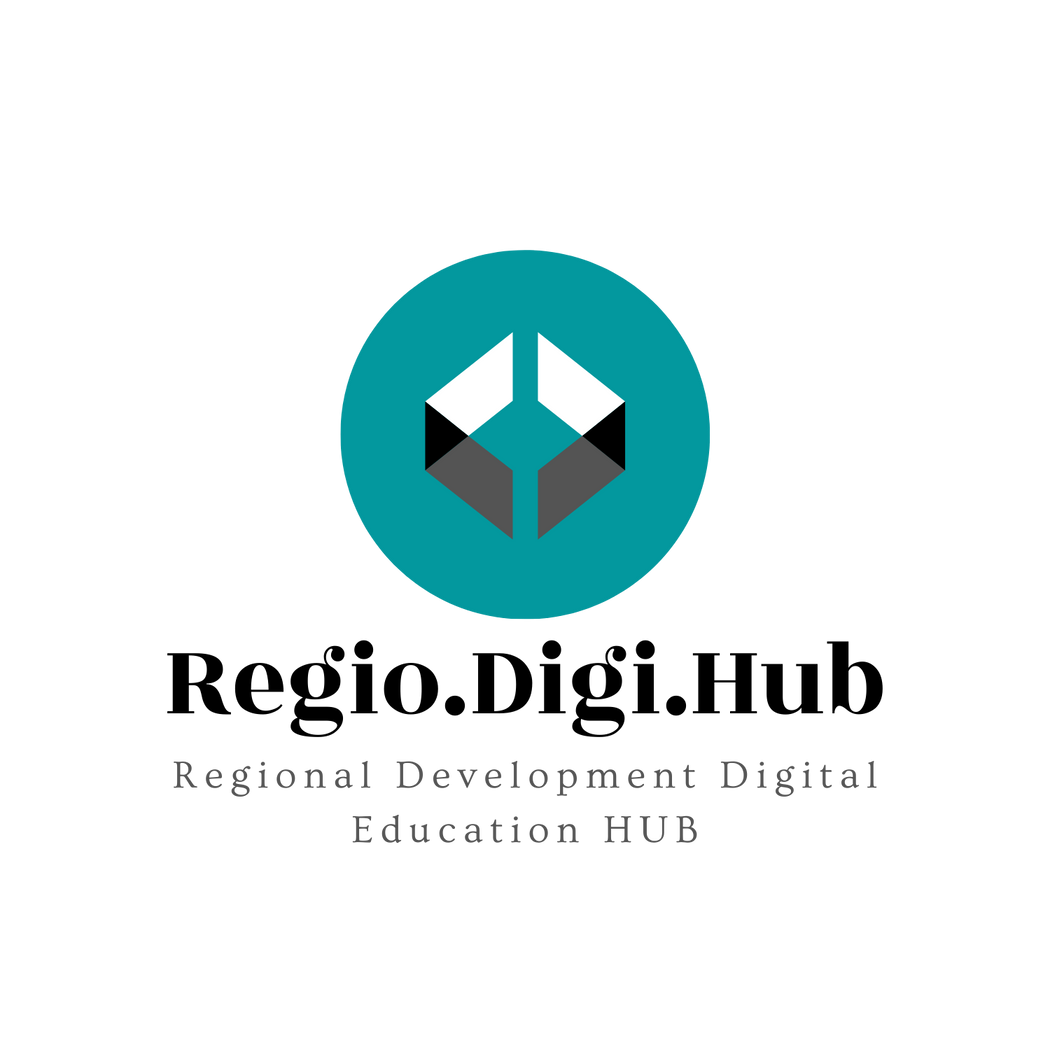 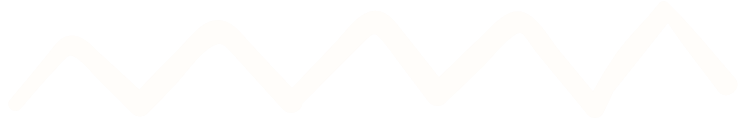 Doživotno učenje za prekvalifikaciju/dokvalifikaciju, brzo prilagođavanje potrebama tržišta
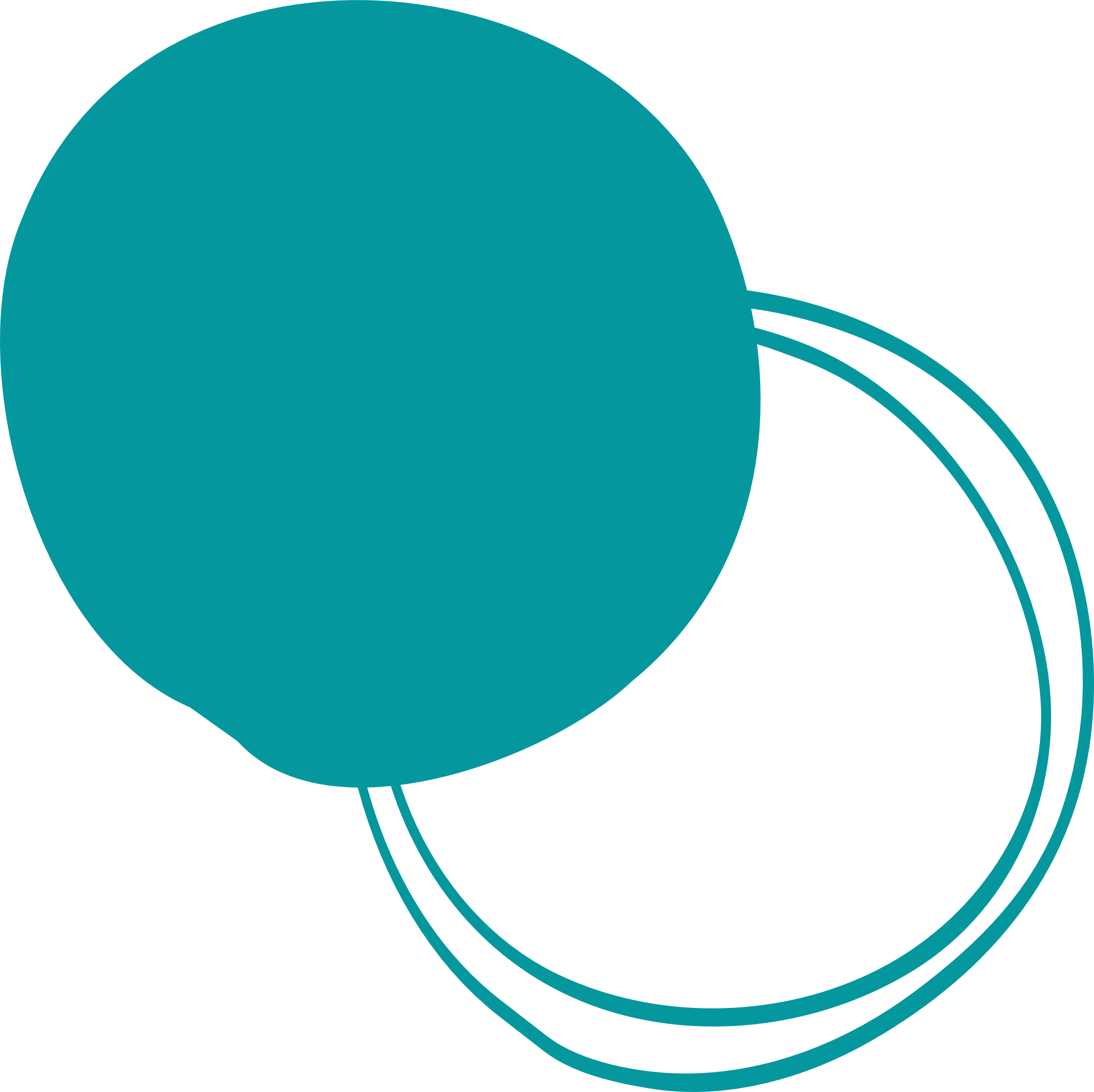 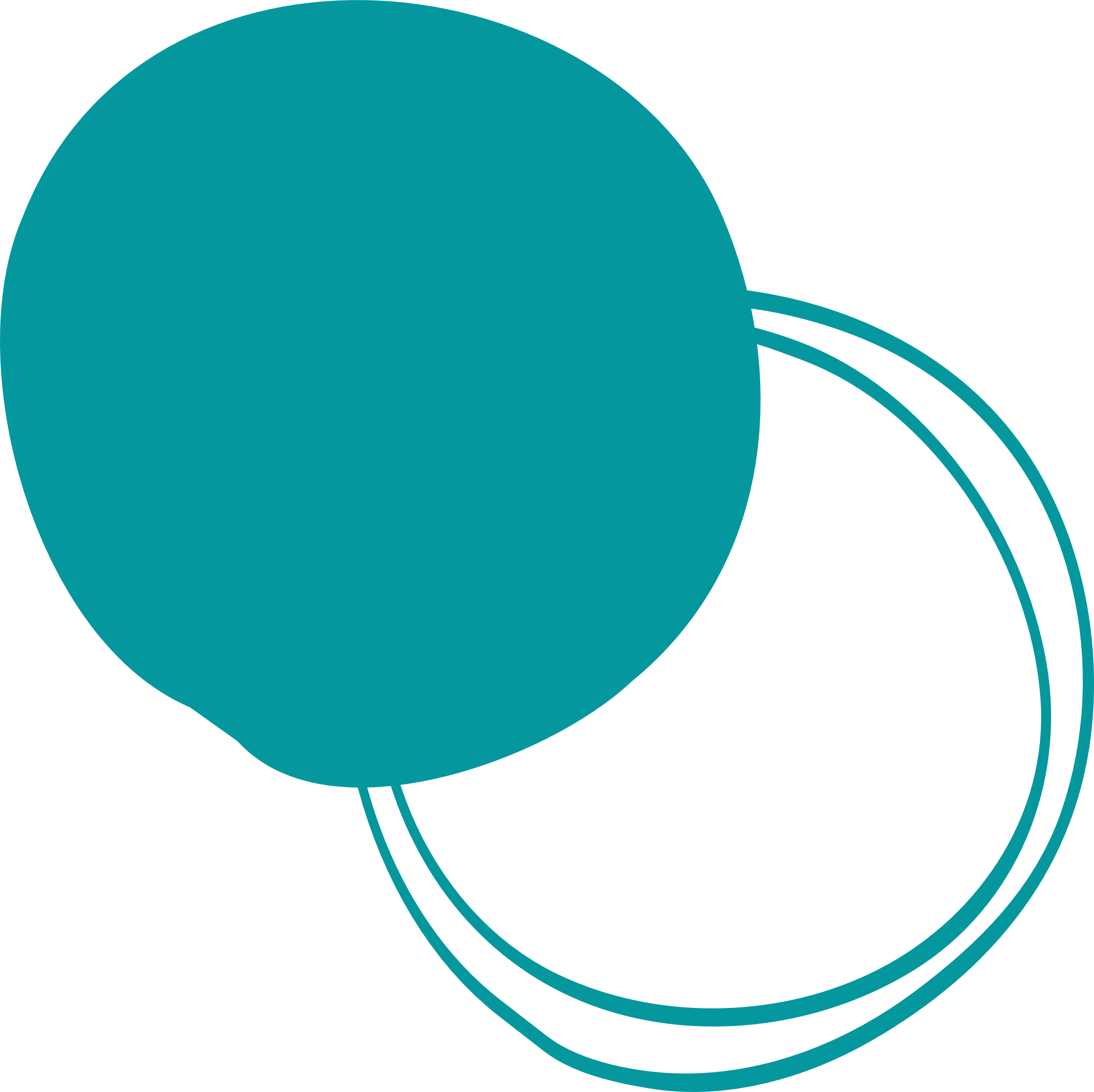 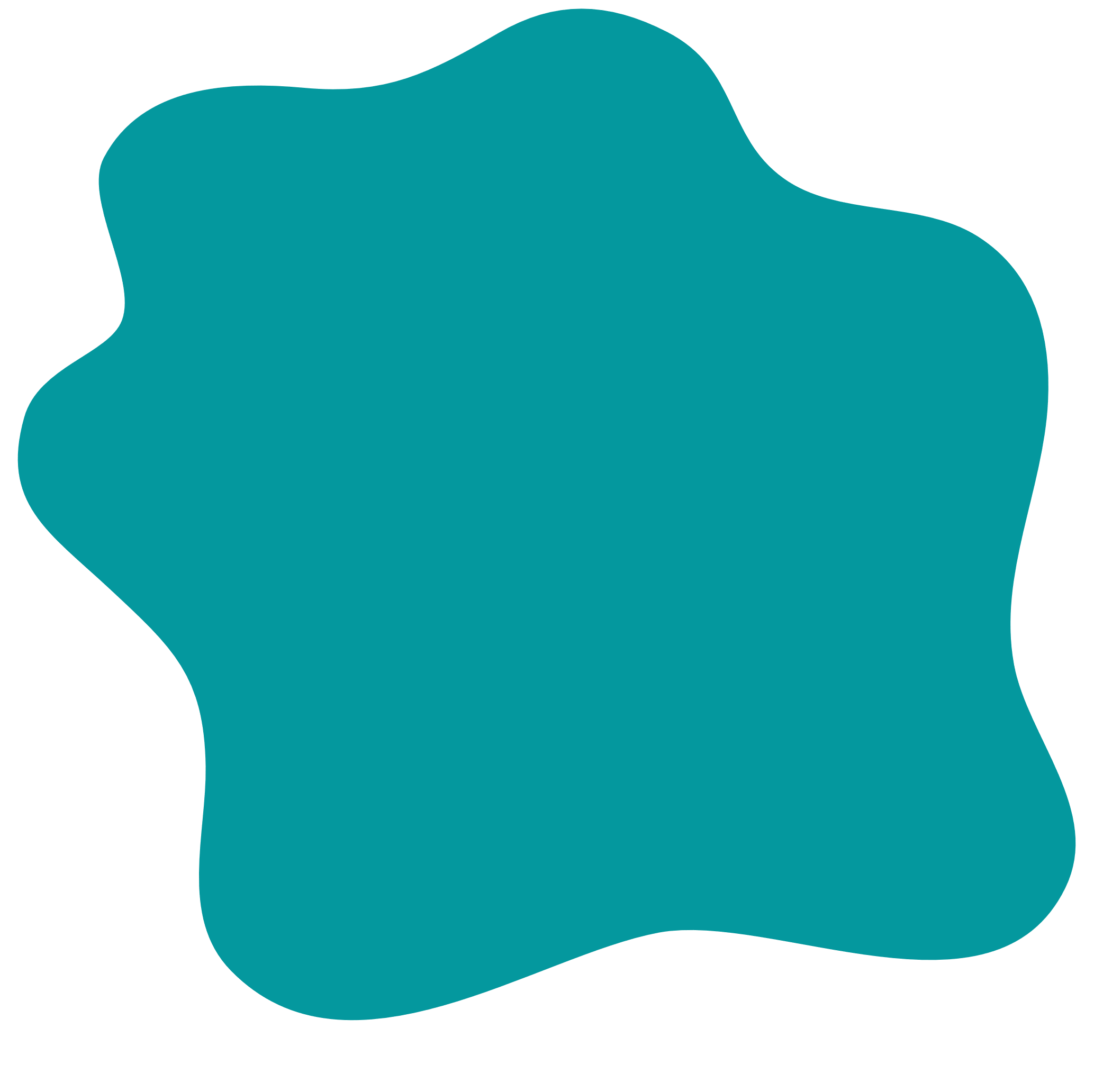 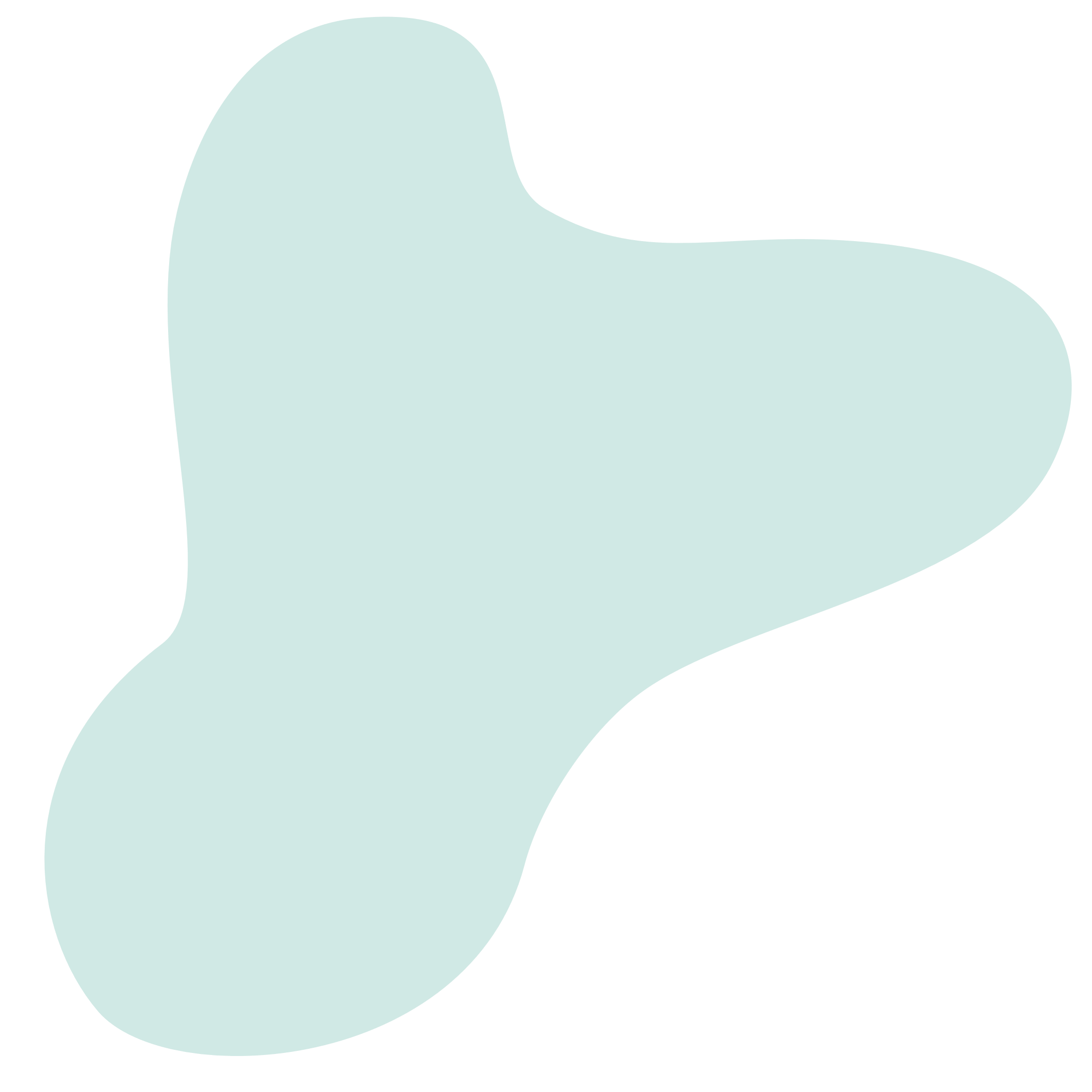 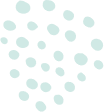 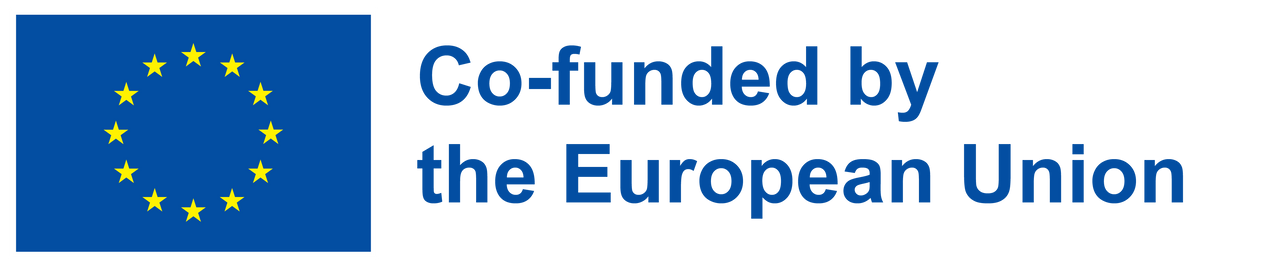 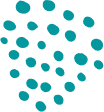 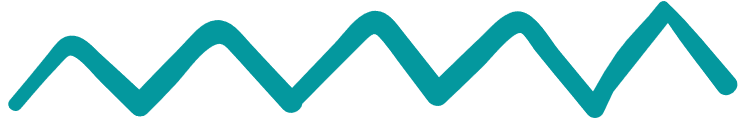 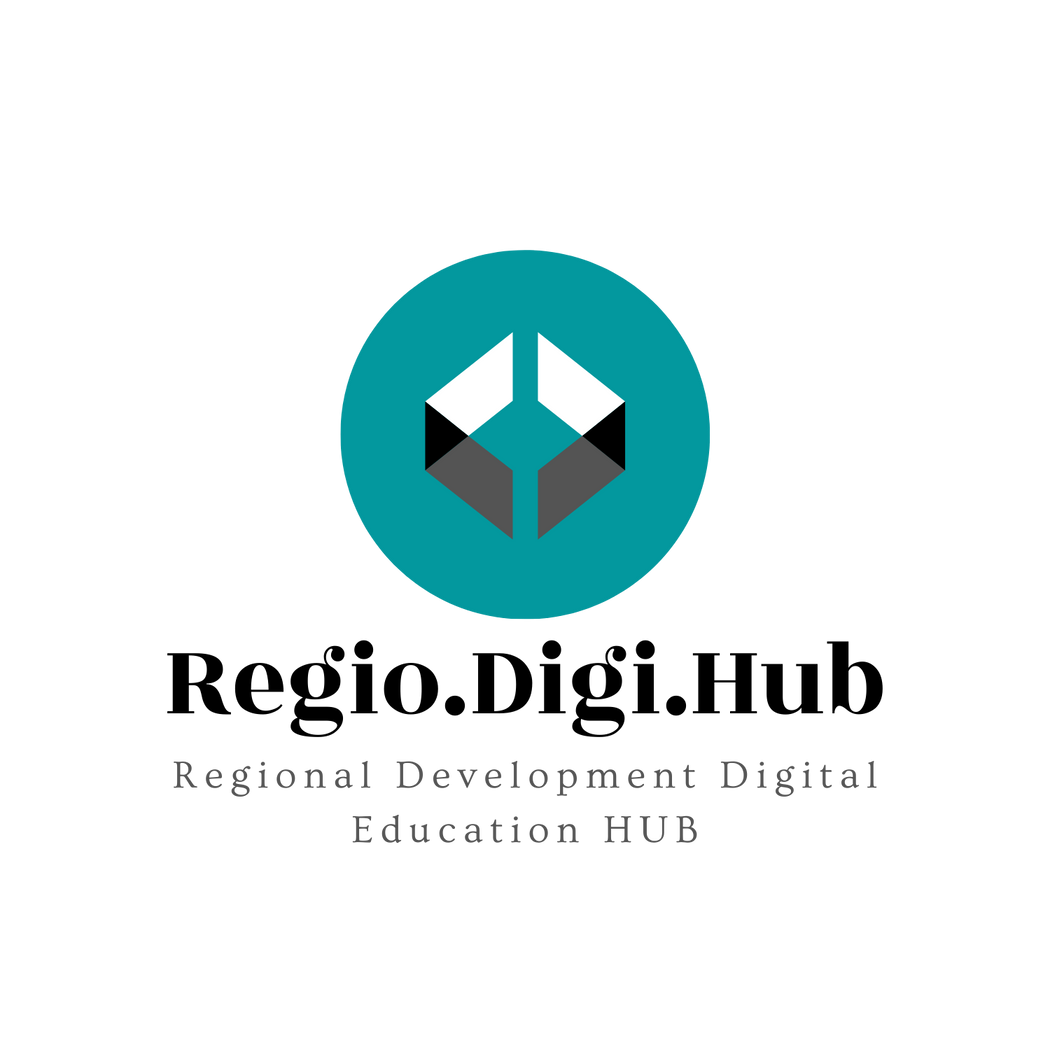 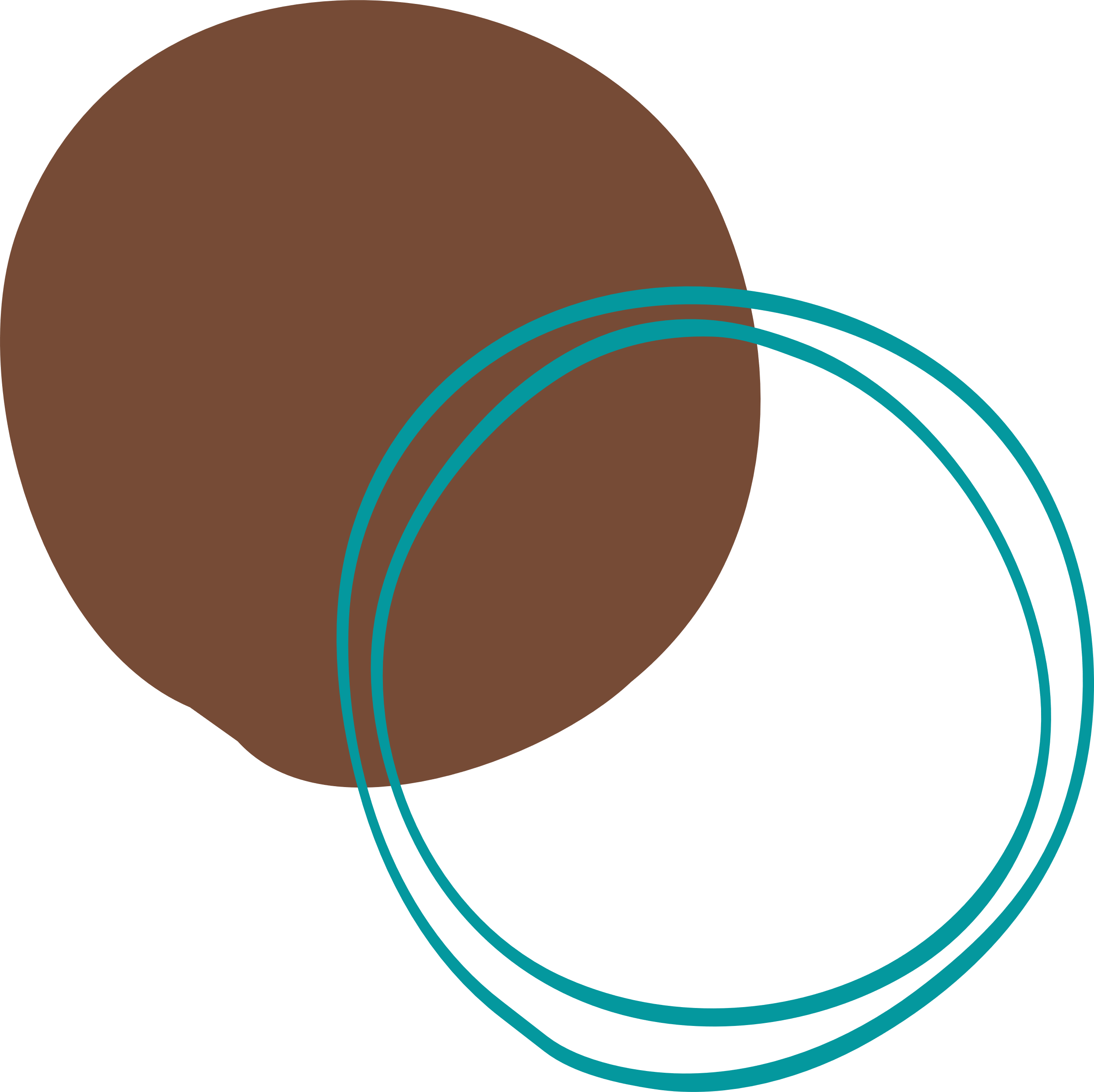 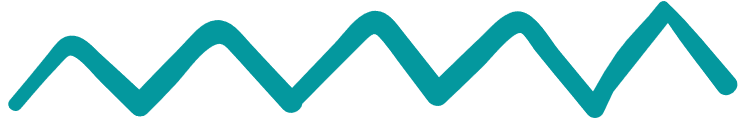 Napomena
Podrška Evropske komisije za izradu ove publikacije ne predstavlja odobravanje sadržaja koji odražava stavove samo autora, i Komisija se ne može smatrati odgovornom za bilo kakvu upotrebu informacija sadržanih u njoj.

Broj projekta: 2021-1-RO01-KA220-VET-000028118
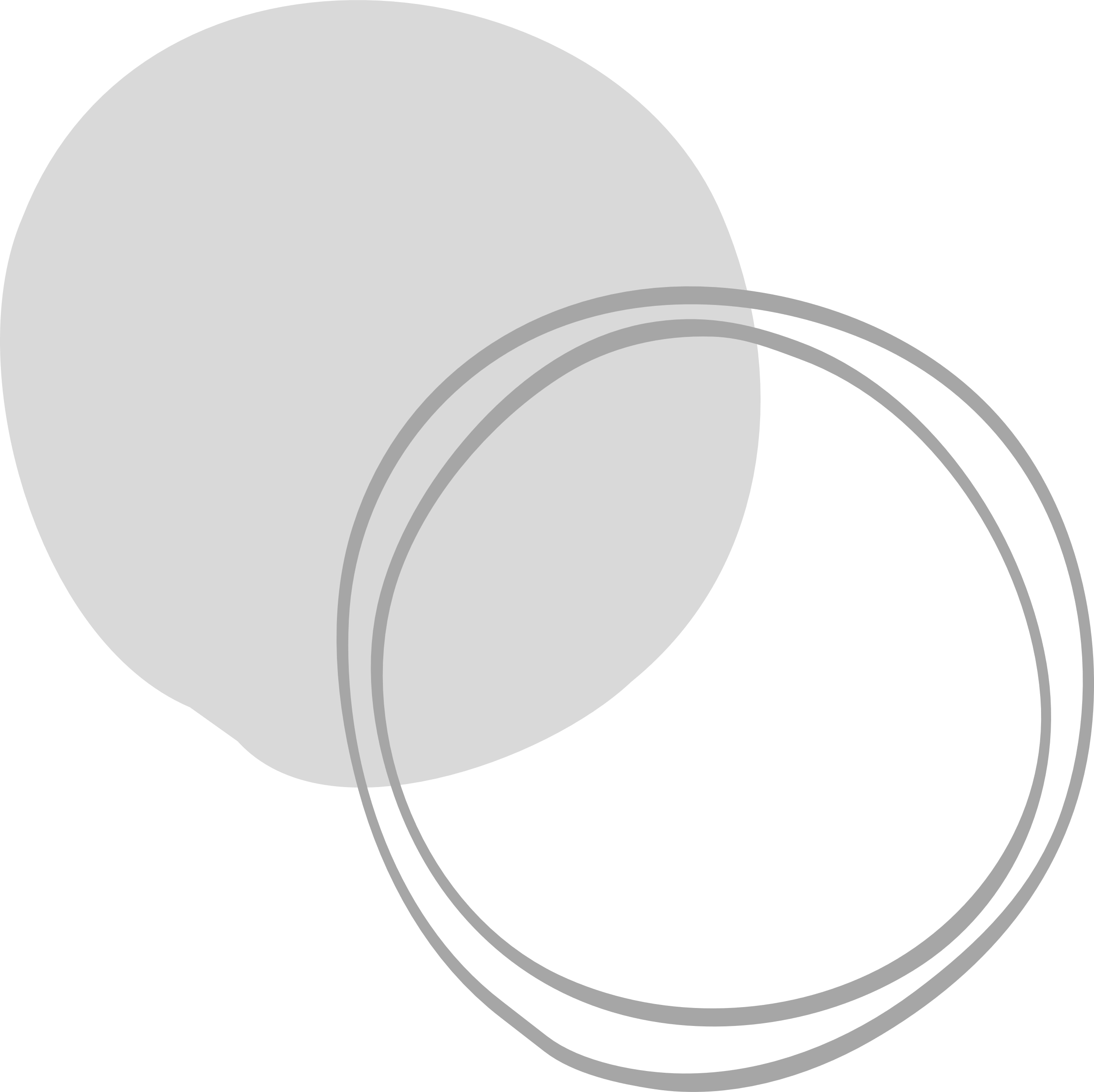 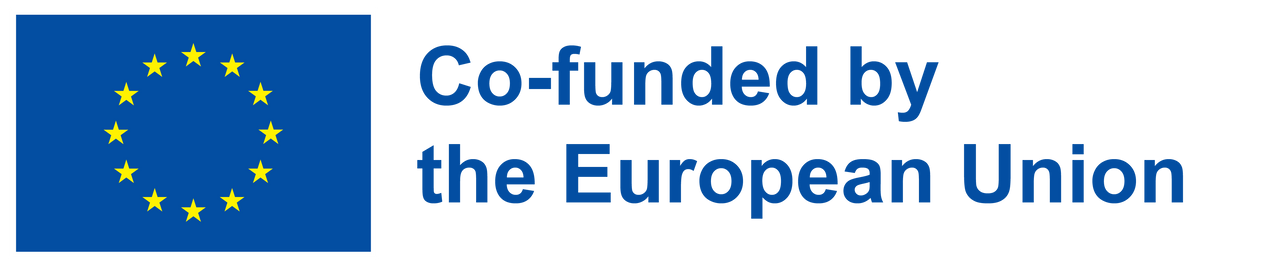 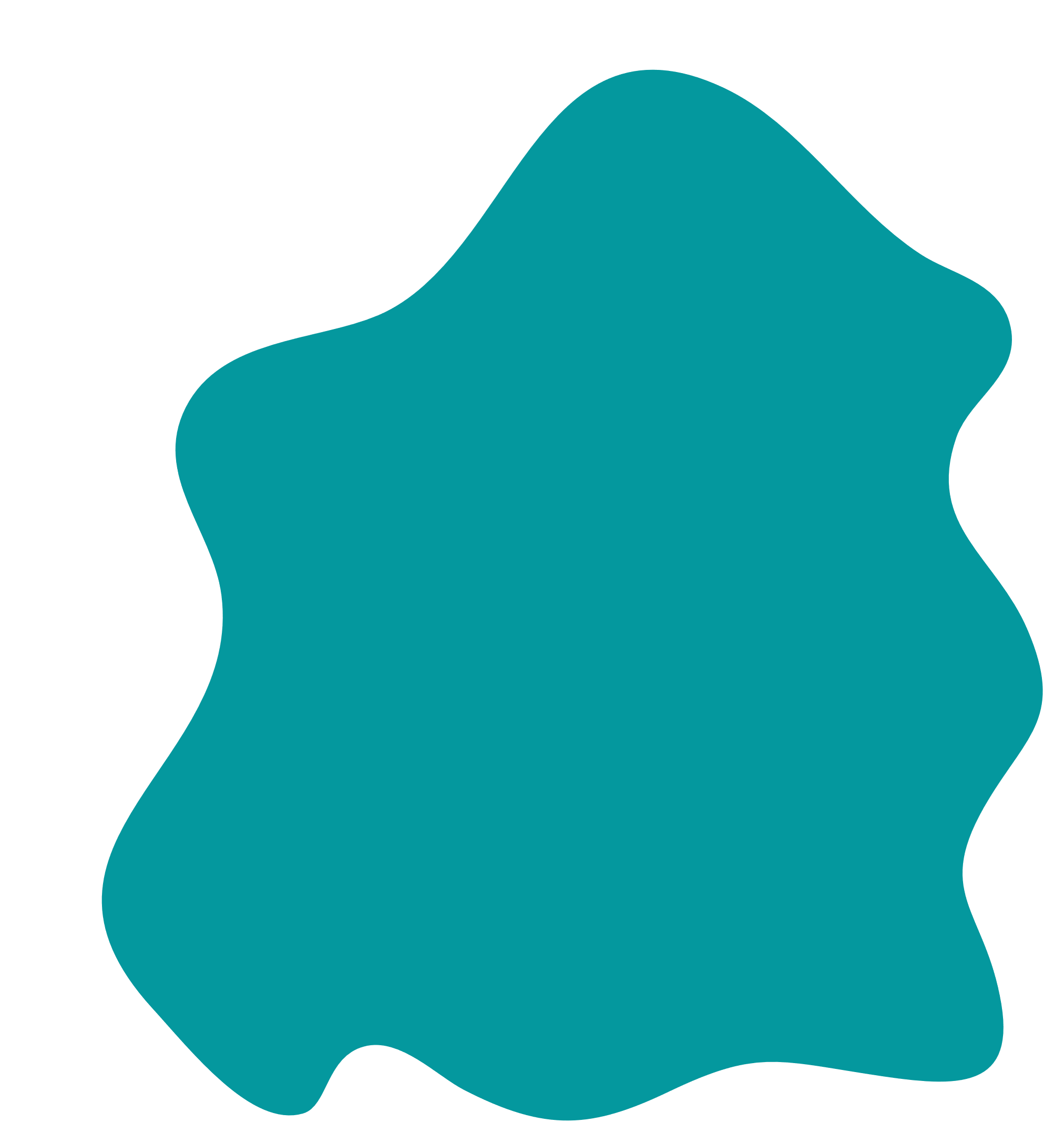 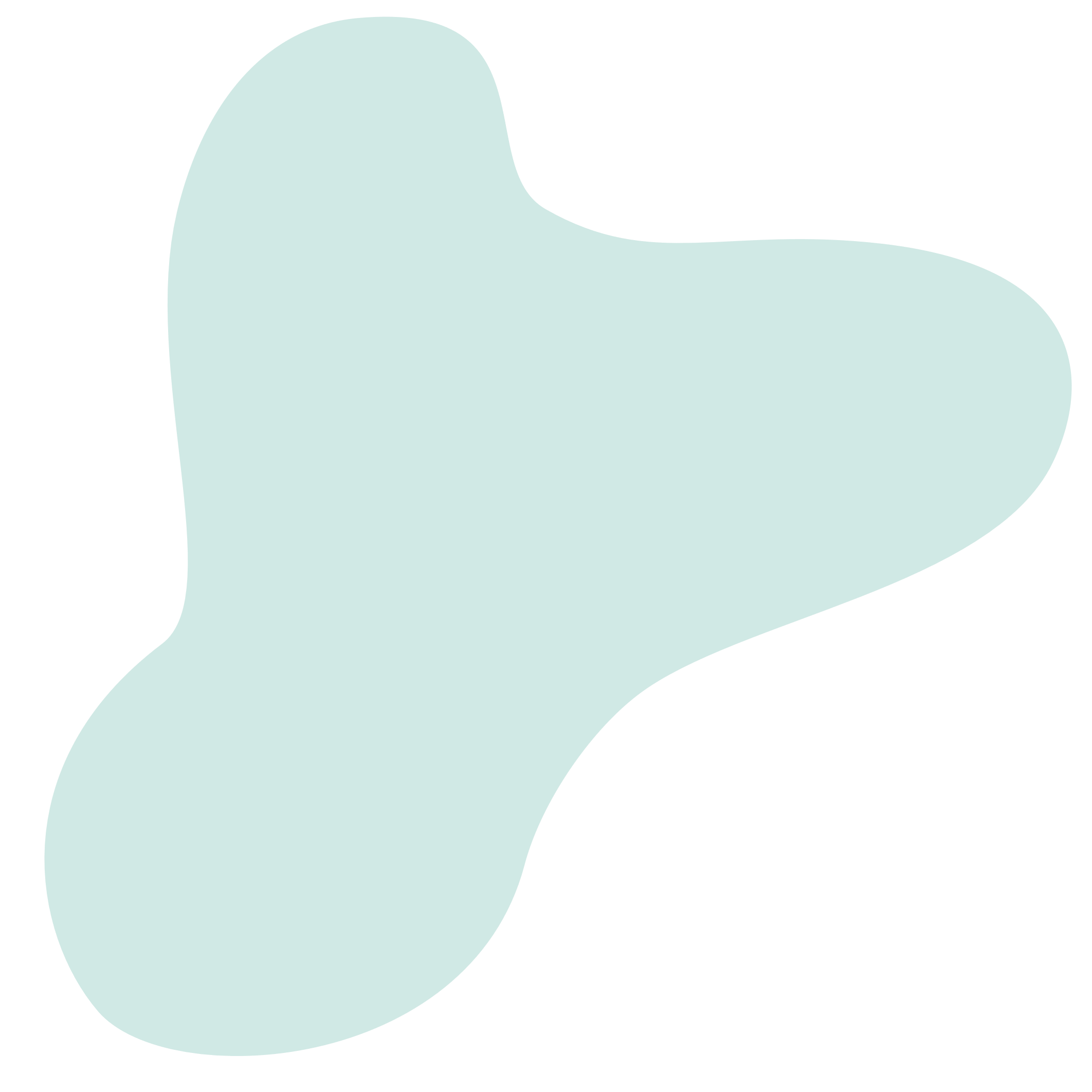 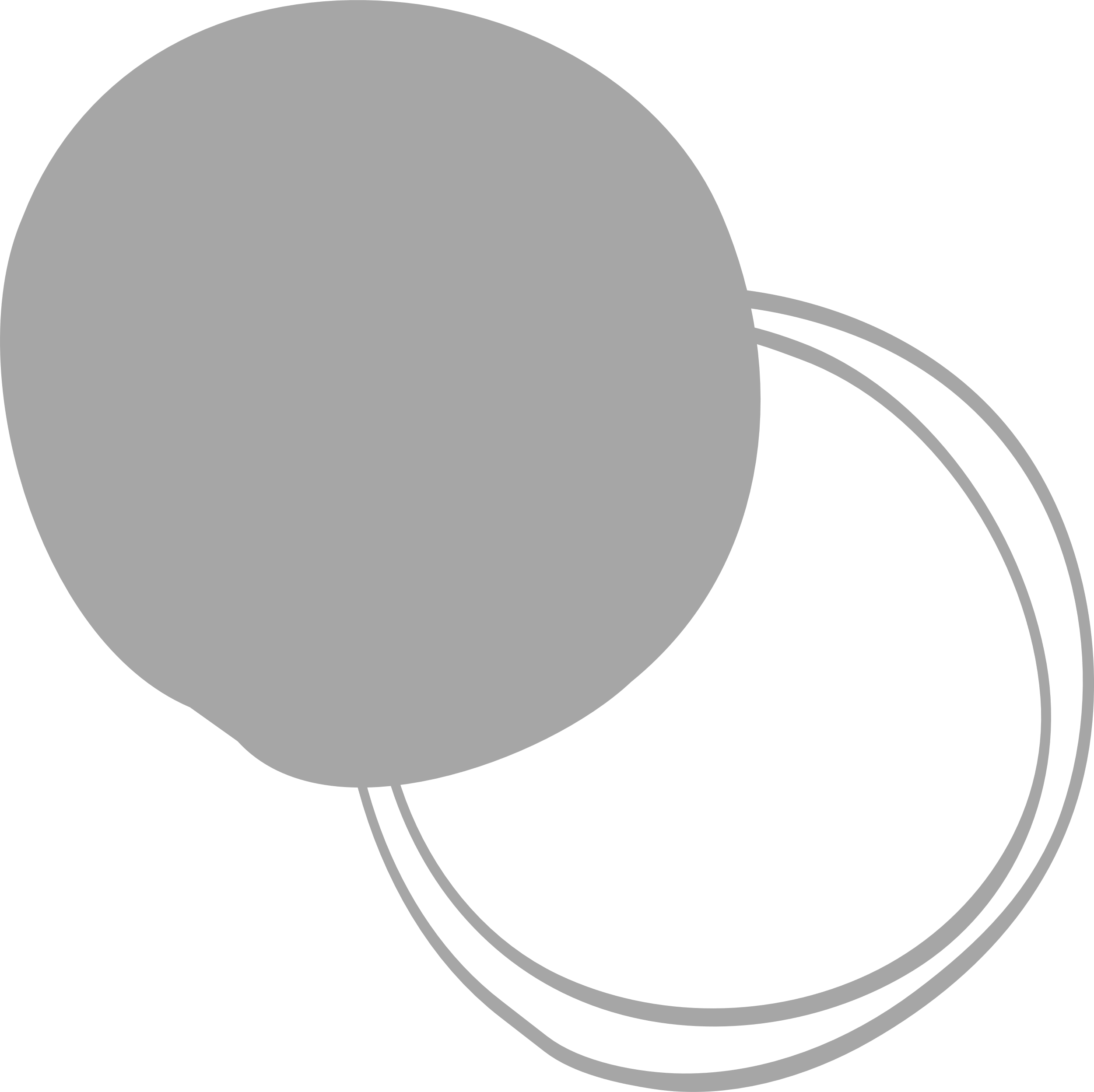 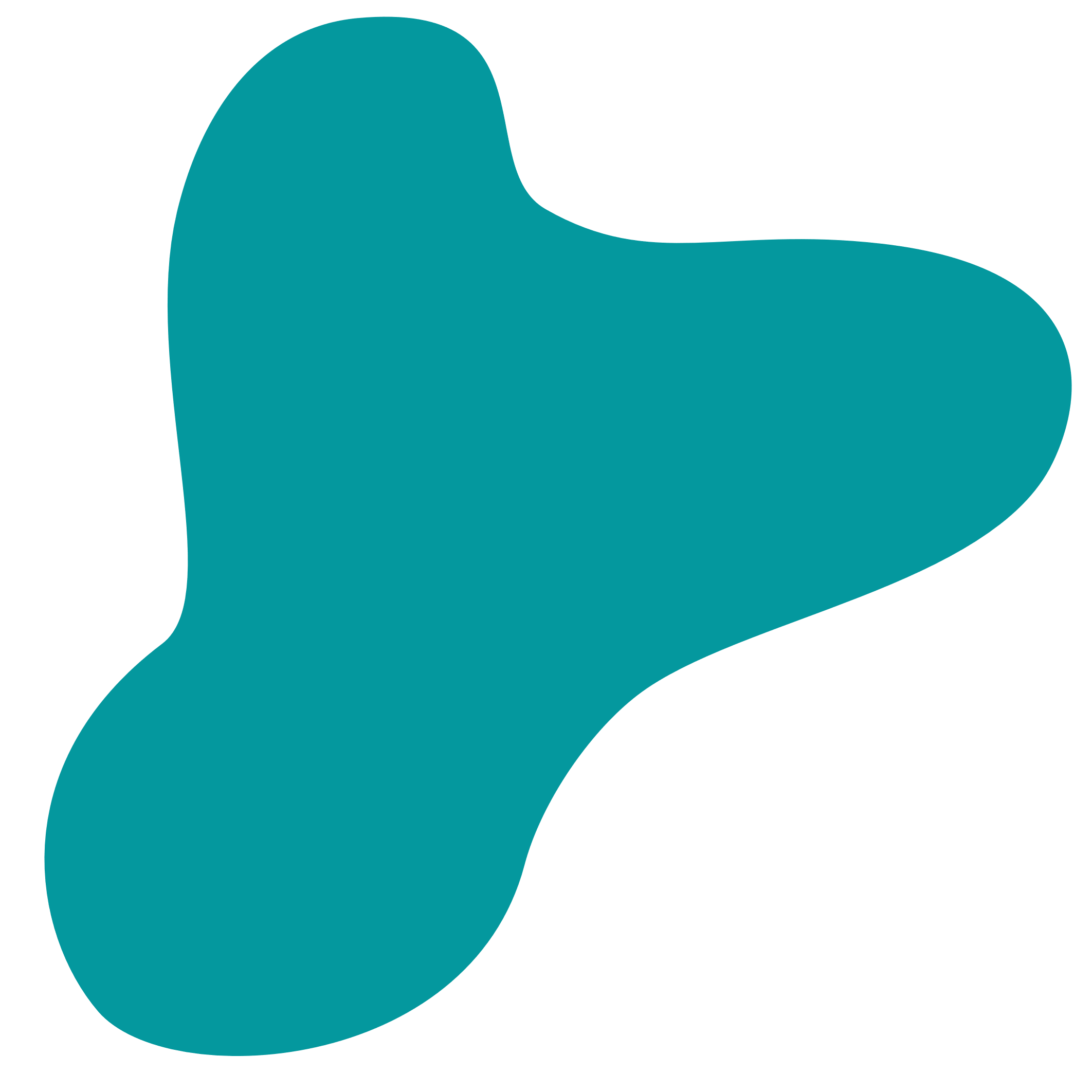 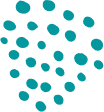 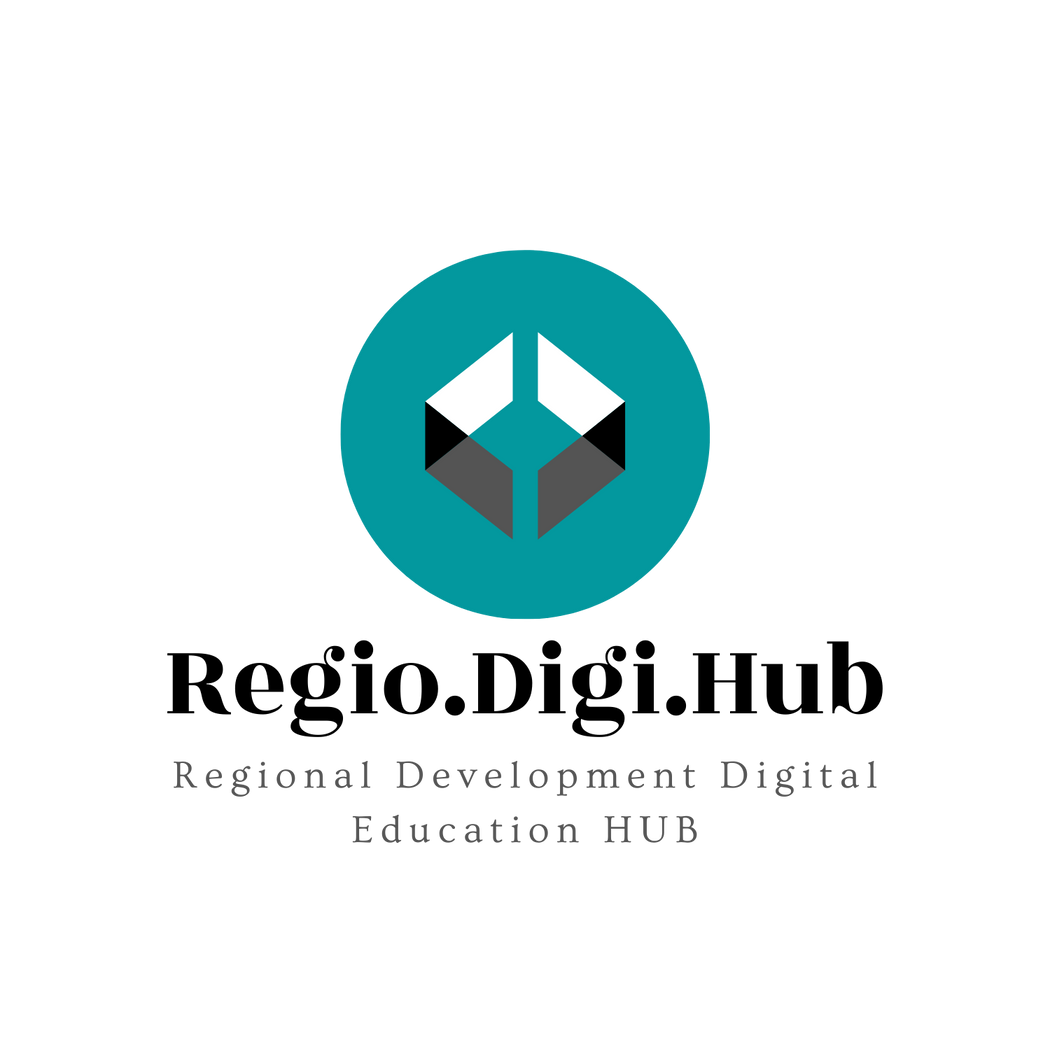 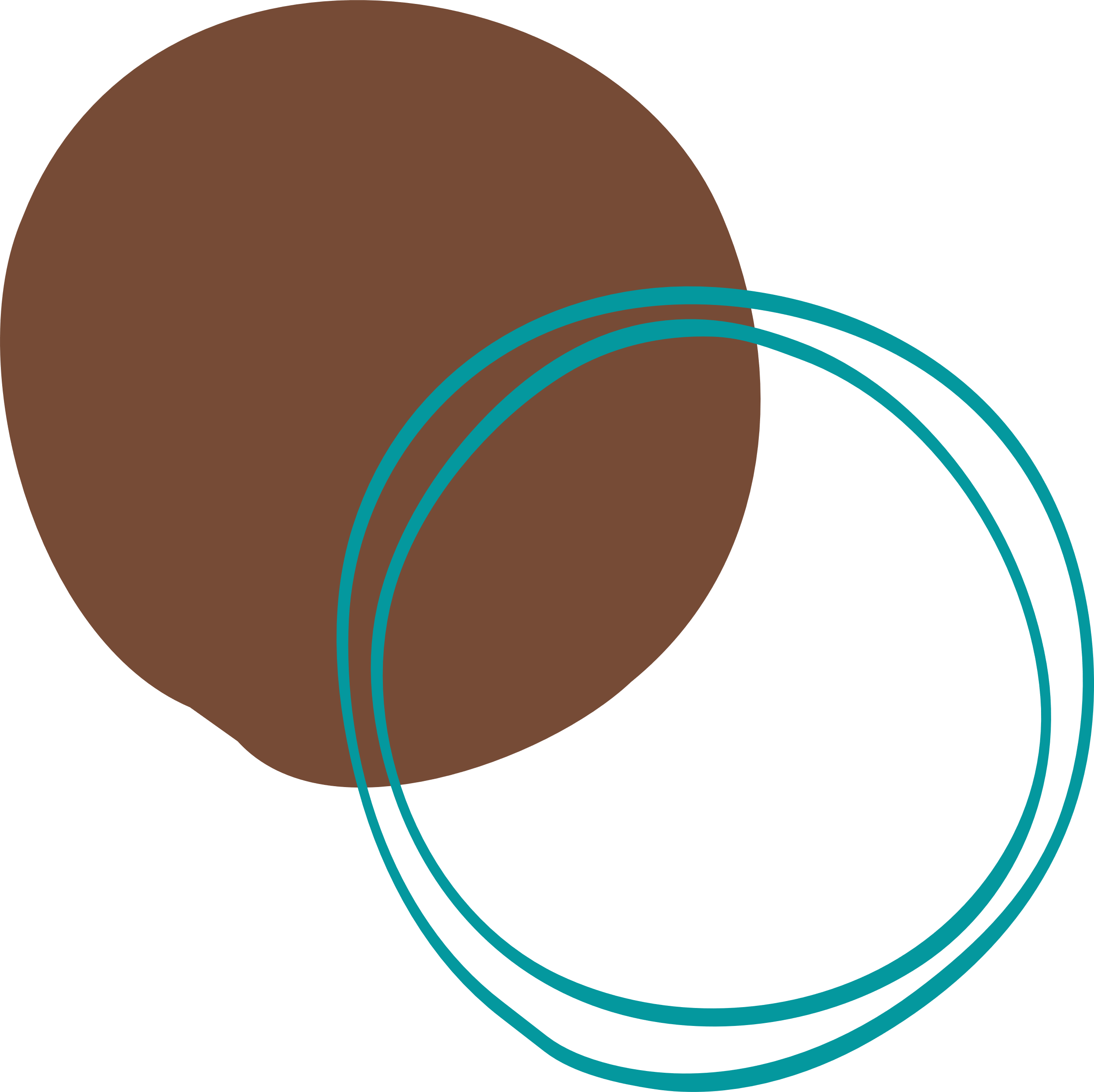 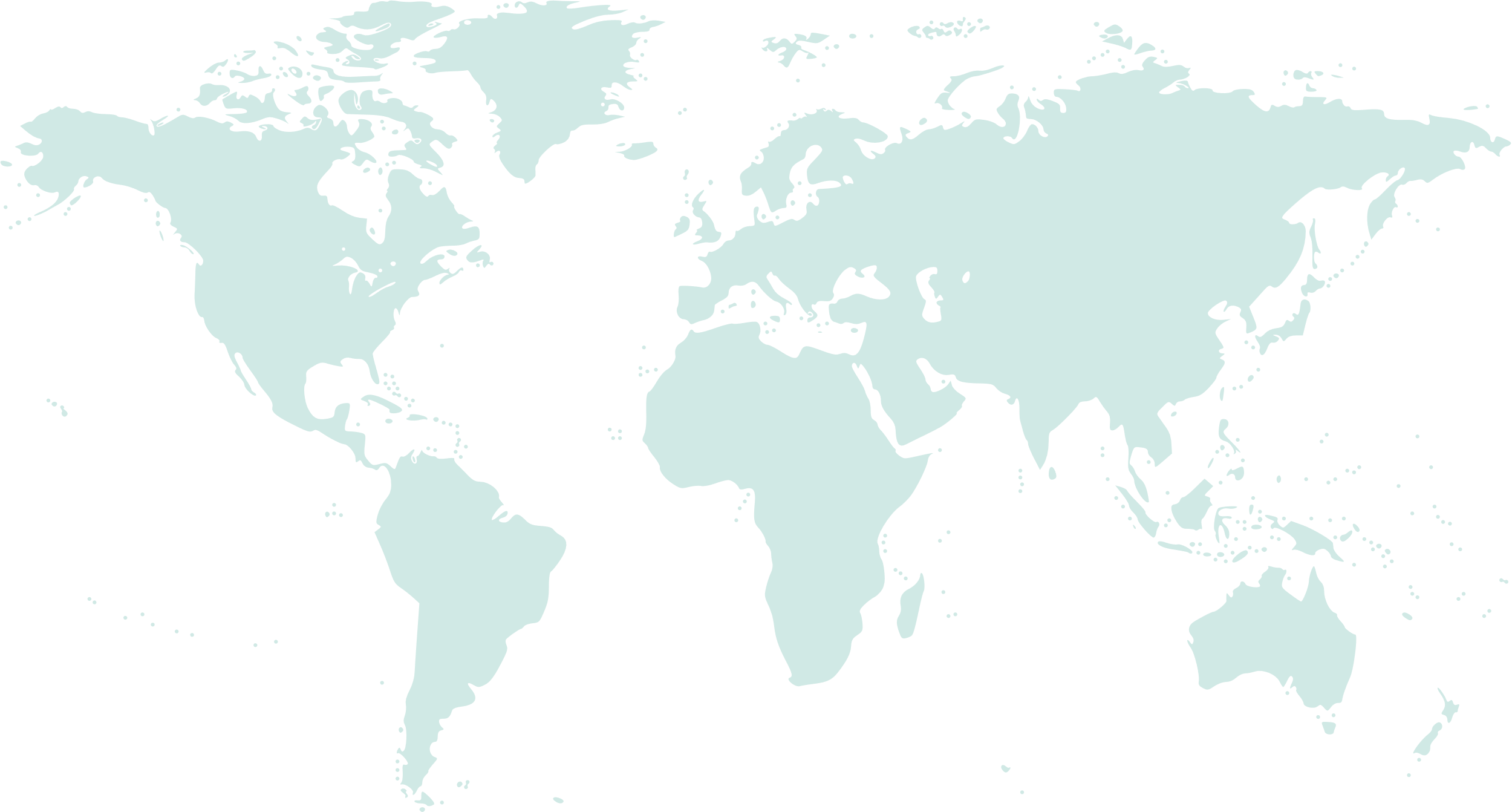 Konzorcijum
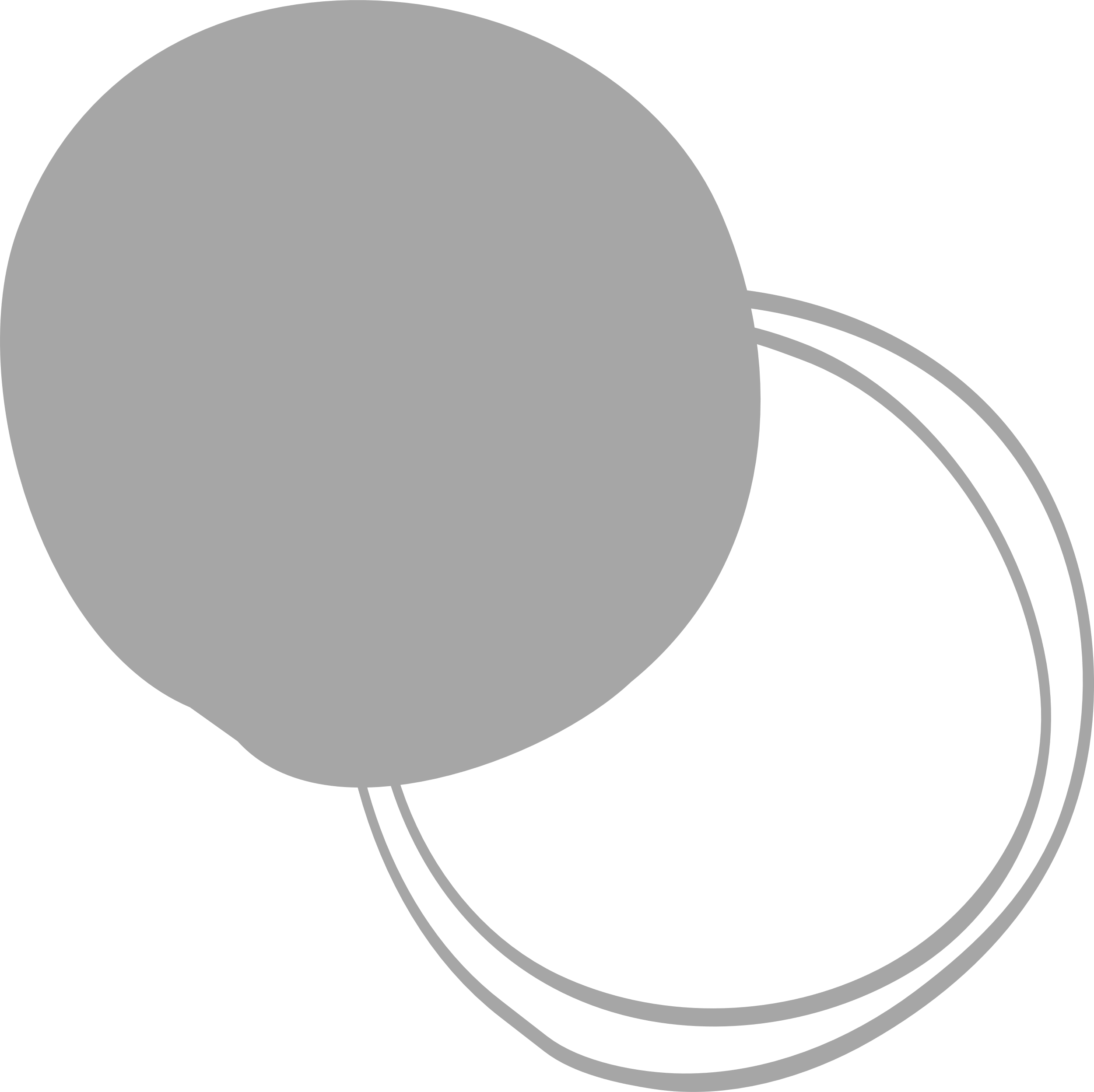 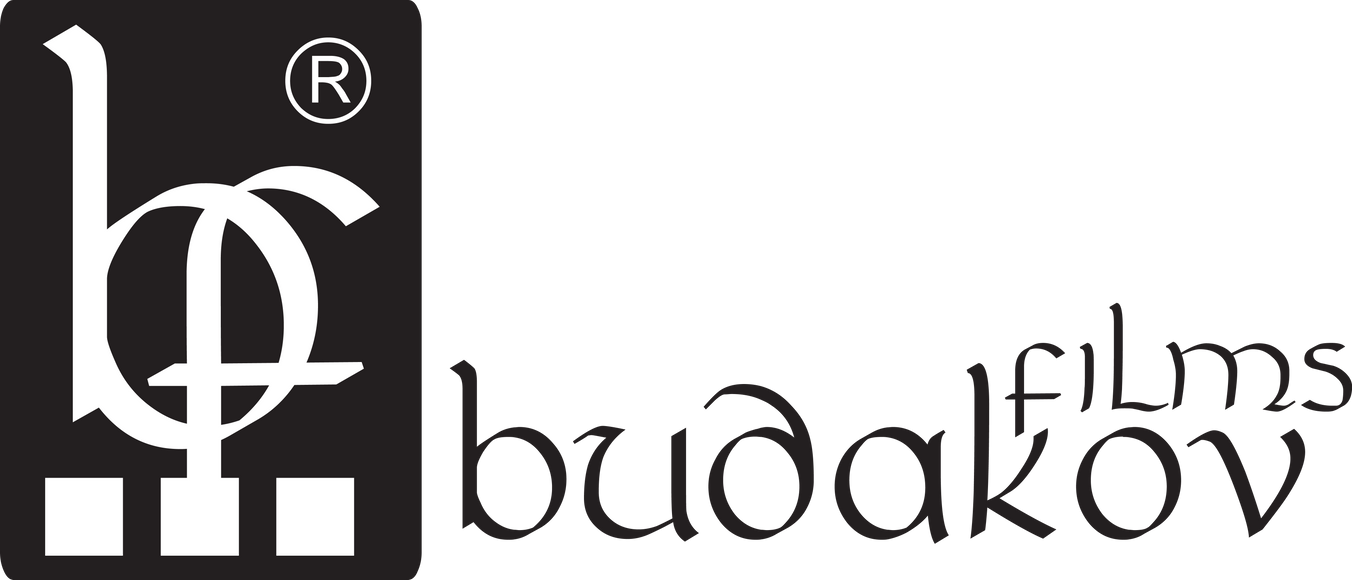 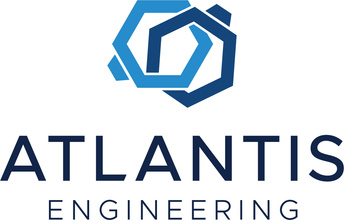 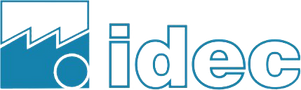 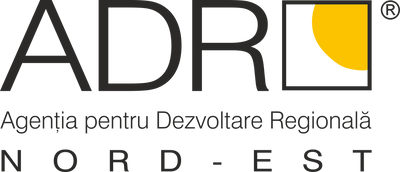 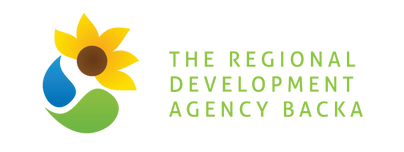 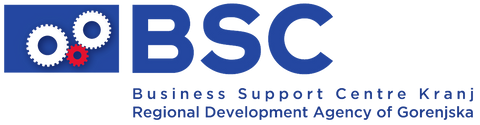 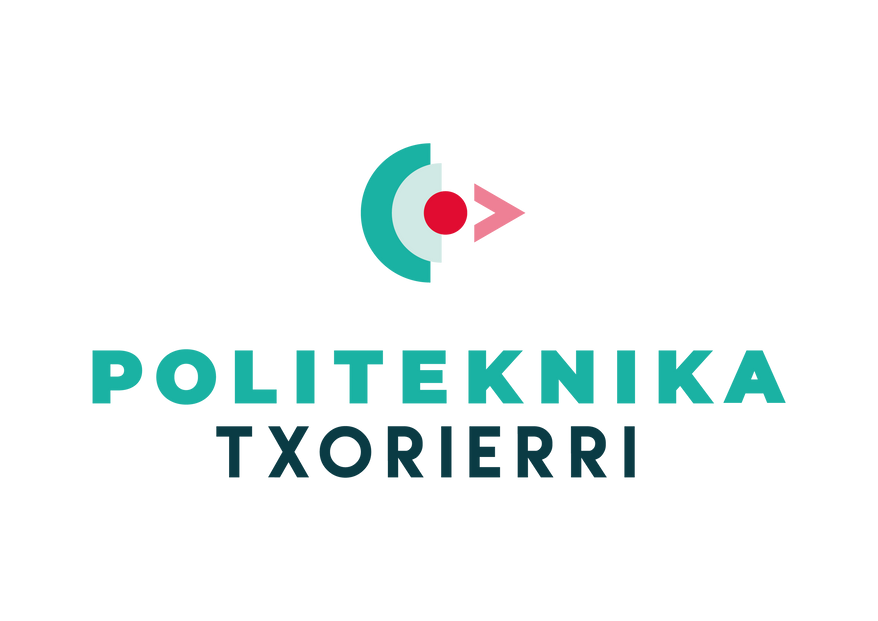 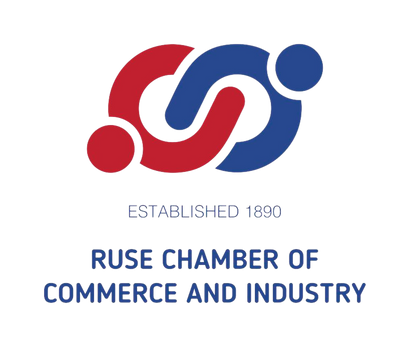 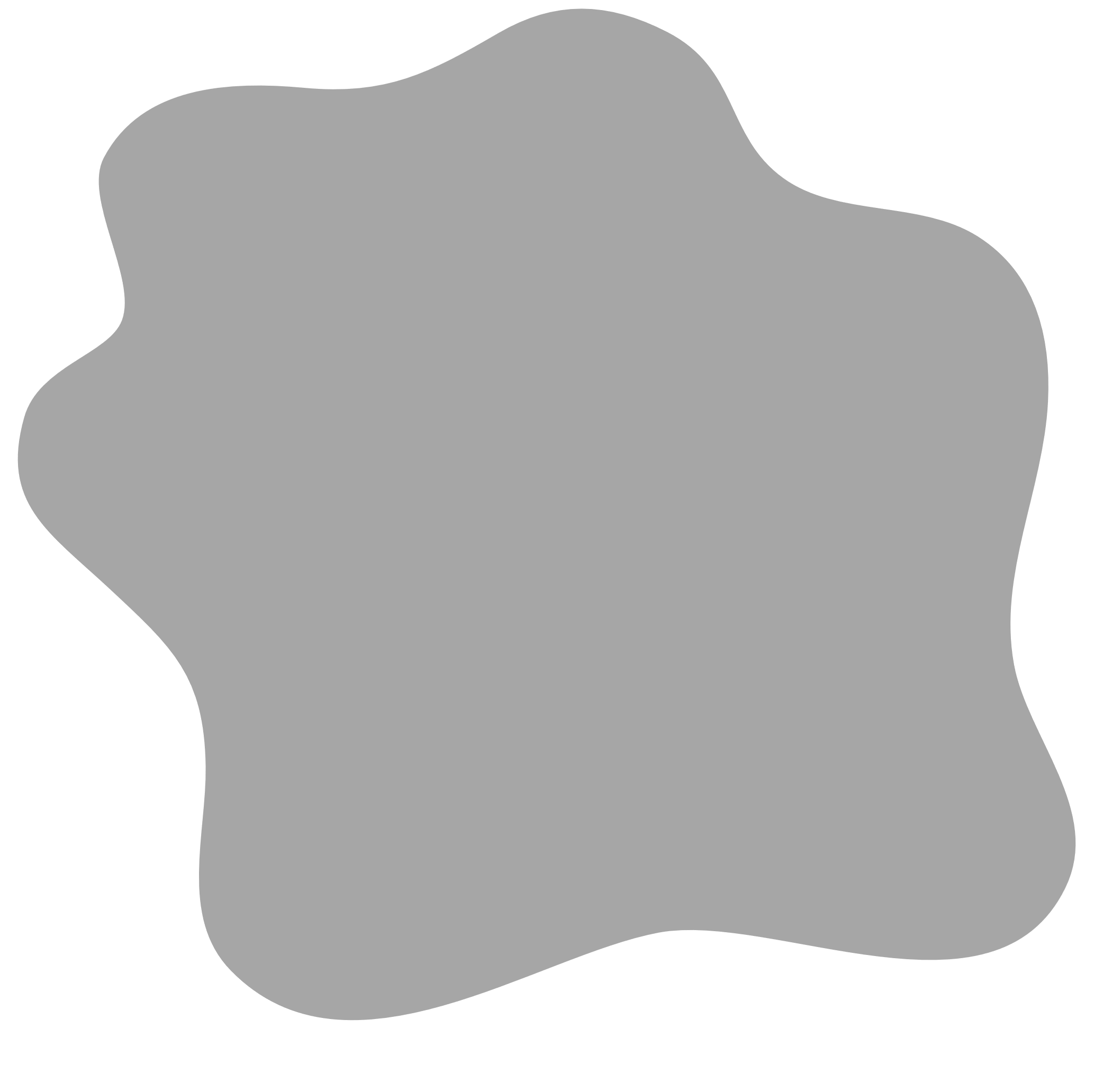 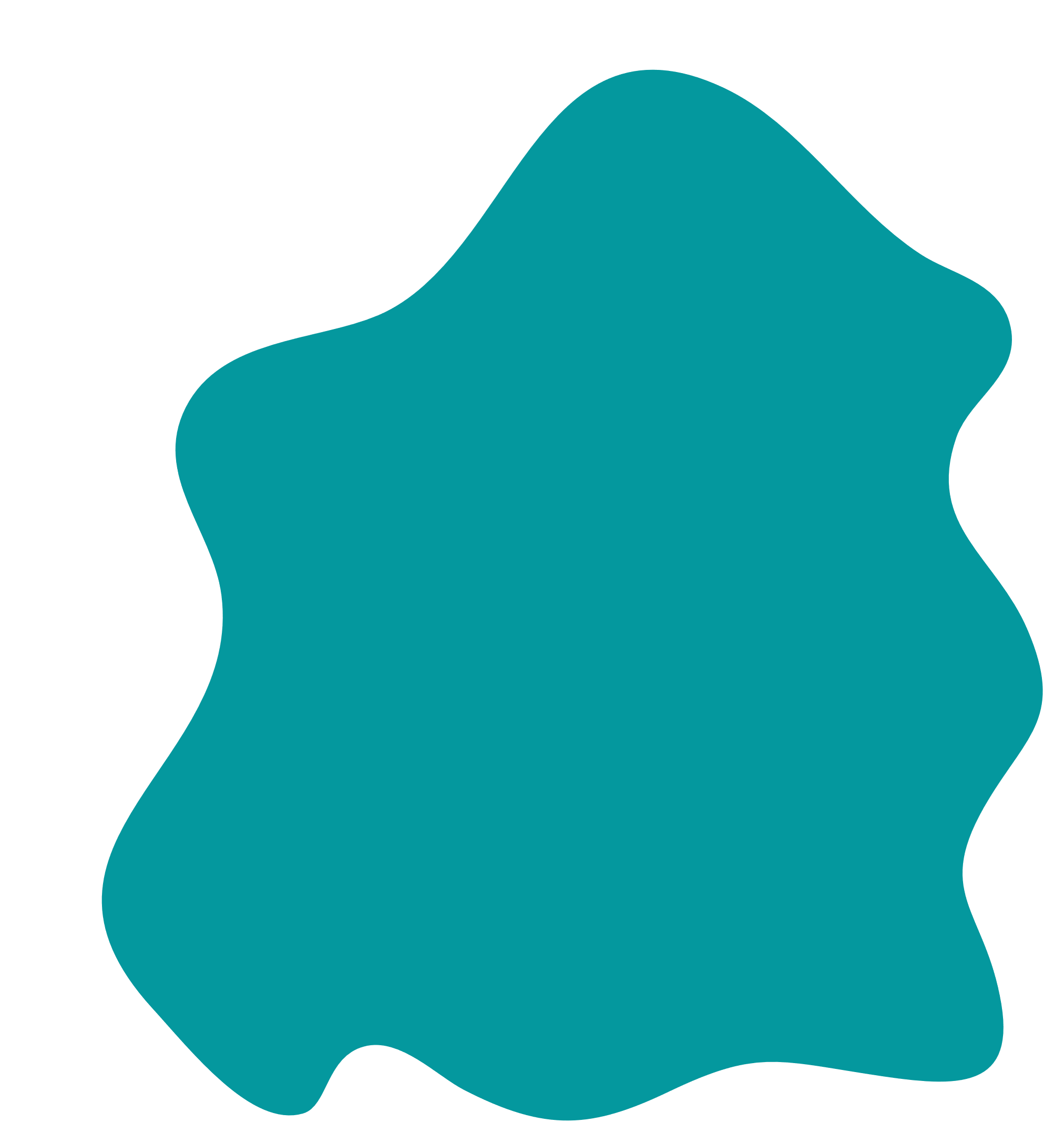 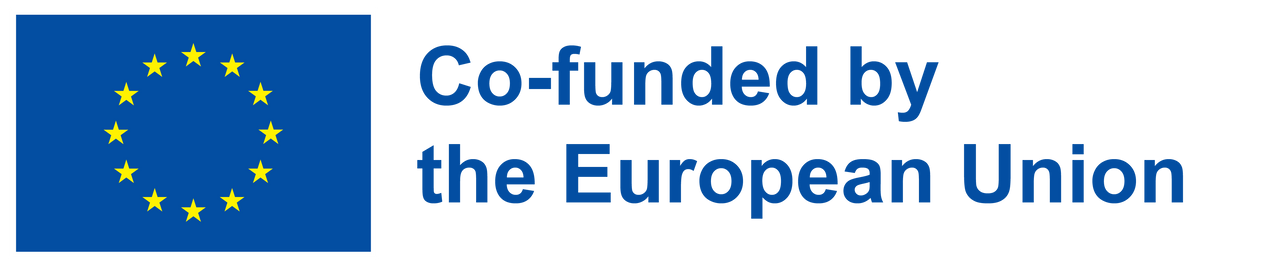 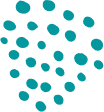 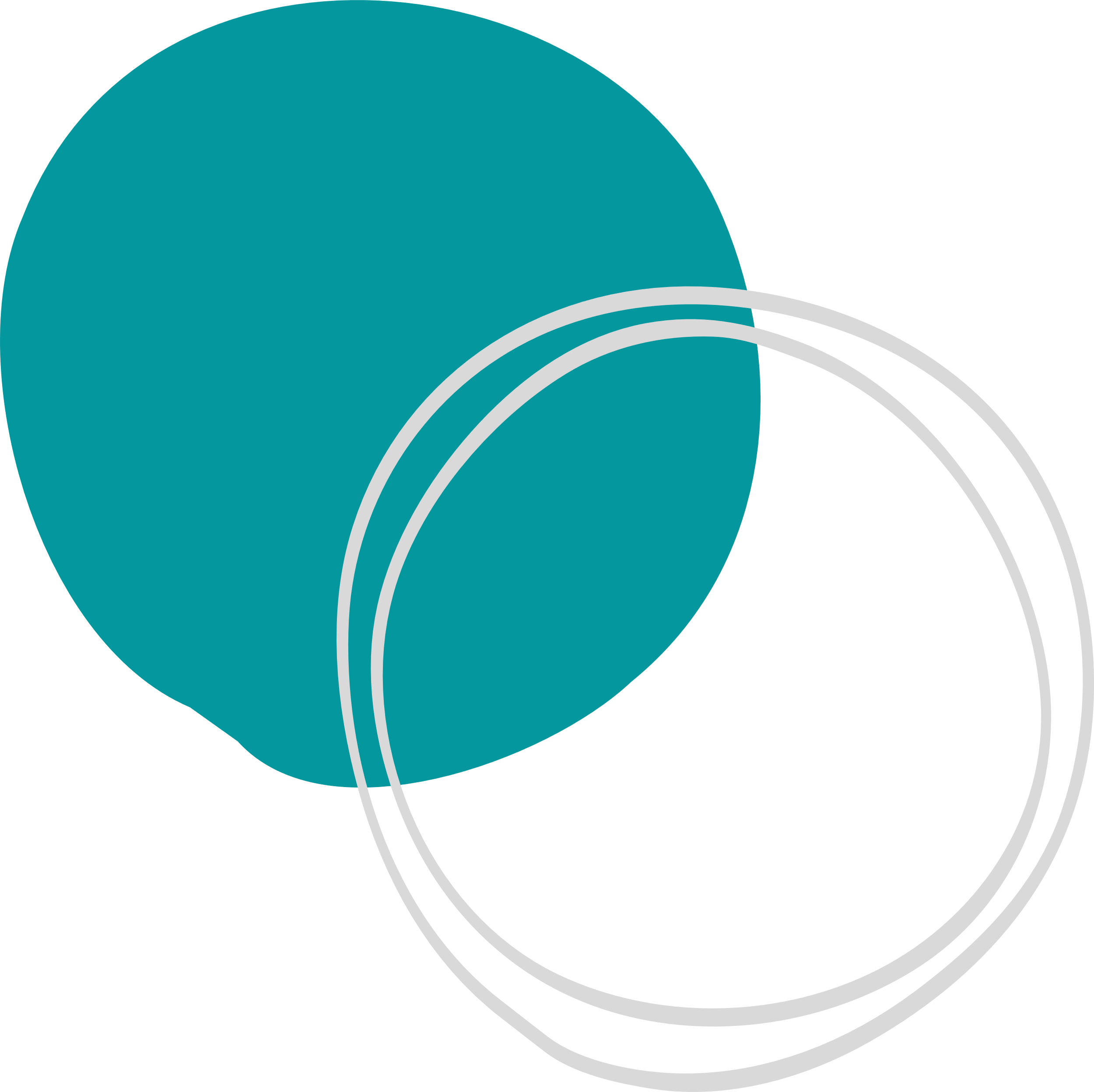 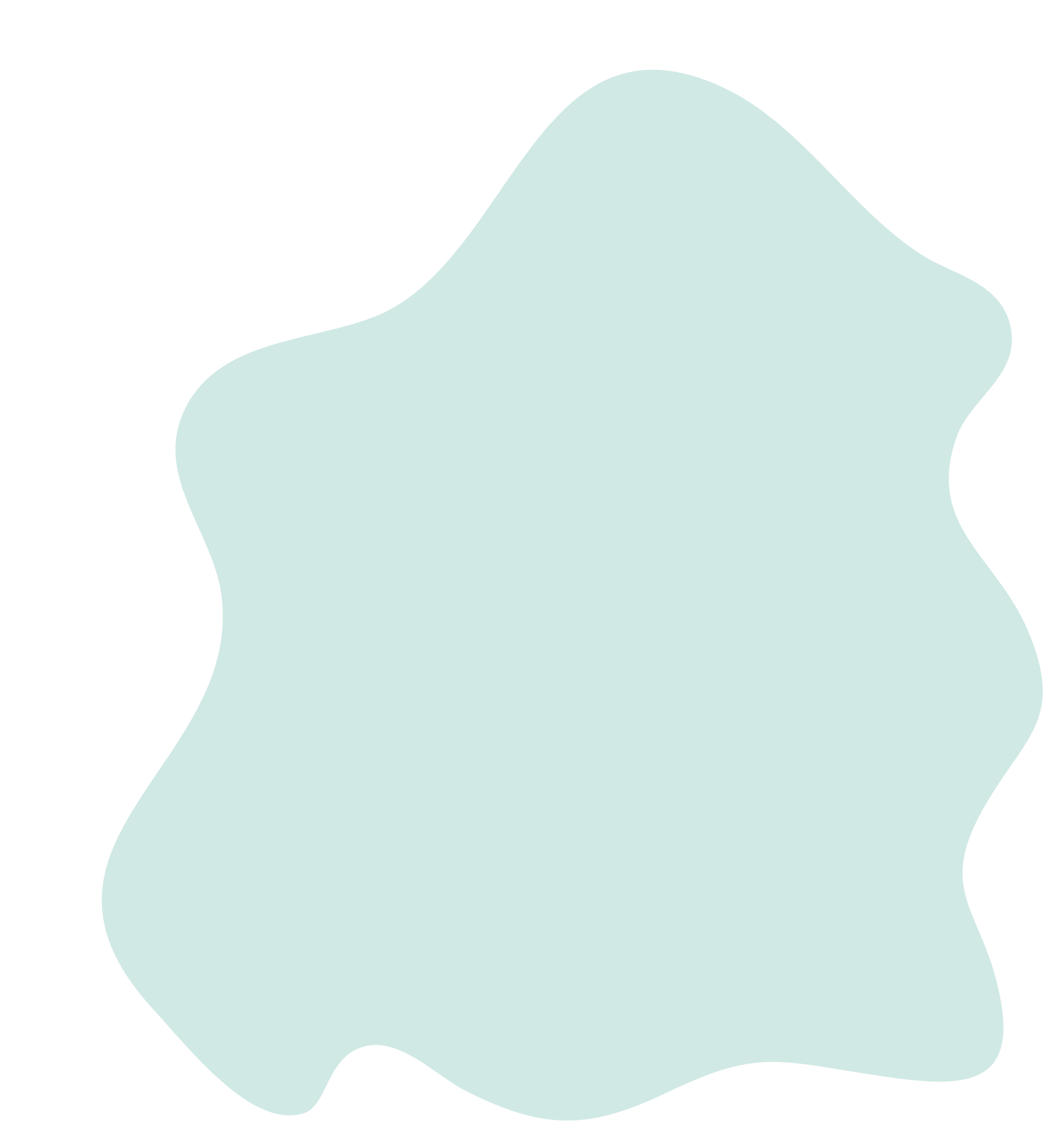 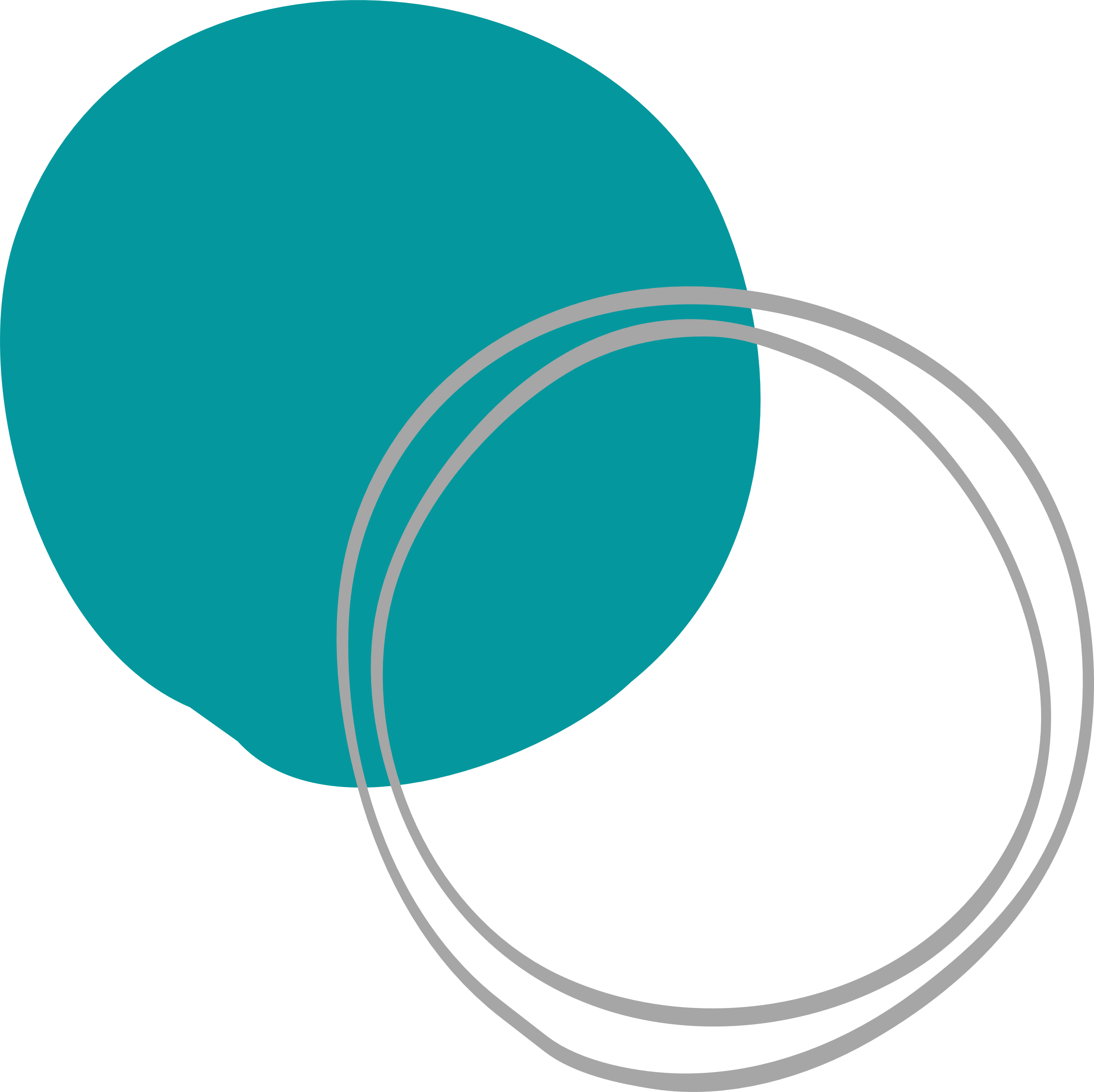 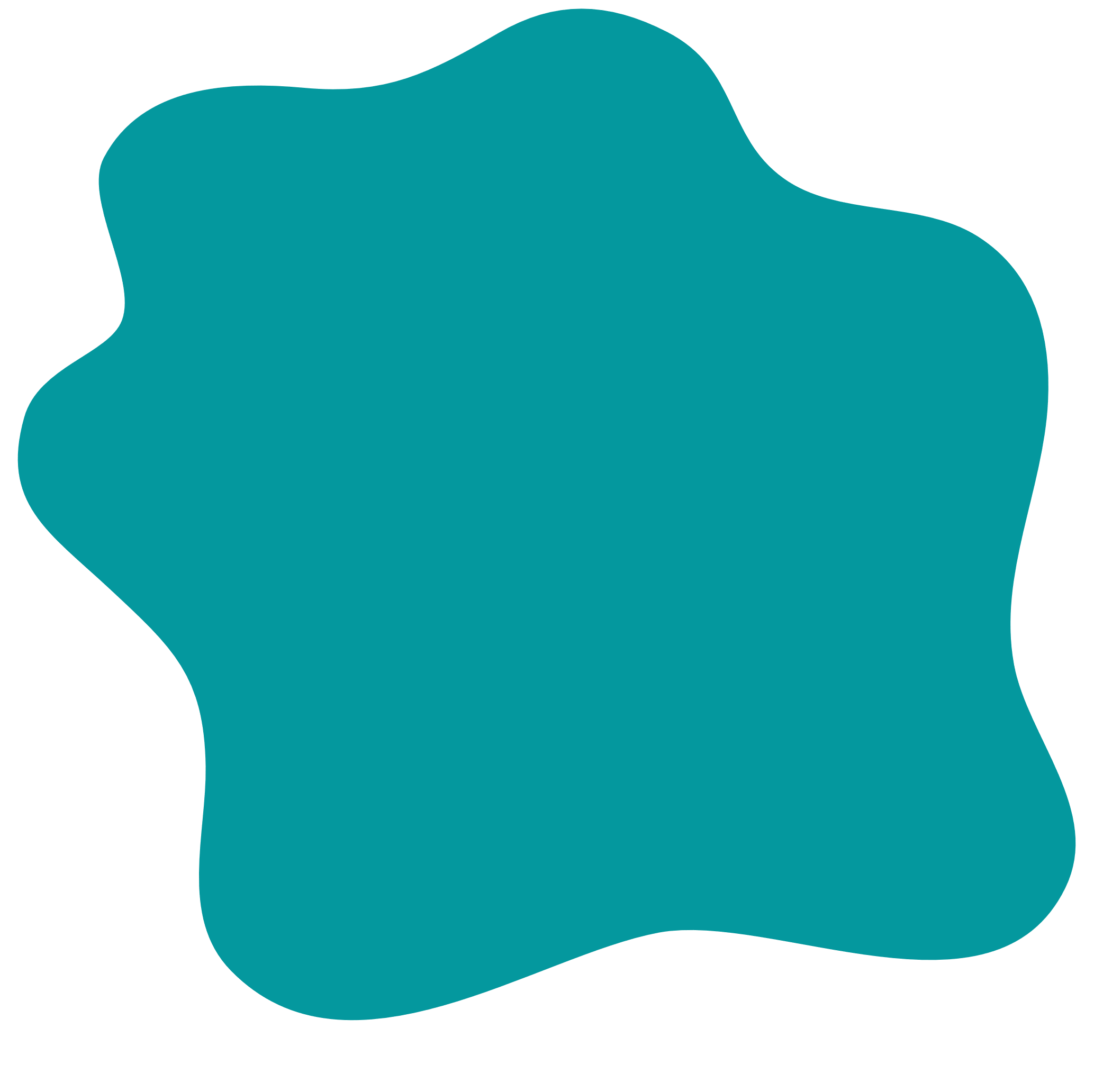 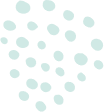 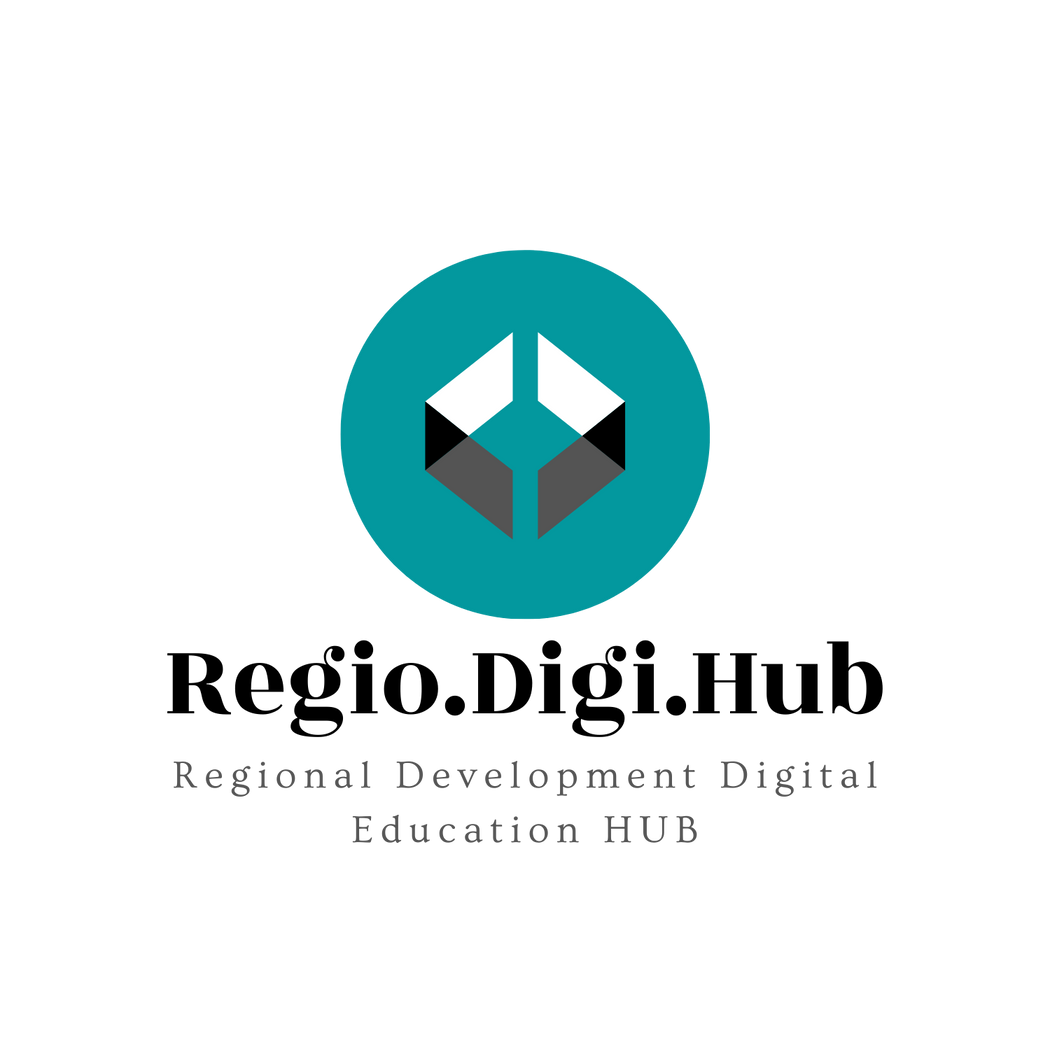 01
DOŽIVOTNO UČENJE
02
DOŽIVOTNO UČENJE GOOGLE  ALATI
03
PREKVALIFIKACIJA
Sadržaj
04
DOKVALIFIKACIJA
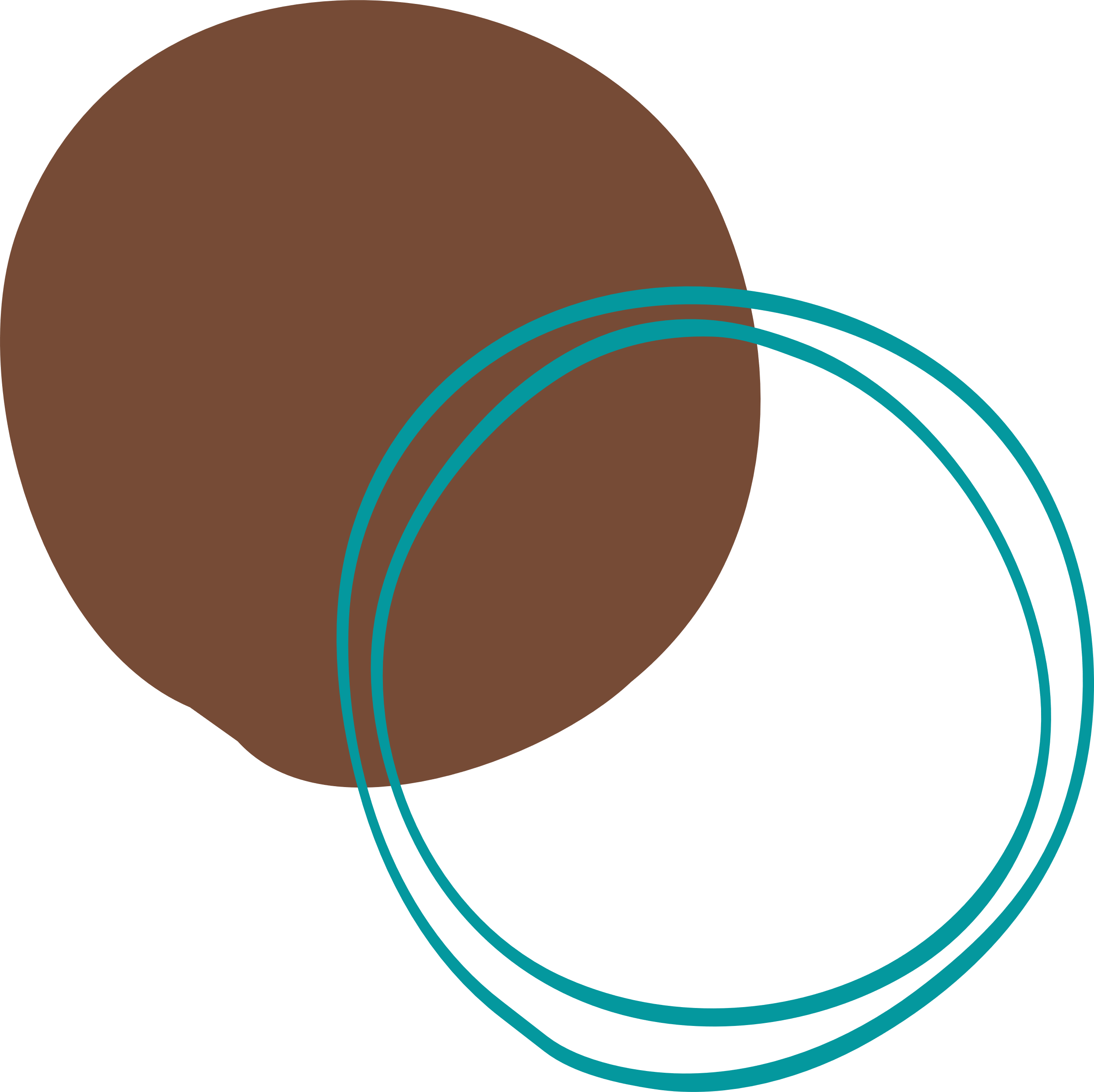 05
ULAGANJE KOMPANIJA U PREKVALIFIKACIJU U DOKVALIFIKACIJU
06
DOKVALIFIKOVANA/ PREKVALIFIKOVANA RADNA SNAGA
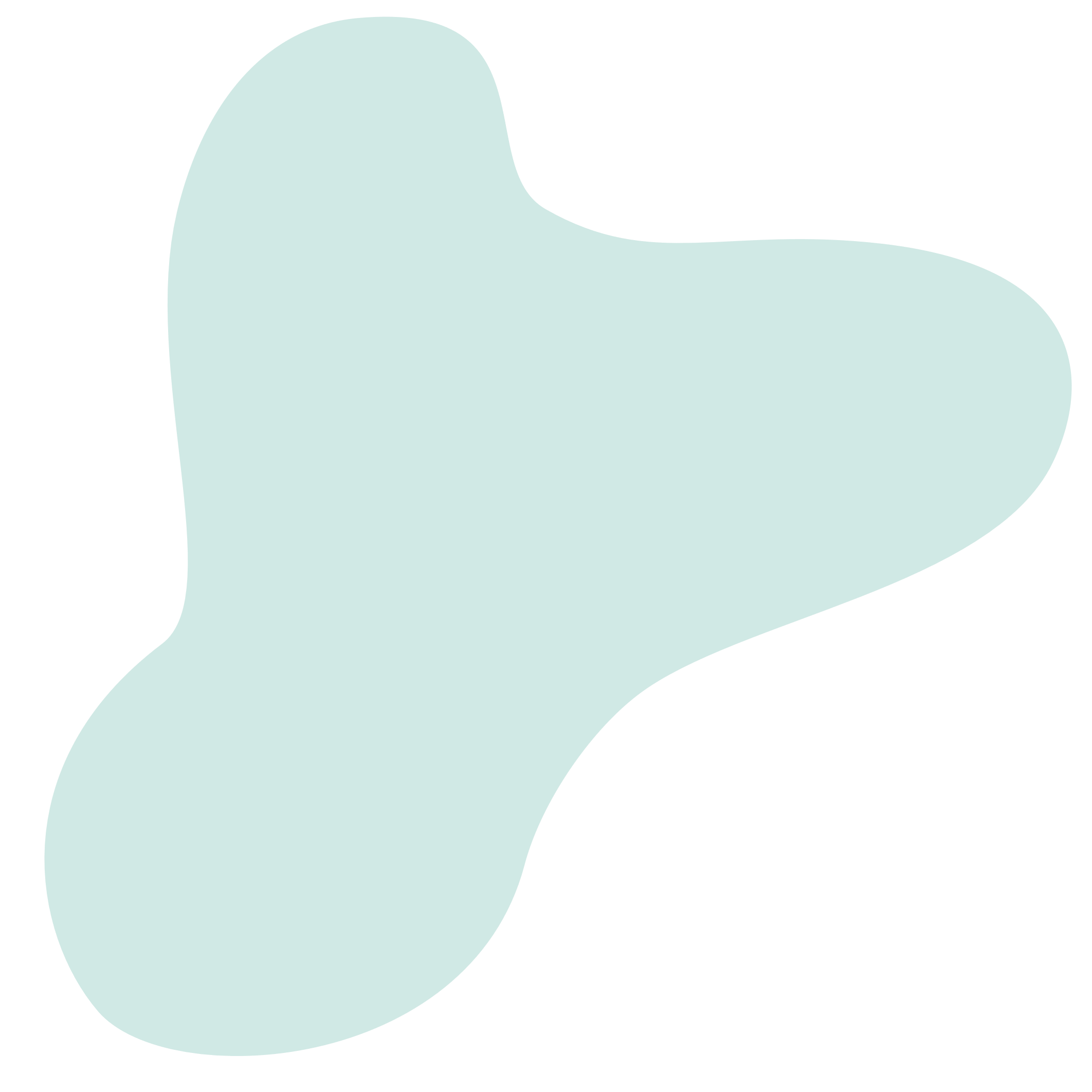 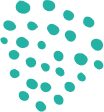 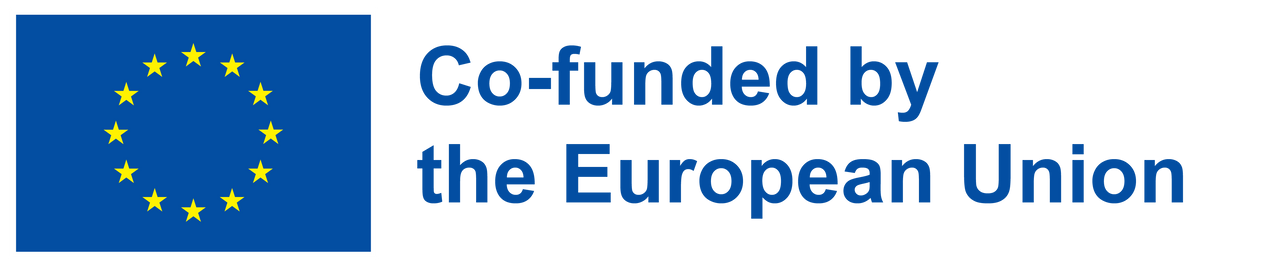 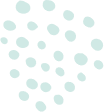 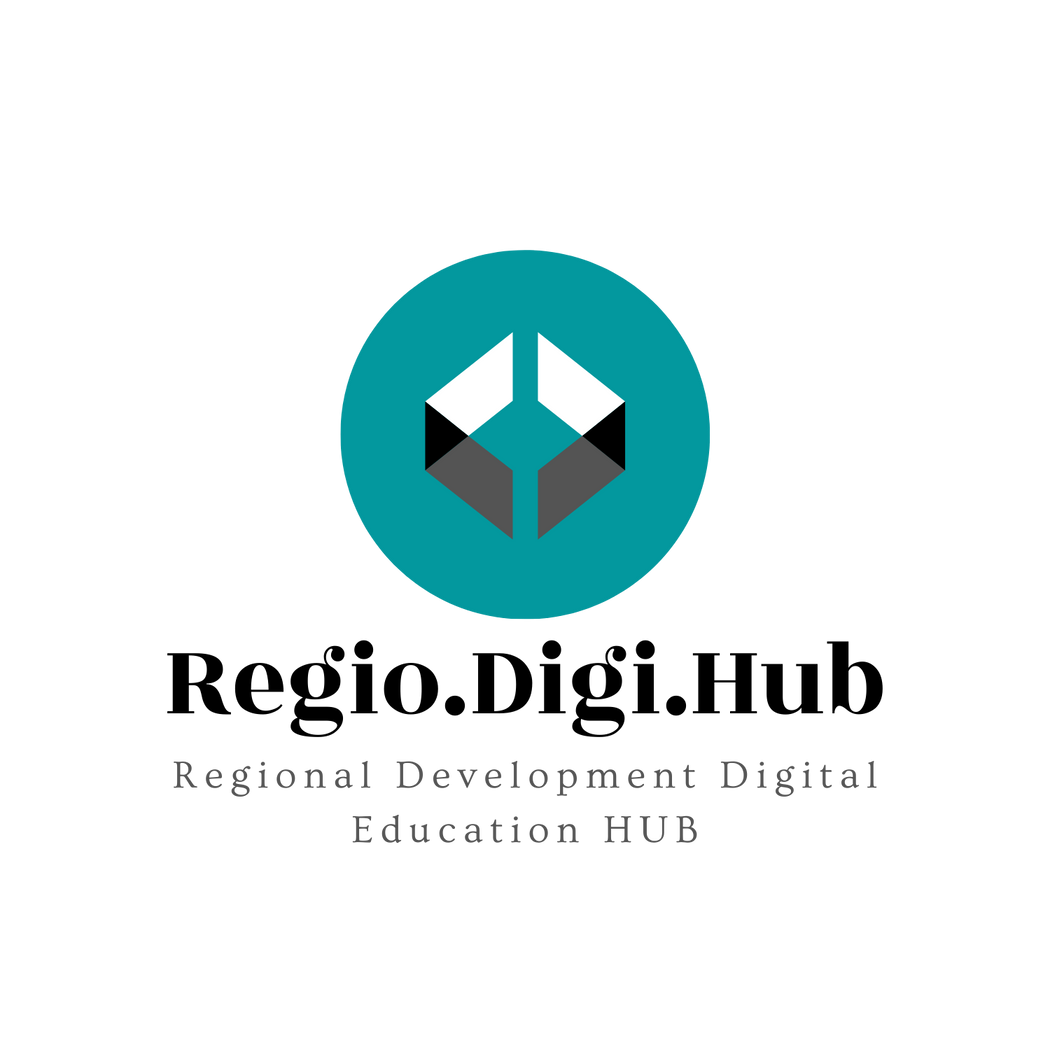 01 -Šta je doživotno učenje
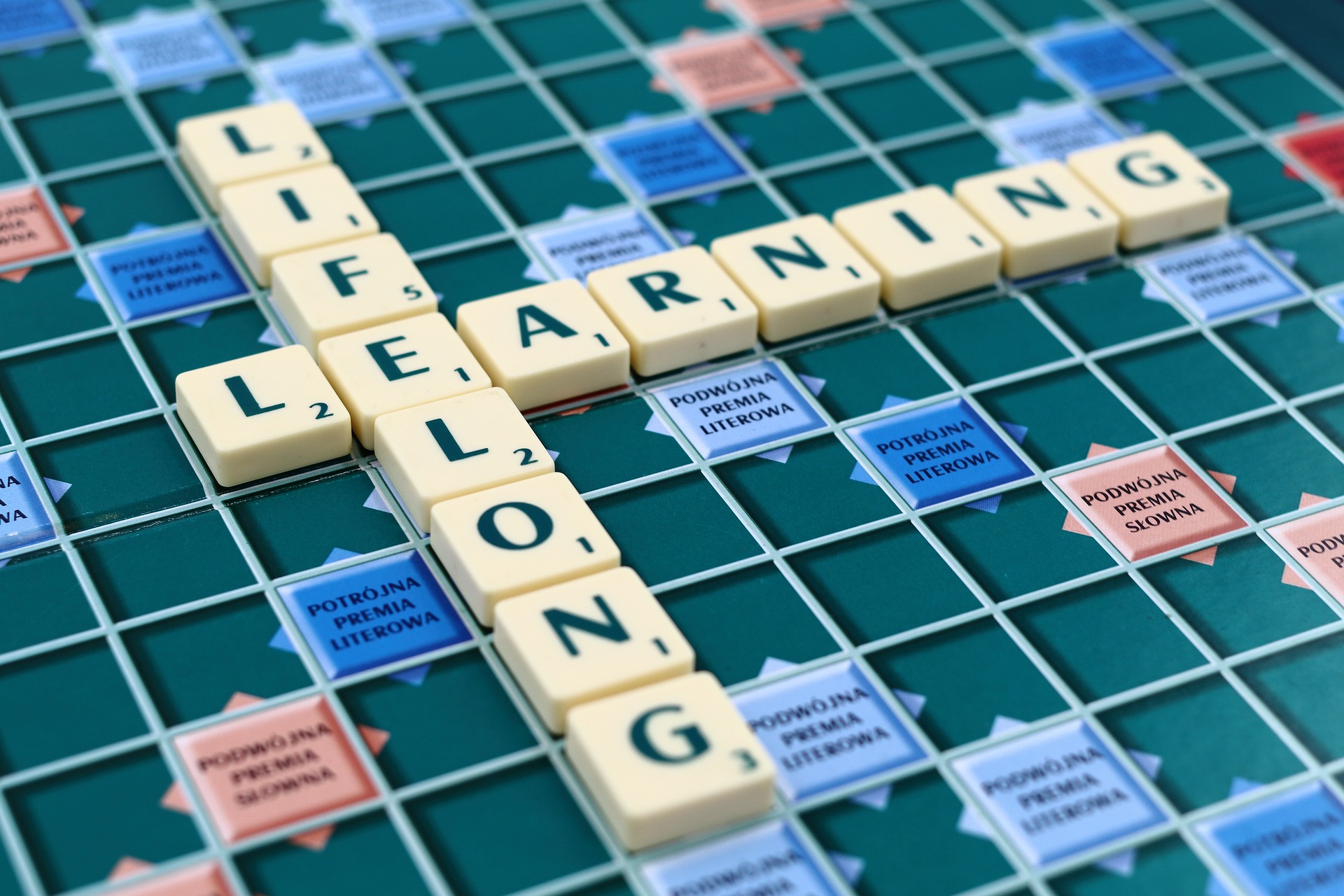 Opšte je poznato da se svet oko nas razvija brzim tempom i da bismo išli ukorak sa ovom realnošću, trebalo bi da negujemo filozofiju stalnog razvoja i poboljšanja. Svi mi treba da budemo doživotni učenici u 21. veku. Da bismo održali konkurentsku prednost u svemu što radimo, potrebno je da stalno održavamo svoje znanje svežim i oštrim.
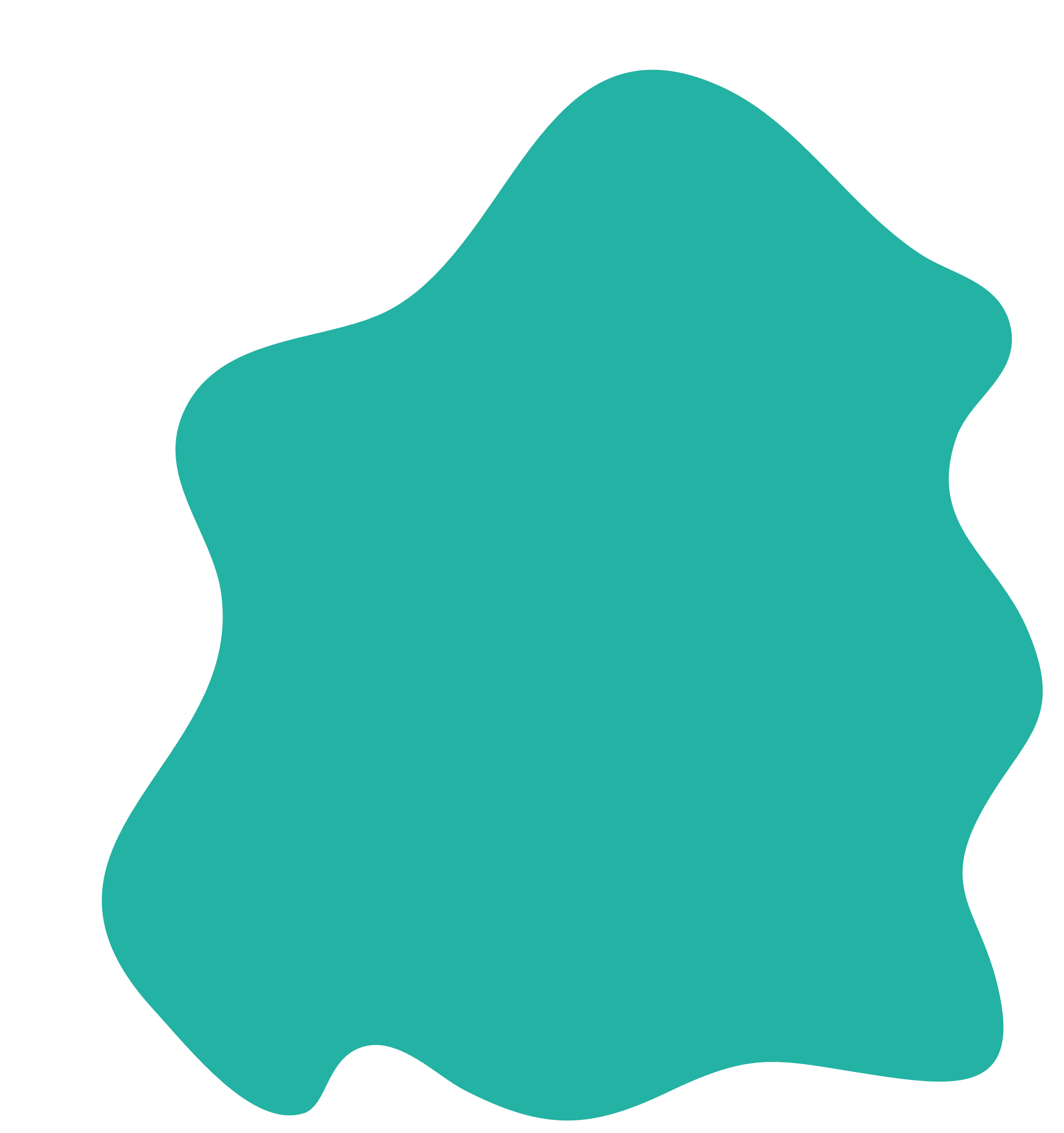 Source: pixabay
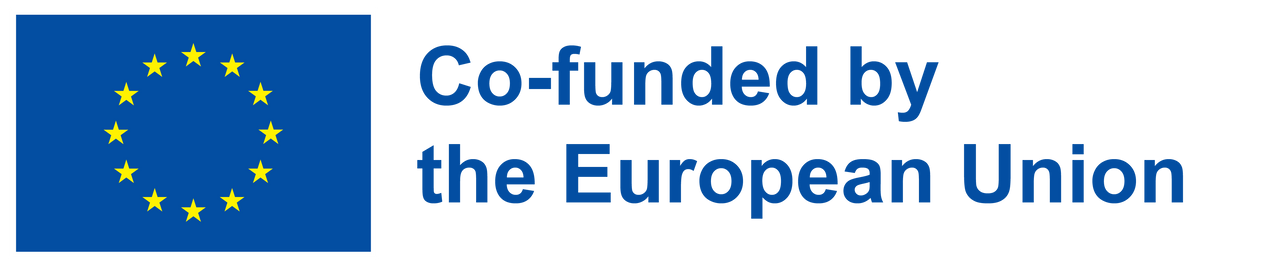 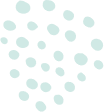 .
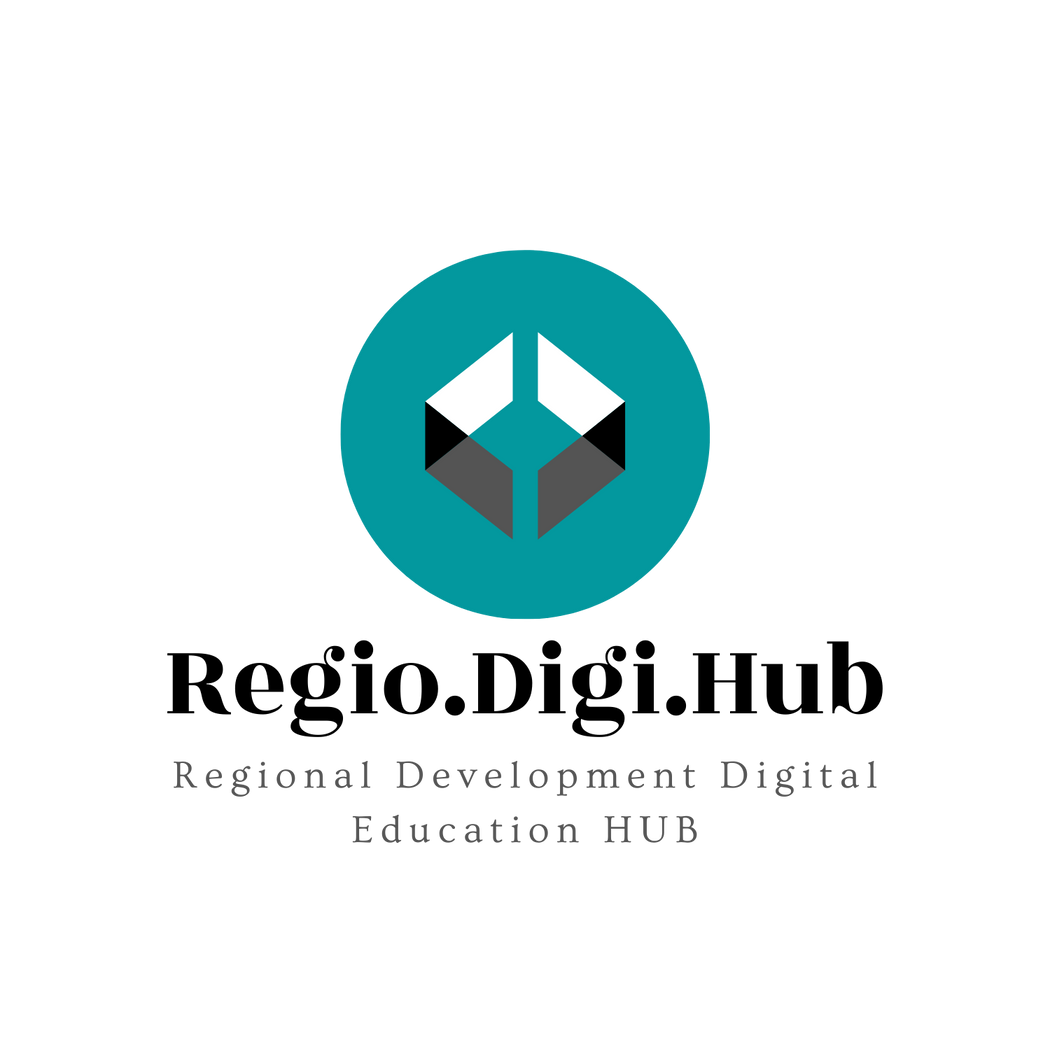 01 – Šta je doživotno učenje (Video)
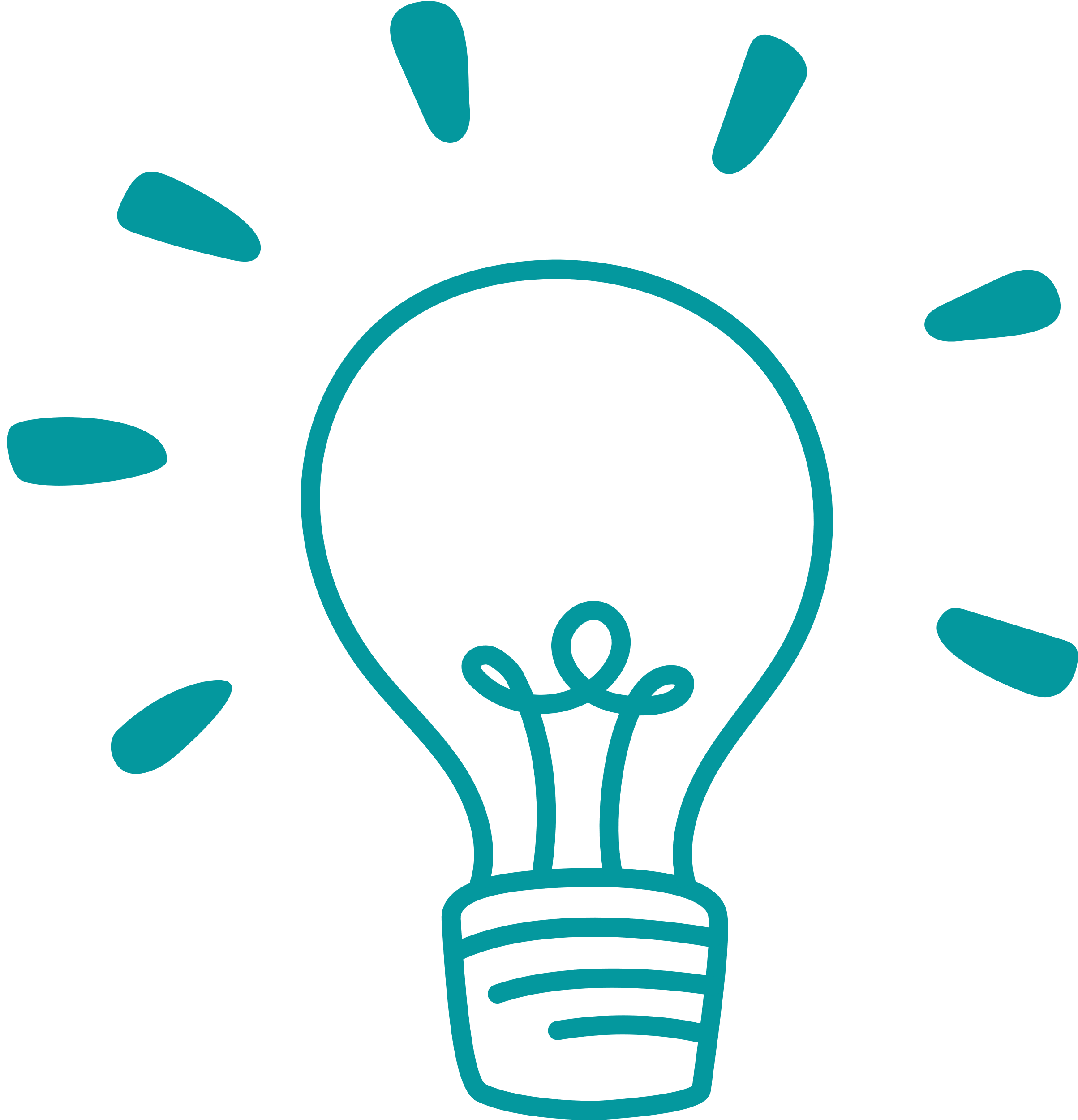 Video Reference: https://www.youtube.com/watch?v=NljvcJUoNt4
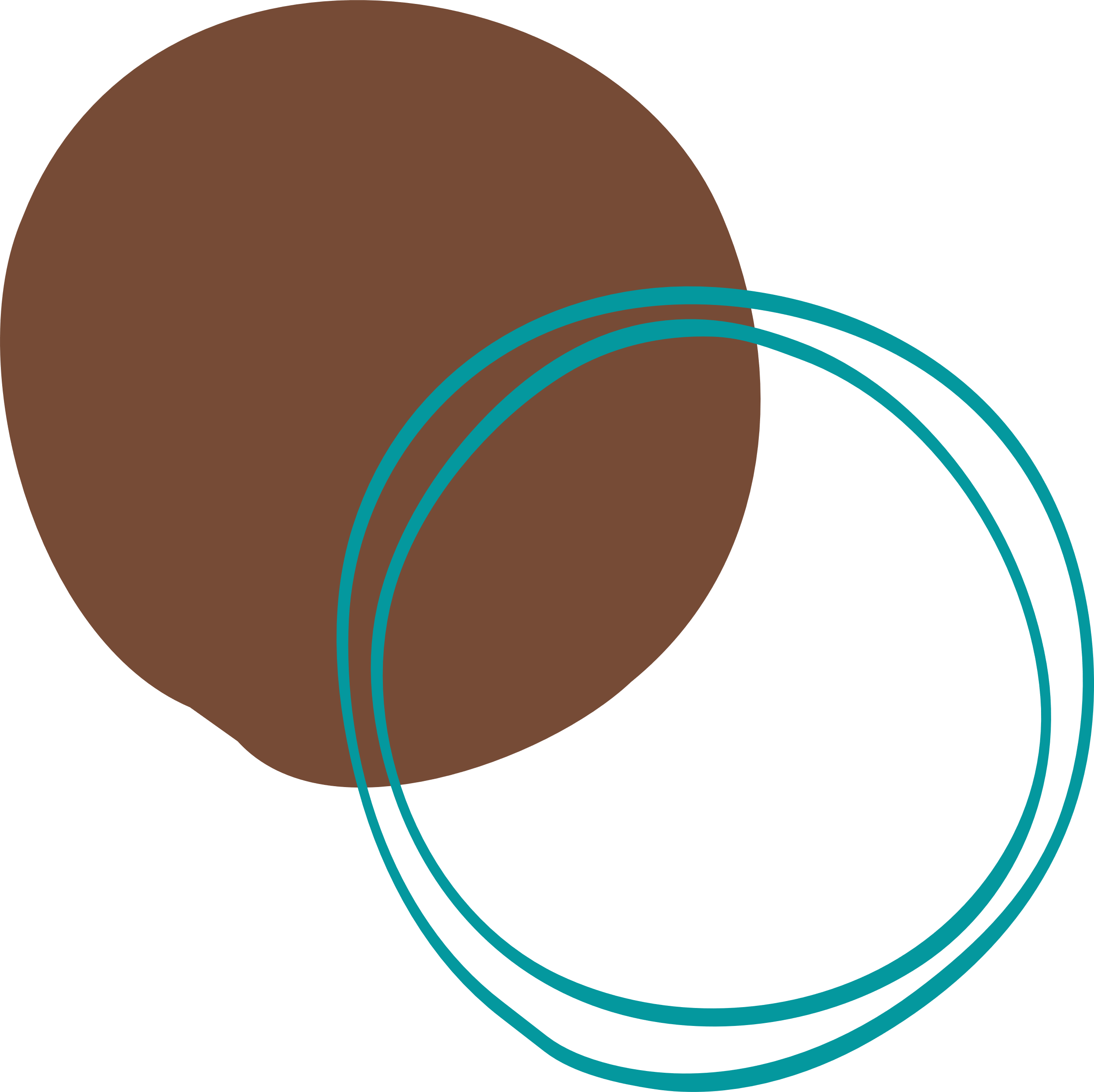 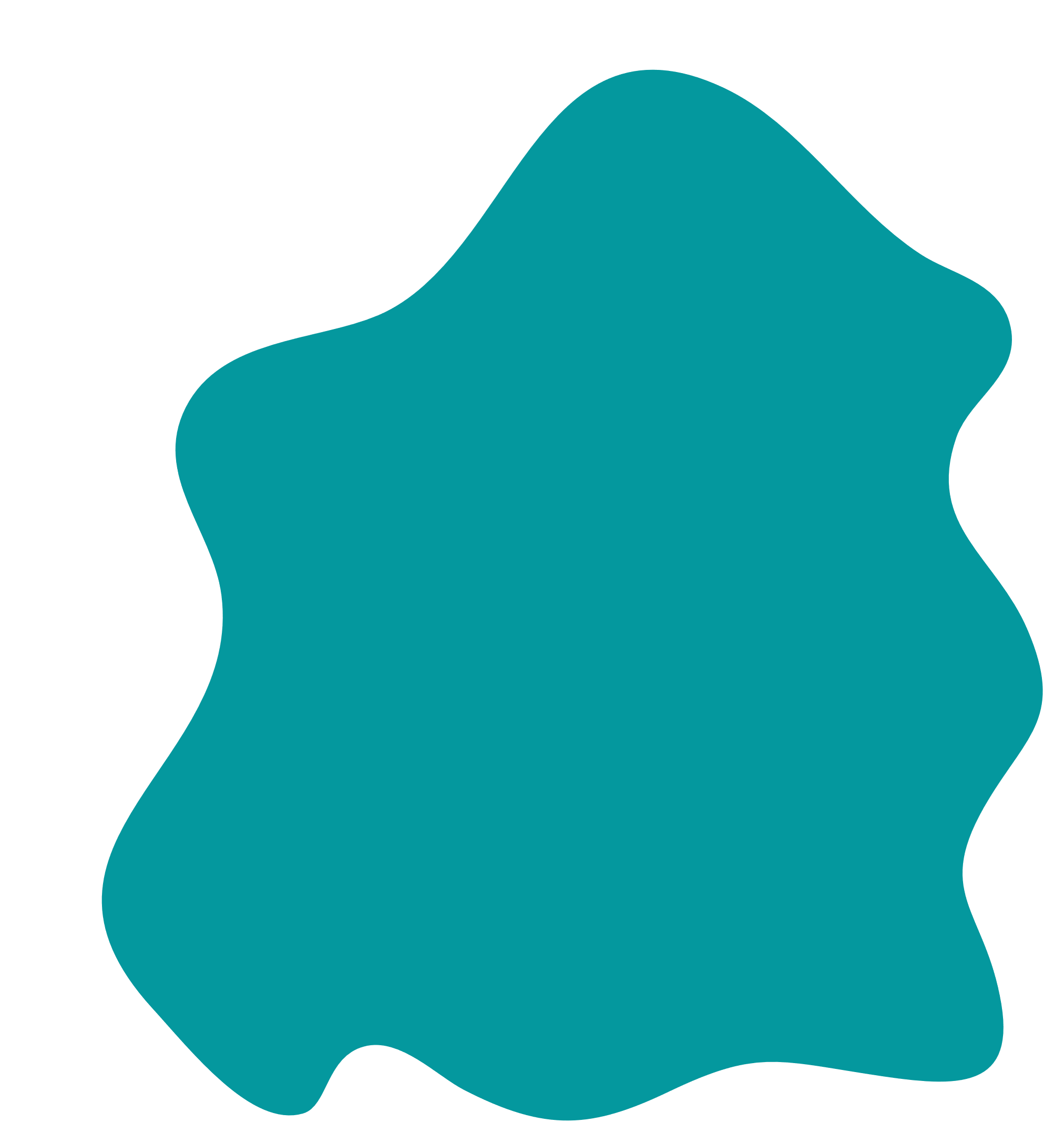 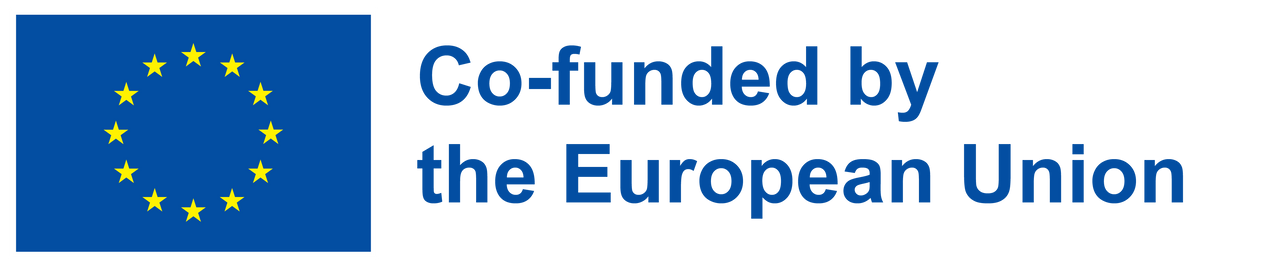 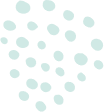 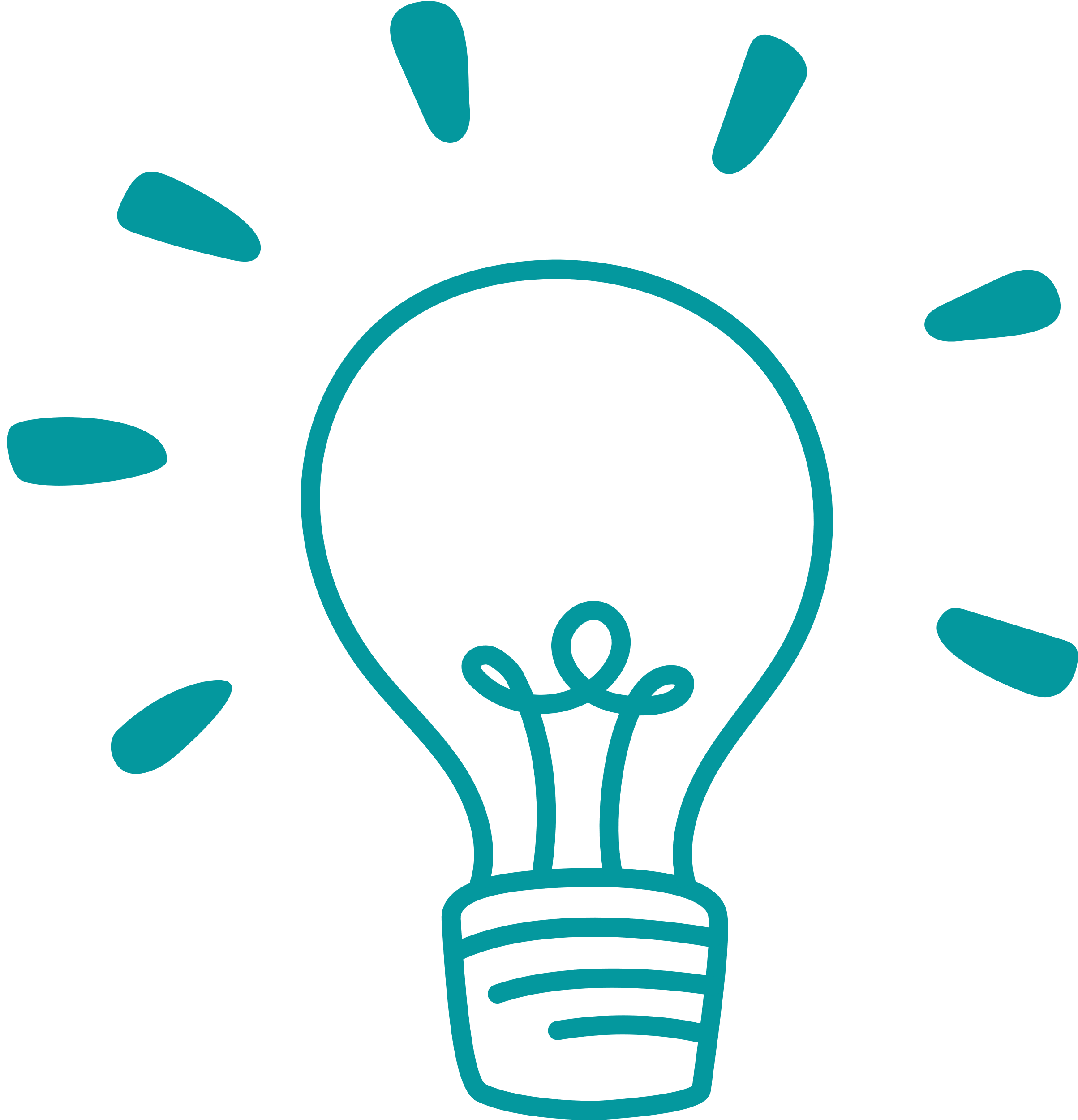 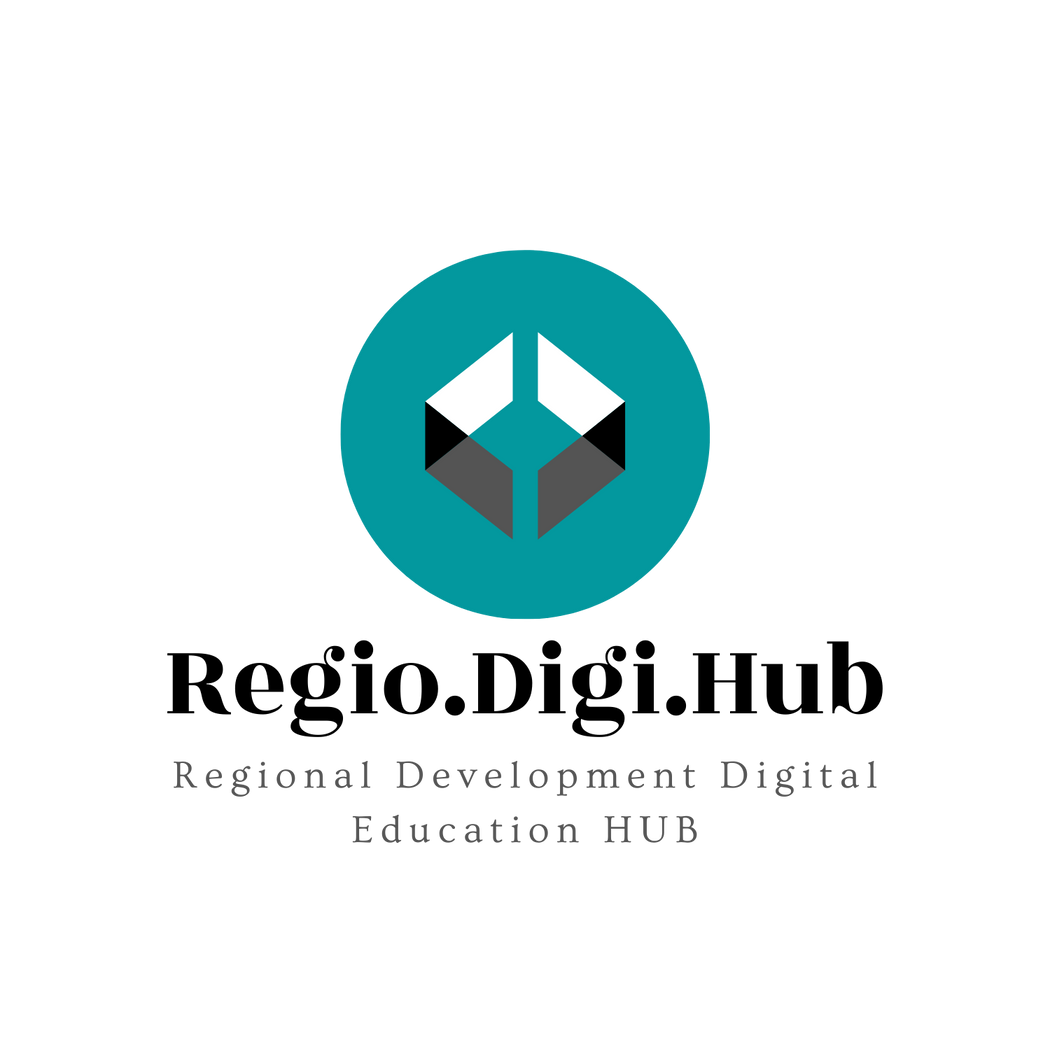 “Ako planirate sledeću godinu, uzgajajte kukuruz, ako planirate sledeću deceniju, uzgajajte drvo, ako planirate budući život, obrazujte čoveka“ – Guanzi, kineski filozof i političar
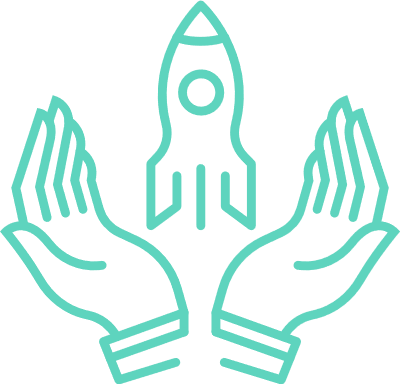 01 – Važnost doživotnog učenja
Svako je doživotni učenik! Deca uče kako da govore ili hodaju. Odrasli uče kako da koriste tablet ili kako da sašiju haljinu.
Doživotno učenje je izgrađeno na nekoliko osnovnih komponenti koje su:
Kontinuitet
Kreativnost
Naučite kako da učite sami
Doživotno učenje nam može pomoći u postizanju ličnog ispunjenja i zadovoljstva, bilo da sledimo lične interese i hobije ili profesionalne ciljeve.
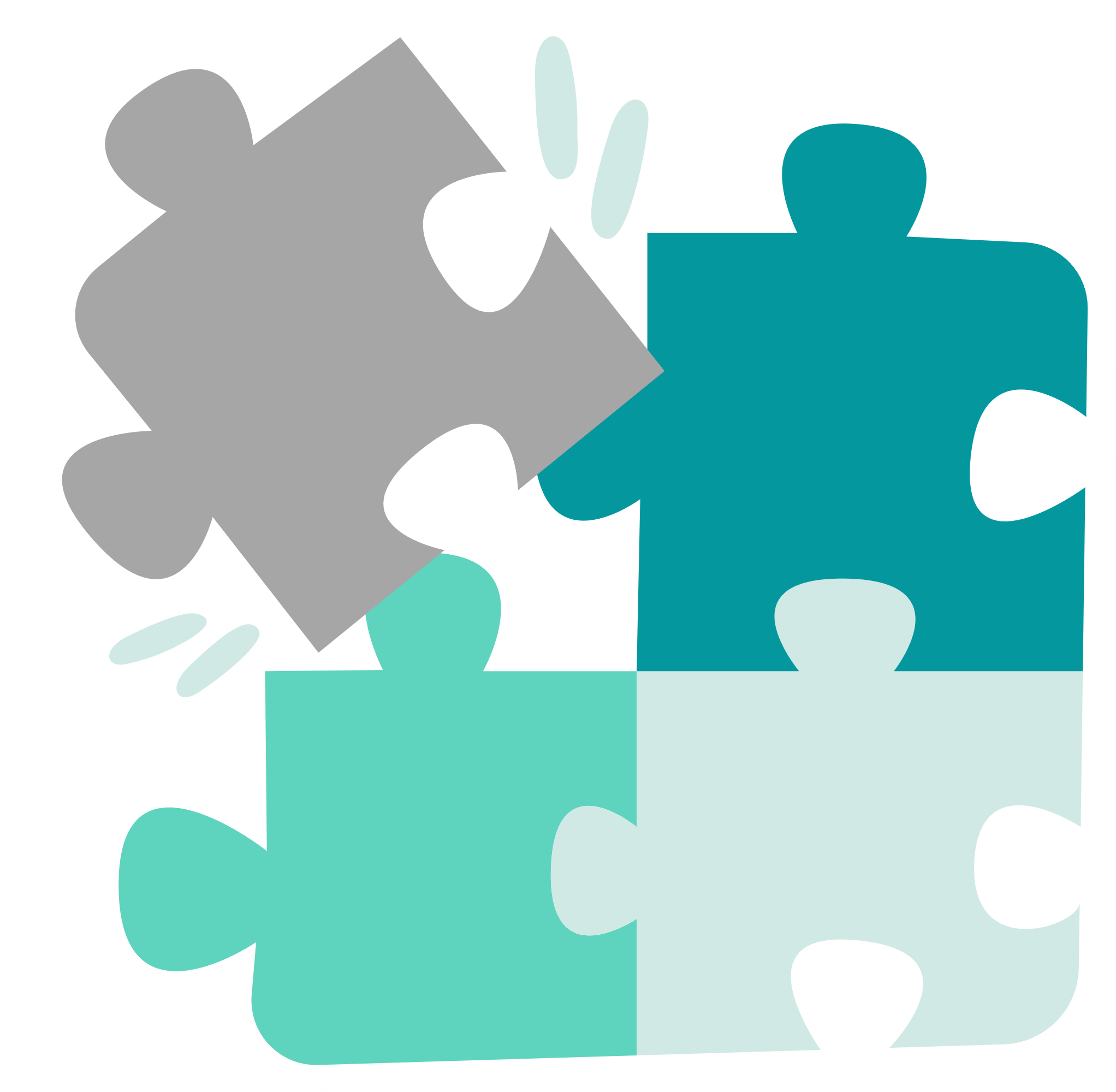 Doživotno učenje je nivo koji su ljudi danas dostigli kao rezultat njihove uključenosti u obrazovni sistem. Ljudi se moraju prilagoditi današnjim uslovima i promenama.
Obraćajući pažnju na ideje i ciljeve koji nas motivišu, ono naas podstiče da poboljšamo sopstveni kvalitet života i osećaj sopstvene vrednosti. Potvrđuje da ljudi imaju prirodnu želju da istražuju, uče i rastu.
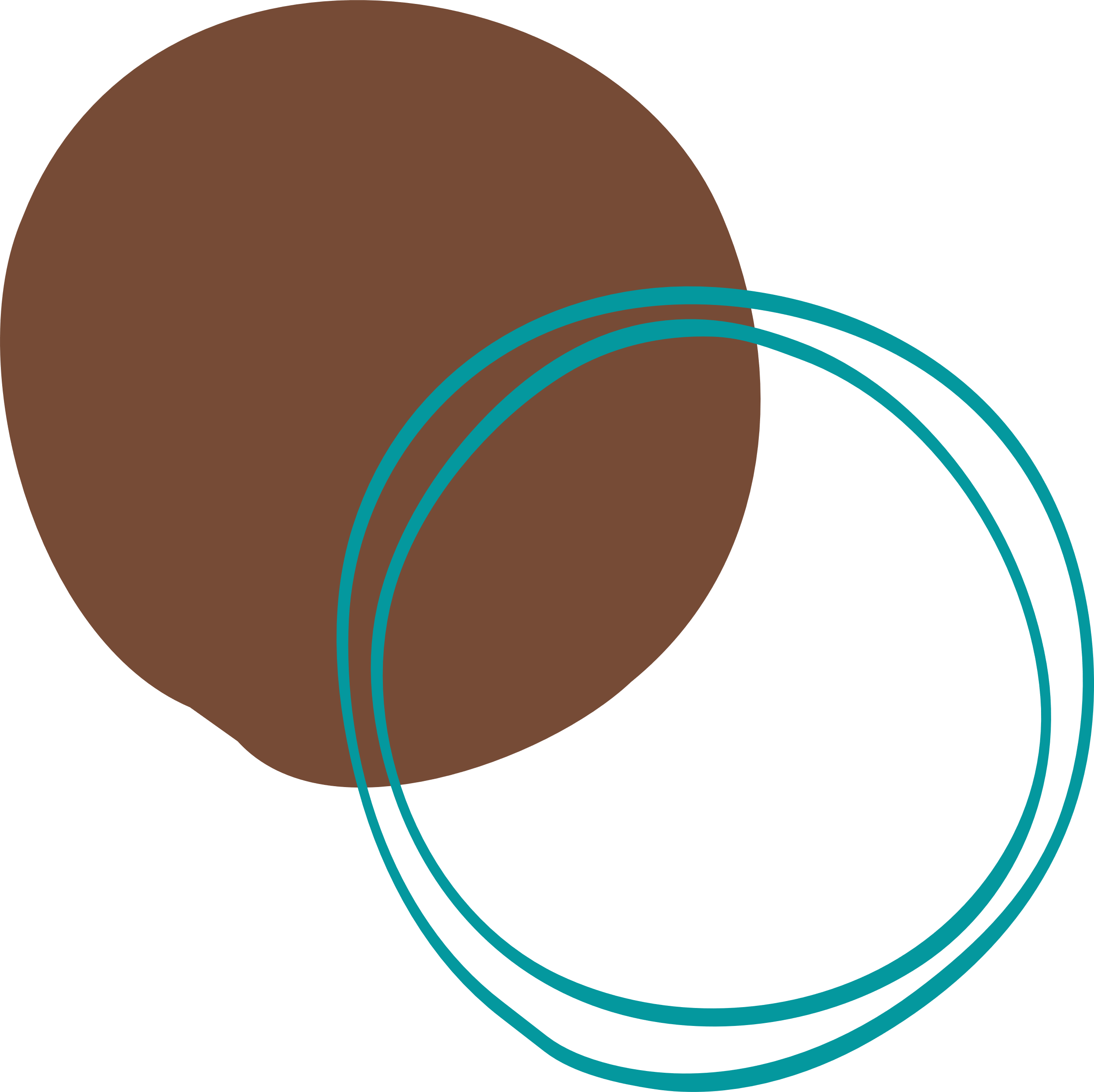 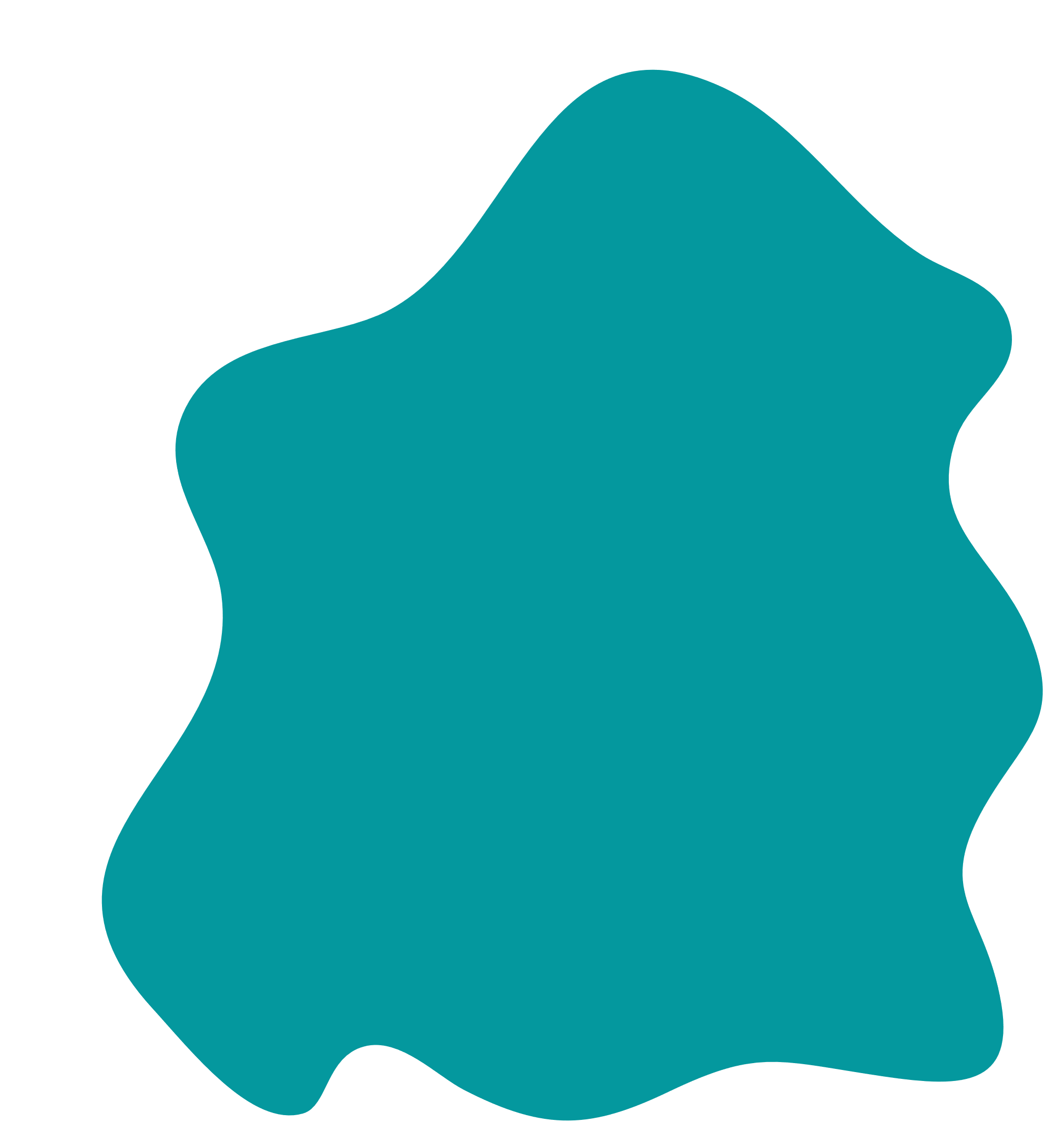 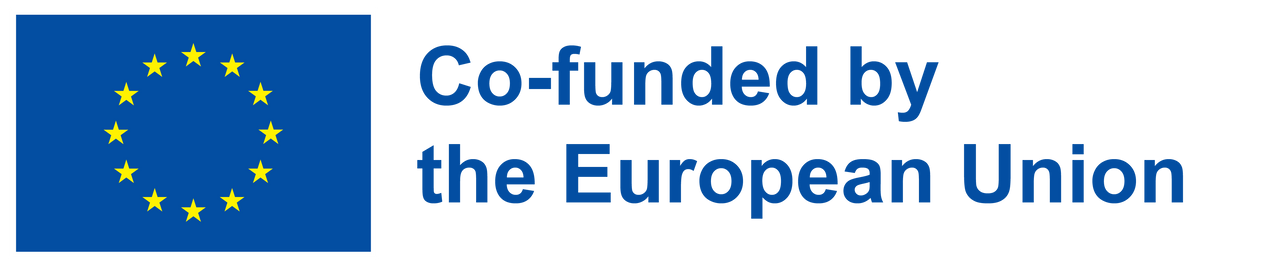 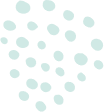 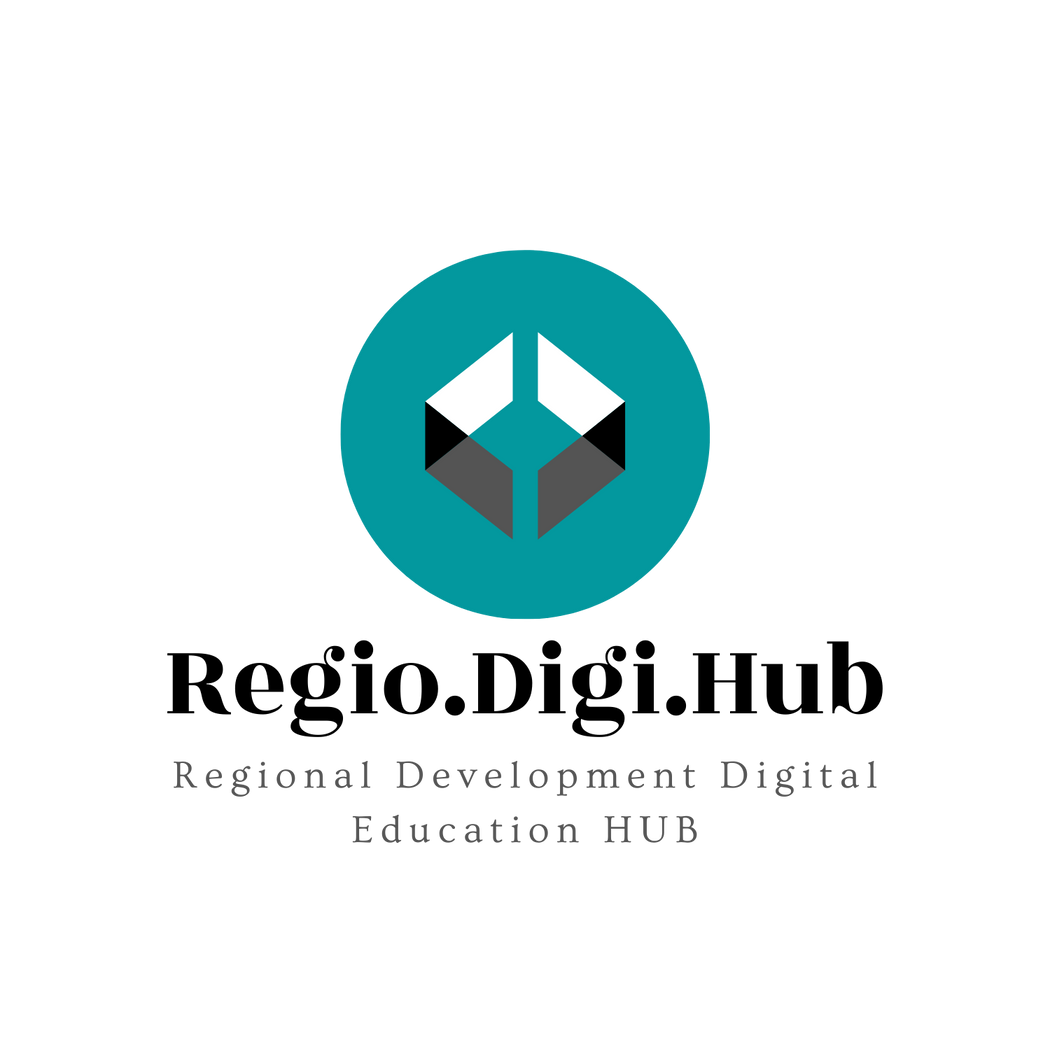 01 – Prednosti doživotnog učenja
Povećava produktivnost i veštine
Učešće u doživotnom učenju može povećati radoznalost, što utiče na radni stav zaposlenog
Povećava mentalno zdravlje i samopouzdanje
što više ljudi uče i izazivaju sebe, to im se više povećava samopouzdanje
Poboljšava zadovoljstvo kupaca
Podsticanje celoživotnog učenja ne samo da povećava motivaciju zaposlenih već i povećava zadovoljstvo klijenata jer pojedinac sada ima nove perspektive o tome kako da pristupi svojoj profesiji.
Negovanje kooperativnog radnog okruženja
Kada im se pruži prilika da uče, zaposleni to često čine kroz upoznavanje obaveza drugih na poslu. Kao rezultat toga, stiču dublje razumevanje drugih odeljenja osim svojih, a to promoviše timski rad.
Nivo lojalnosti zaposlenih raste 
Kada korporacija ulaže vreme u svoje radnike, ona ih podstiče da tamo rade duži vremenski period. Zaposleni razvijaju poverenje i poverenje u svoje poslodavce kada se osećaju cenjenim.
Video Reference: https://www.youtube.com/watch?v=QVysbQ82C8s
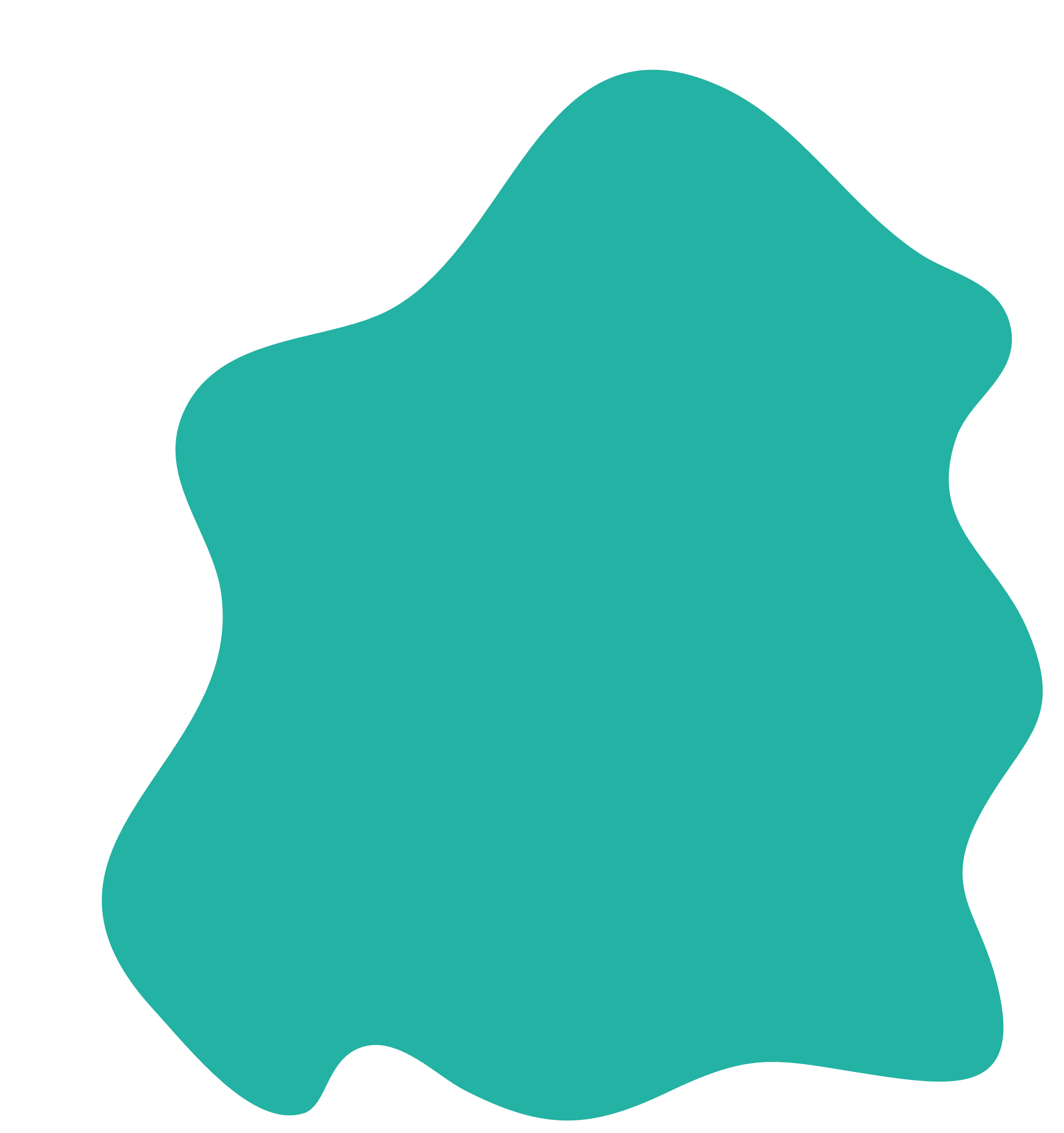 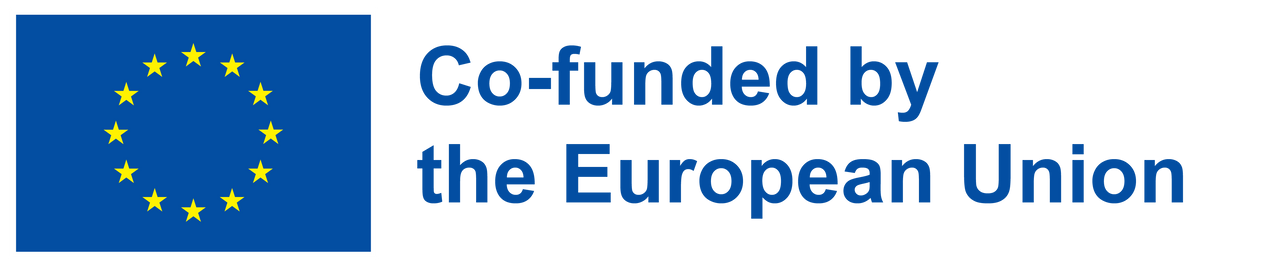 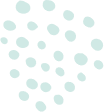 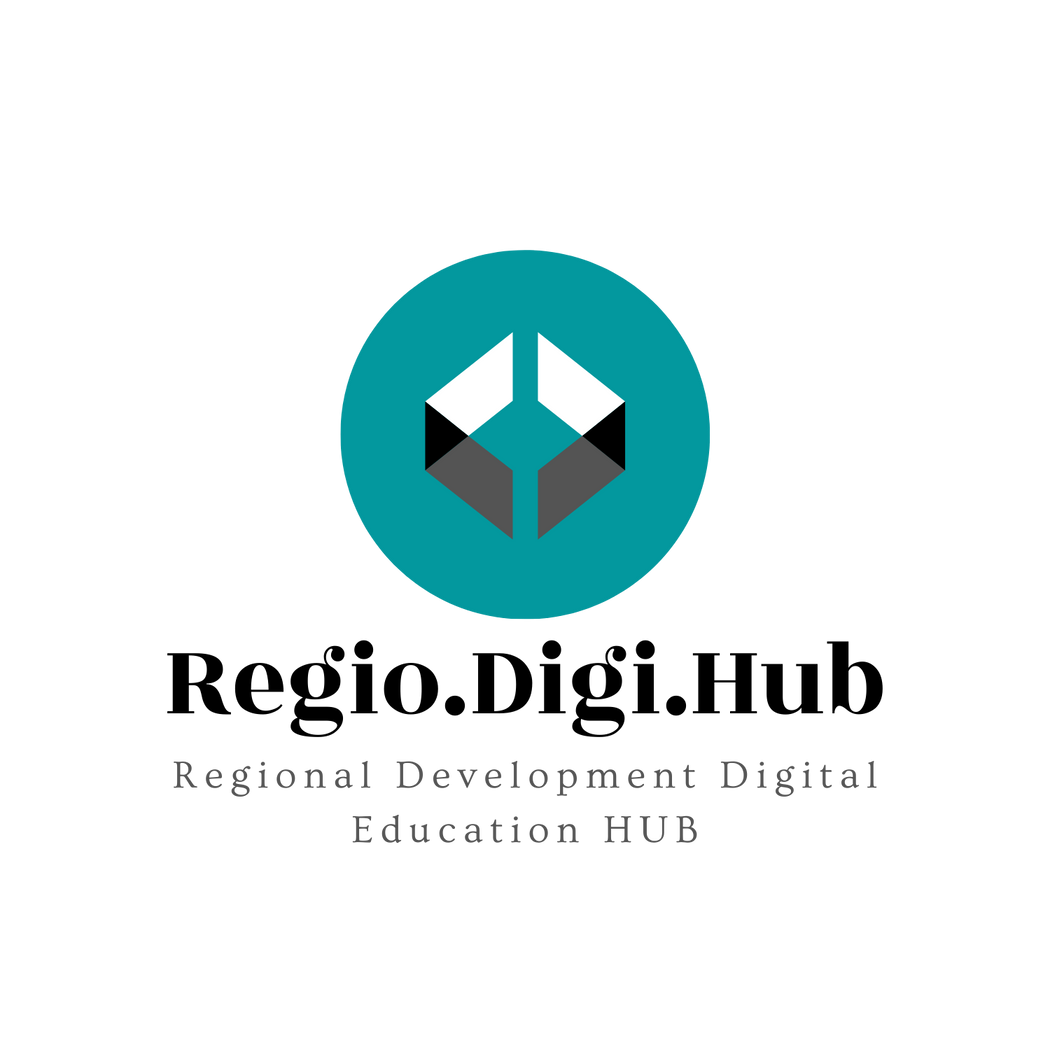 01 – Primeri doživotnog učenja
Učiti nove veštine
Postati član tima
Slušati obrazovne podkaste
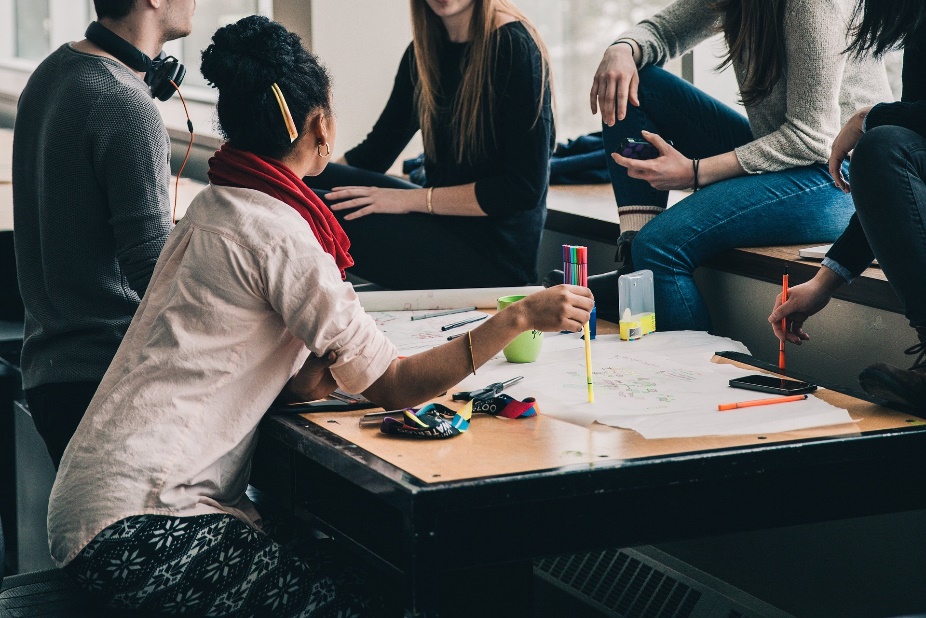 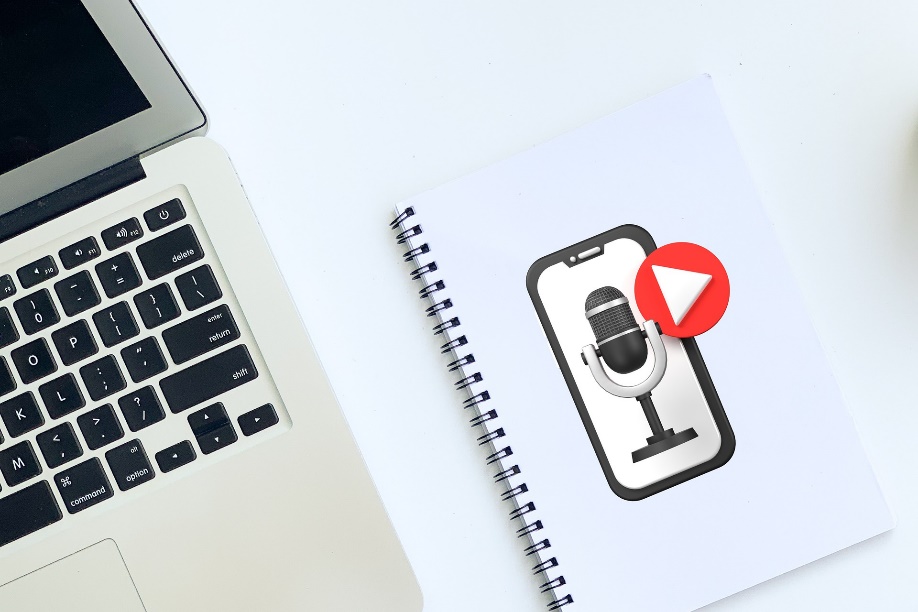 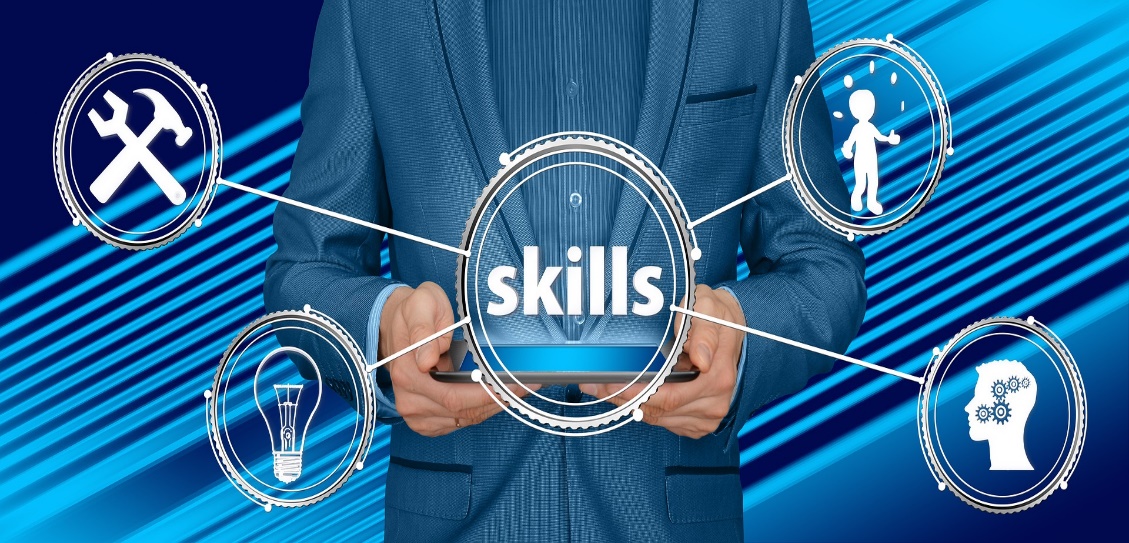 Voditi Reflektivni dnevnik
Pohađajte kratak kurs
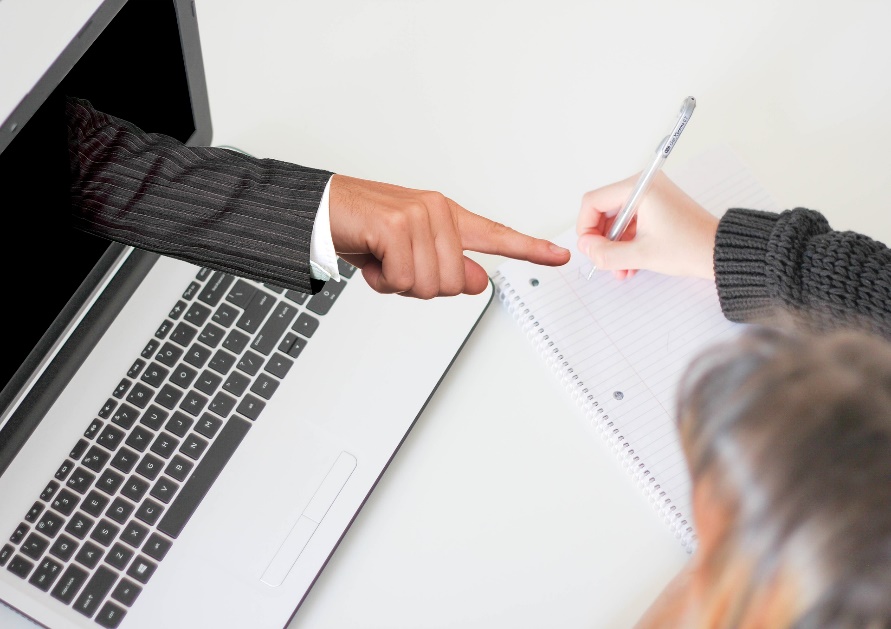 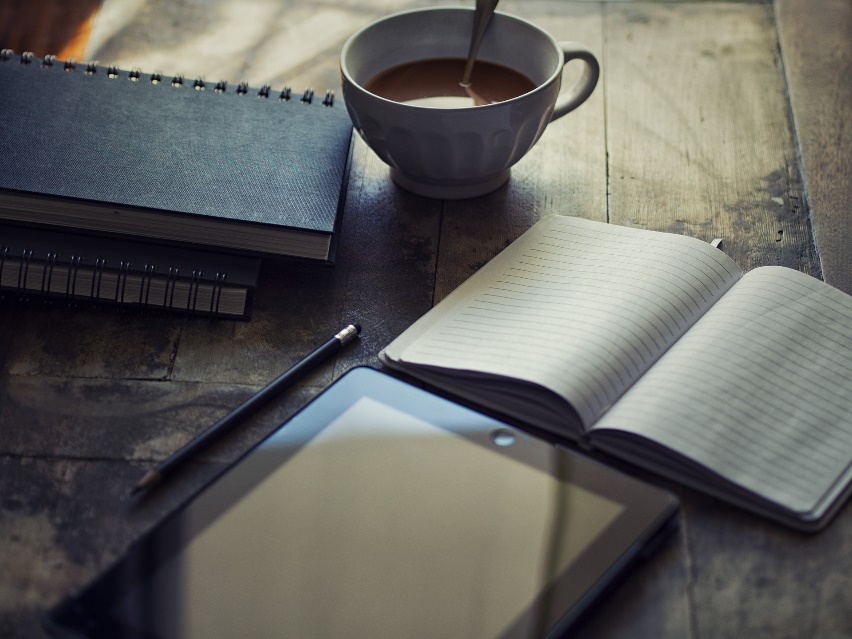 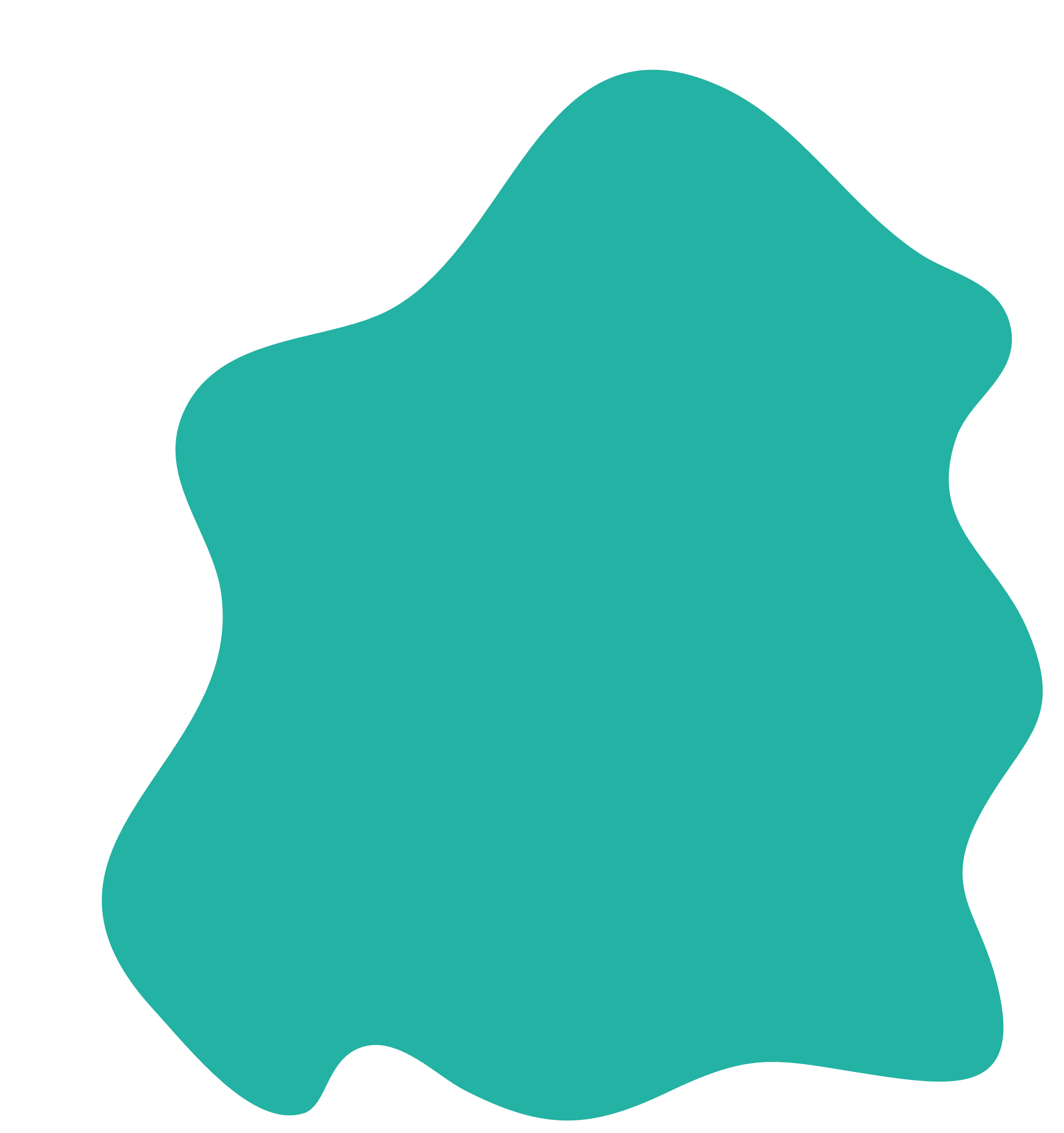 Source: Pixabay
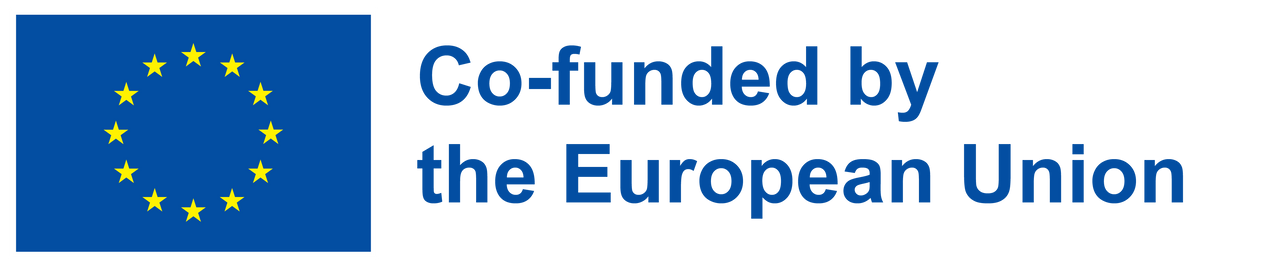 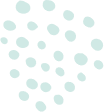 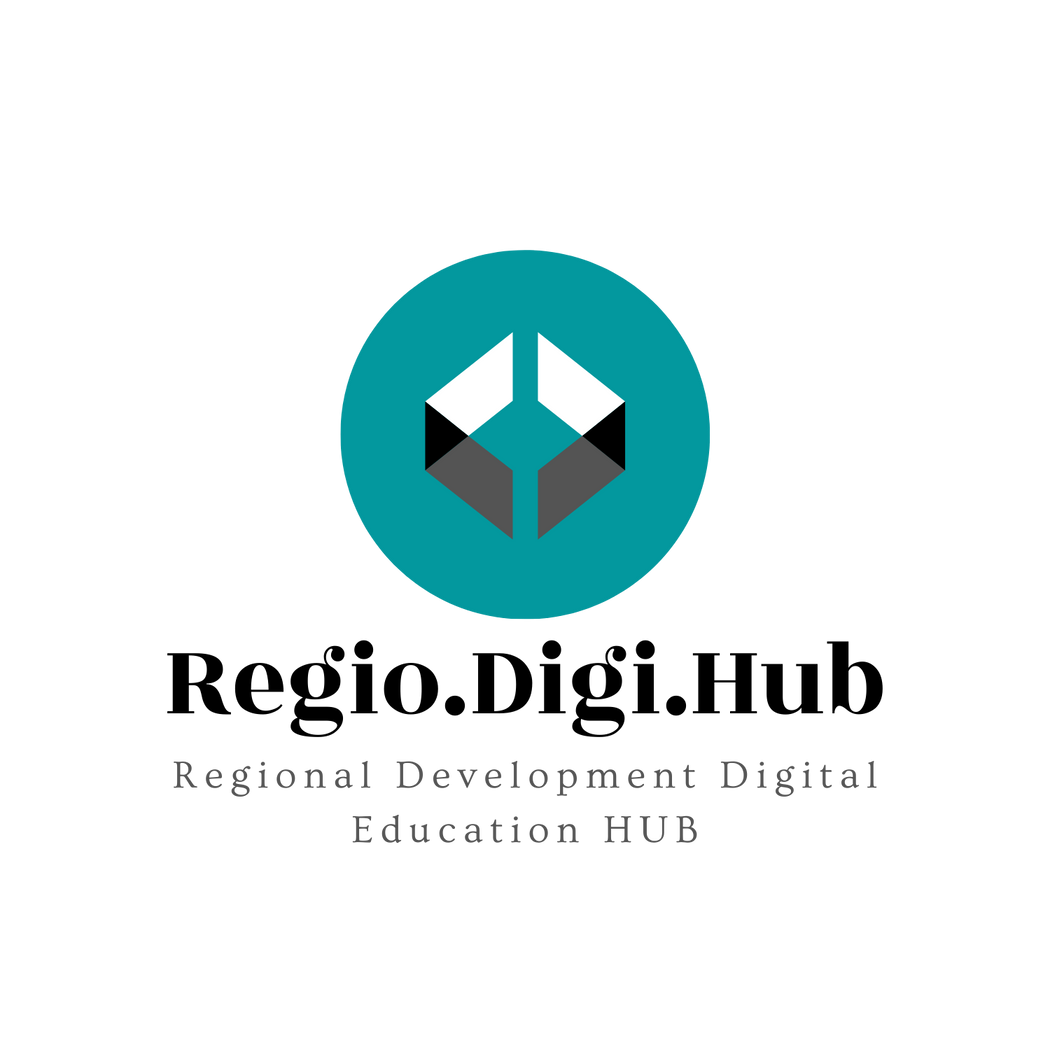 02 - Google alati za doživotno učenje
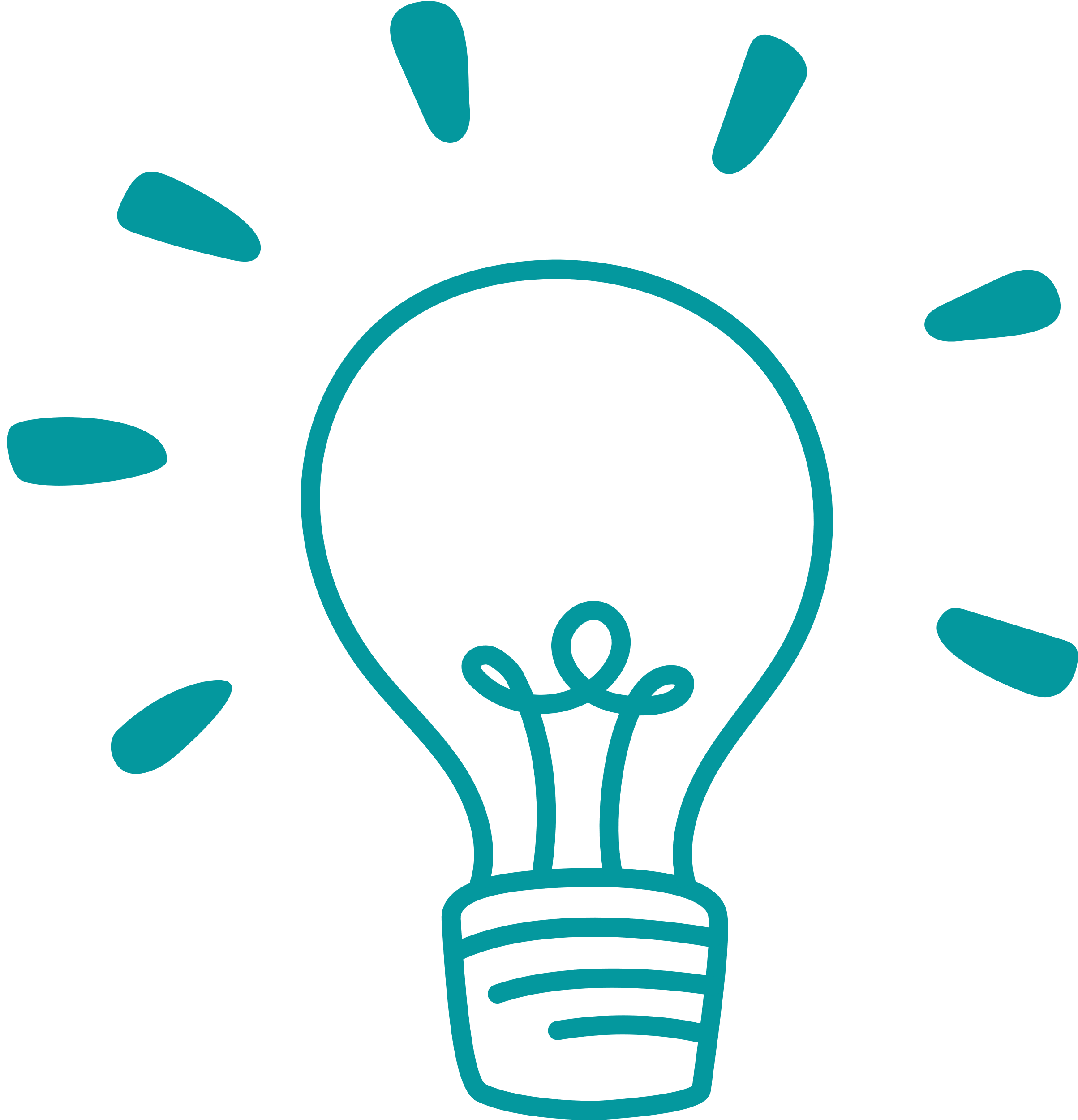 Da li ste znali za Google-ove inicijative za učenje?
Google nudi brojne digitalne alate za otkrivanje i radoznalost pogodnih za doživotno učenje.

Hajde da istražimo neke od njih!
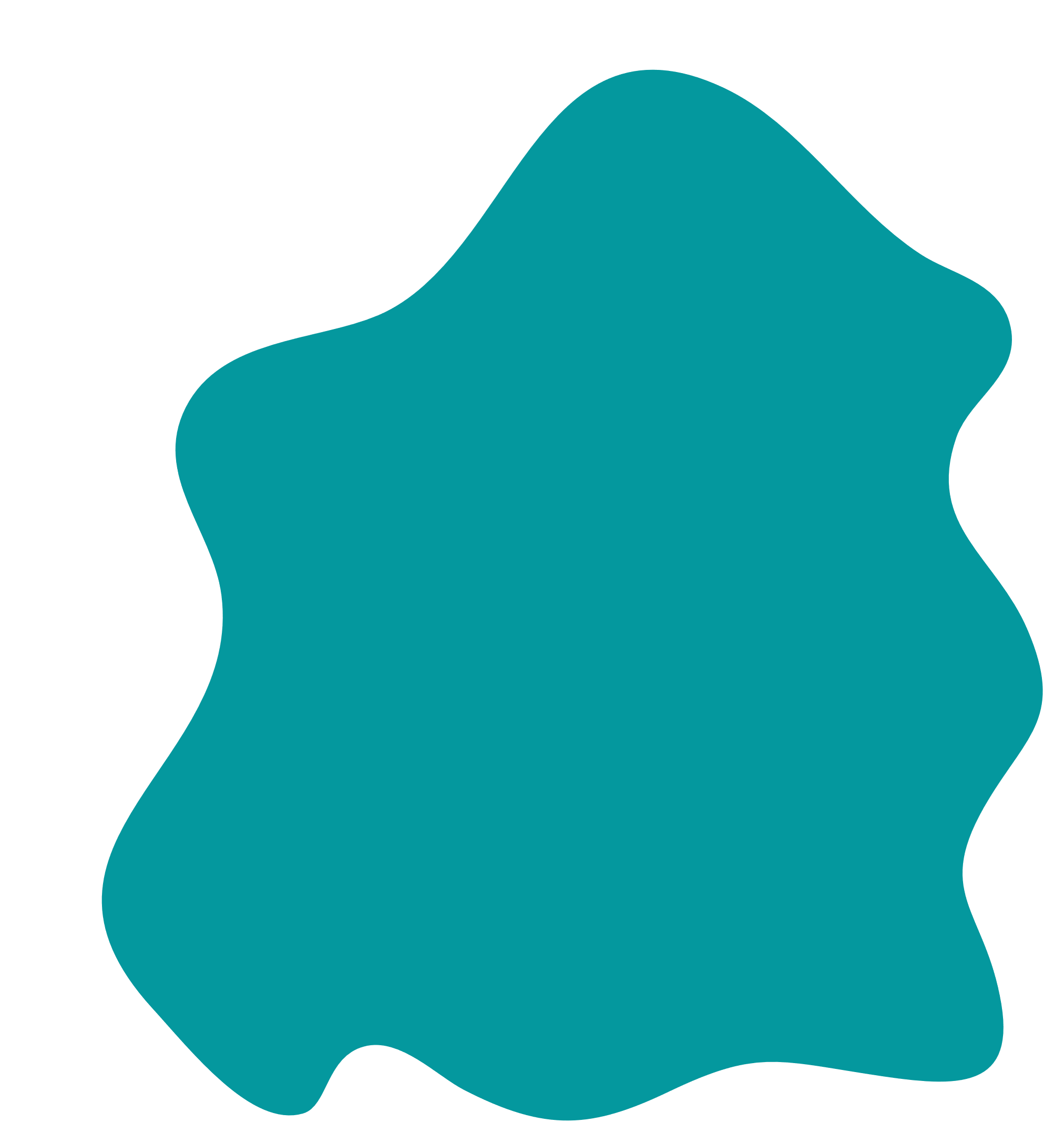 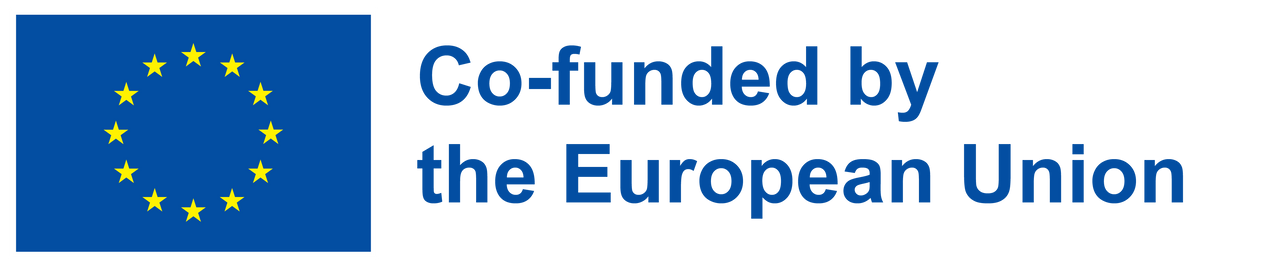 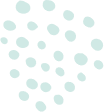 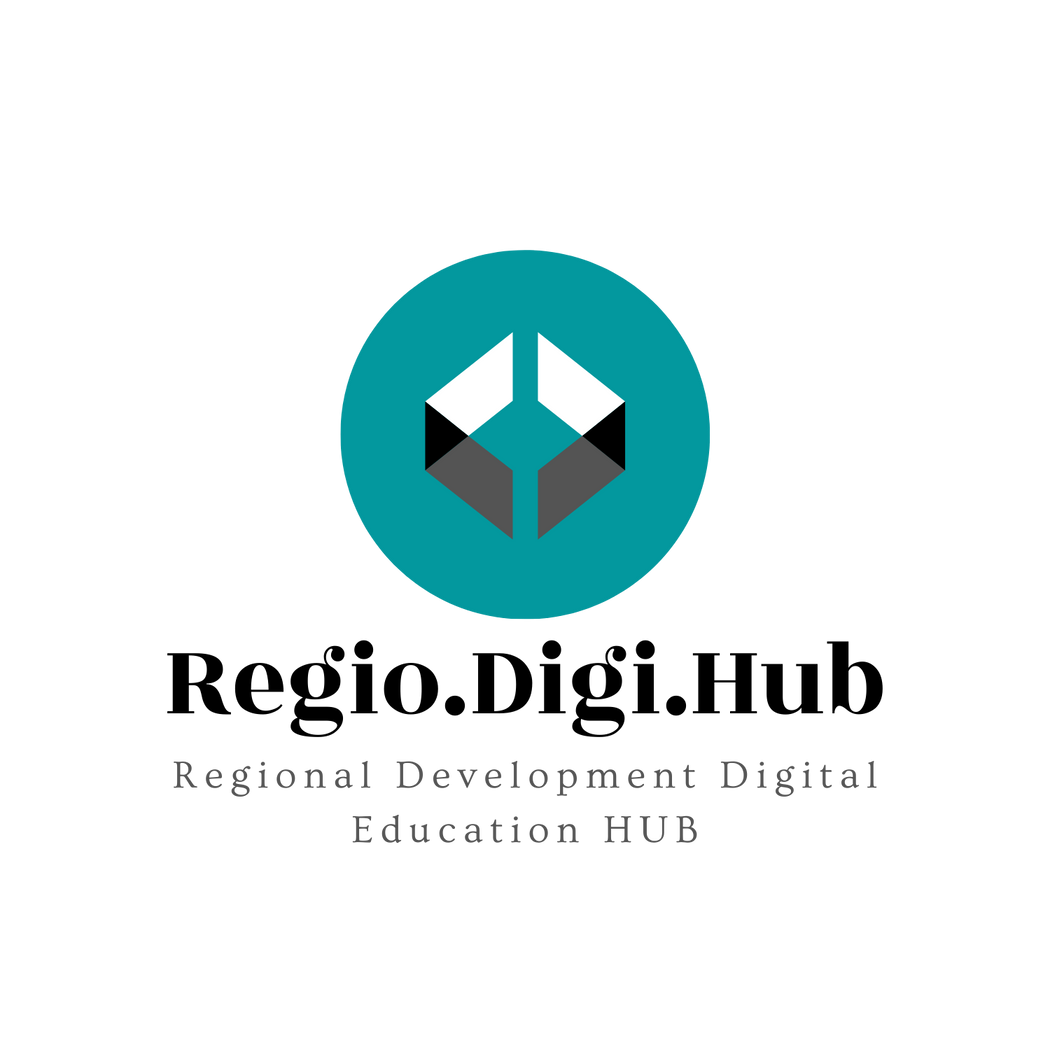 02 - Google alati za doživotno učenje
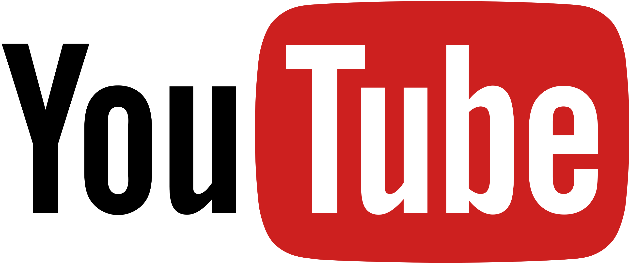 YouTube vam daje priliku da otkrijete razne video zapise koji će podstaći doživotno učenje.
Daje vam mogućnost da naučite bilo šta sa bilo kog mesta!
Istraži YouTube
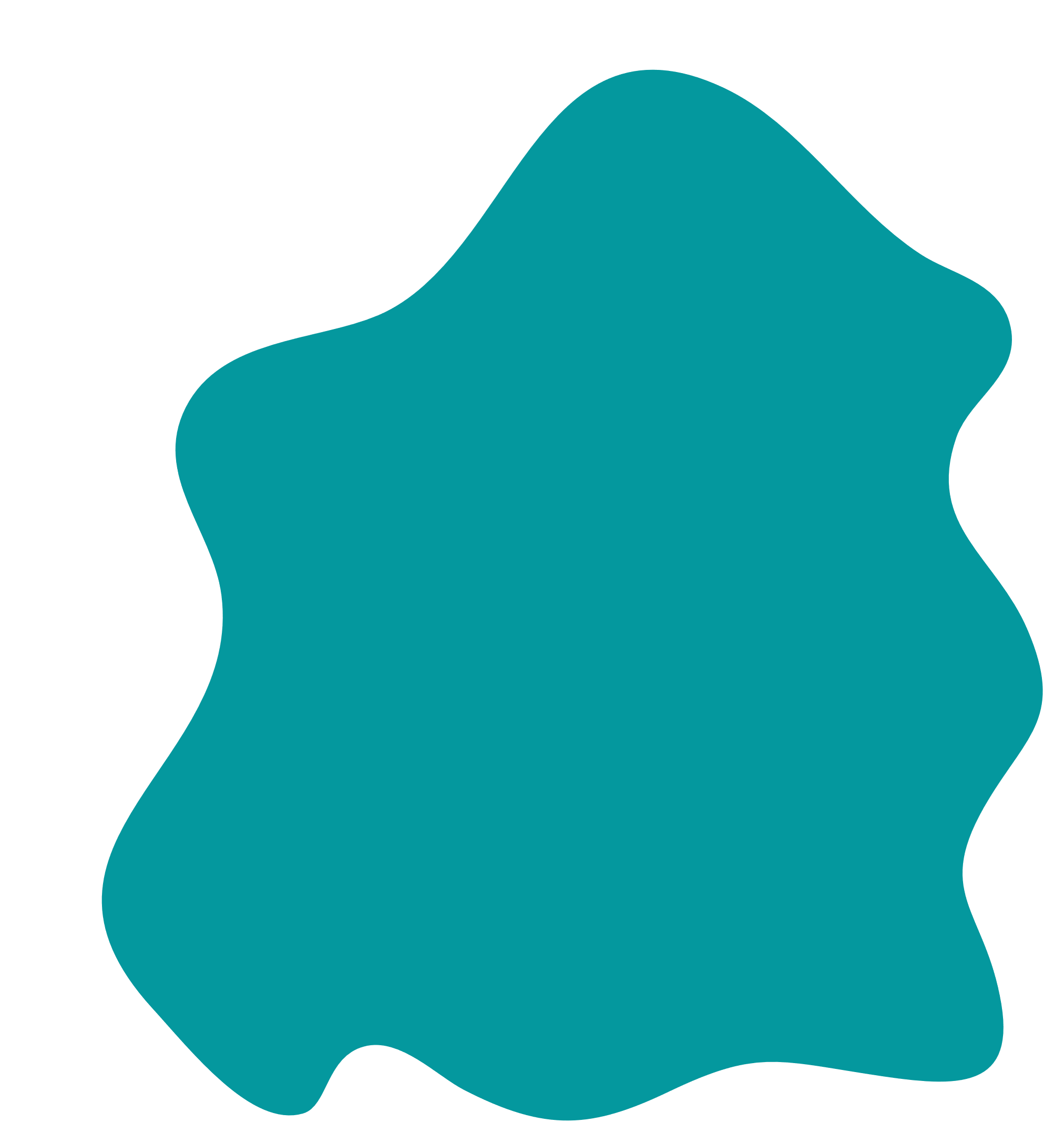 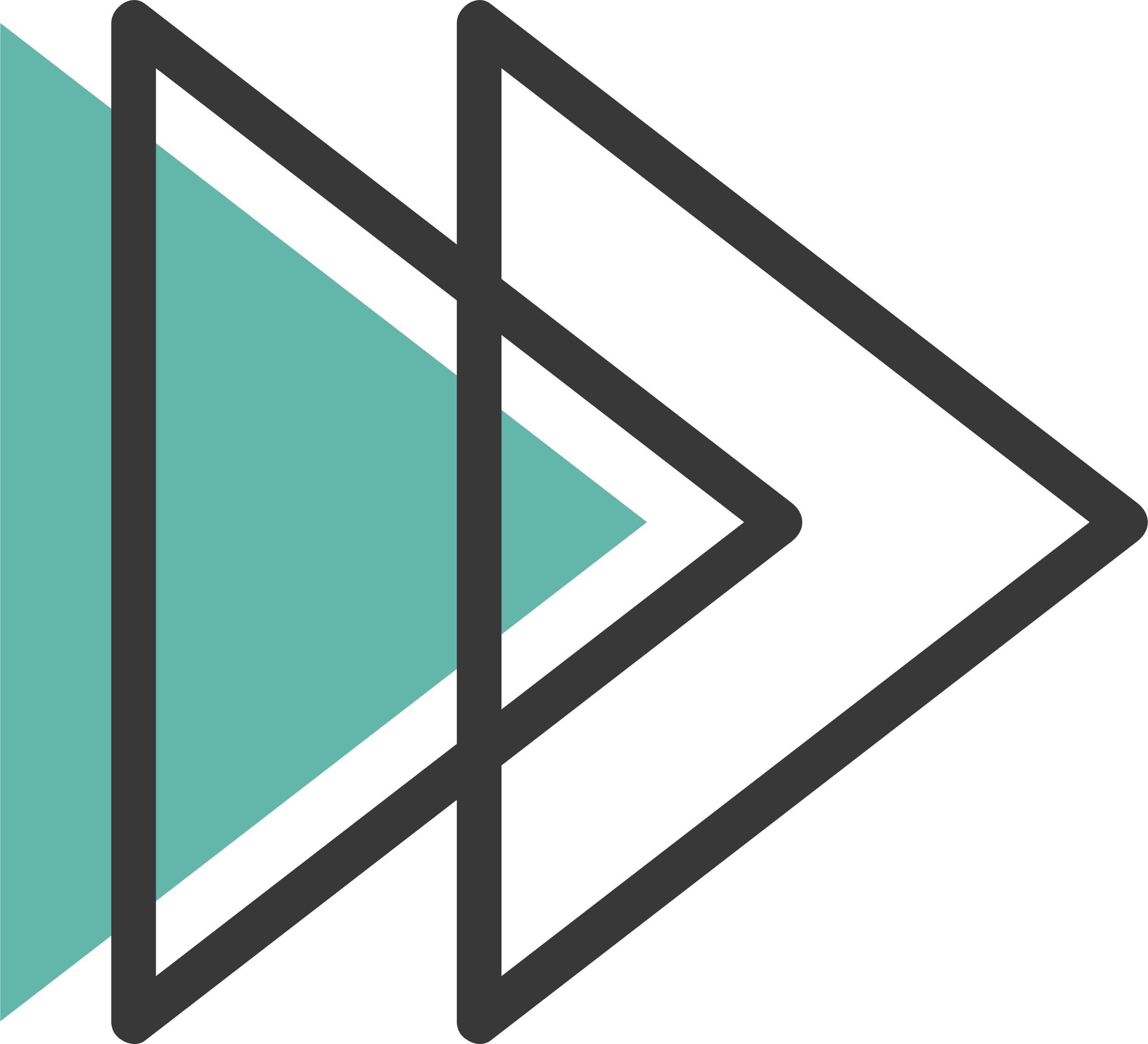 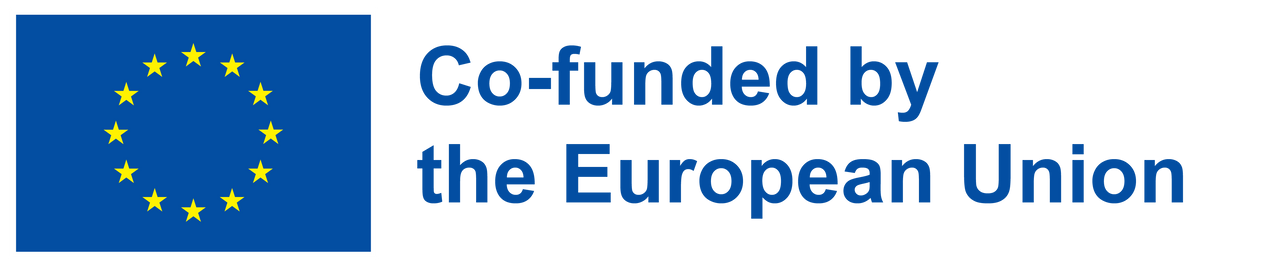 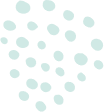 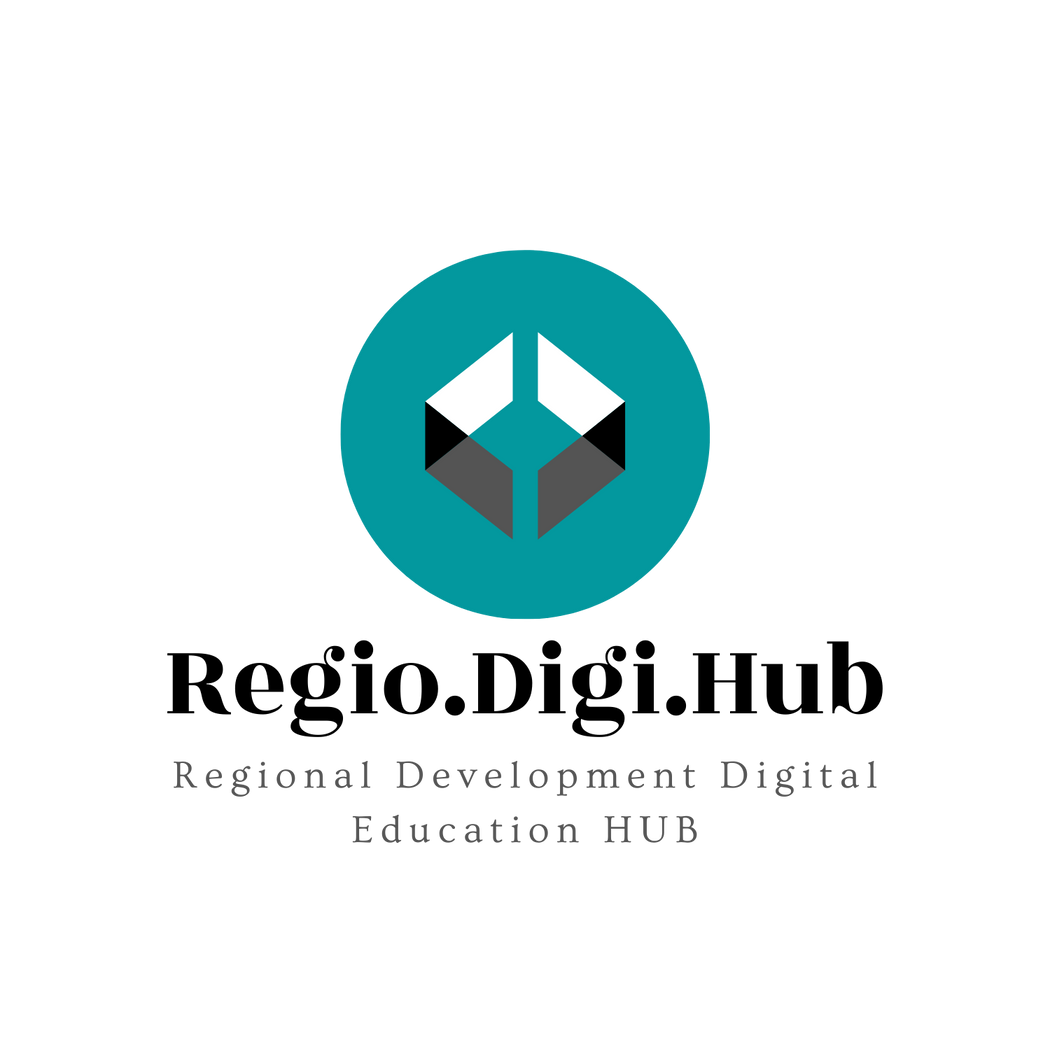 02 - Google alati za doživotno učenje
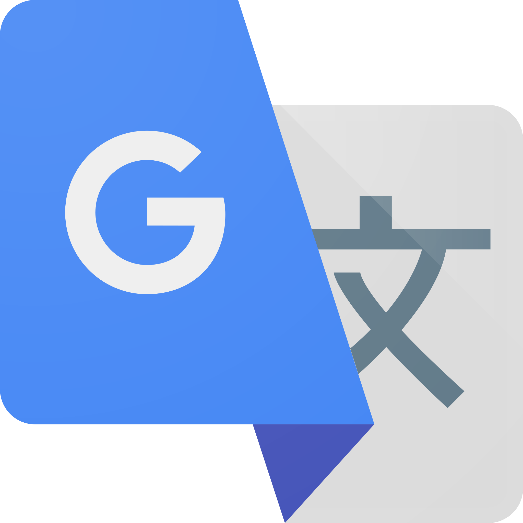 Sa dnevnim prevodima od više od 100 milijardi reči, Google prevodilac pomaže u komunikaciji.
Istraži  Google Translate
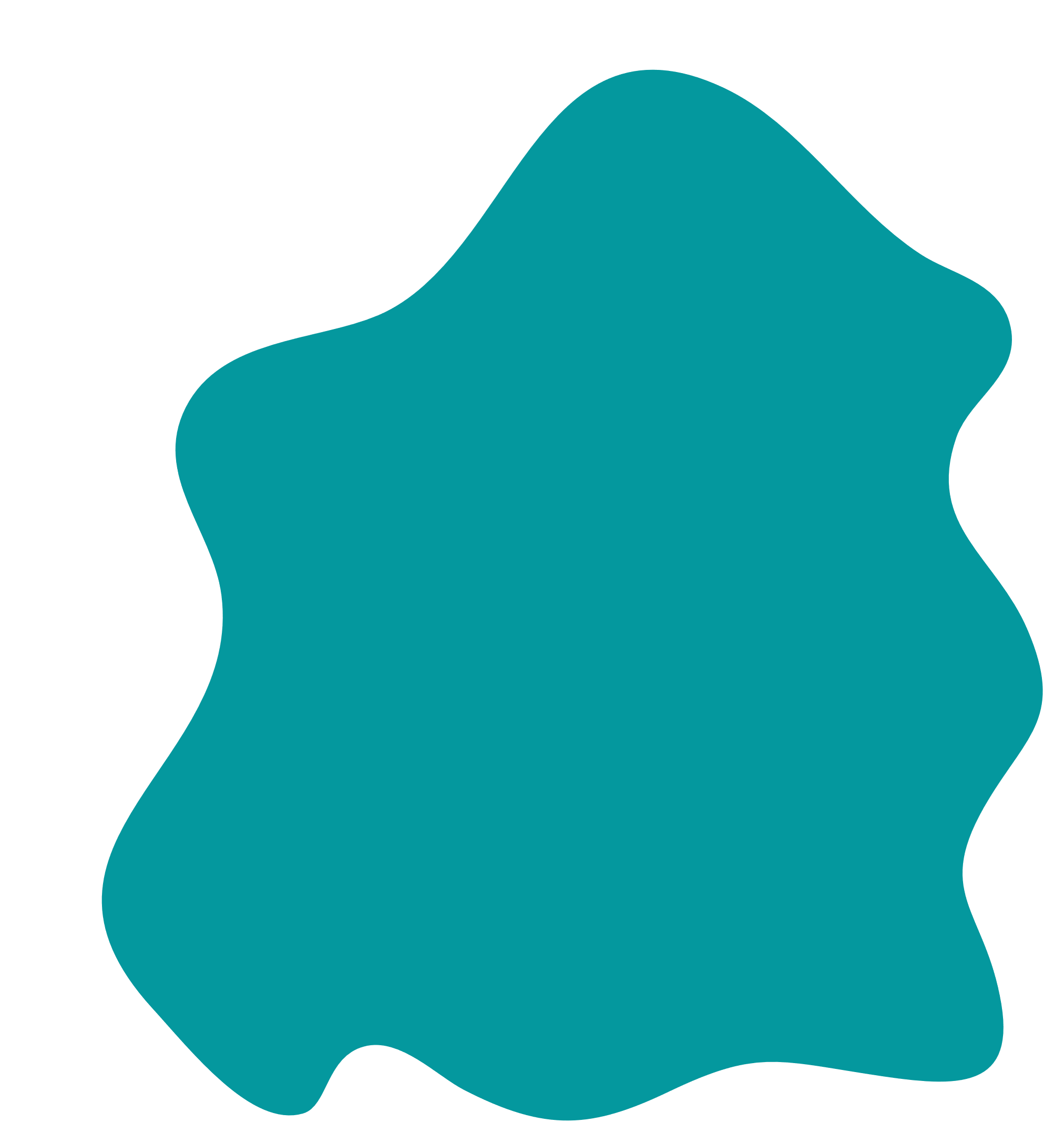 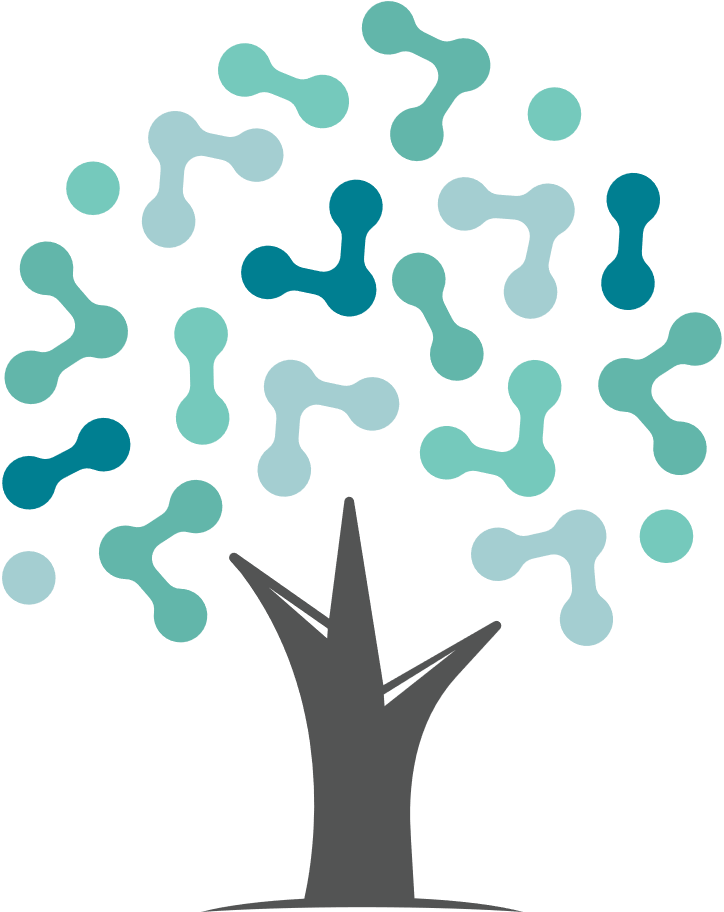 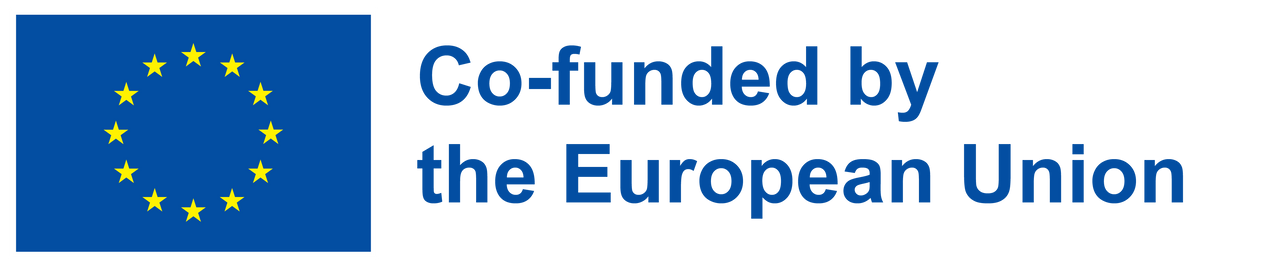 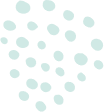 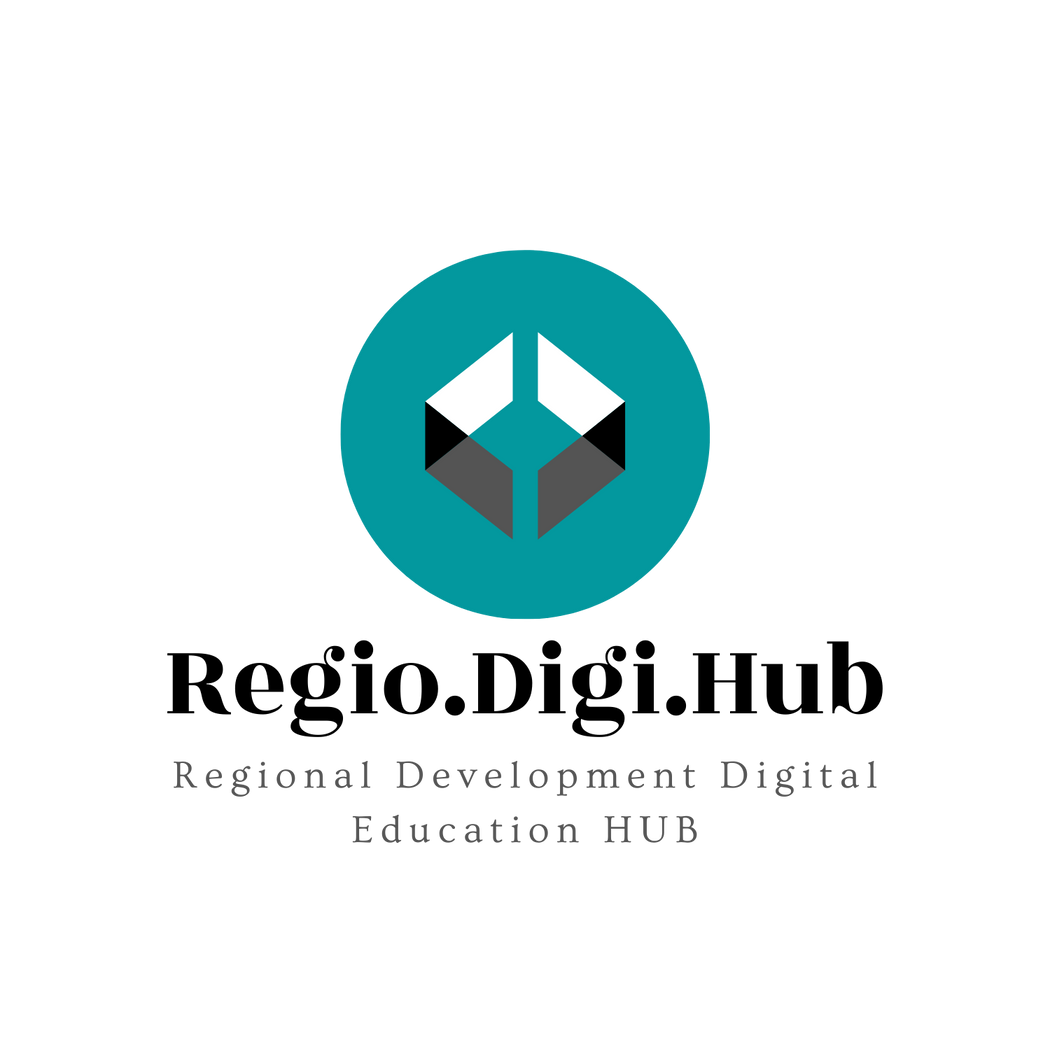 02 - Google alati za doživotno učenje
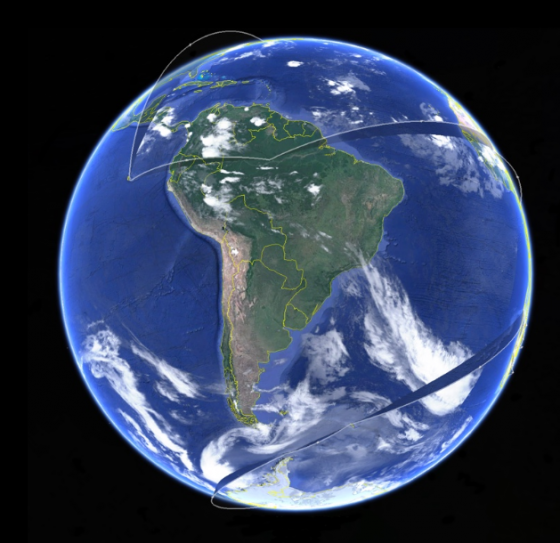 This Photo by Unknown Author is licensed under CC BY-NC-ND
Možete istražiti ceo svet koristeći Google Earth. 

Istraži Google Earth
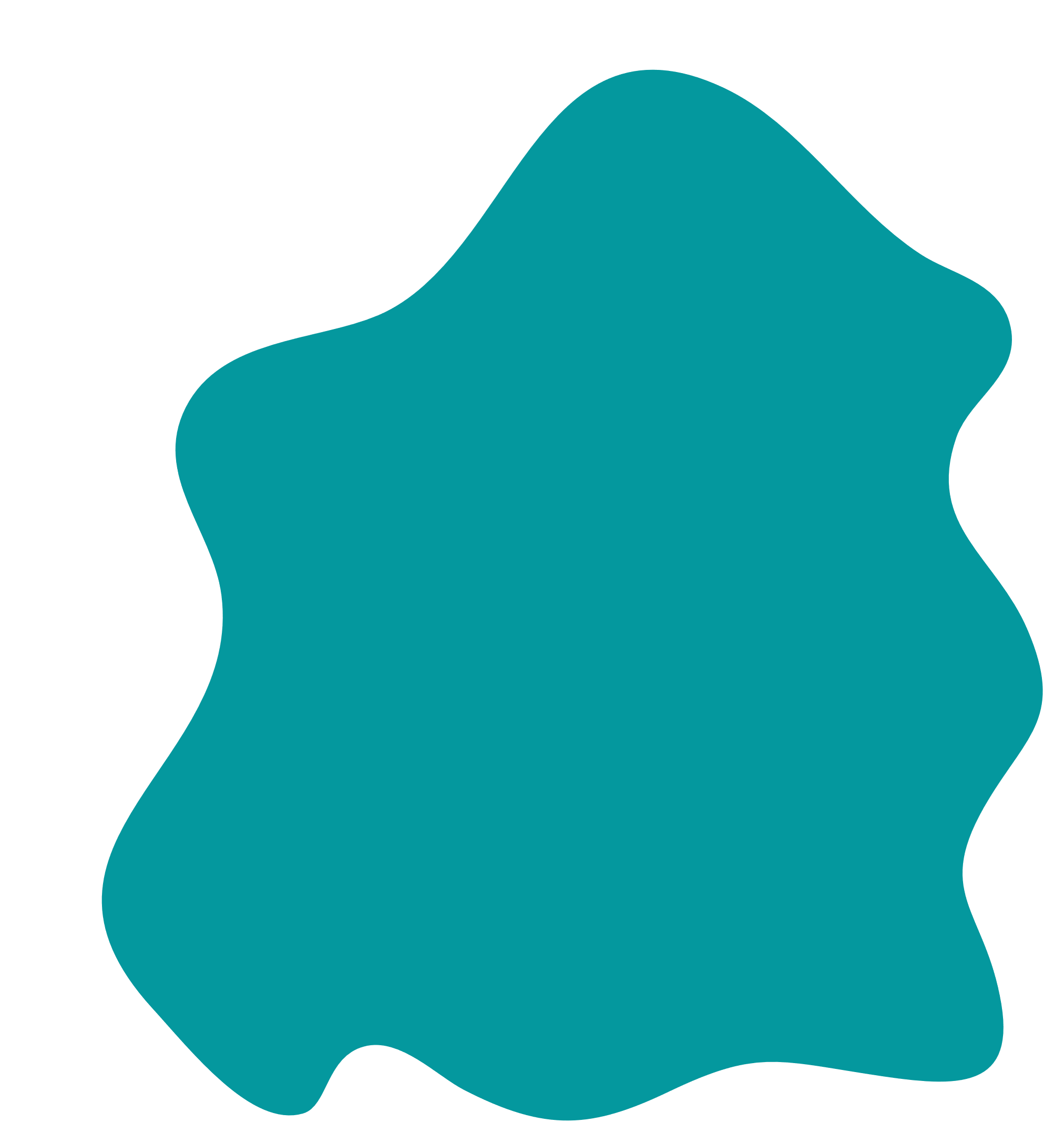 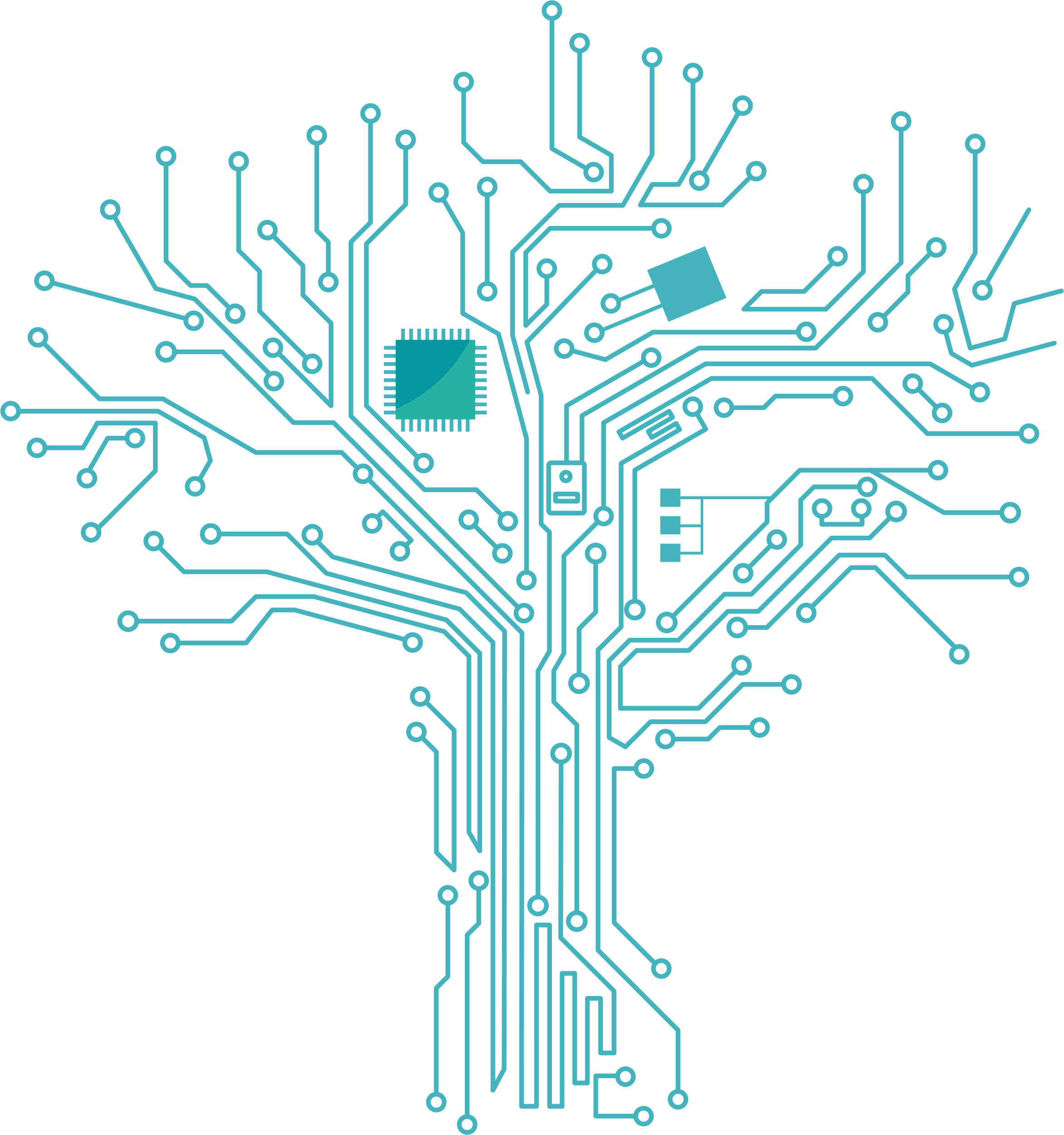 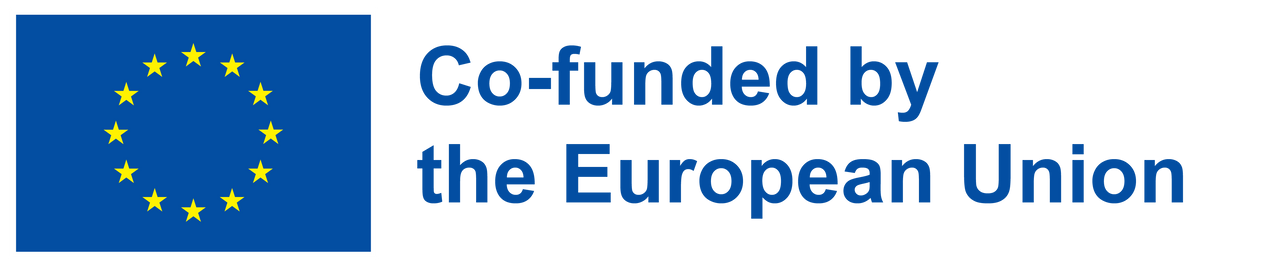 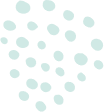 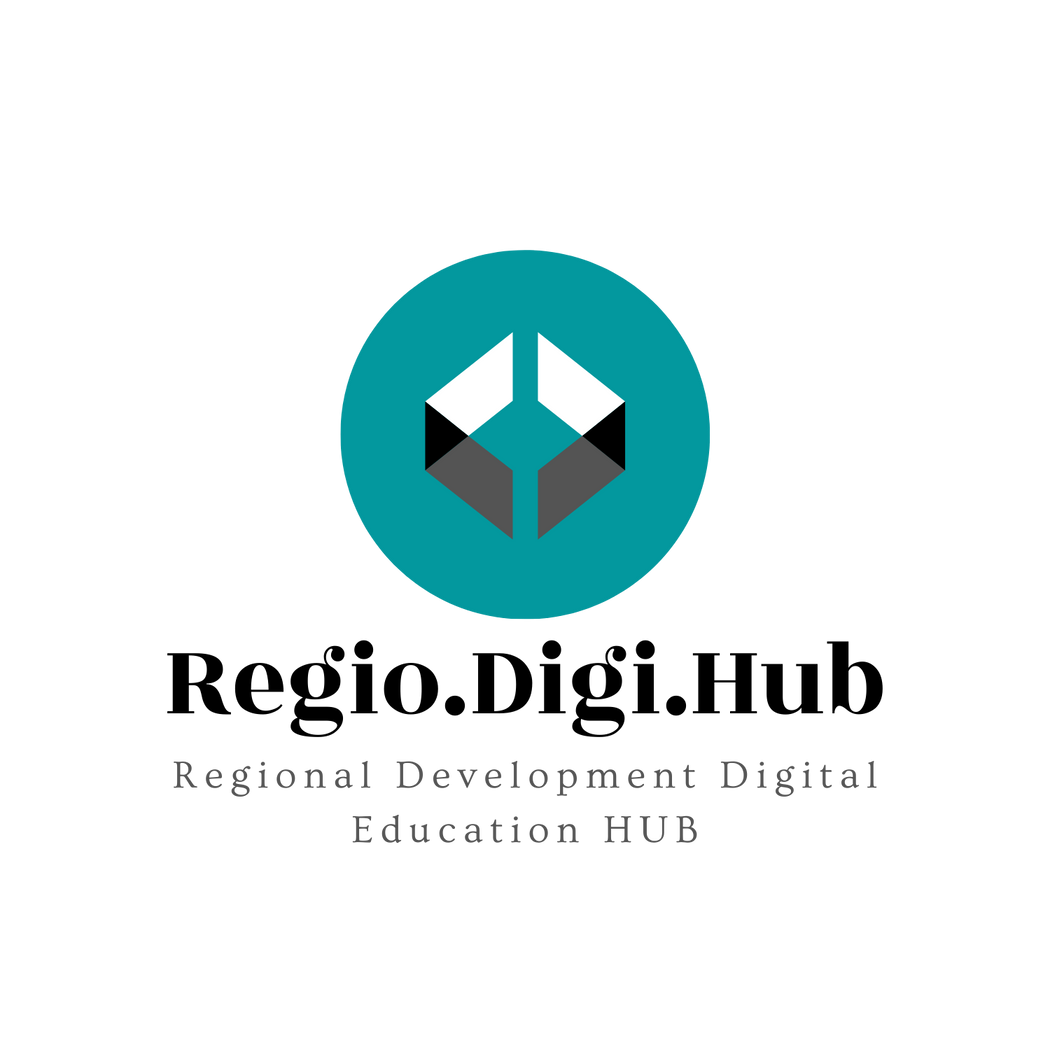 02 - Google alati za doživotno učenje
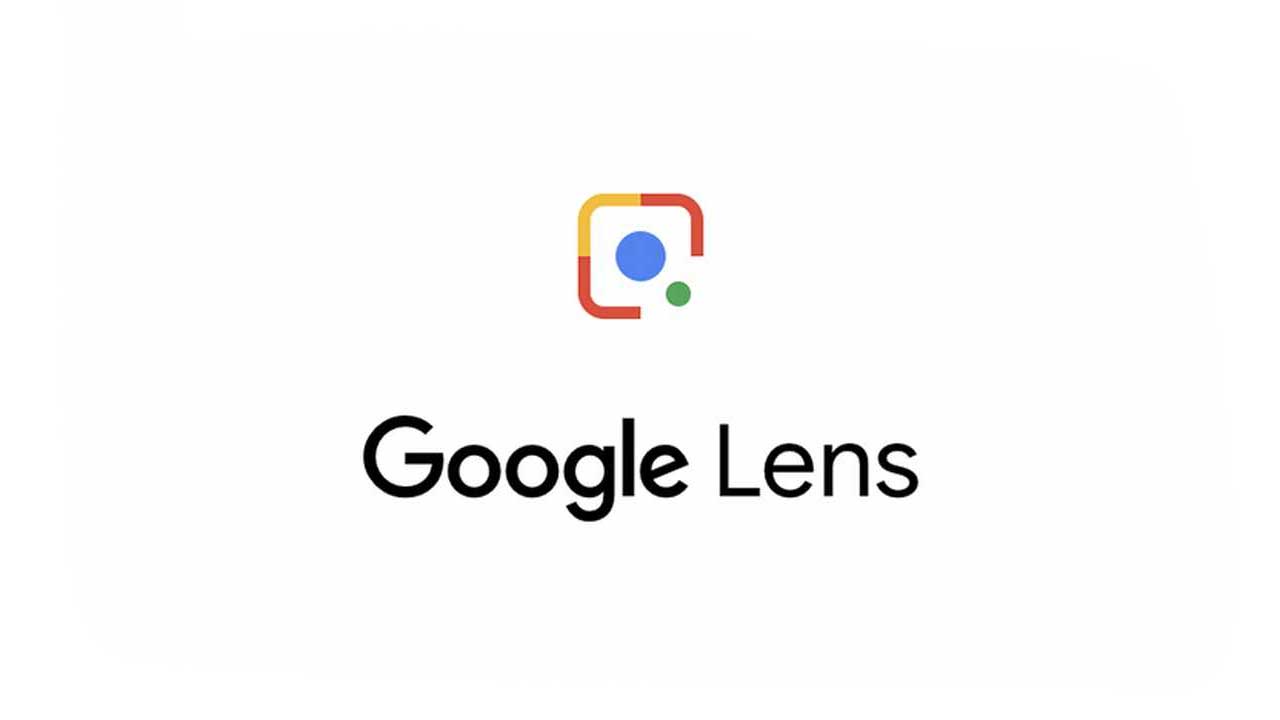 This Photo by Unknown Author is licensed under CC BY-NC-ND
Ako se suočavate sa poteškoćama da nešto opišete rečima, Google objektiv vam pomaže, koristeći kameru ili sliku za pretragu.
Istraži Google Lens
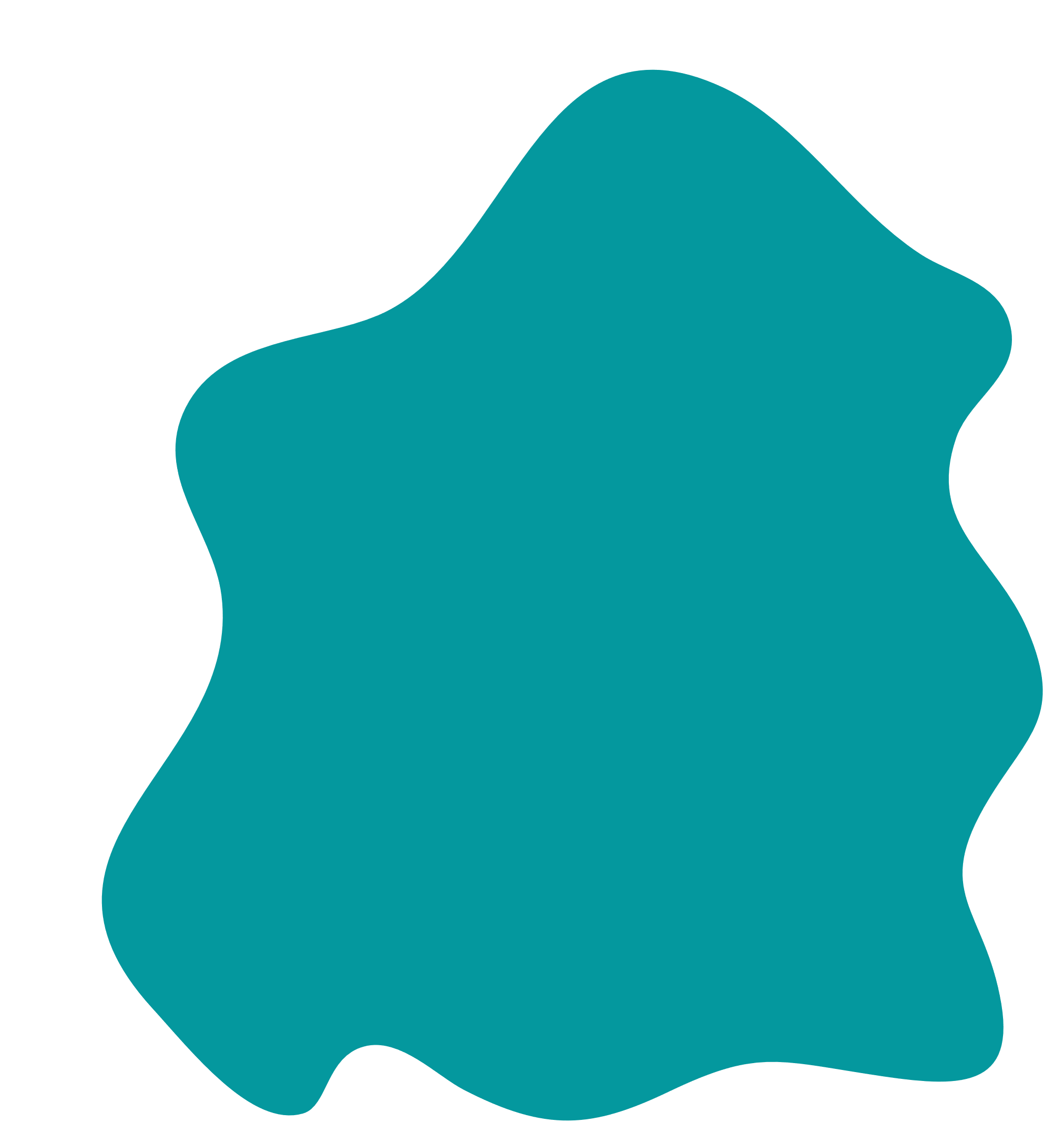 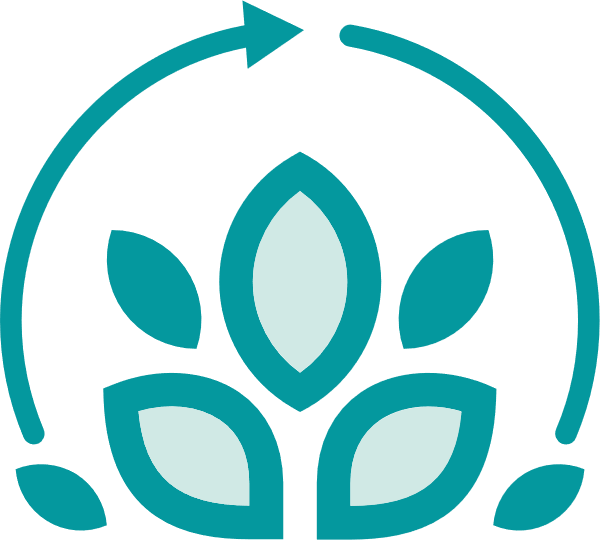 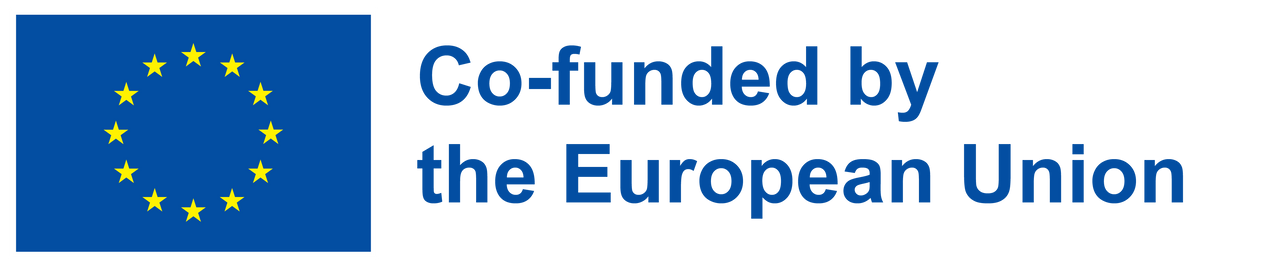 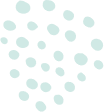 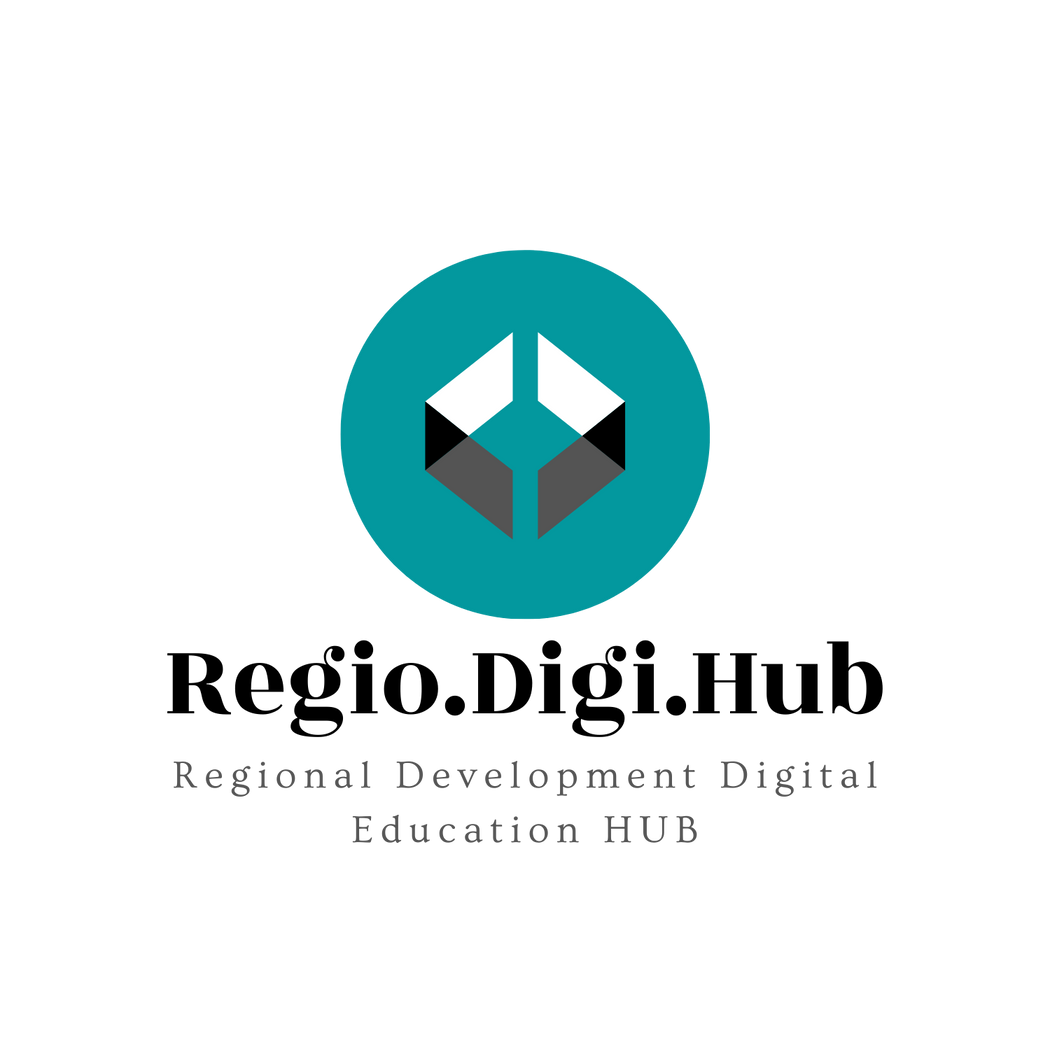 02 - Google alati za doživotno učenje
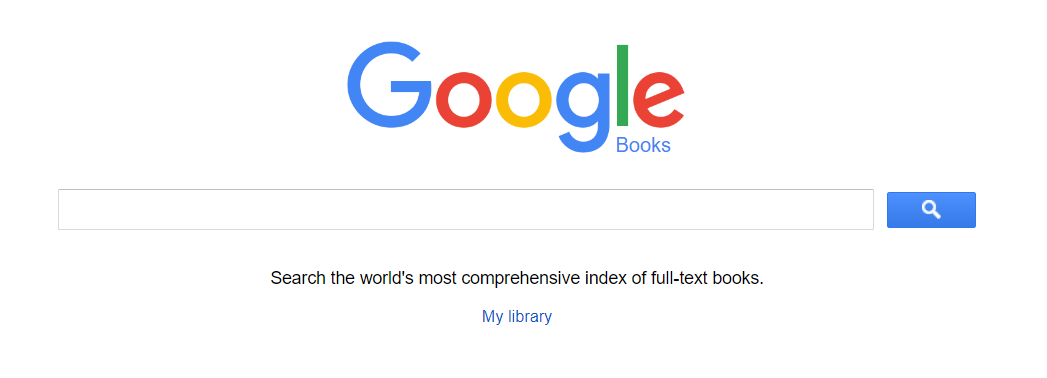 Postanite doživotni učenik i pregledajte najveću svetsku kolekciju knjiga dok se opuštate kod kuće.

Istraži Google Books
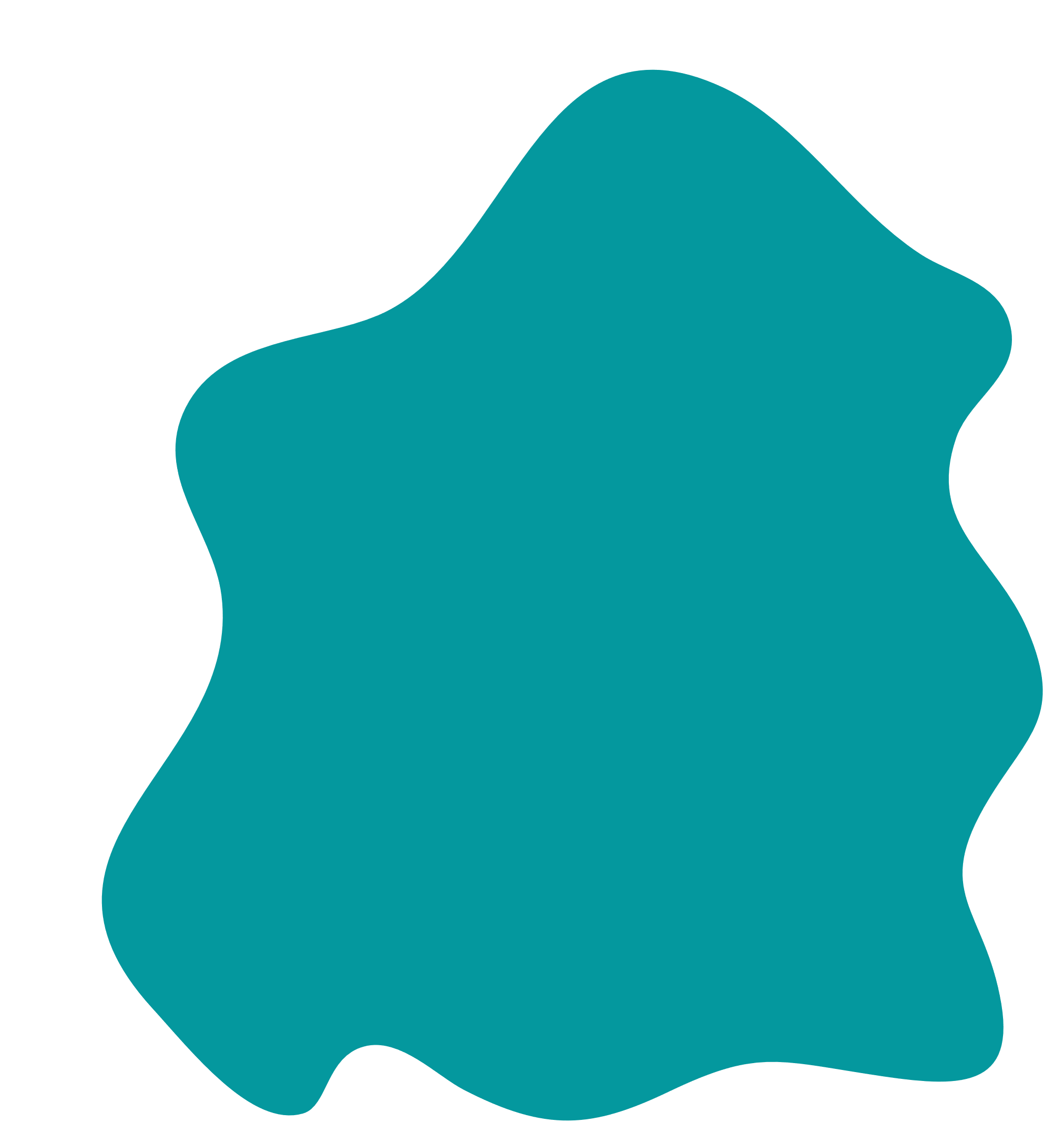 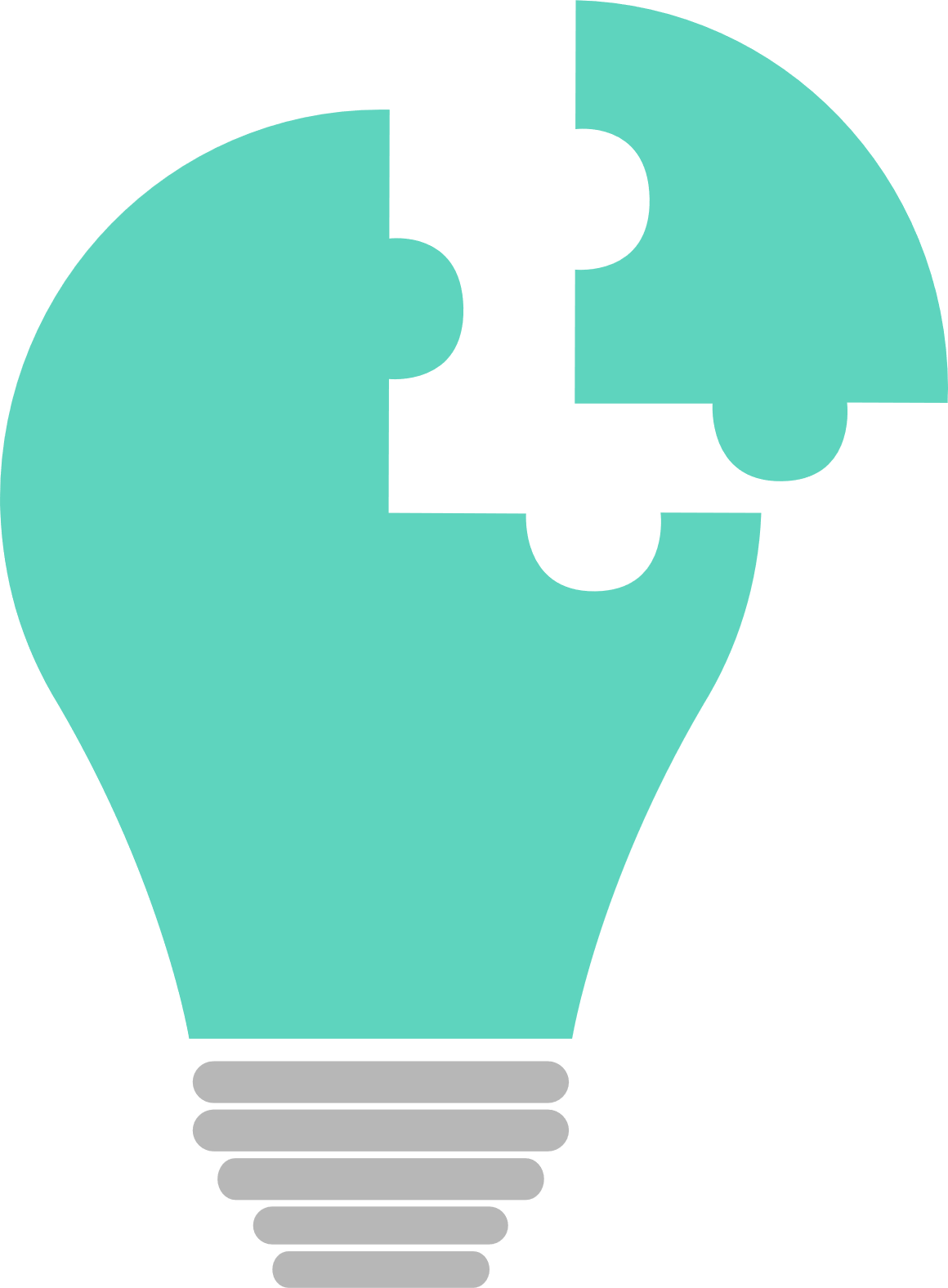 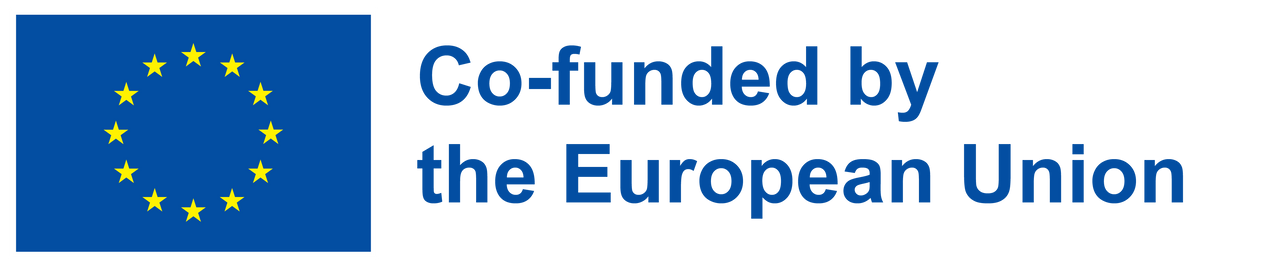 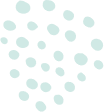 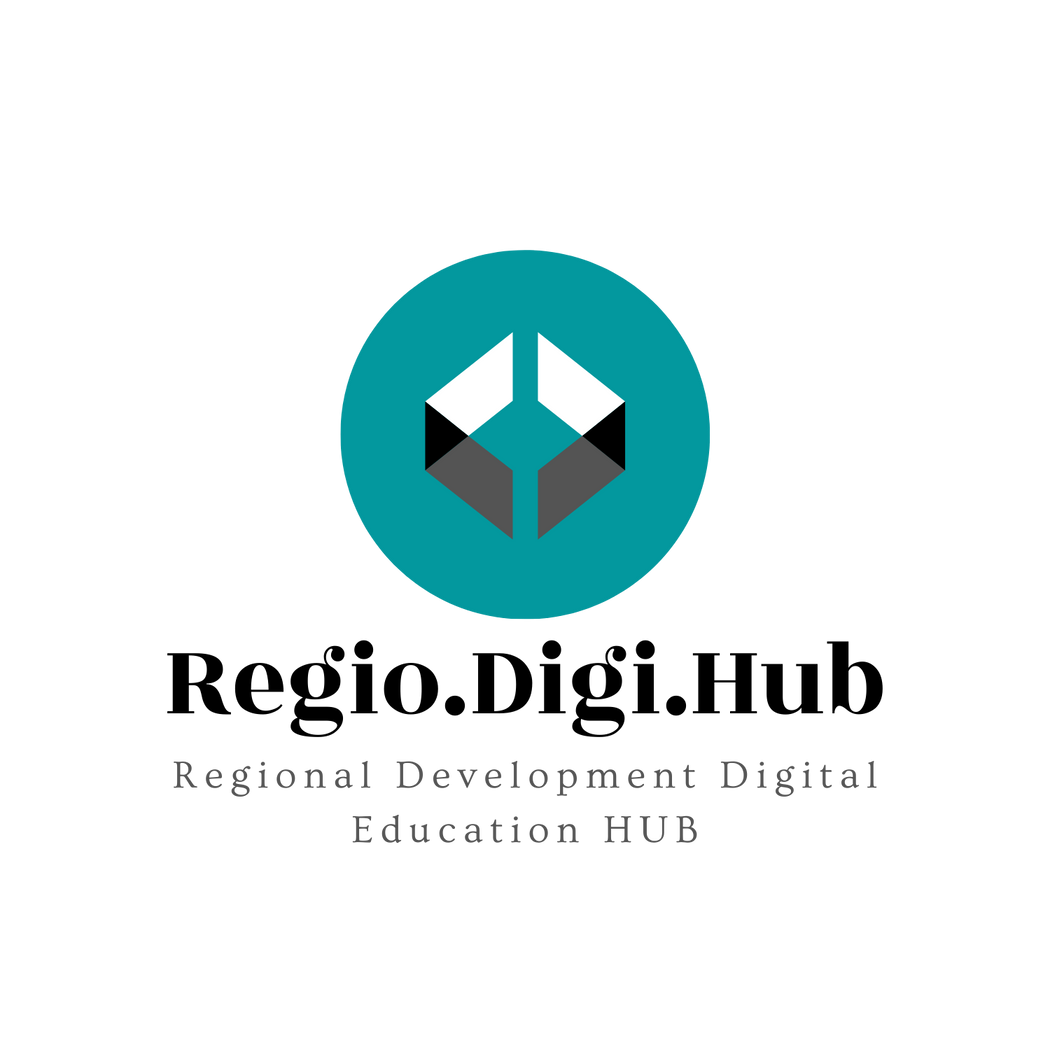 02 - Google alati za doživotno učenje
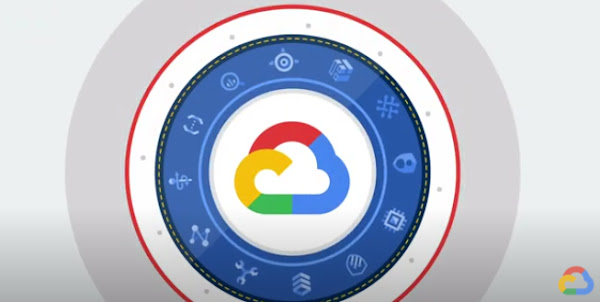 Poboljšajte analitiku i veštačku inteligenciju koristeći unapred izgrađena rešenja, skupove podataka, koje pokreće BigKueri, Cloud Storage, Earth Engine i još mnogo toga.

Istraži Public Datasets
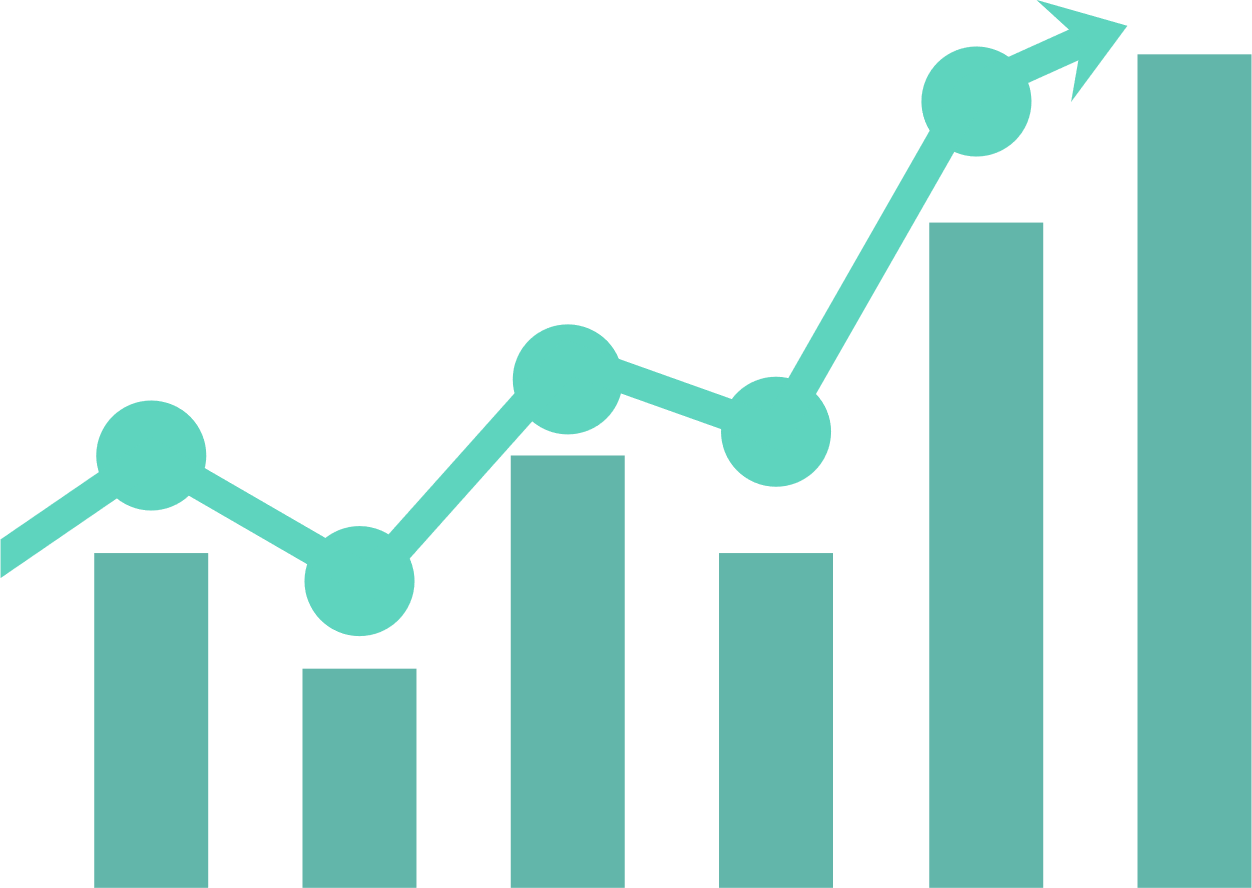 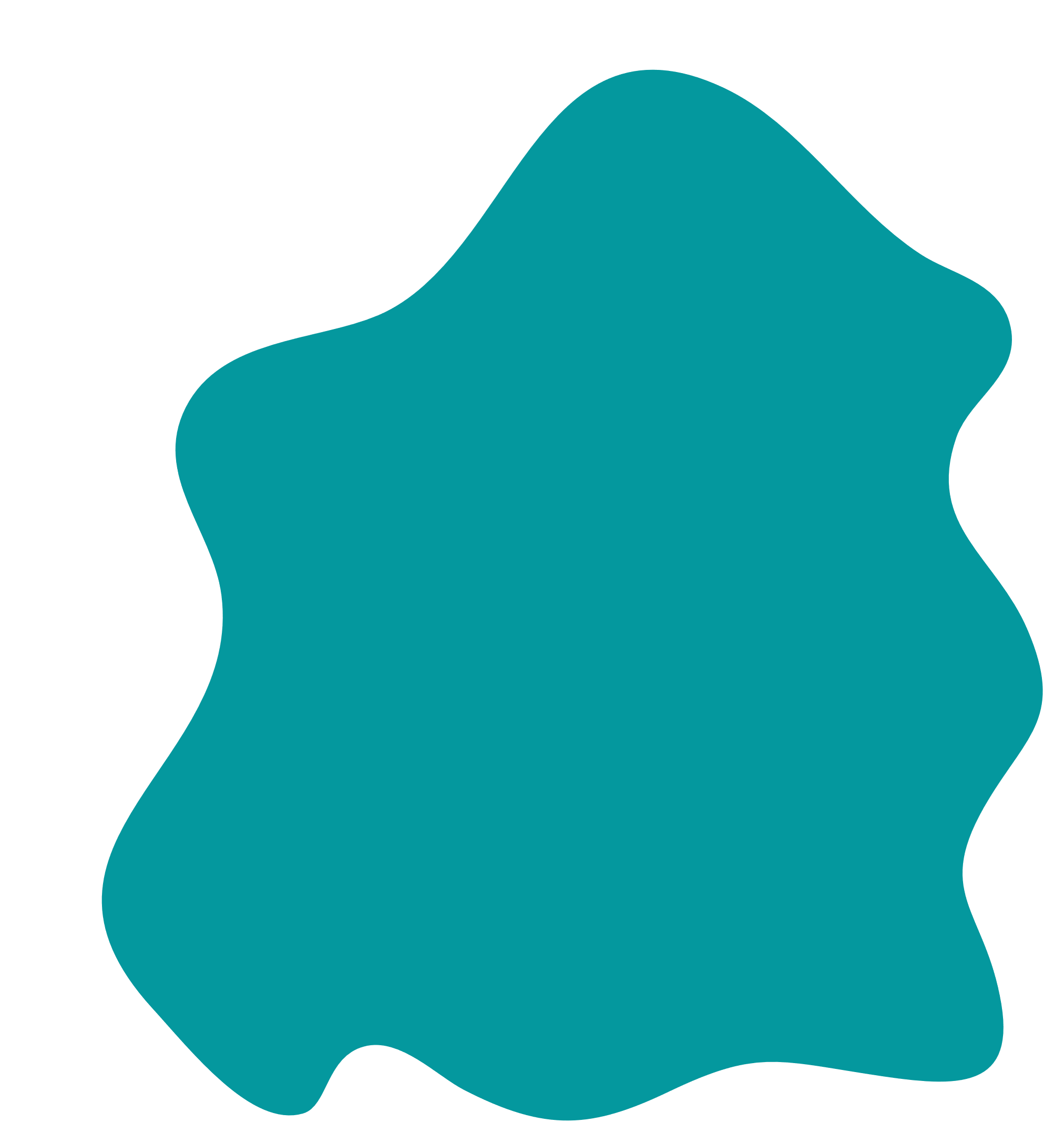 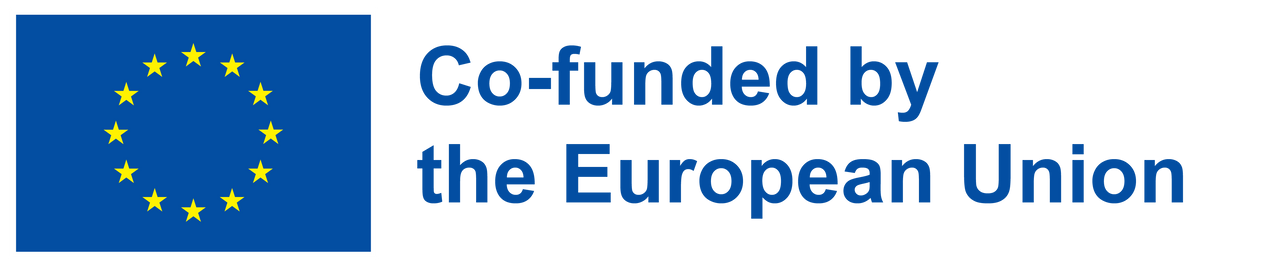 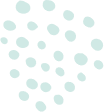 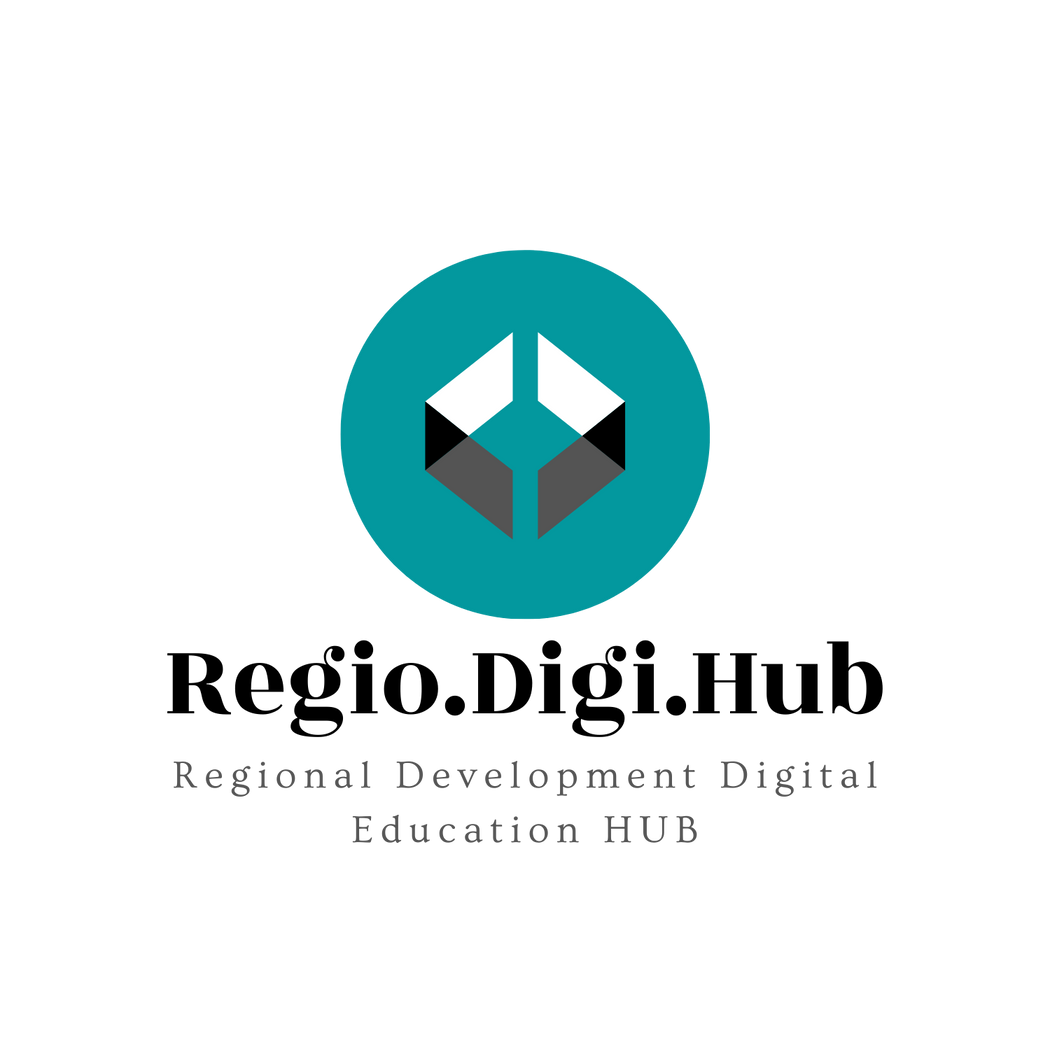 02 - Google alati za doživotno učenje
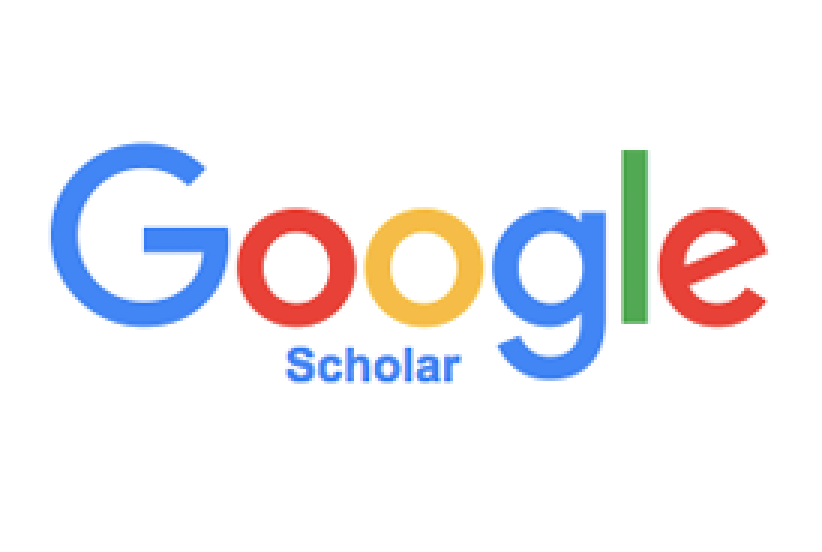 This Photo by Unknown Author is licensed under CC BY-SA-NC
Najbolji način da pronađete naučne članke i potražite naučnu literaturu o bilo kojoj temi.

Istraži Google Scholar
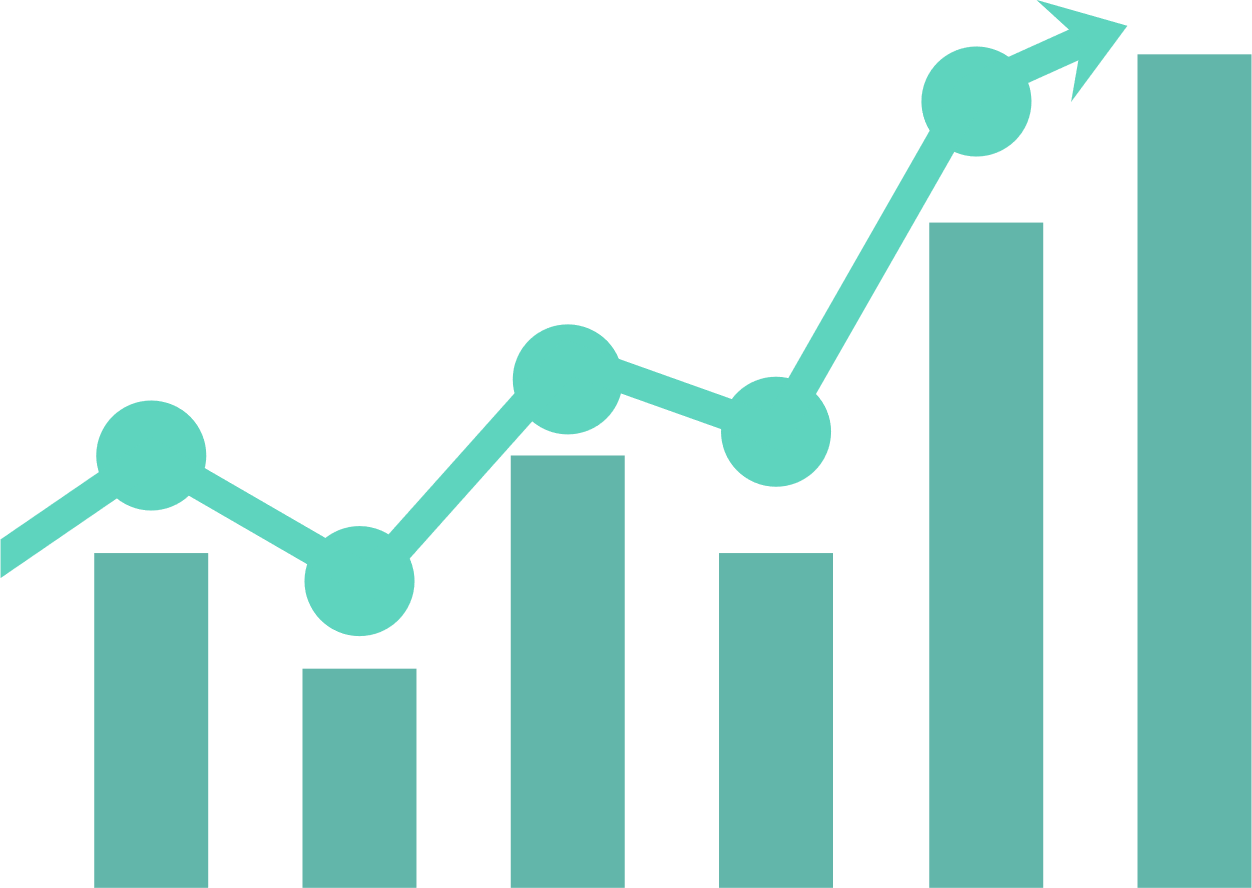 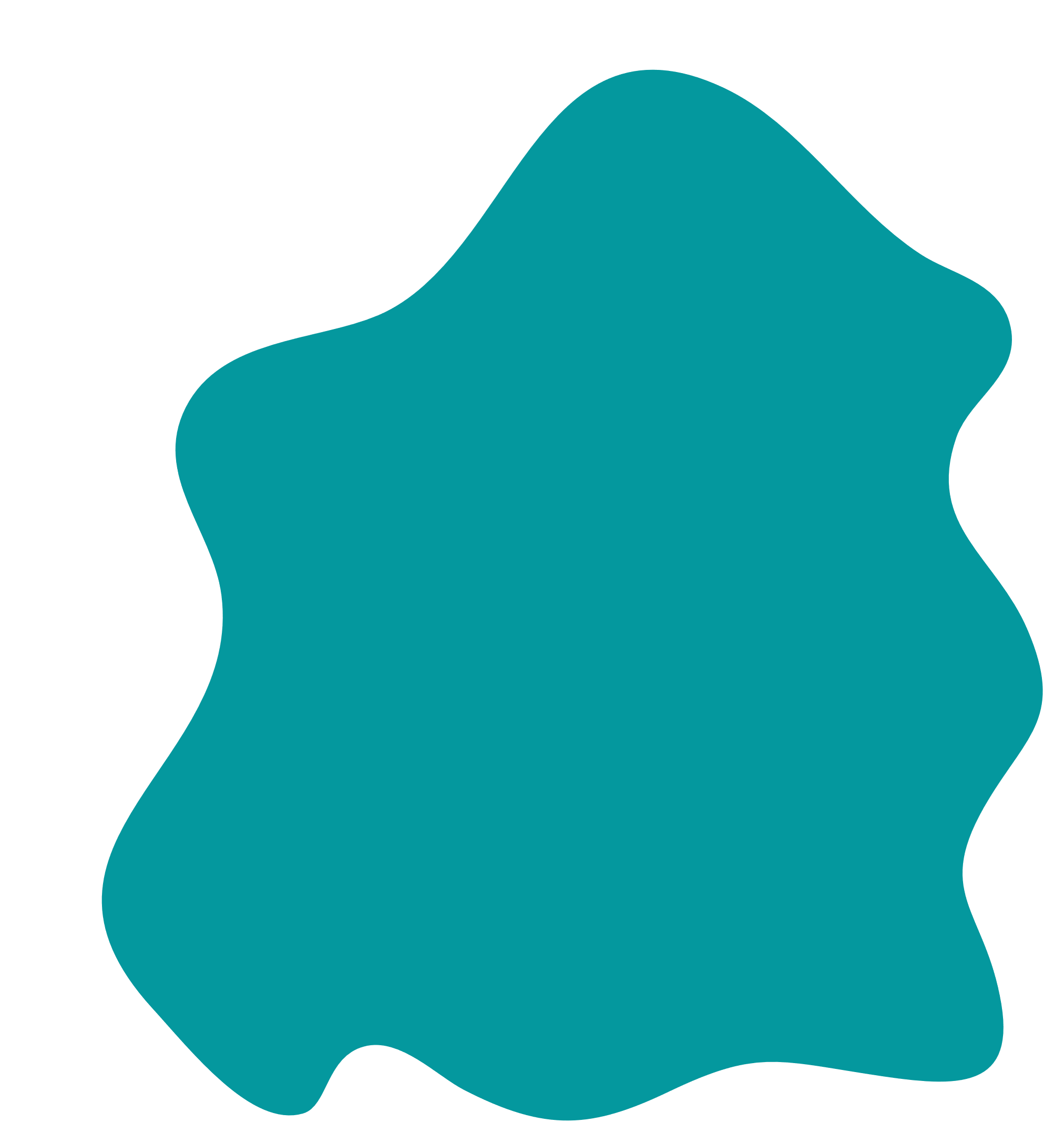 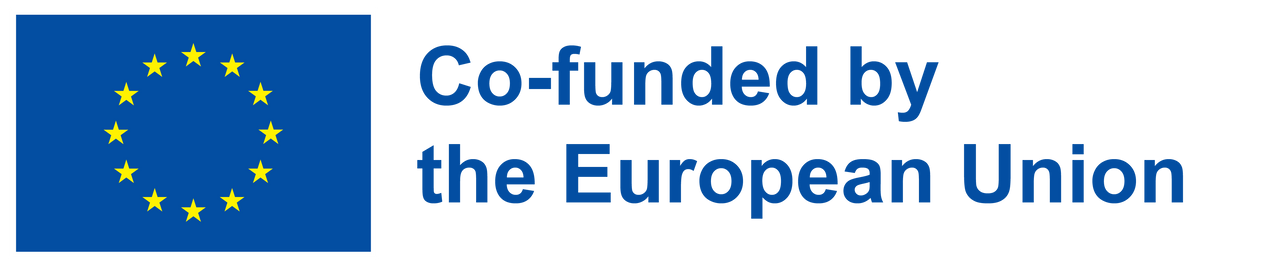 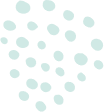 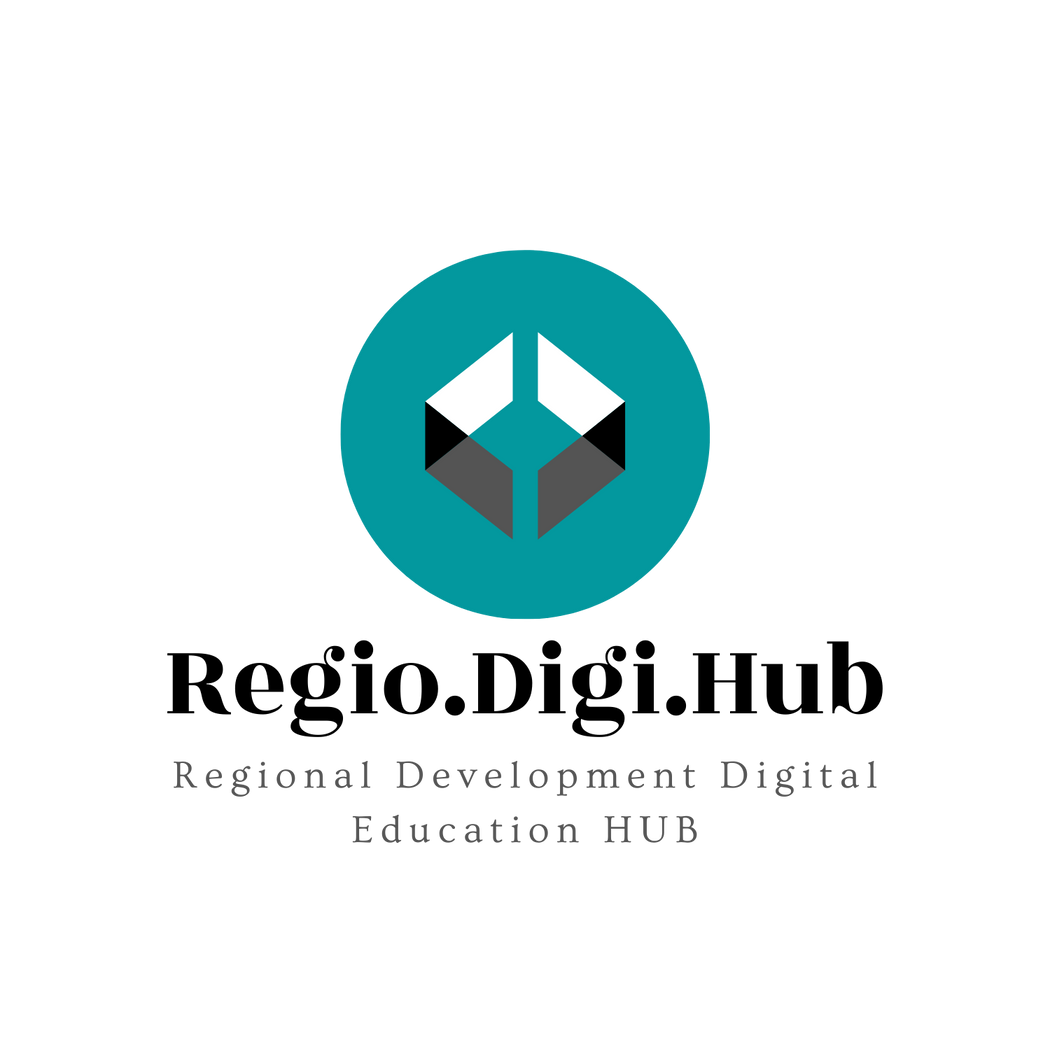 02 - Google alati za doživotno učenje
Eksperimenti sa Google-om
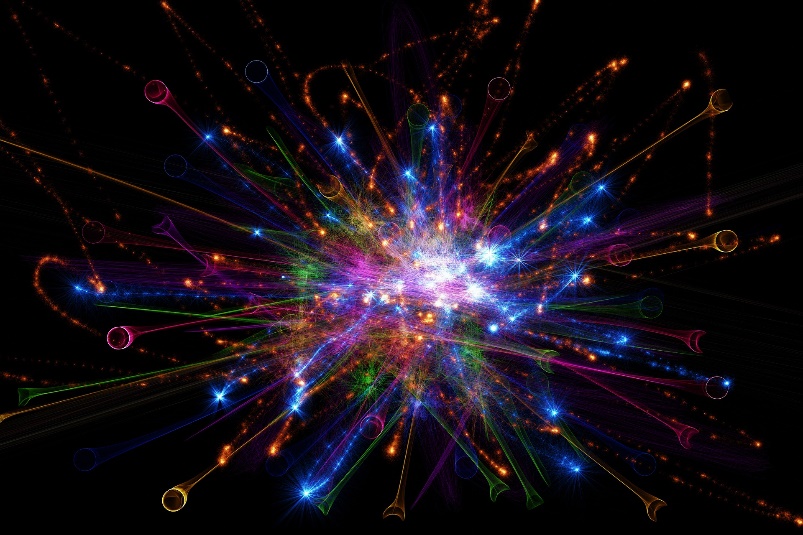 Source: pixabay
Otkrijte kolekciju onlajn eksperimenata koje možete da koristite za kreiranje umetnosti, muzike, virtuelnih izleta i još mnogo toga.

Istraži Experiments with Google
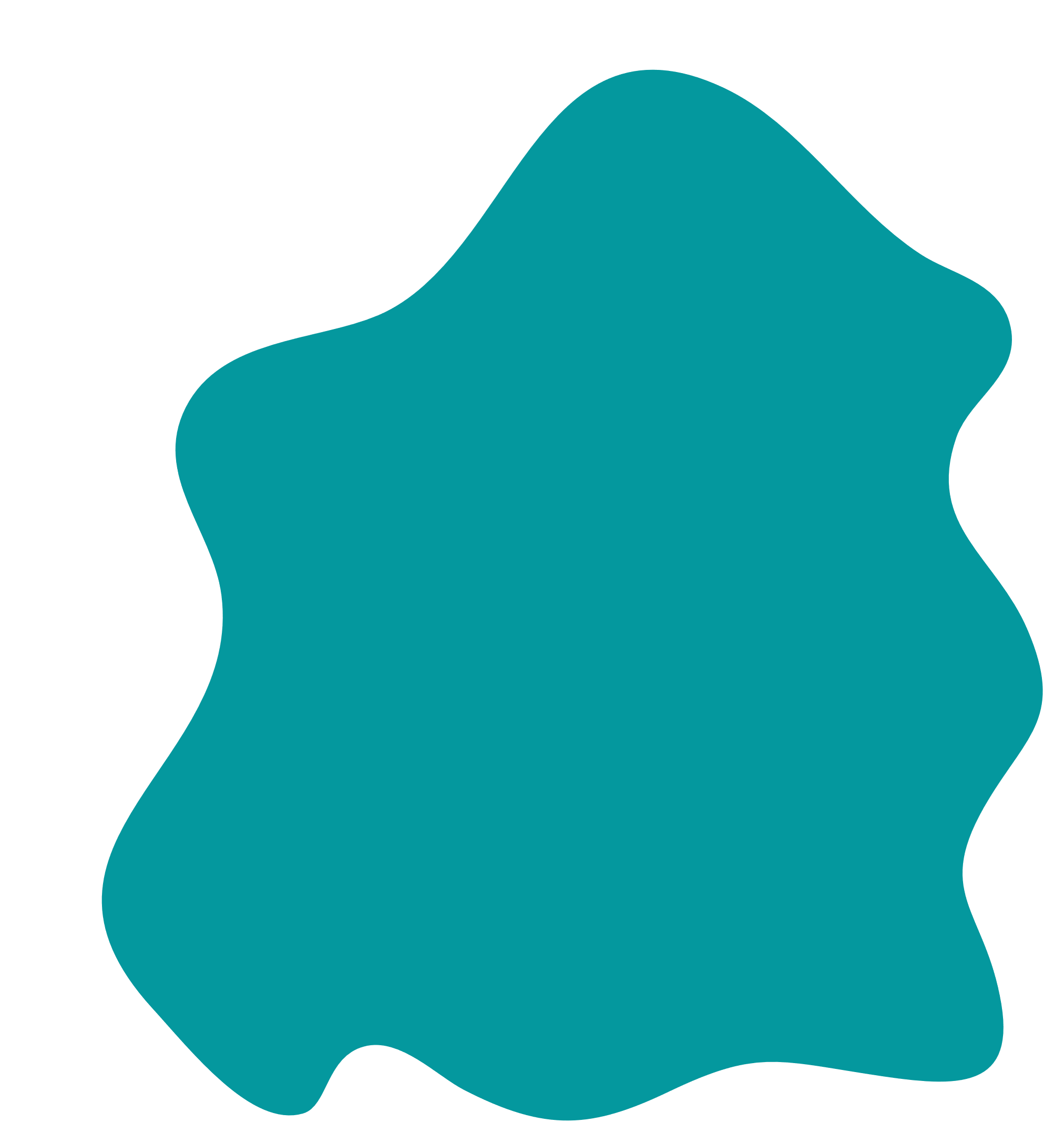 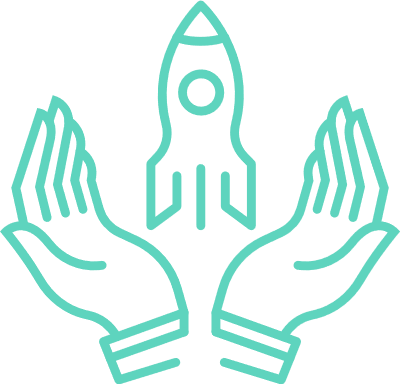 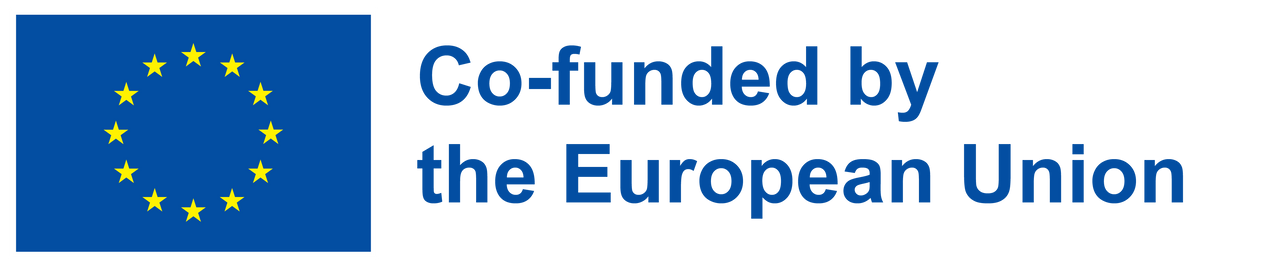 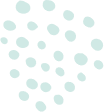 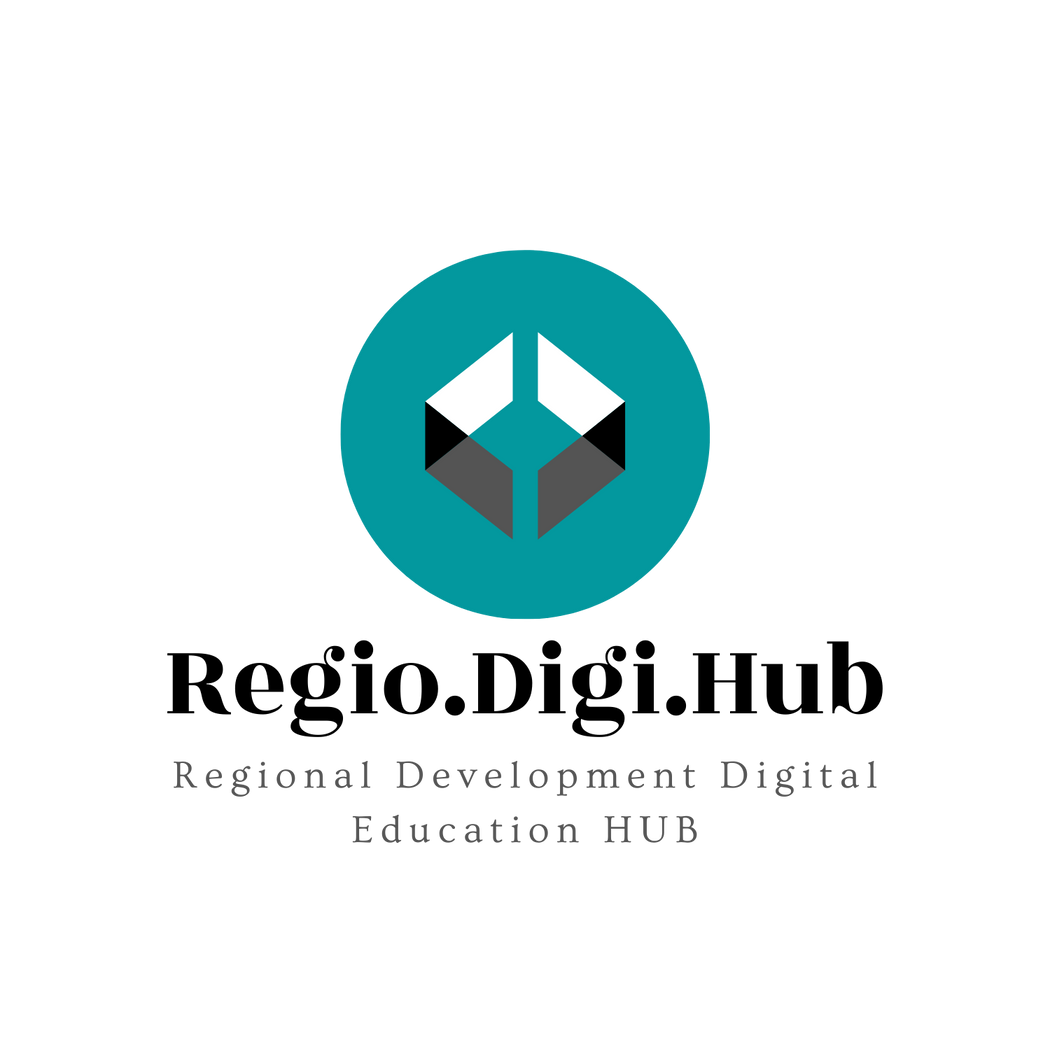 02 –Doživotno učenje
Zašto su dokvalifikacija i prekvalifikacija  važne?
Jedan od prioriteta evropskih kreatora politike su dokvalifikacija i prekvalifikacija. Potrebni su jaki temelji veština i kontinuirano ažuriranje i sticanje novih veština, znanja i kompetencija zbog brzih promena tržišta rada i niza izazova, uključujući digitalizaciju i njen uticaj na budućnost rada, tehnološki napredak, životnu sredinu i socijalno uključivanje.
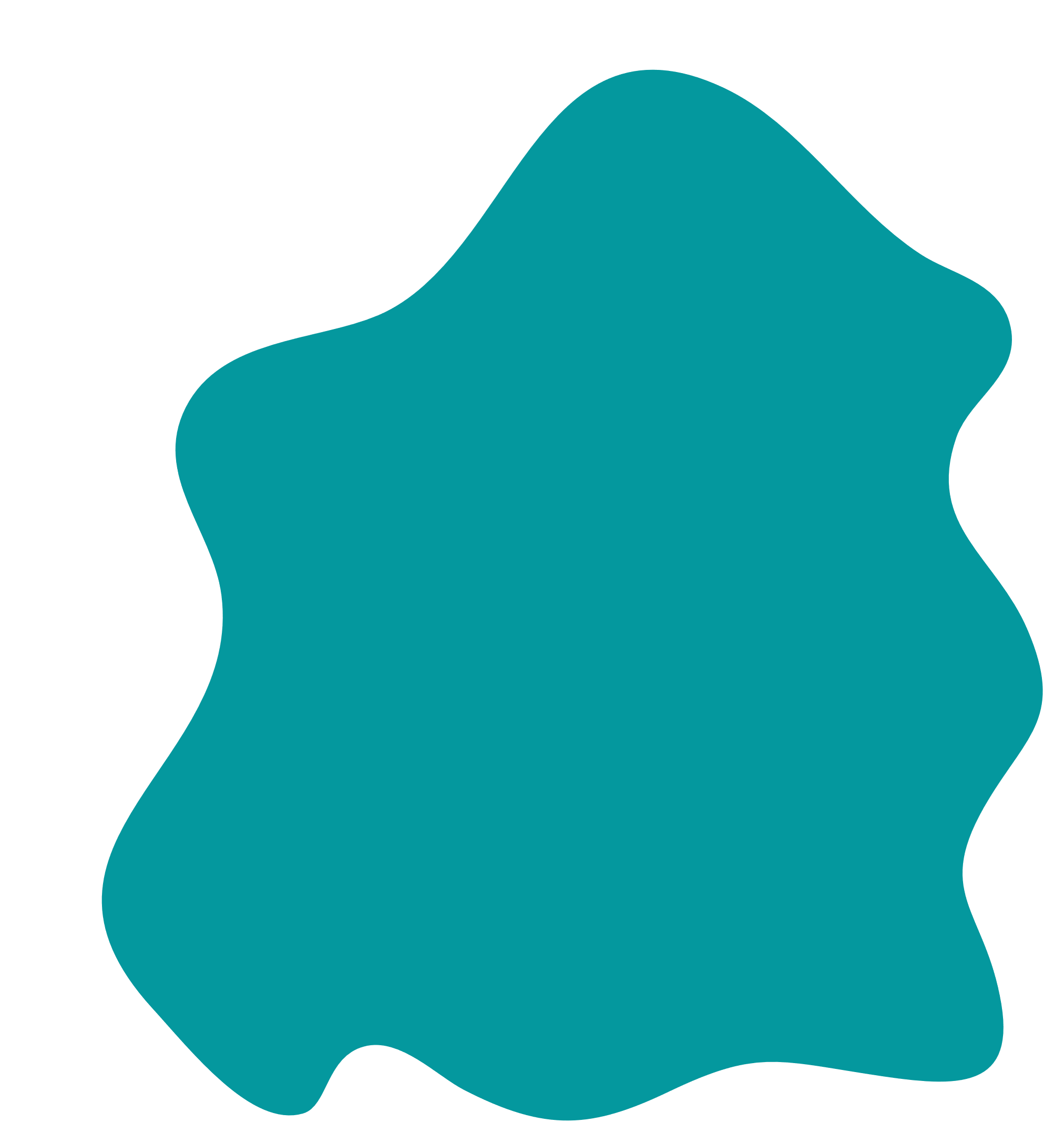 Video Reference: https://www.youtube.com/watch?v=J6_8Bqg3P8I
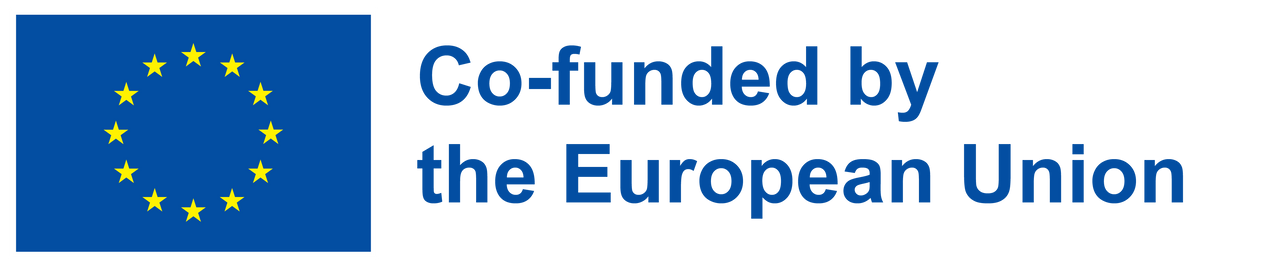 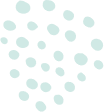 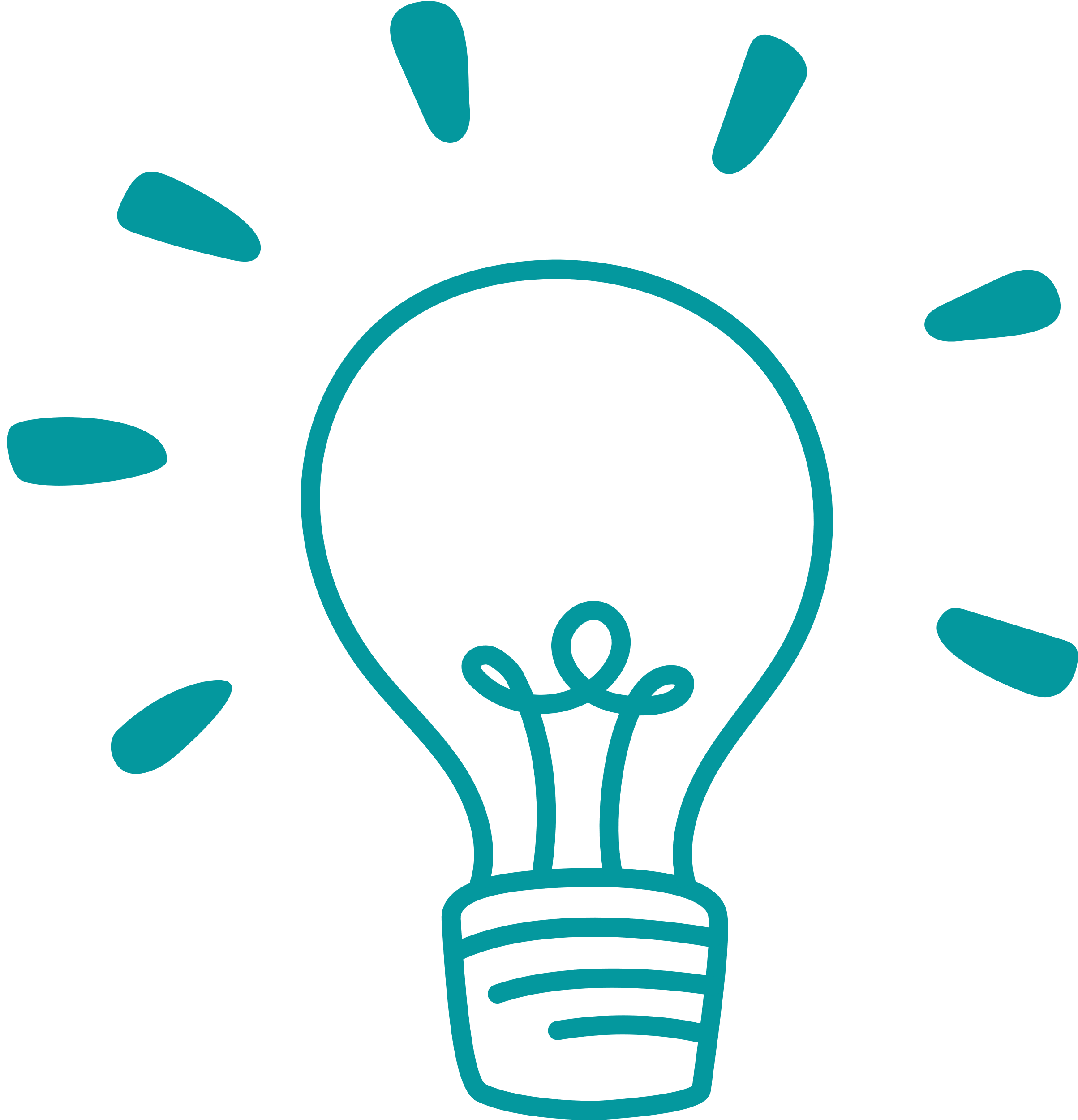 Definicija: Prekvalifikacija je procedura u kojoj radnici razvijaju nove veštine da bi prešli na drugu radnu ulogu u organizaciji ili da bi ispunili nove zahteve trenutne uloge. Često se dešava kada prethodne dužnosti ili odgovornosti zaposlenog postanu nevažne,  kao rezultat tehnološkog napretka ili neusklađenosti veština.
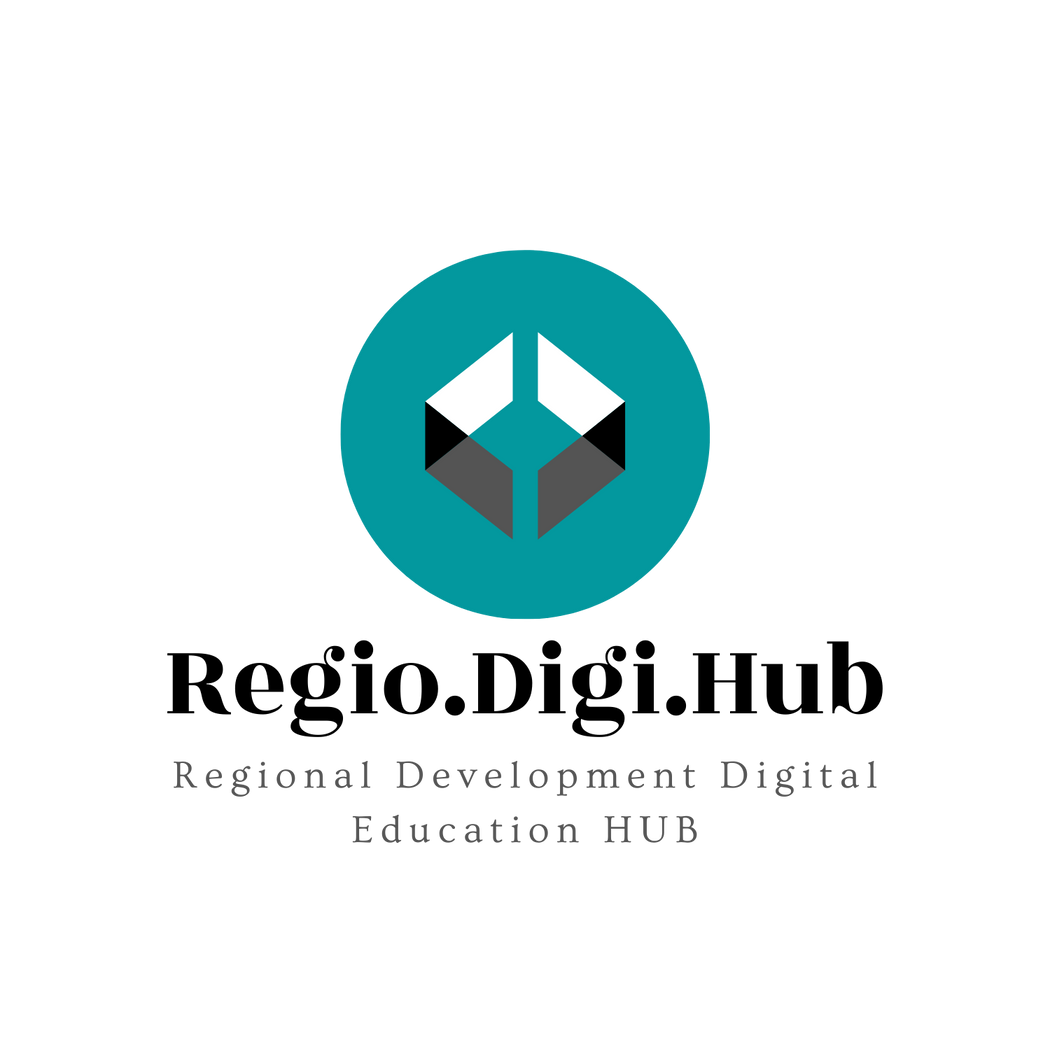 03 - Prekvalifikacija
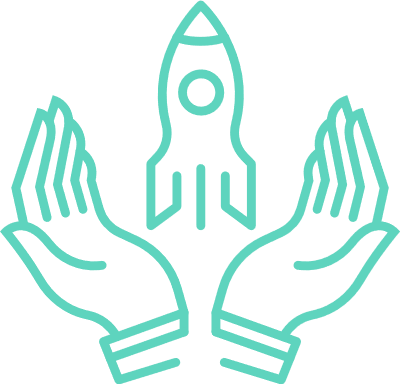 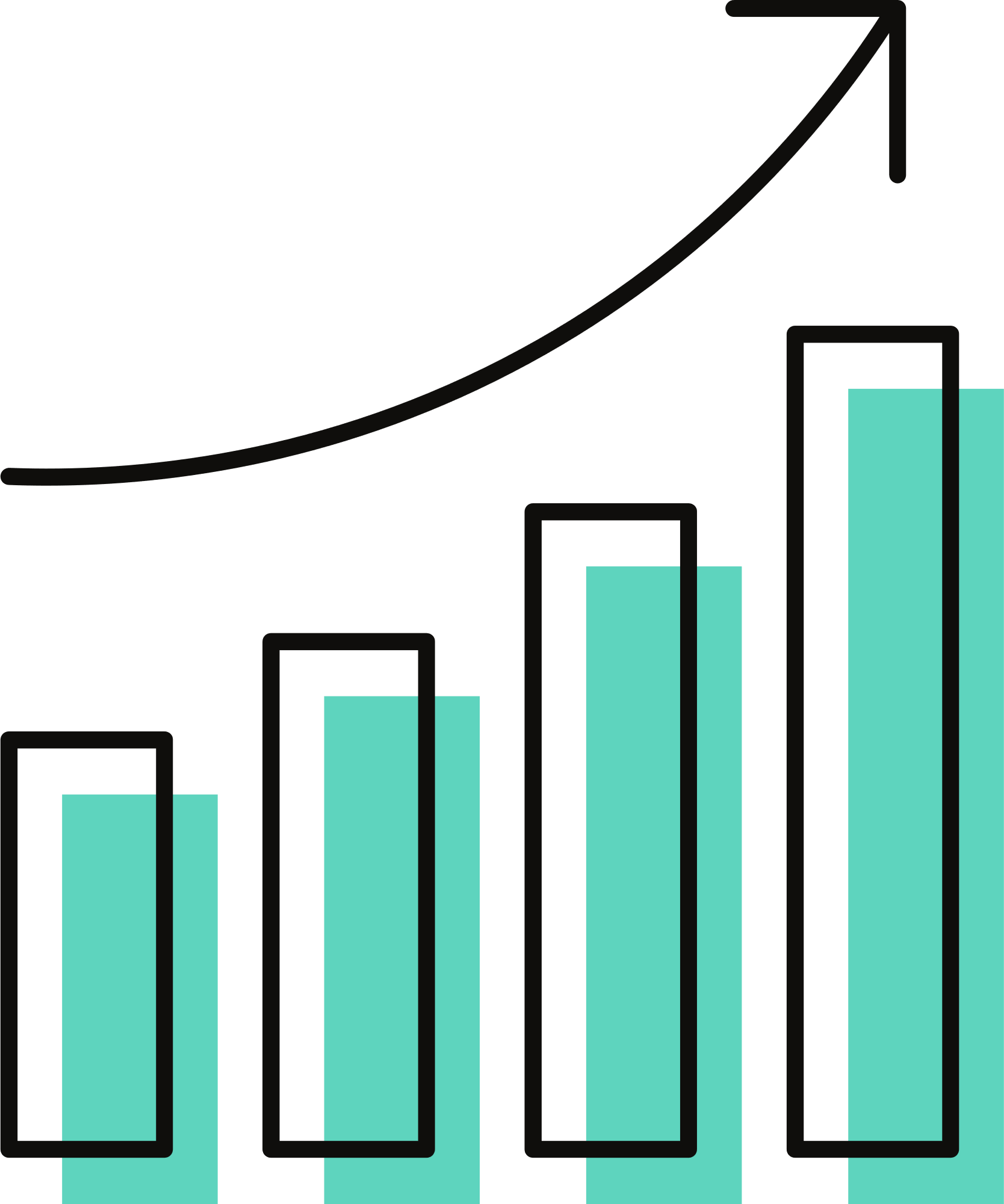 Prema Svetskom ekonomskom forumu (VEF) za 2020. godinu, do 2030. godine više od milijardu ljudi će trebati prekvalifikaciju. To predstavlja jednu trećinu radne snage.
Kada proizvodni sistem pređe sa ručnog na mehanički, to je primer prekvalifikacije radne snage. Ručni radnici će morati da budu obučeni da bi naučili kako da rukuju i održavaju novu mašinu.
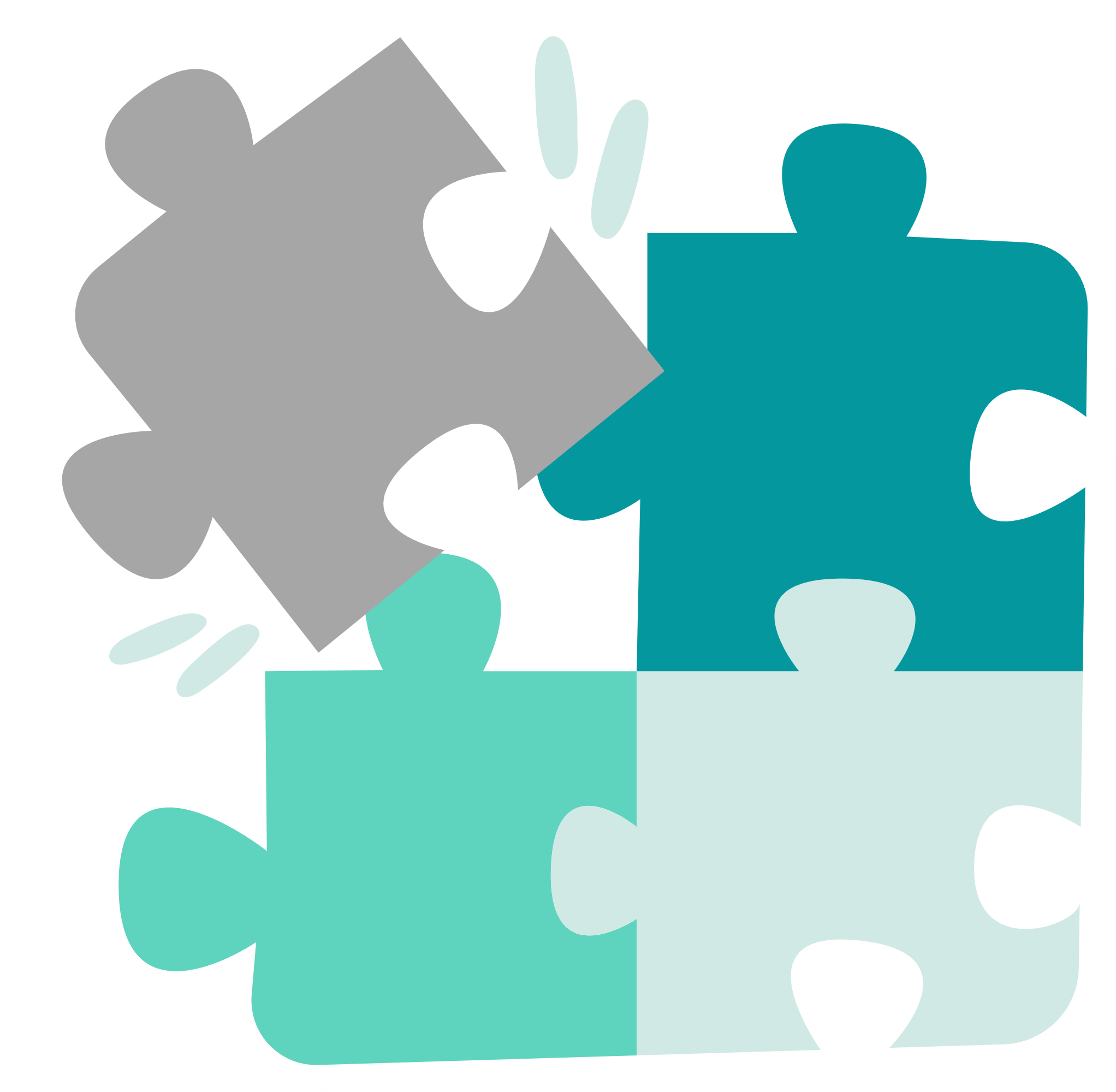 Preduzeća će morati da se restrukturiraju i kao rezultat toga postave nove prioritete. Takođe će morati da prekvalifikuju svoje zaposlene ako žele da smanje troškove i maksimiziraju talenat koji već imaju.
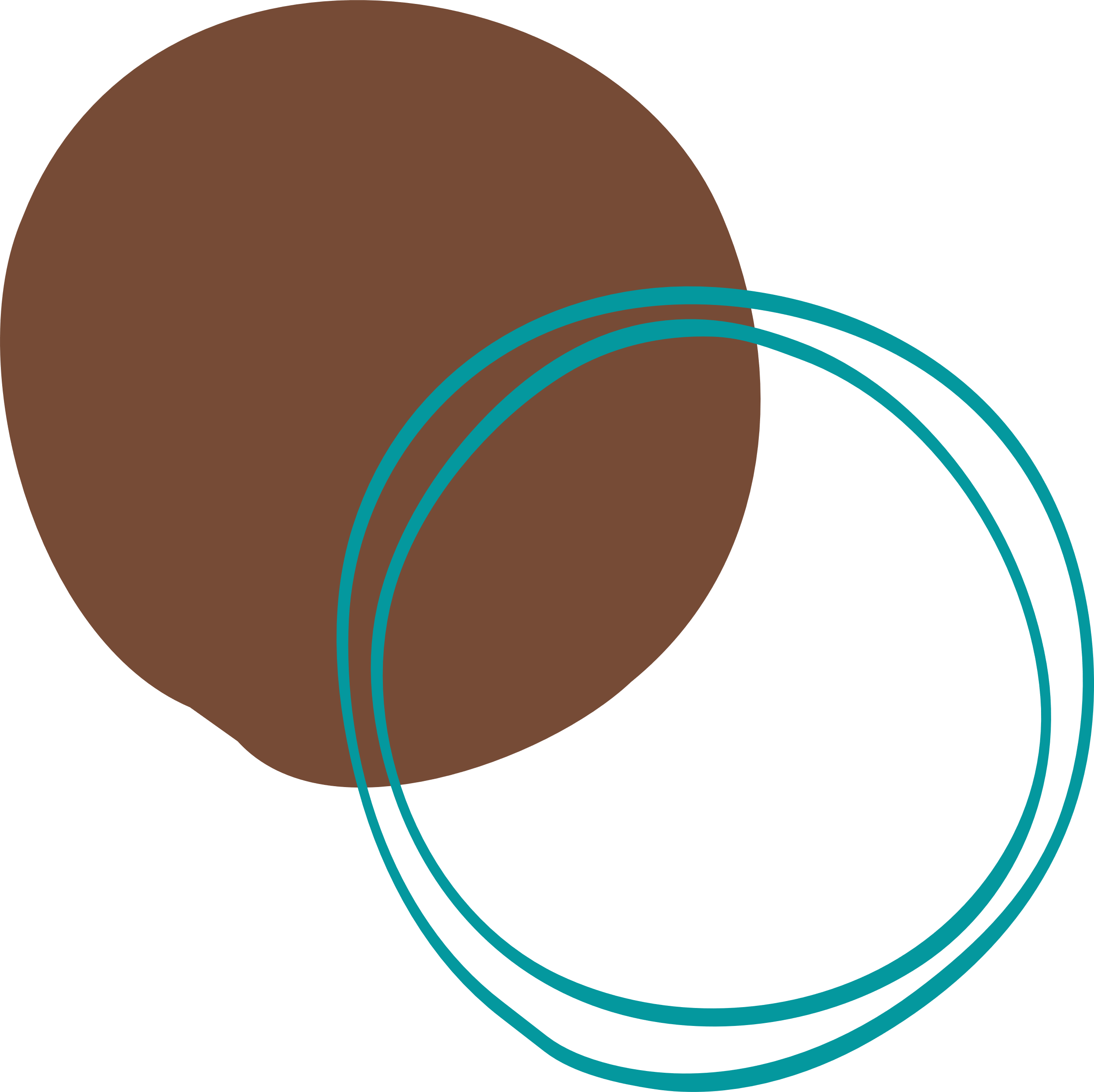 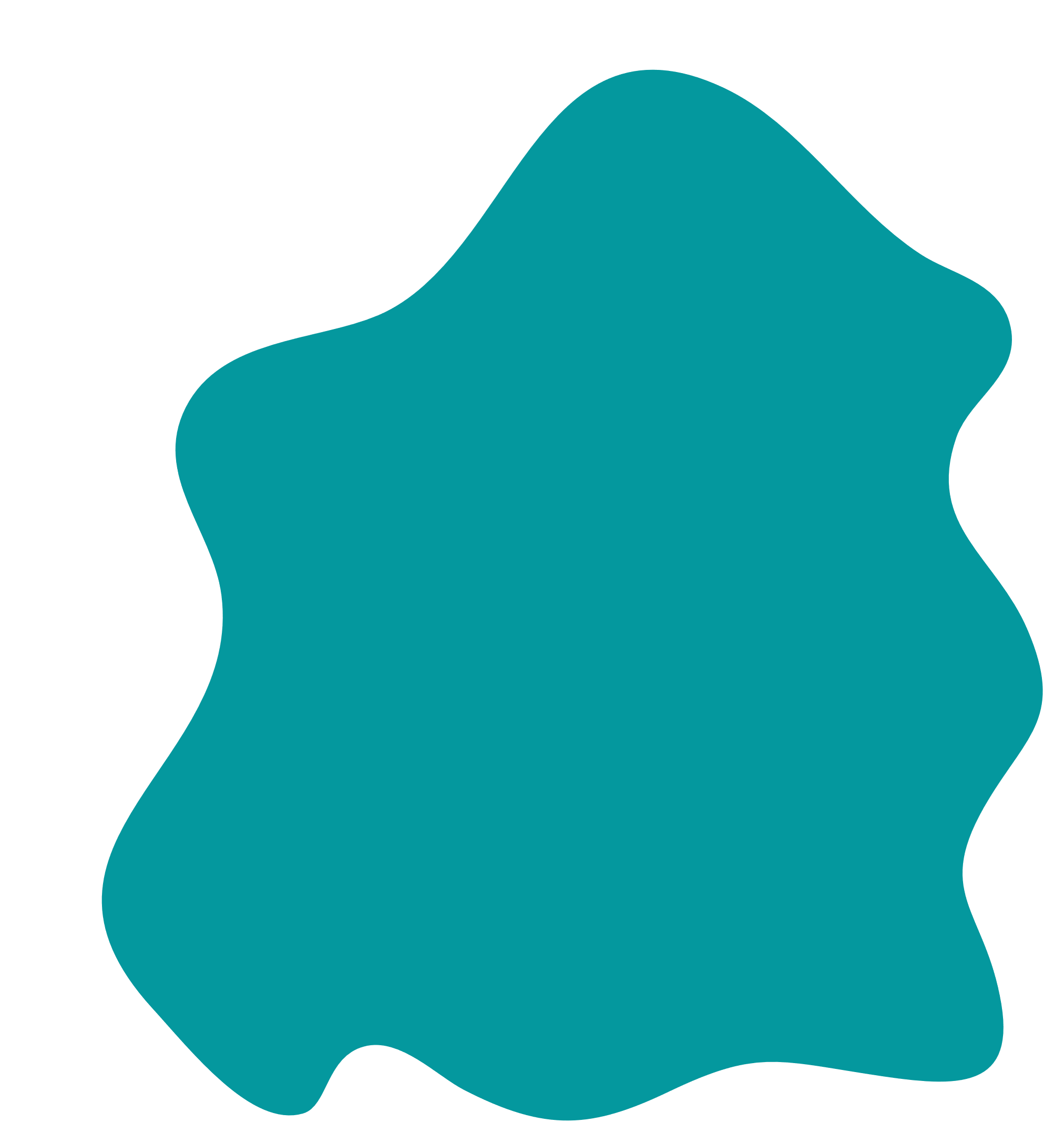 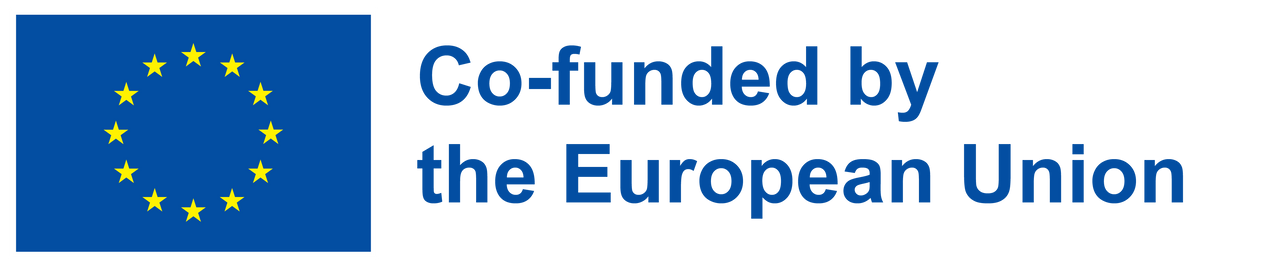 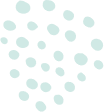 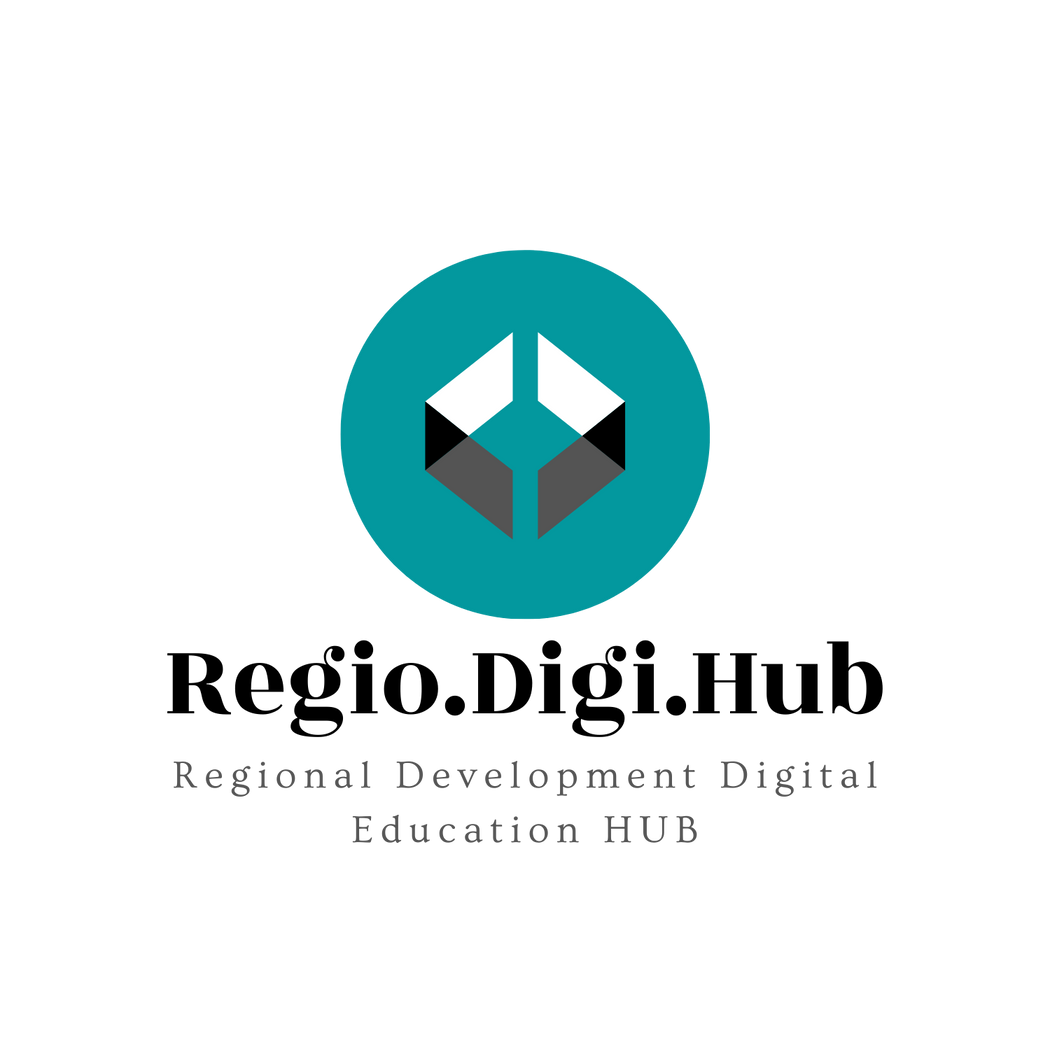 03 -Prednosti prekvalifikacije za organizacije
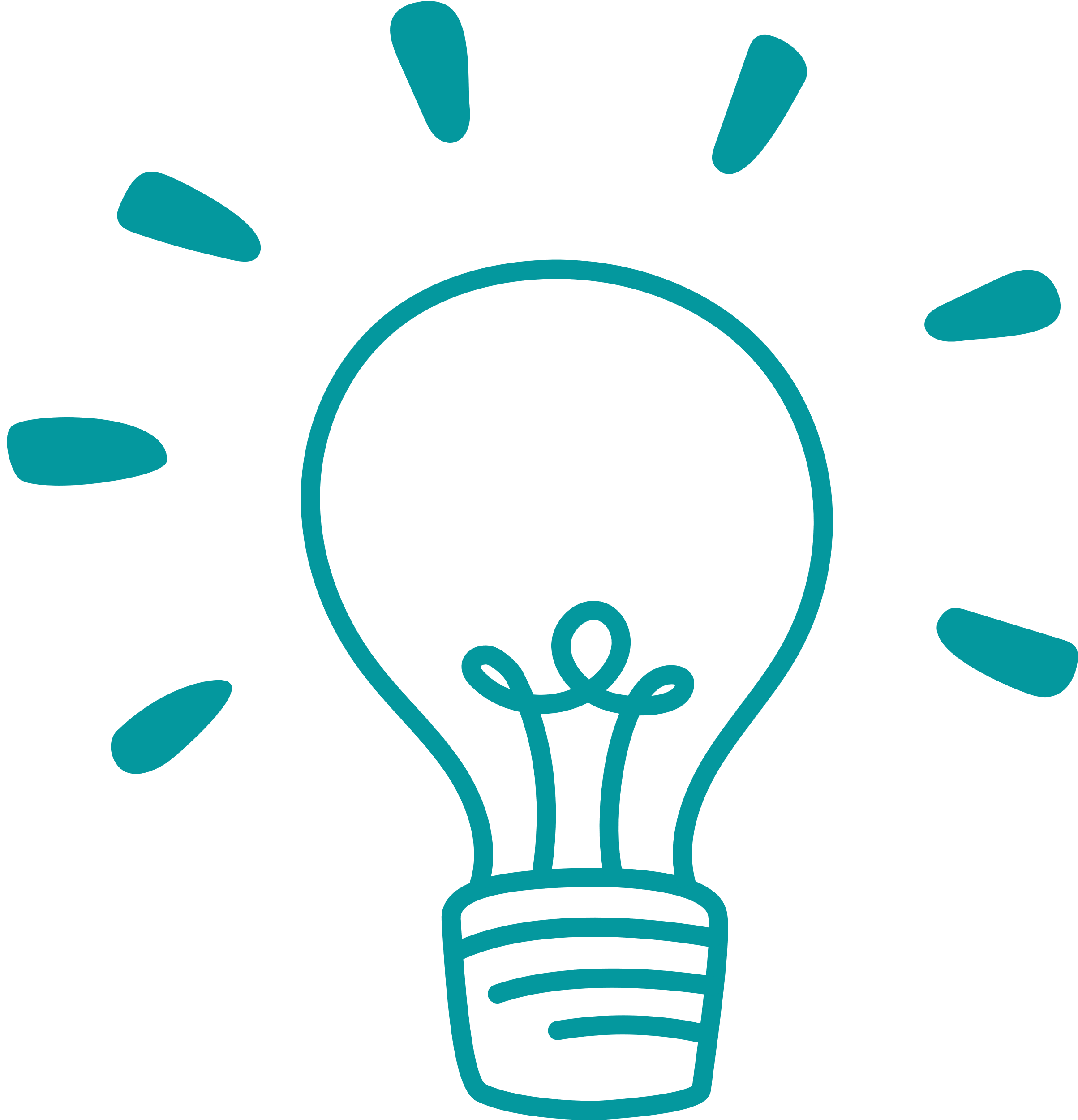 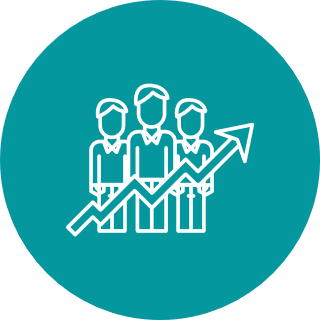 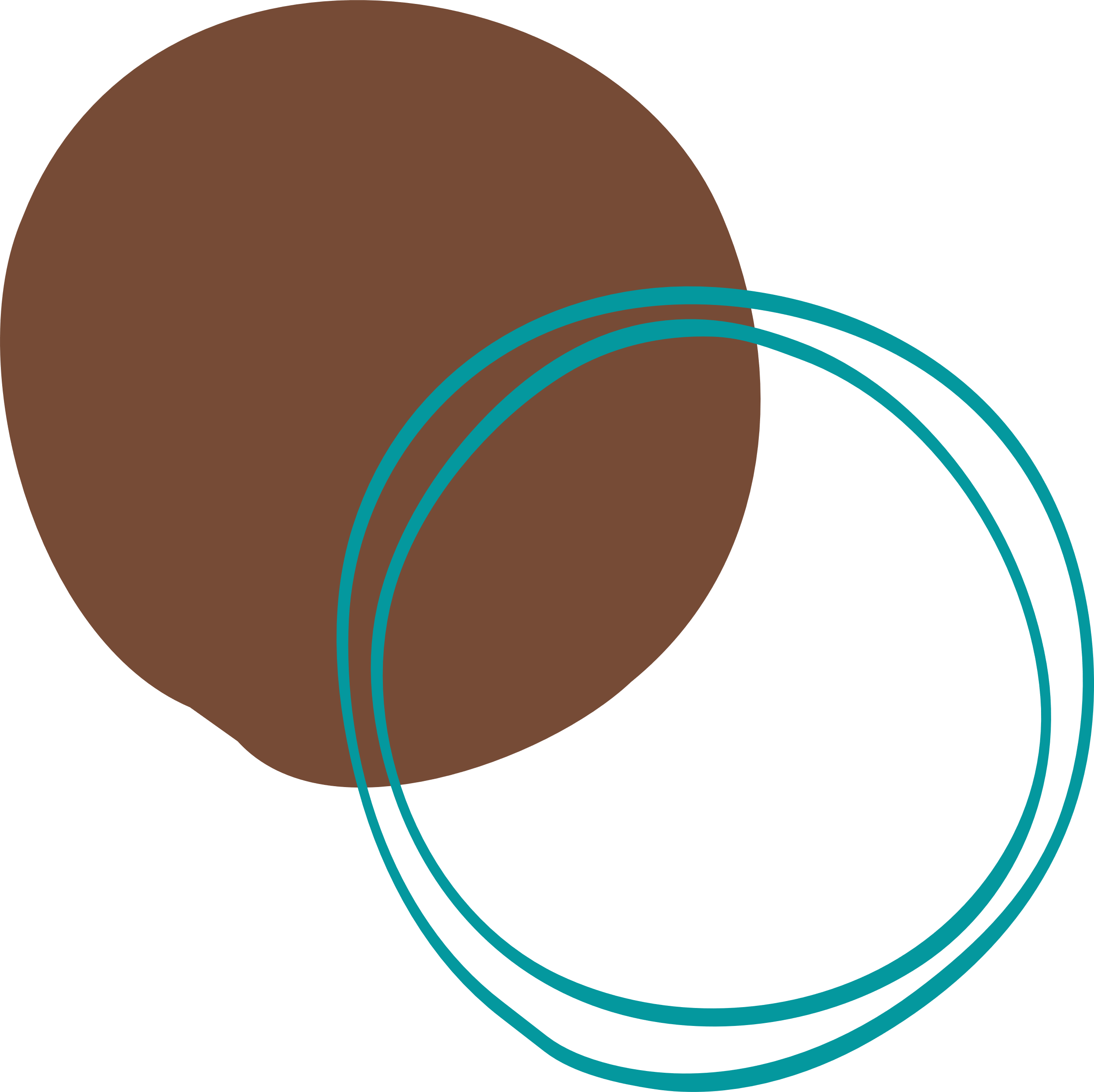 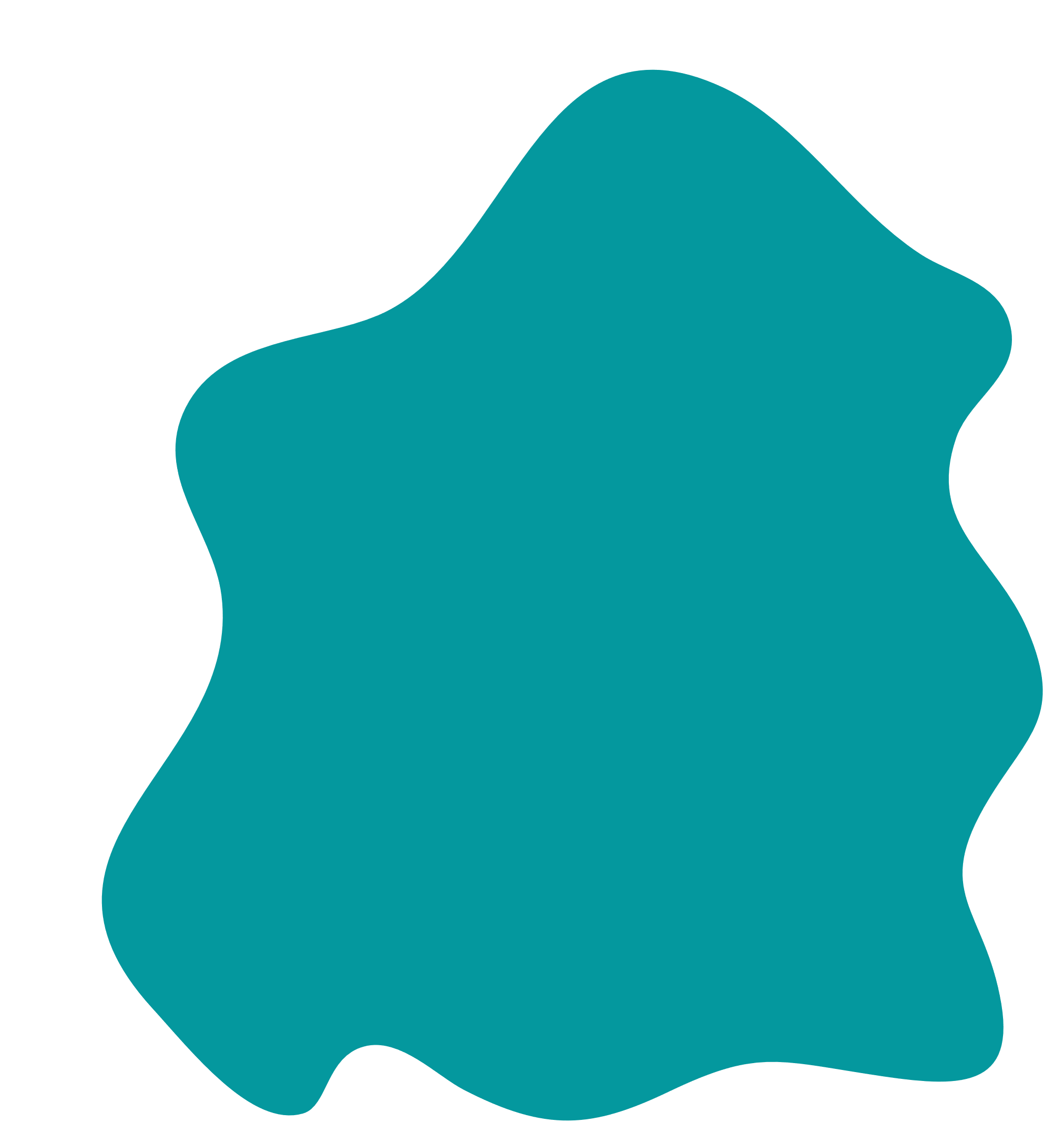 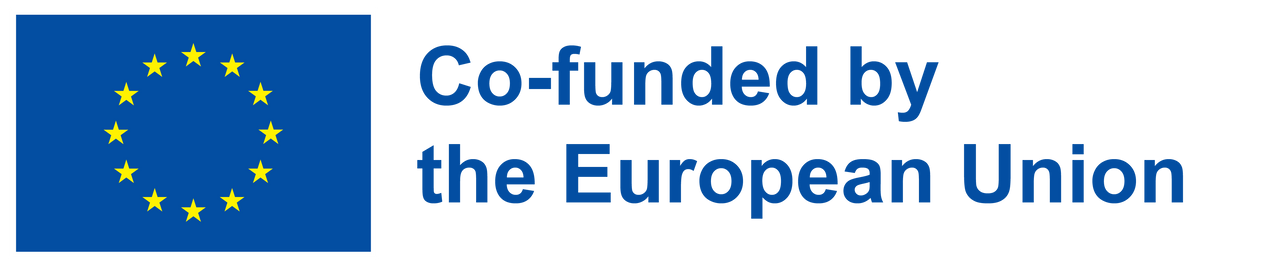 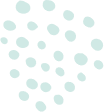 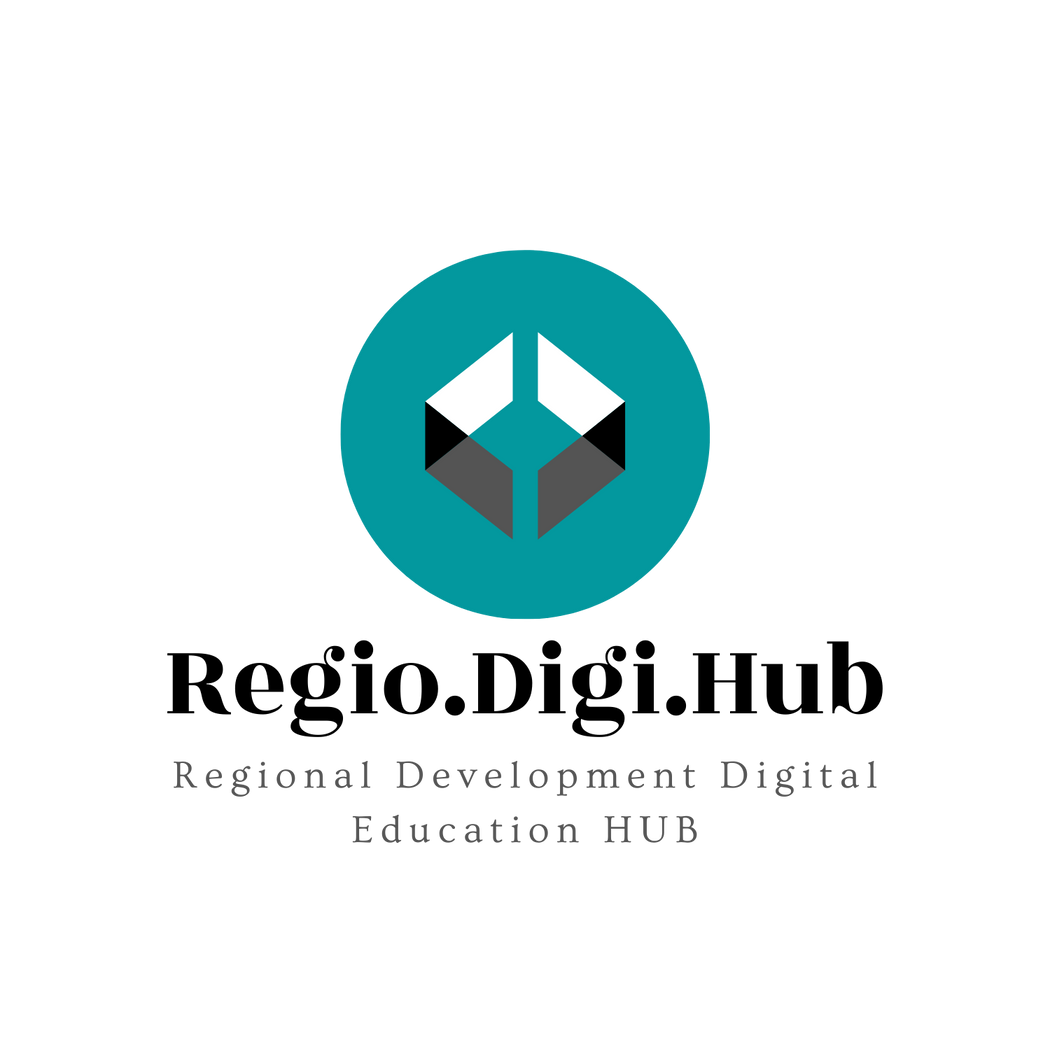 03- Prednosti prekvalifikacije za zaposlene
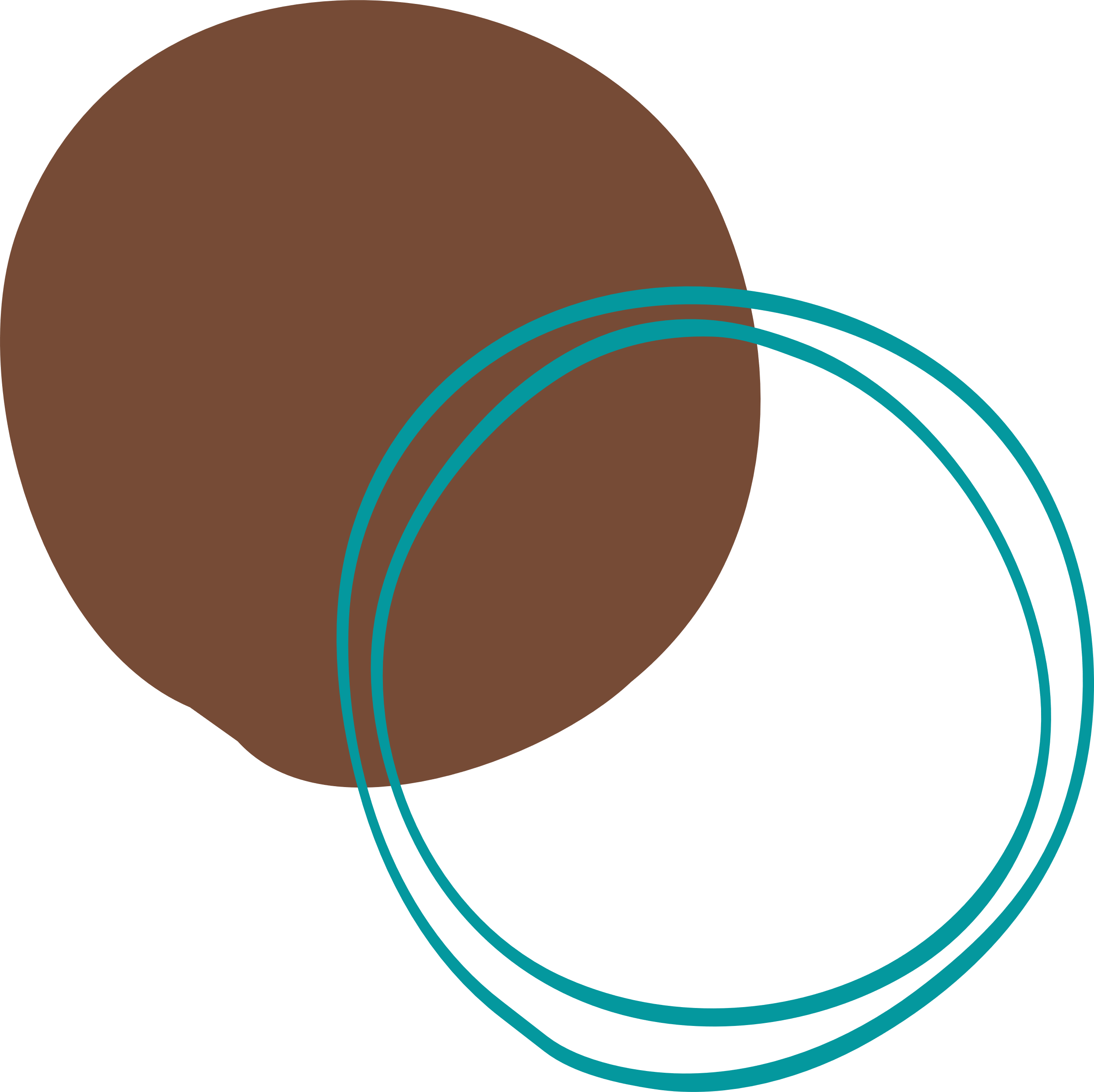 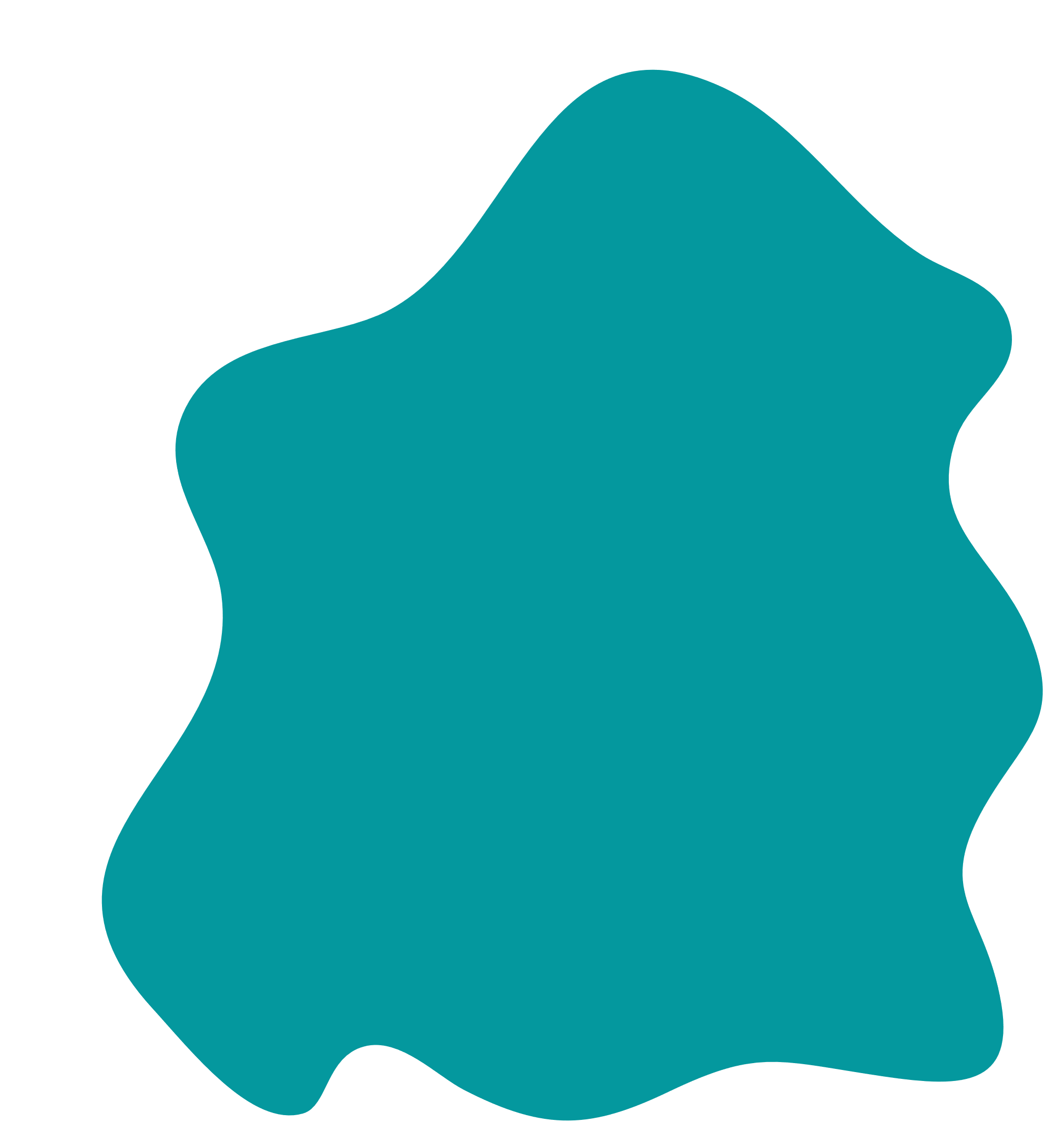 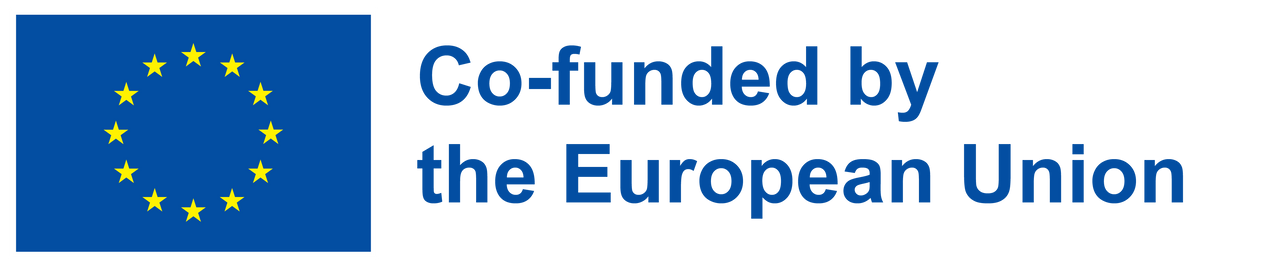 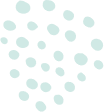 Definicija: Dokvalifikacija je proces koji uključuje obrazovanje zaposlenih u novim setovima veština kako bi mogli napredovati na svojim postojećim pozicijama i imati koristi za kompaniju. Razvoj osobe na njenom putu karijere je često snažno vezan za usavršavanje. Dokvalifikacija se prvenstveno odnosi na radnike koji su stručnjaci u svojoj oblasti. Ovi radnici obično imaju prethodno iskustvo u poslovanju kao iu industriji.
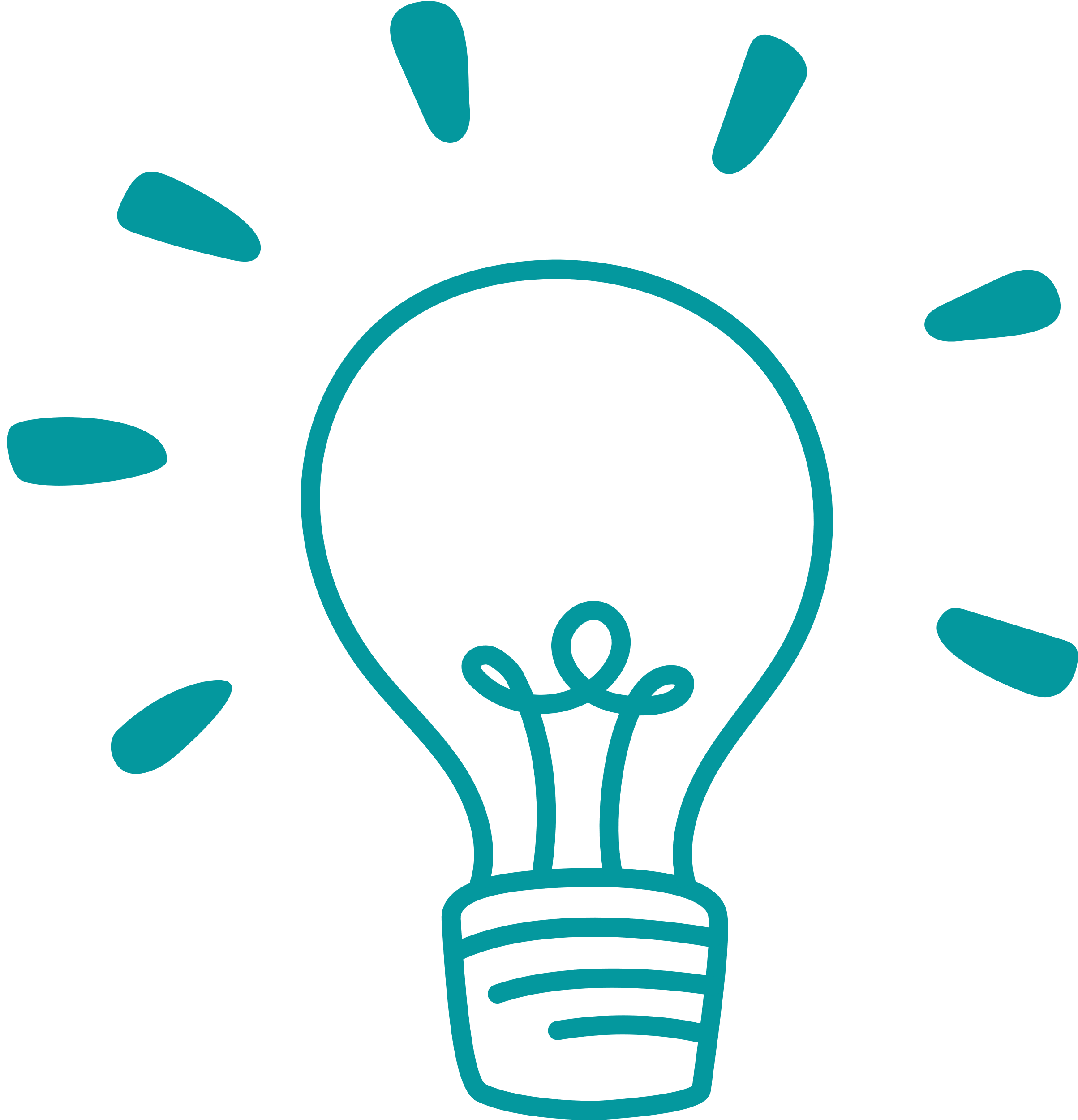 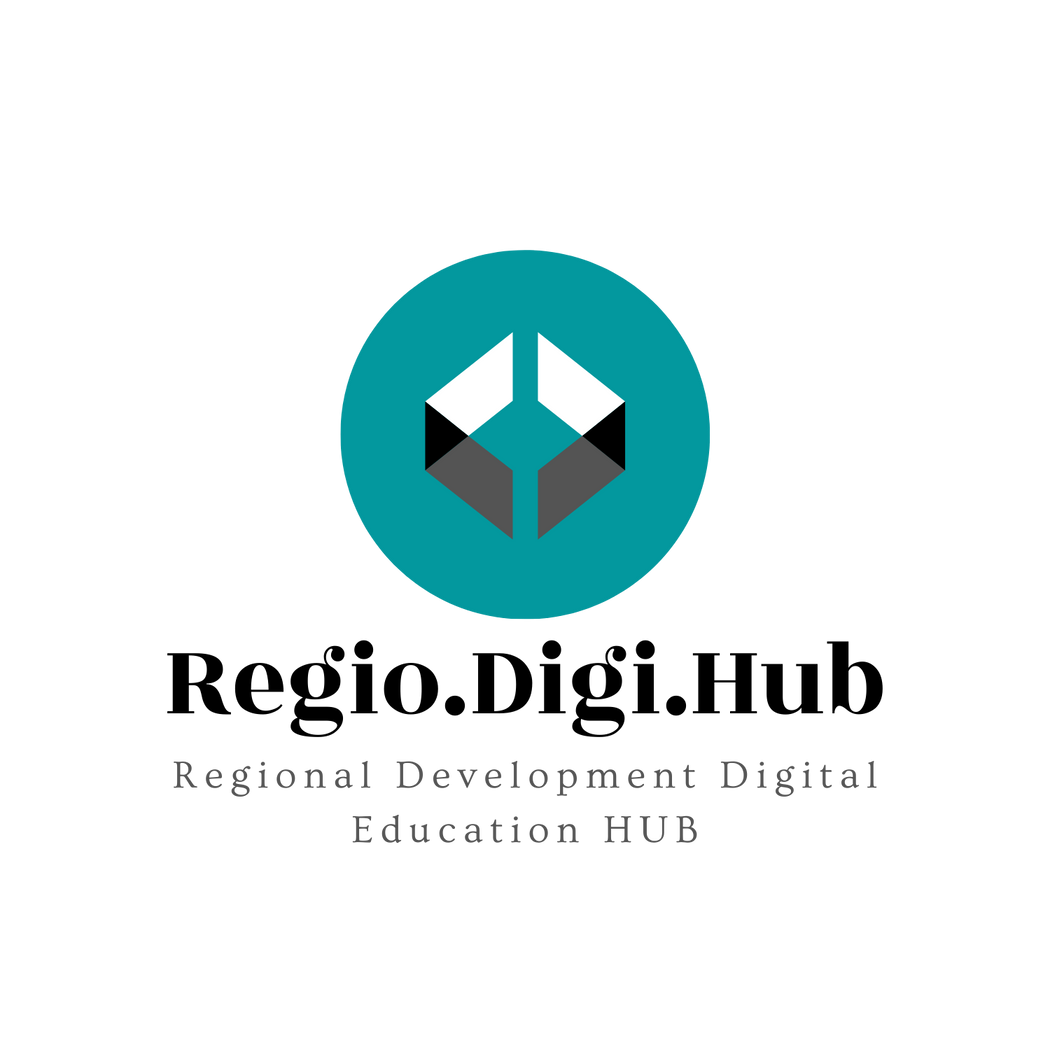 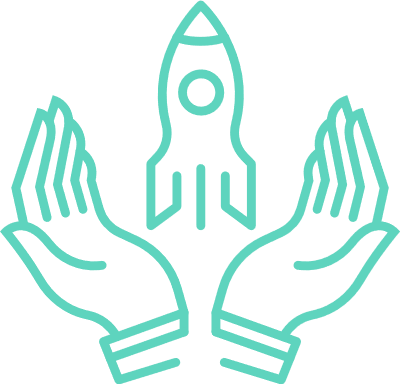 04 - Dokvalifikacija
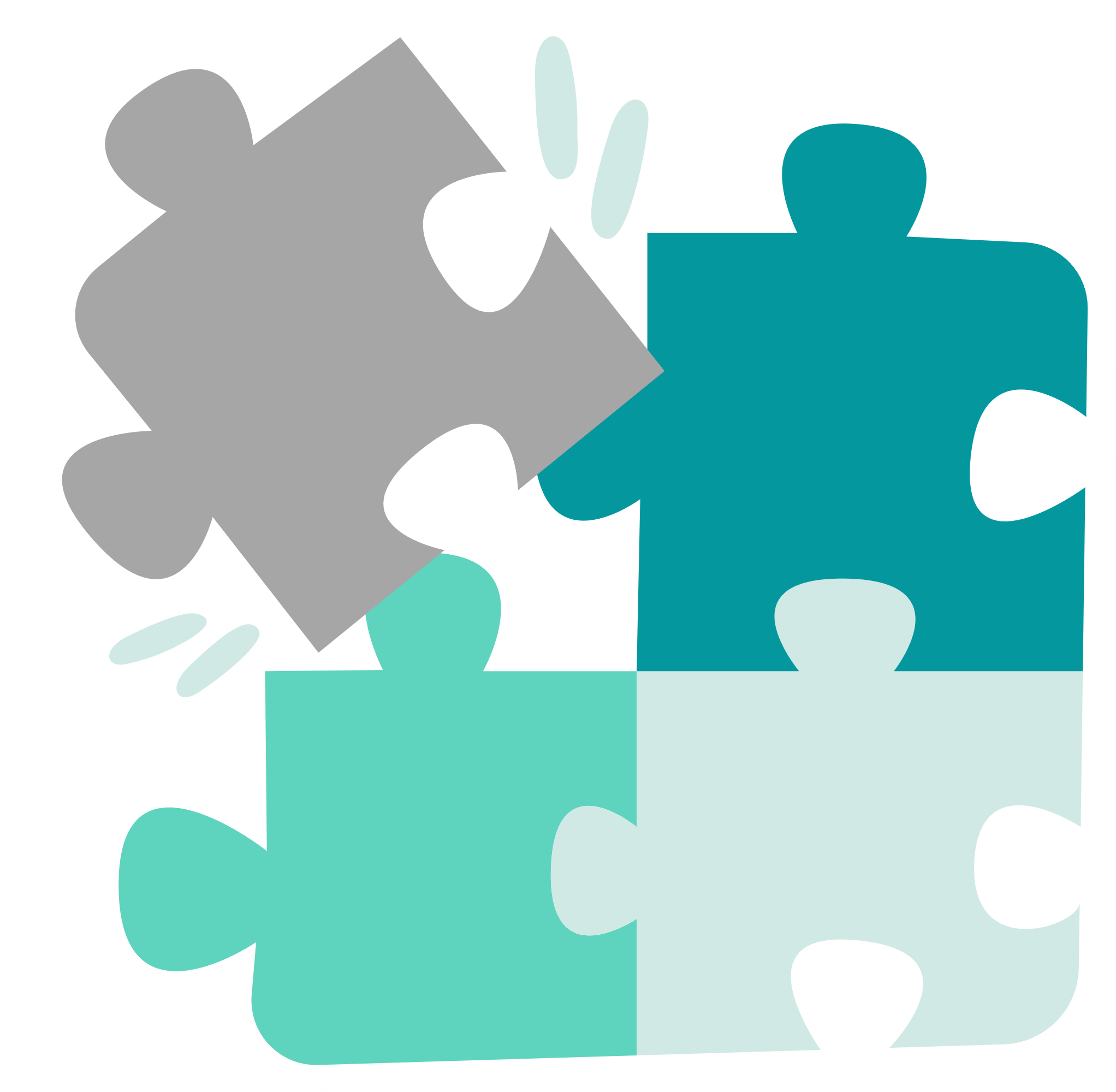 Svetski ekonomski forum takođe kaže da je usavršavanje veština ključno za ekonomski oporavak posle Covida; Do 2030. mogao bi povećati globalni BDP za skoro 6 biliona dolara i dodati 5,3 miliona novih radnih mesta.
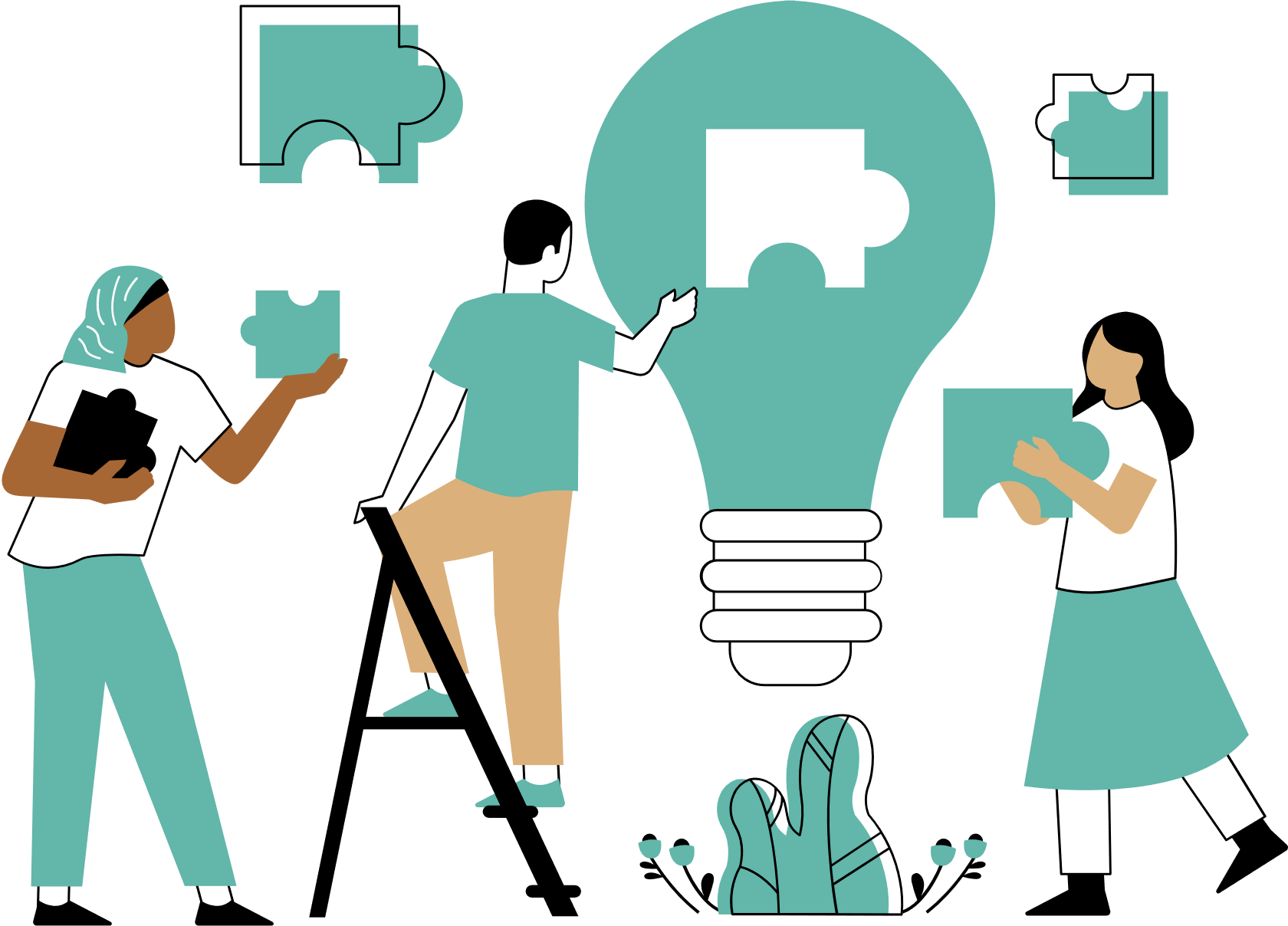 Dokvalifikacija je linearna. Počinje sa već razvijenim veštinama i usavršava ih. Na primer, programer može unaprediti svoje veštine i da postane sistemski analitičar. Kako se posao menja da bi se iskoristila prednost digitalne transformacije, prekvalifikacija osposobljava zaposlene da se kreću bočno ili na novorazvijena radna mesta.
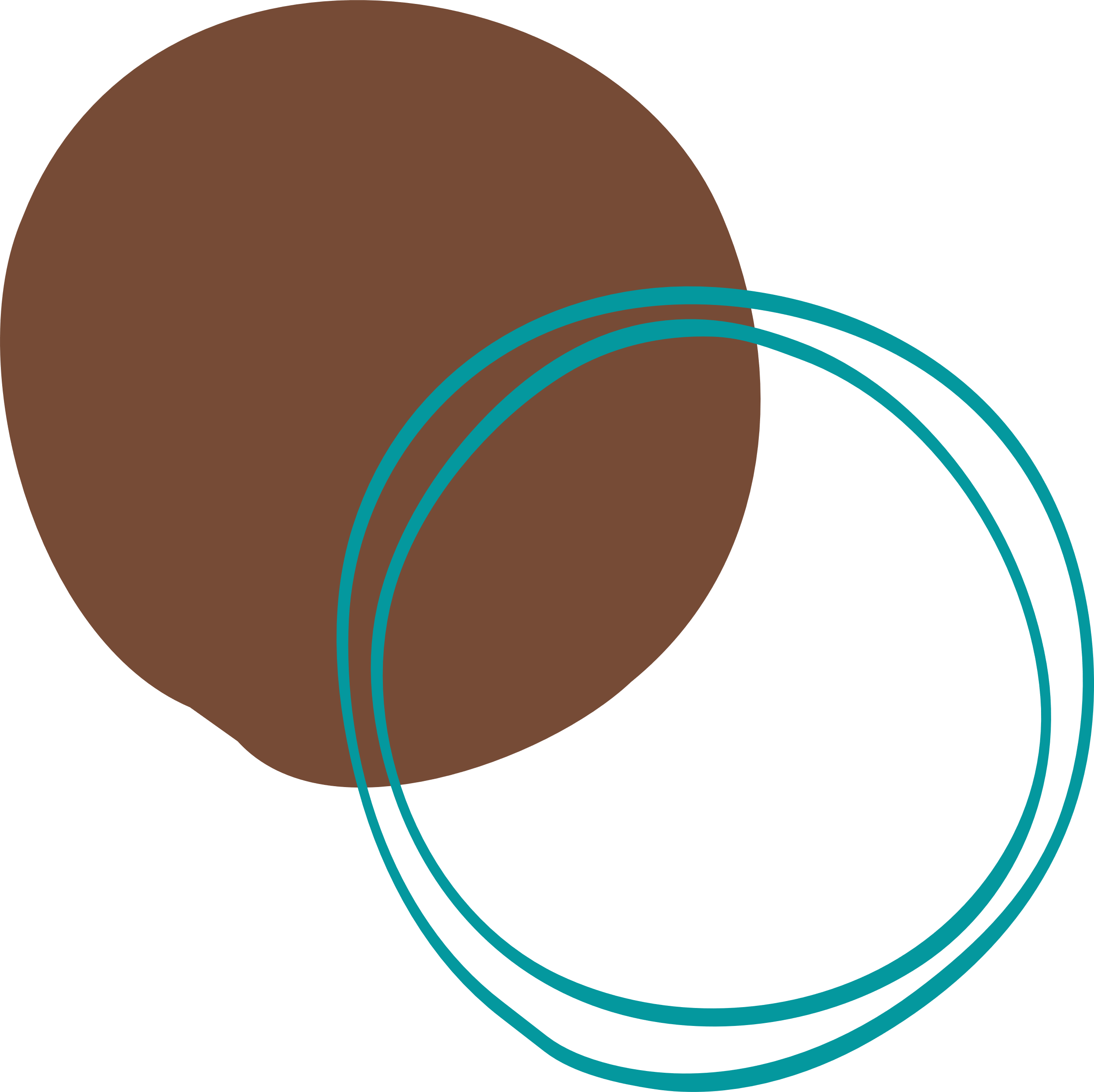 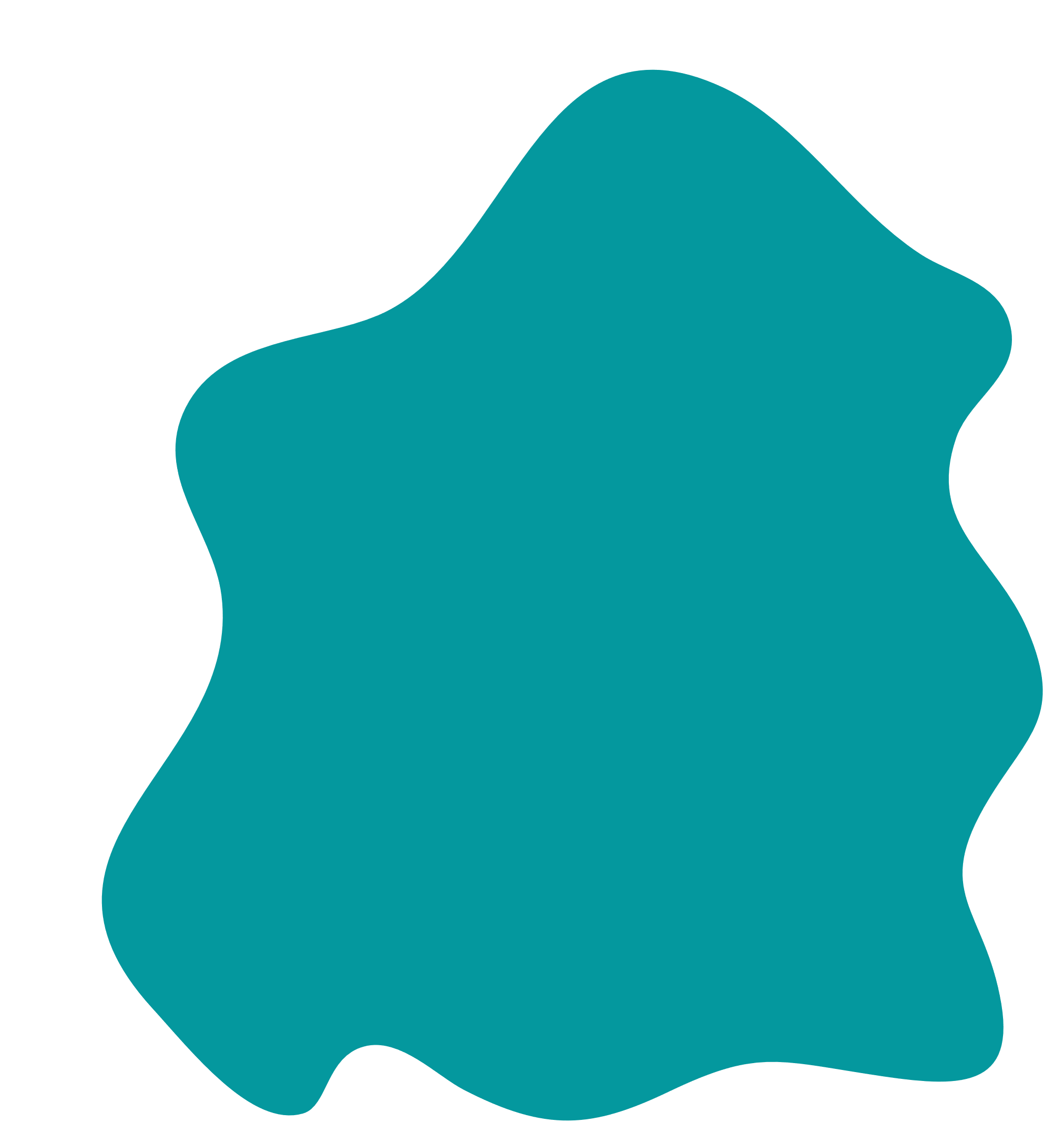 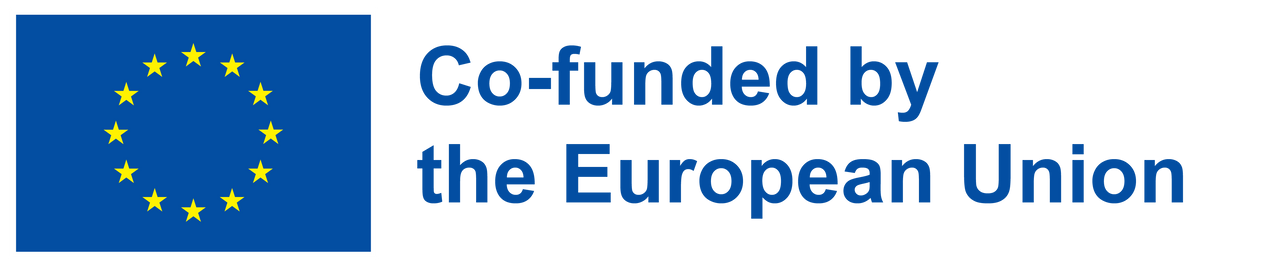 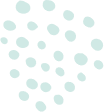 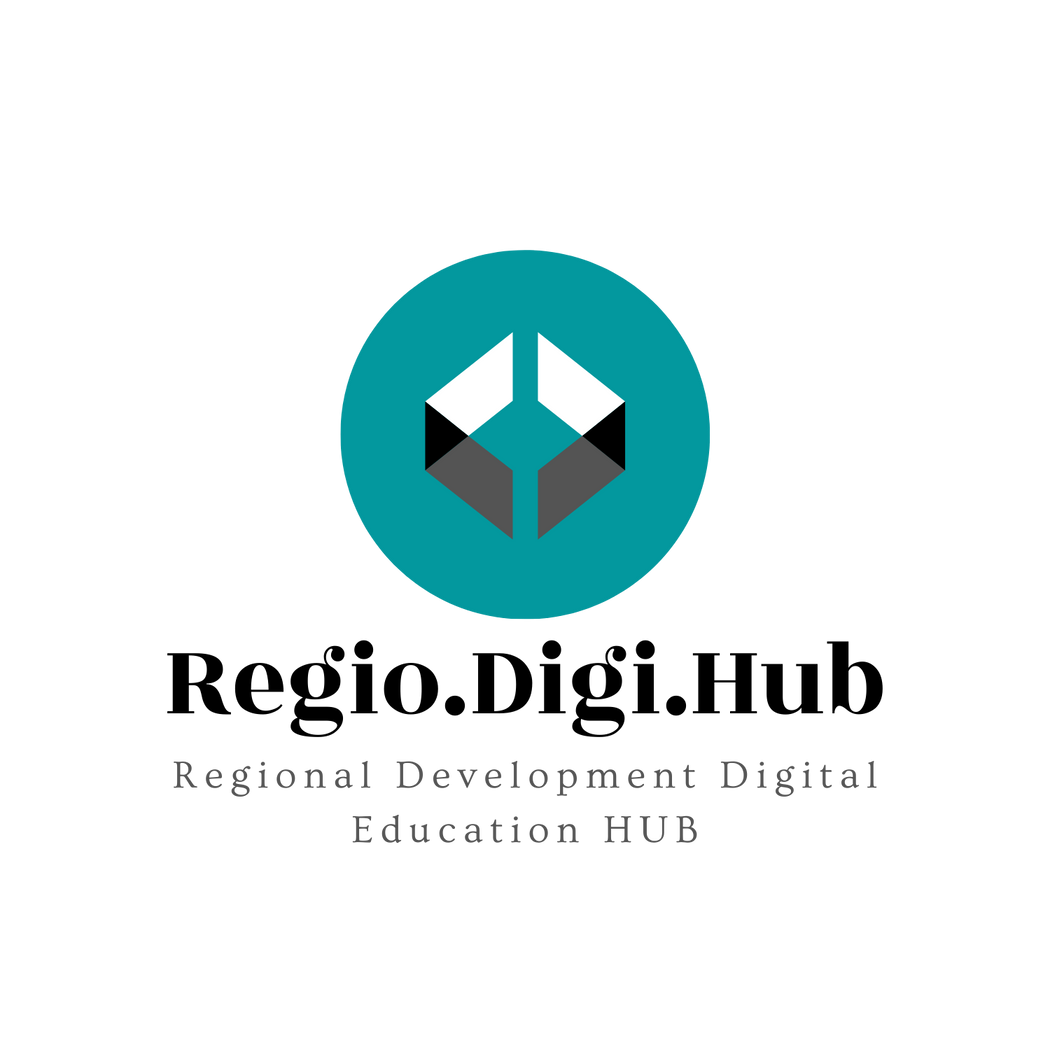 04- Prednosti dokvalifikacije za organizacije
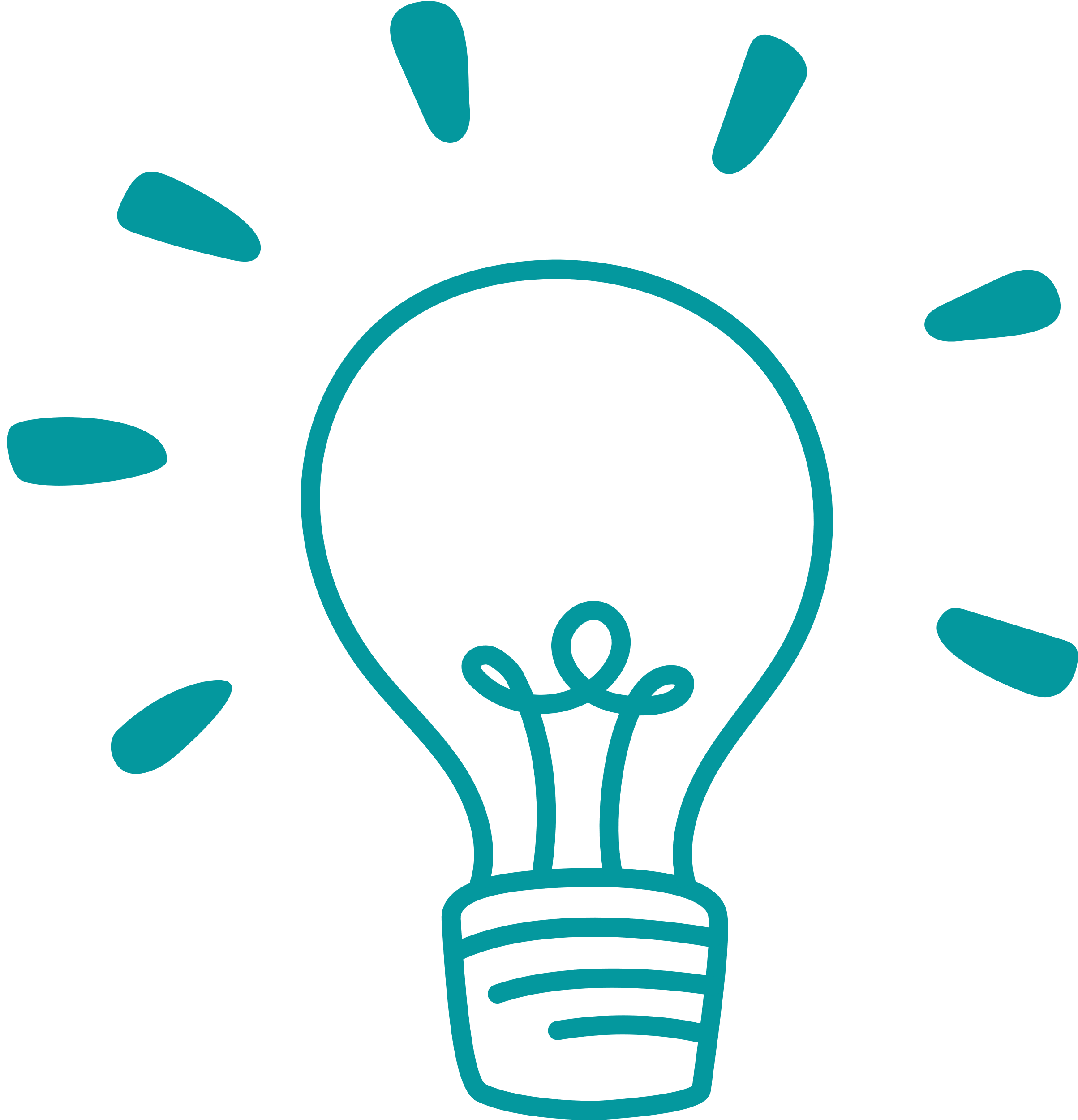 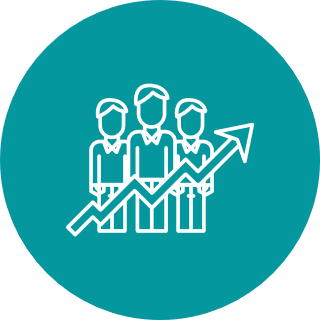 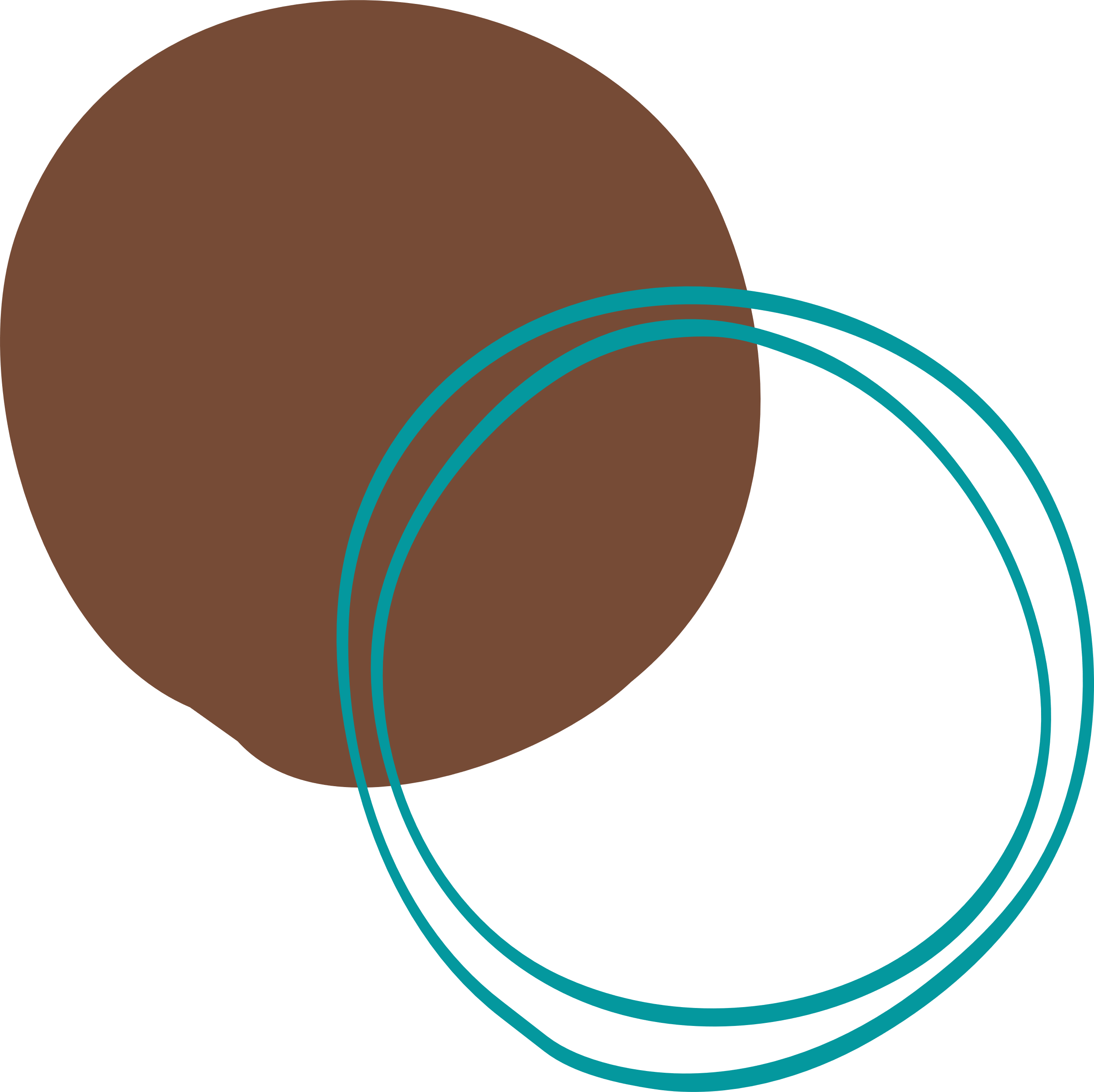 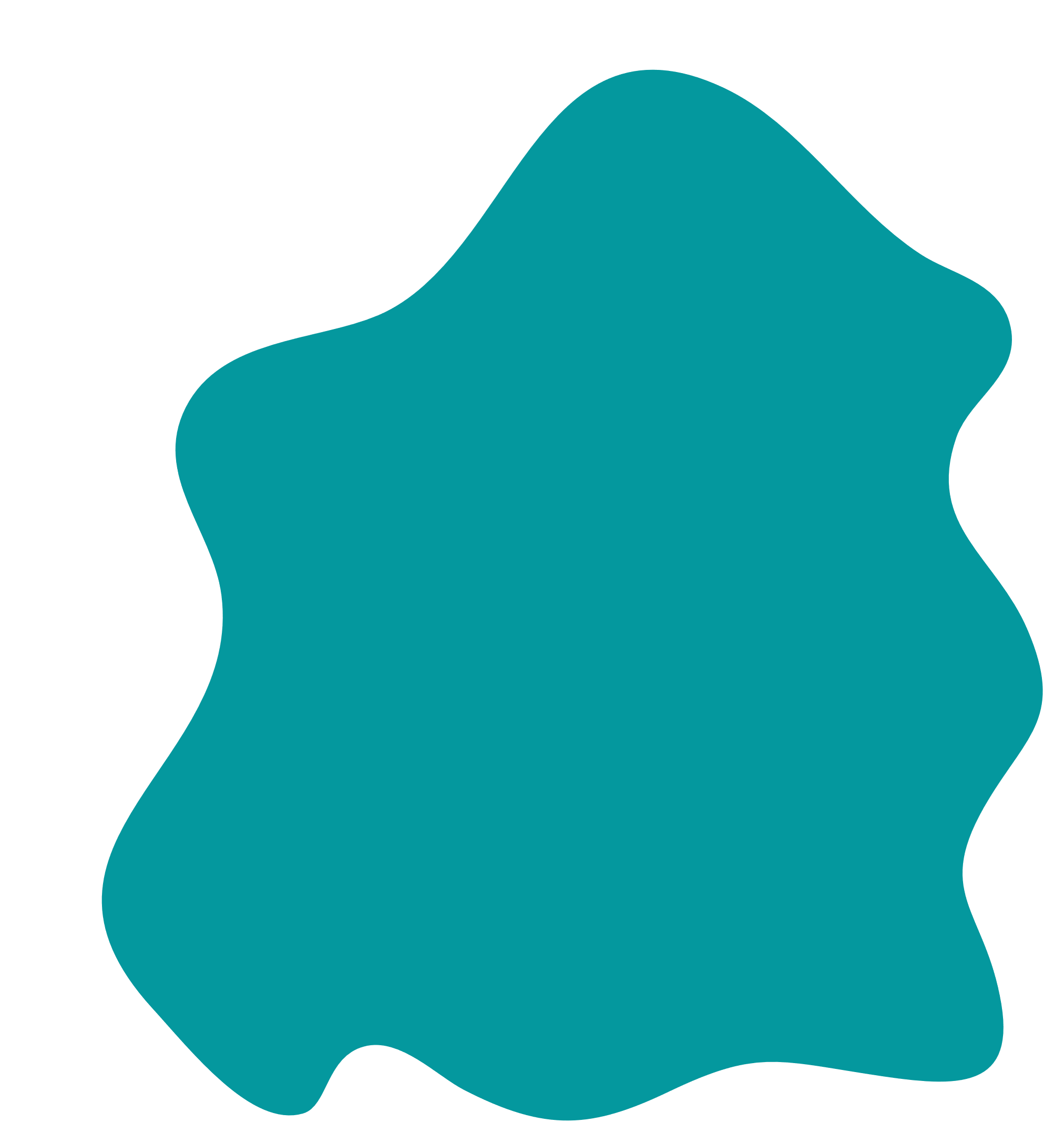 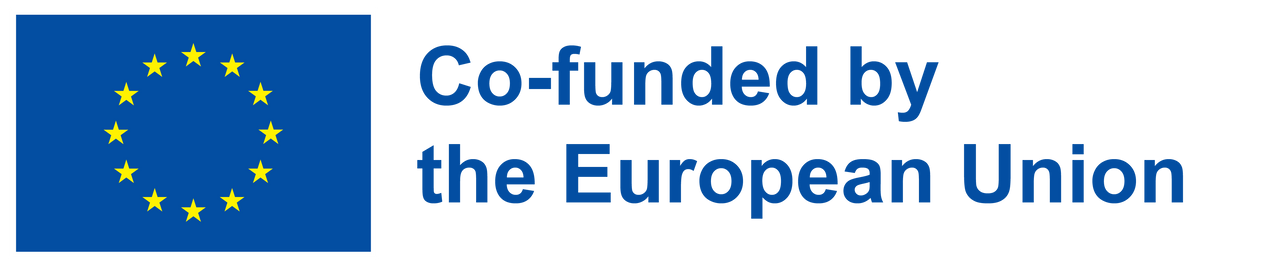 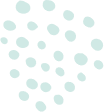 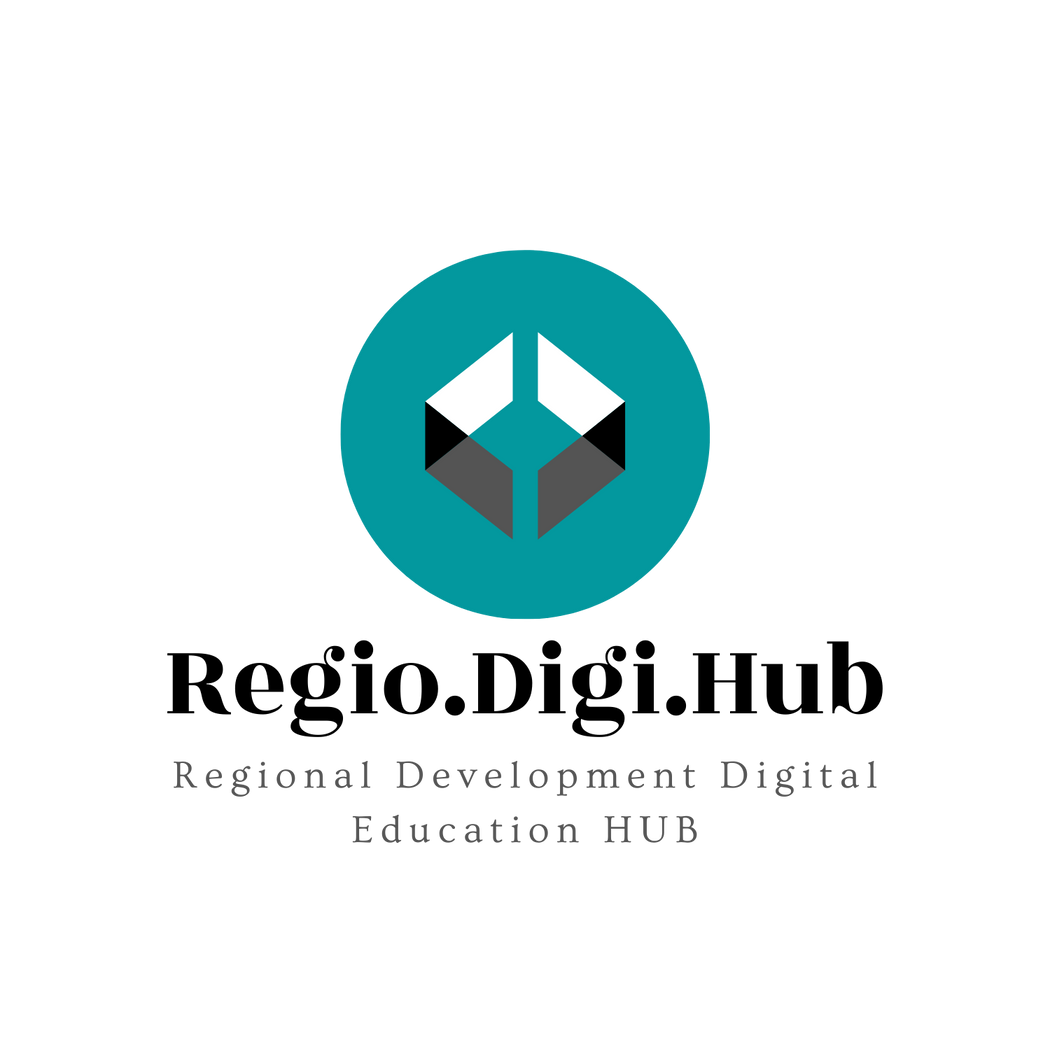 04 –Prednosti dokvalifikacije za zaposlene
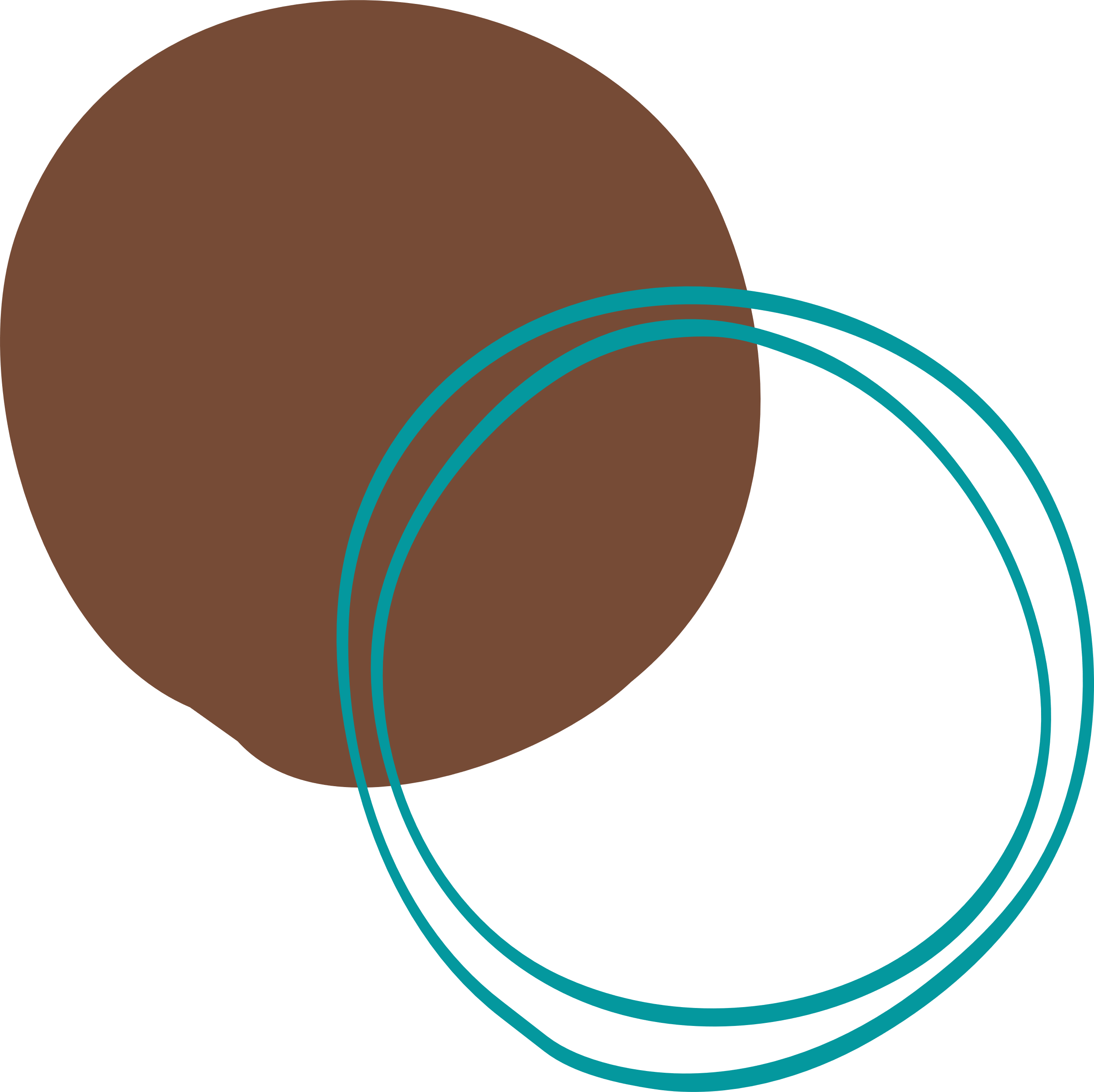 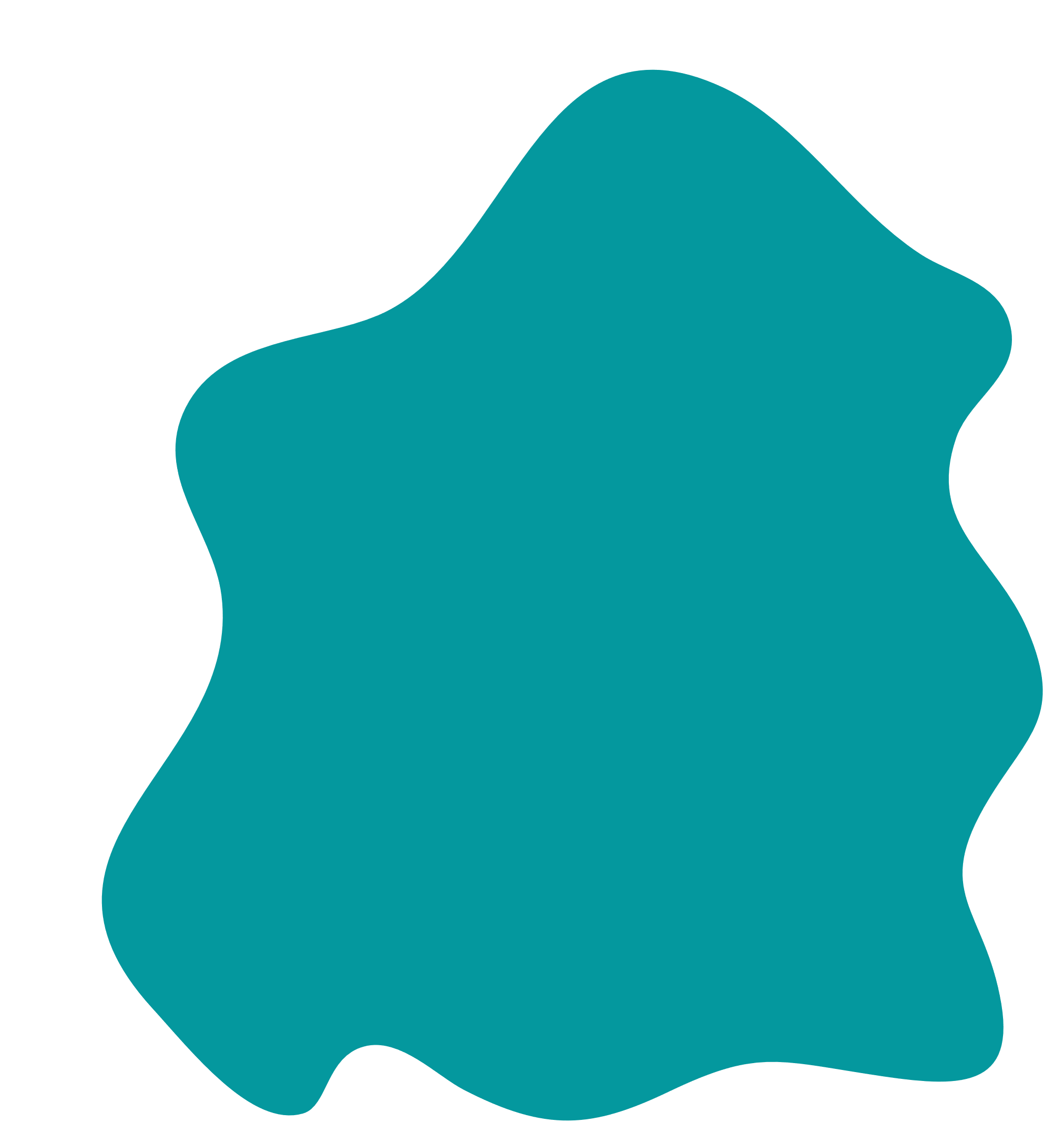 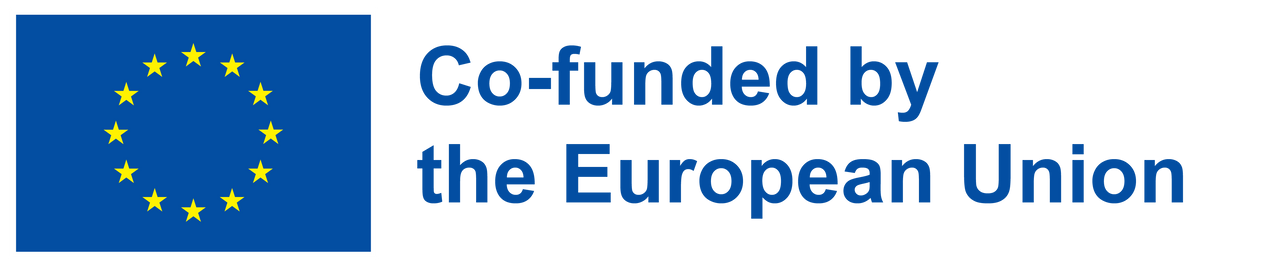 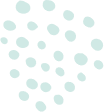 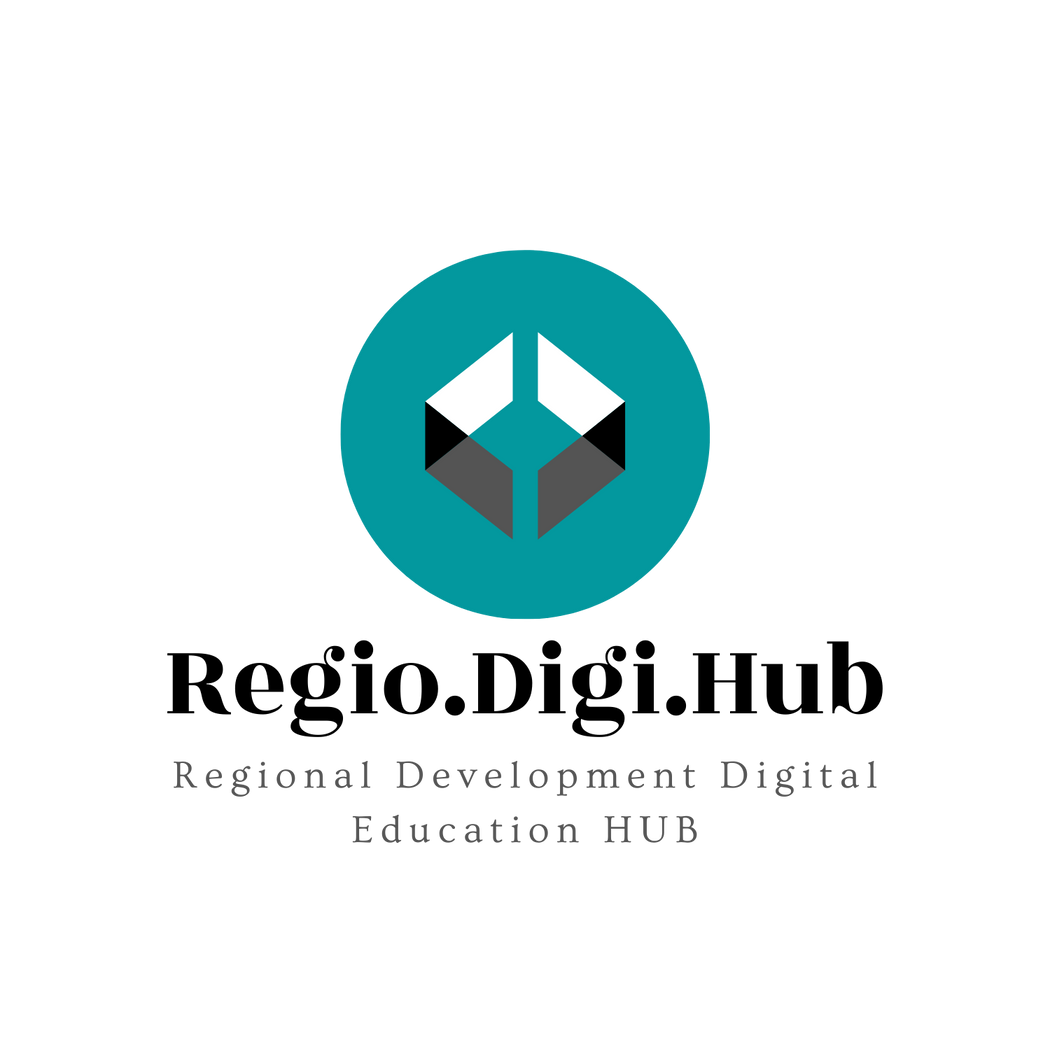 04 - –Prednosti dokvalifikacije za zaposlene
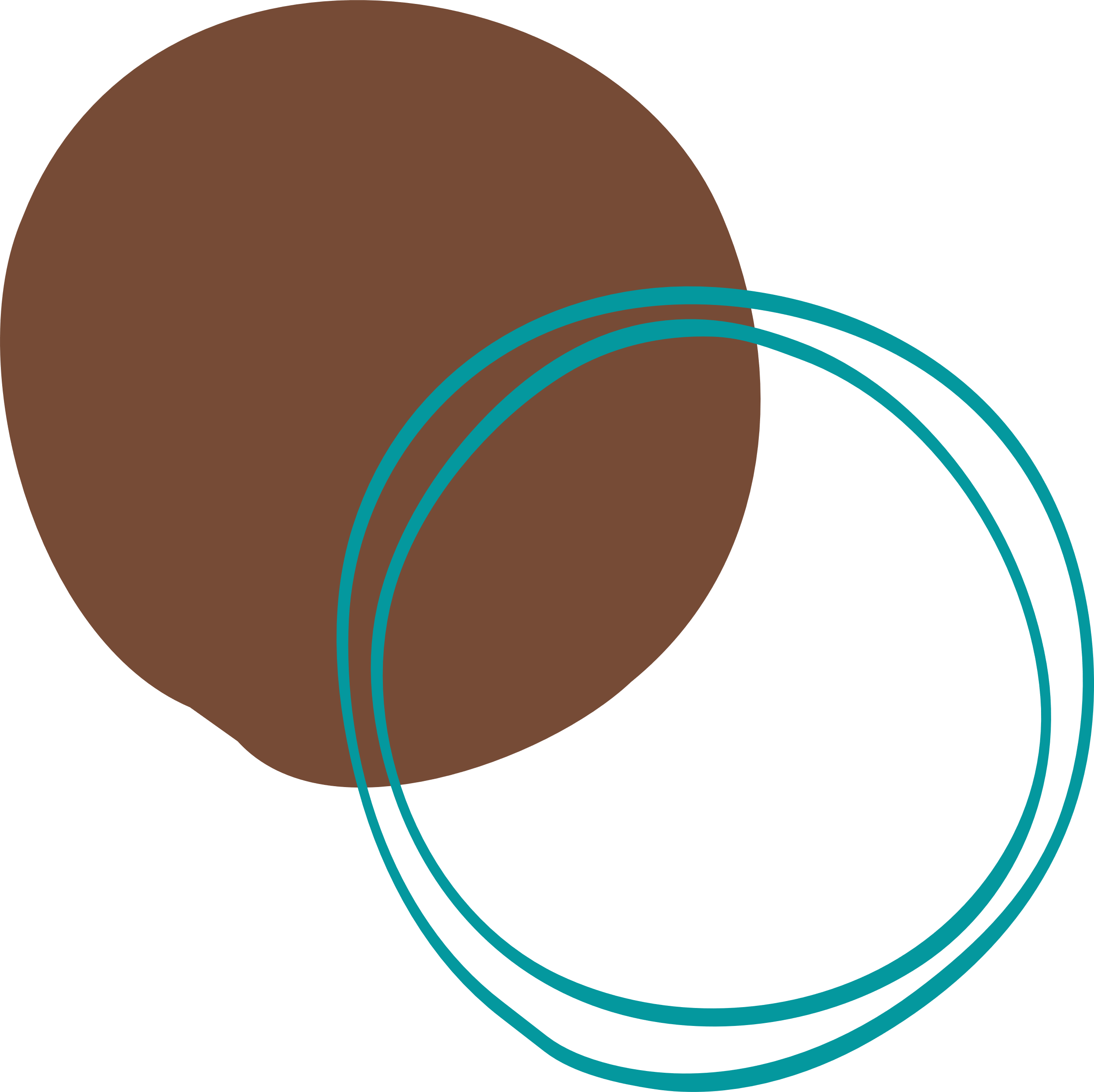 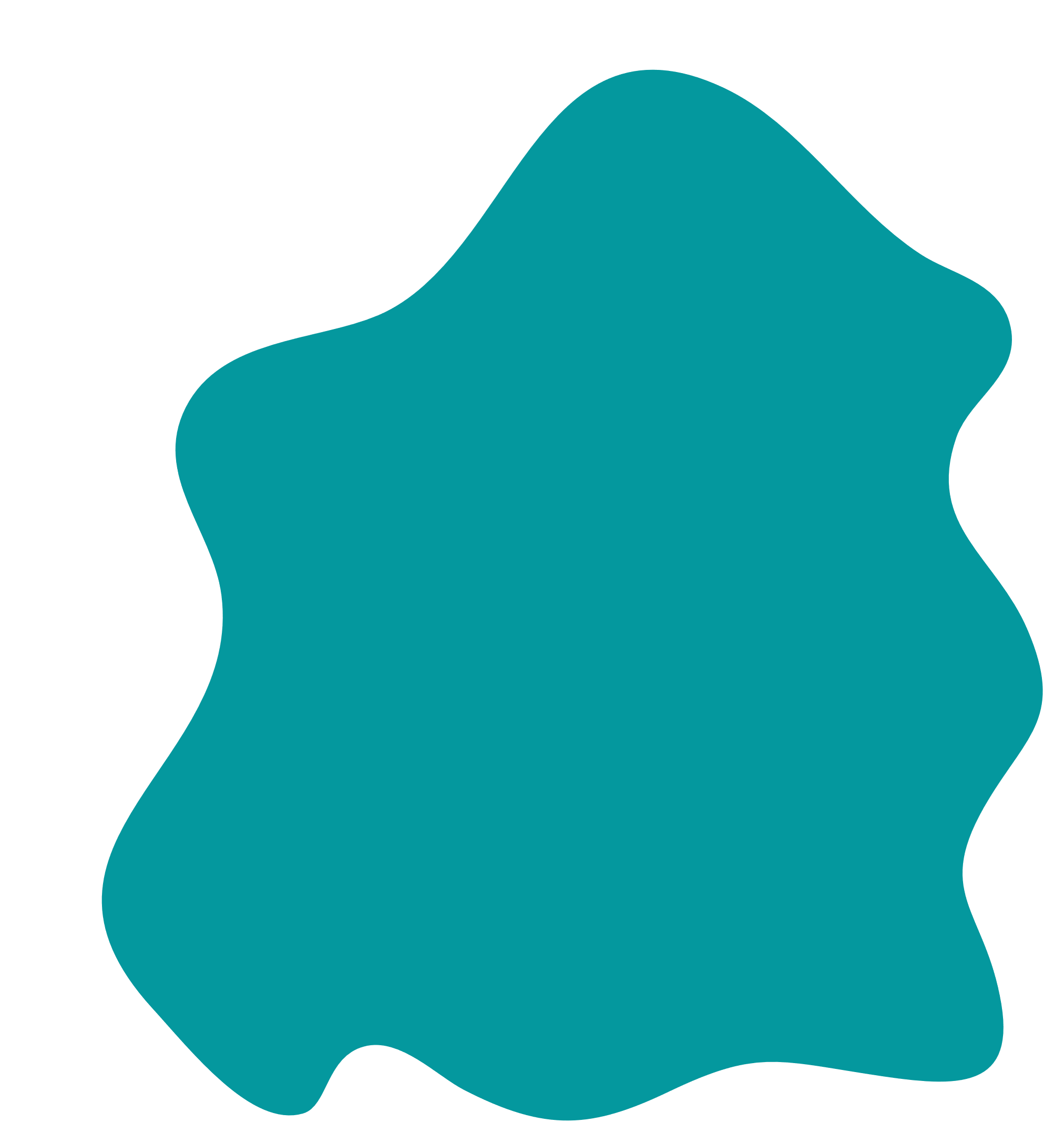 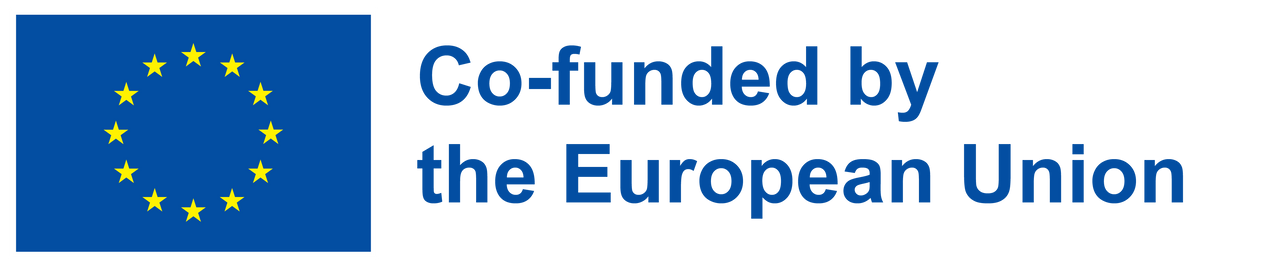 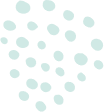 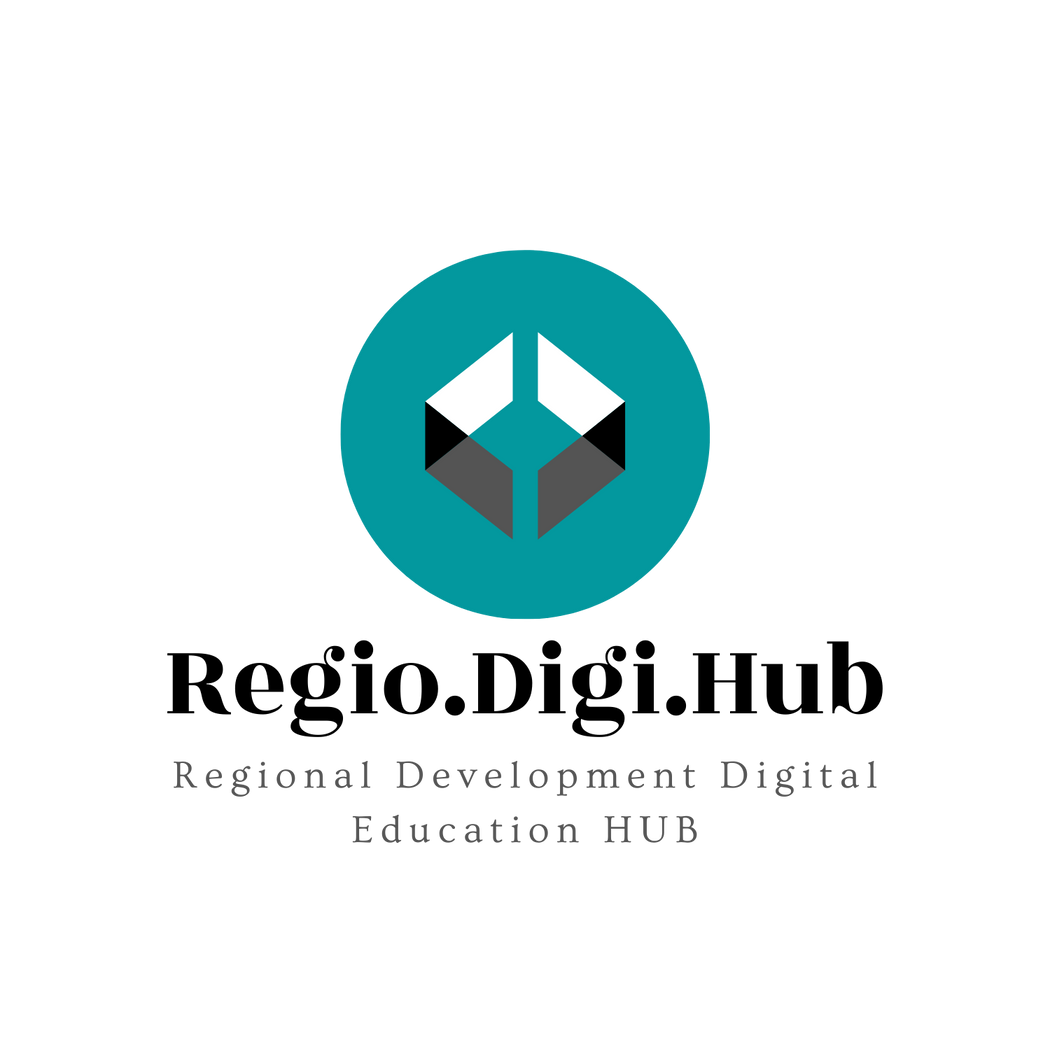 Prekvalifikacija vs dokvalifikacija
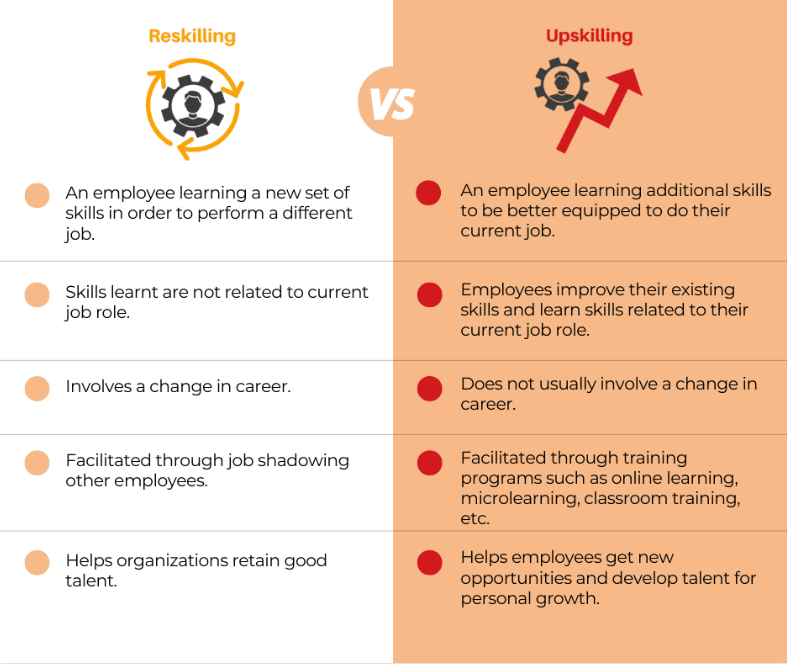 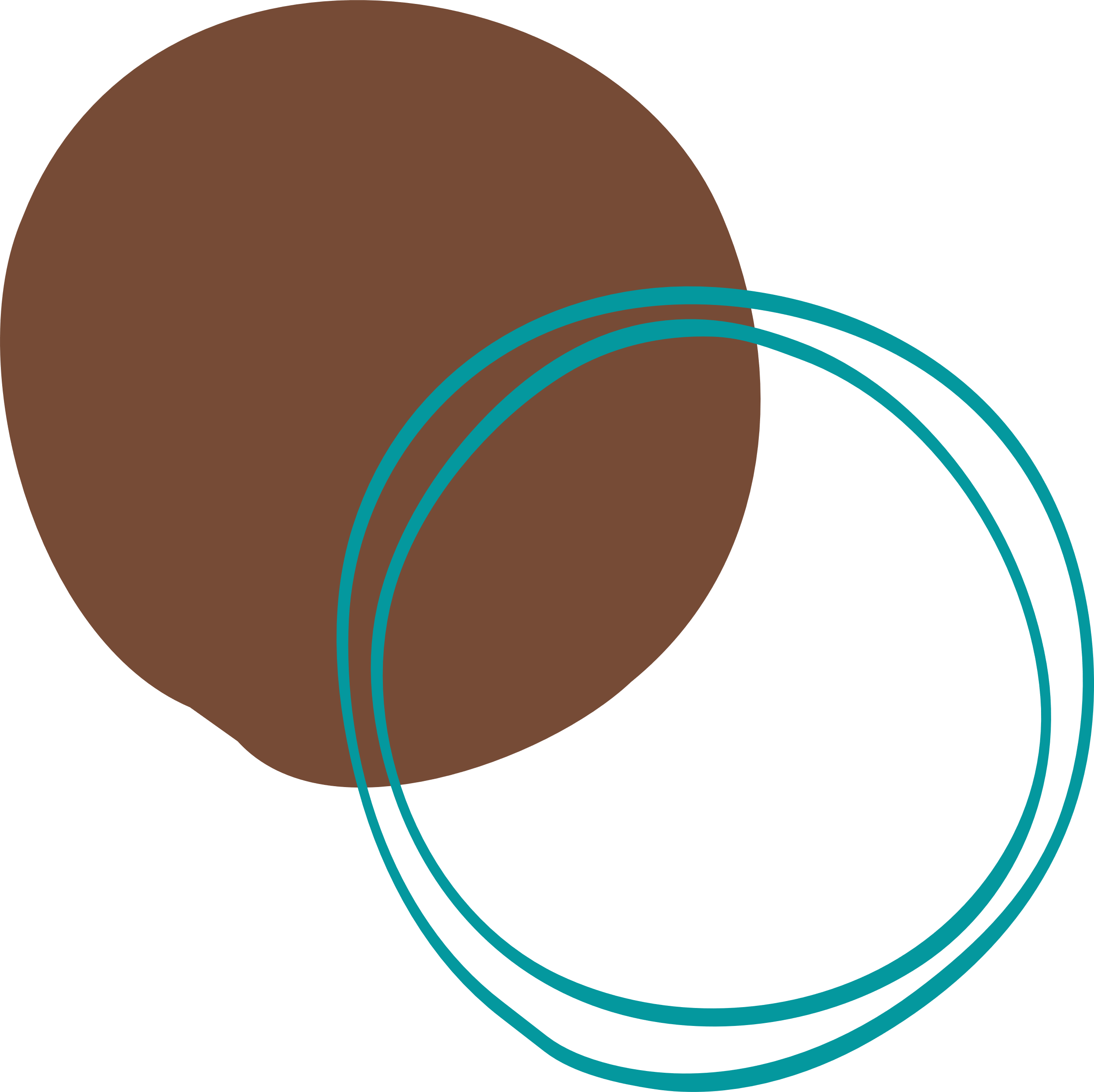 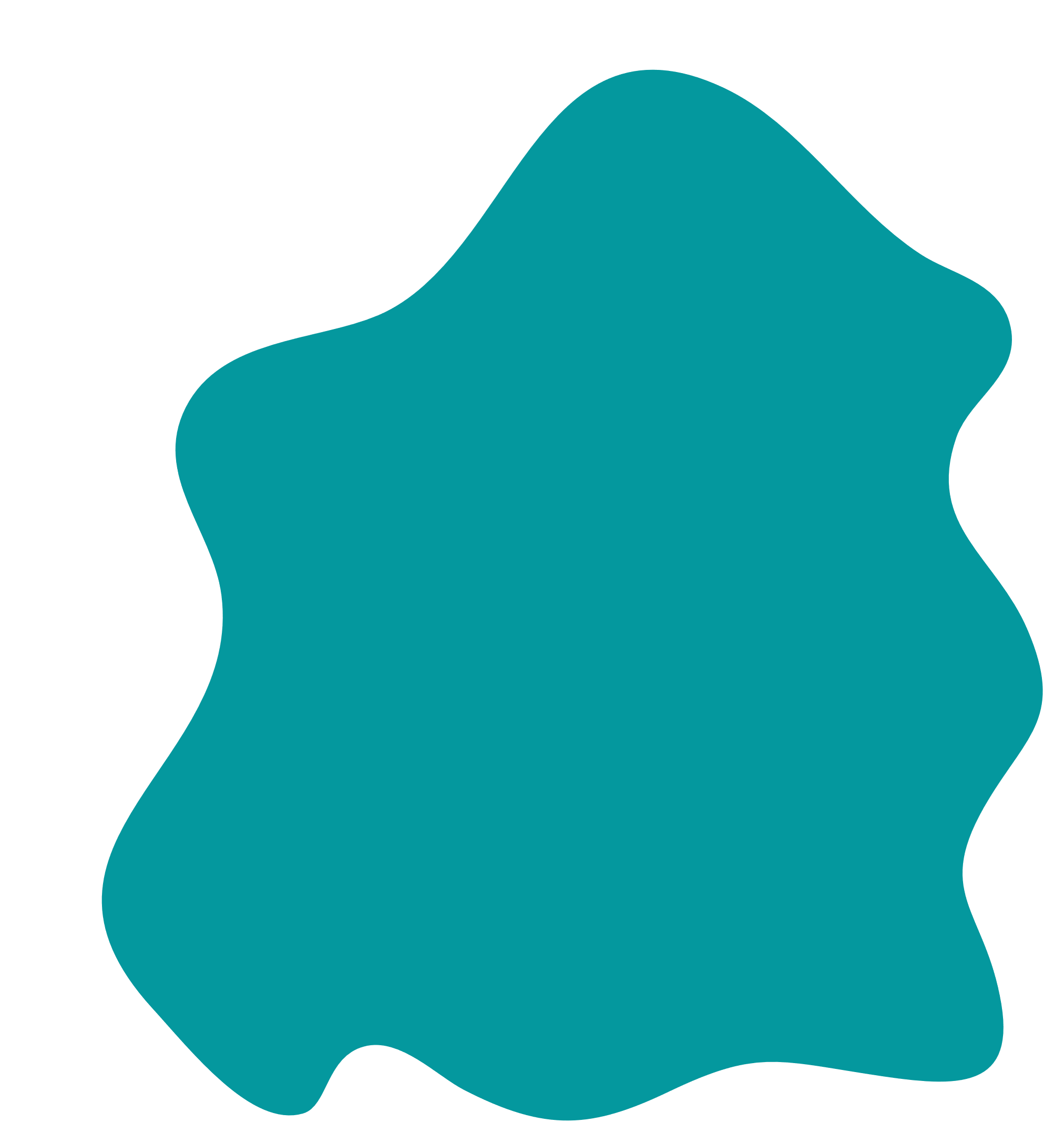 Source: whitely
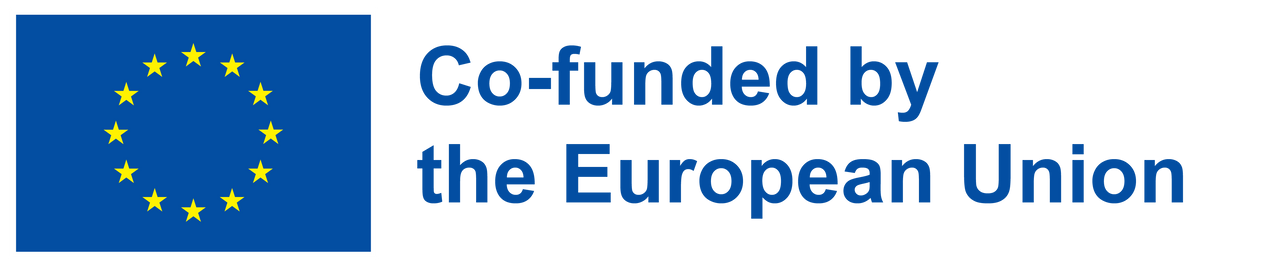 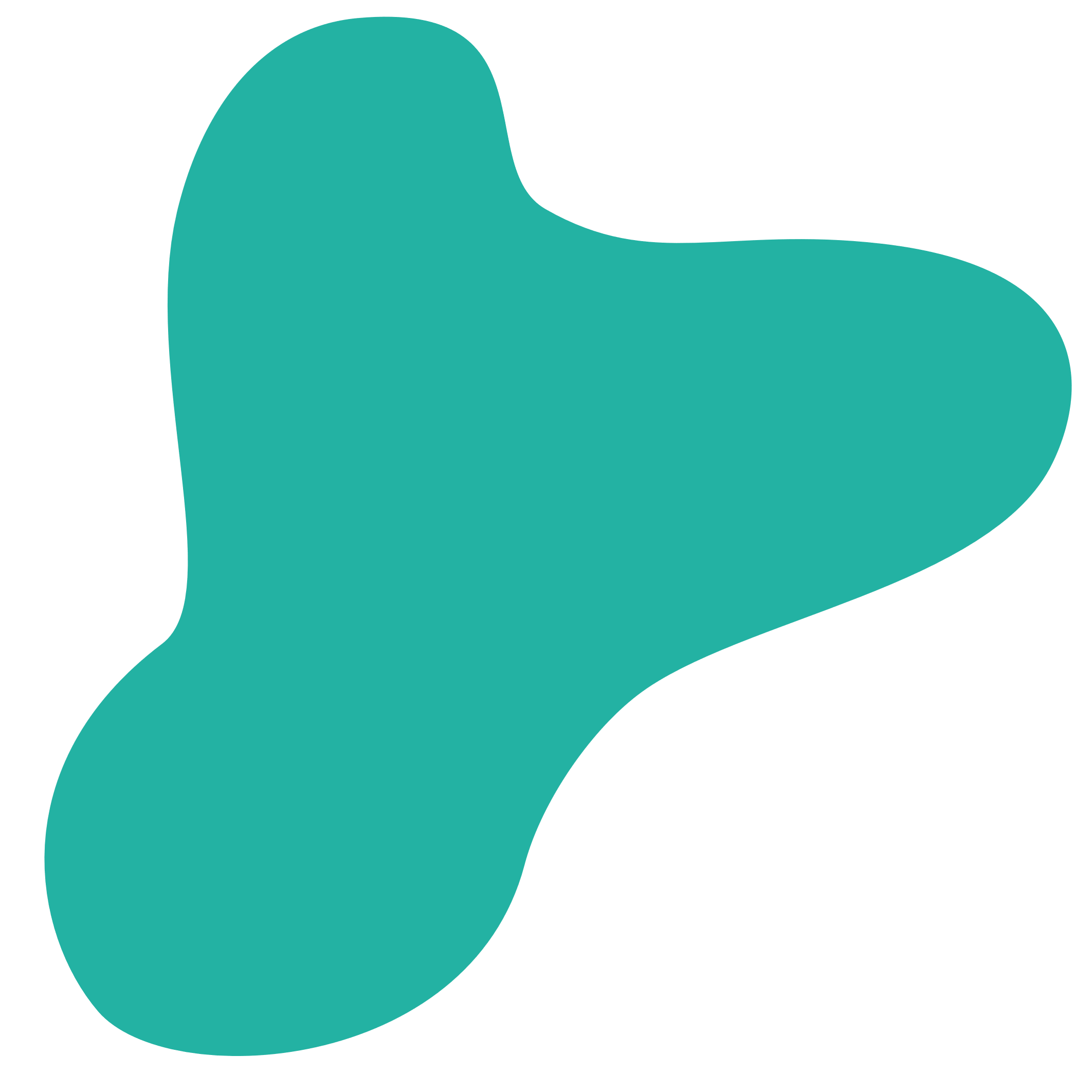 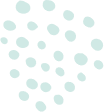 Smart Specialization
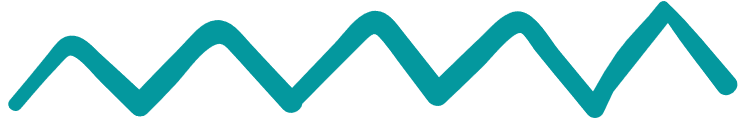 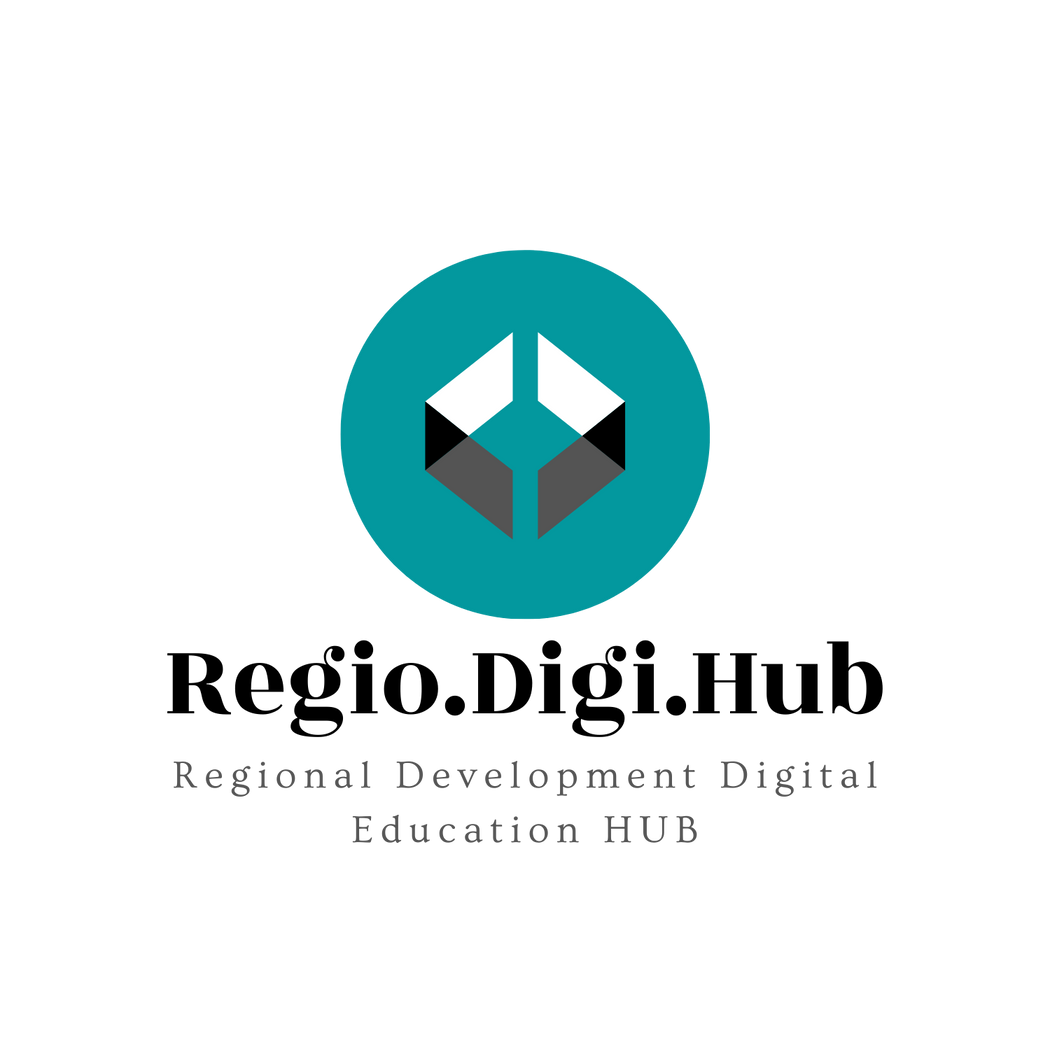 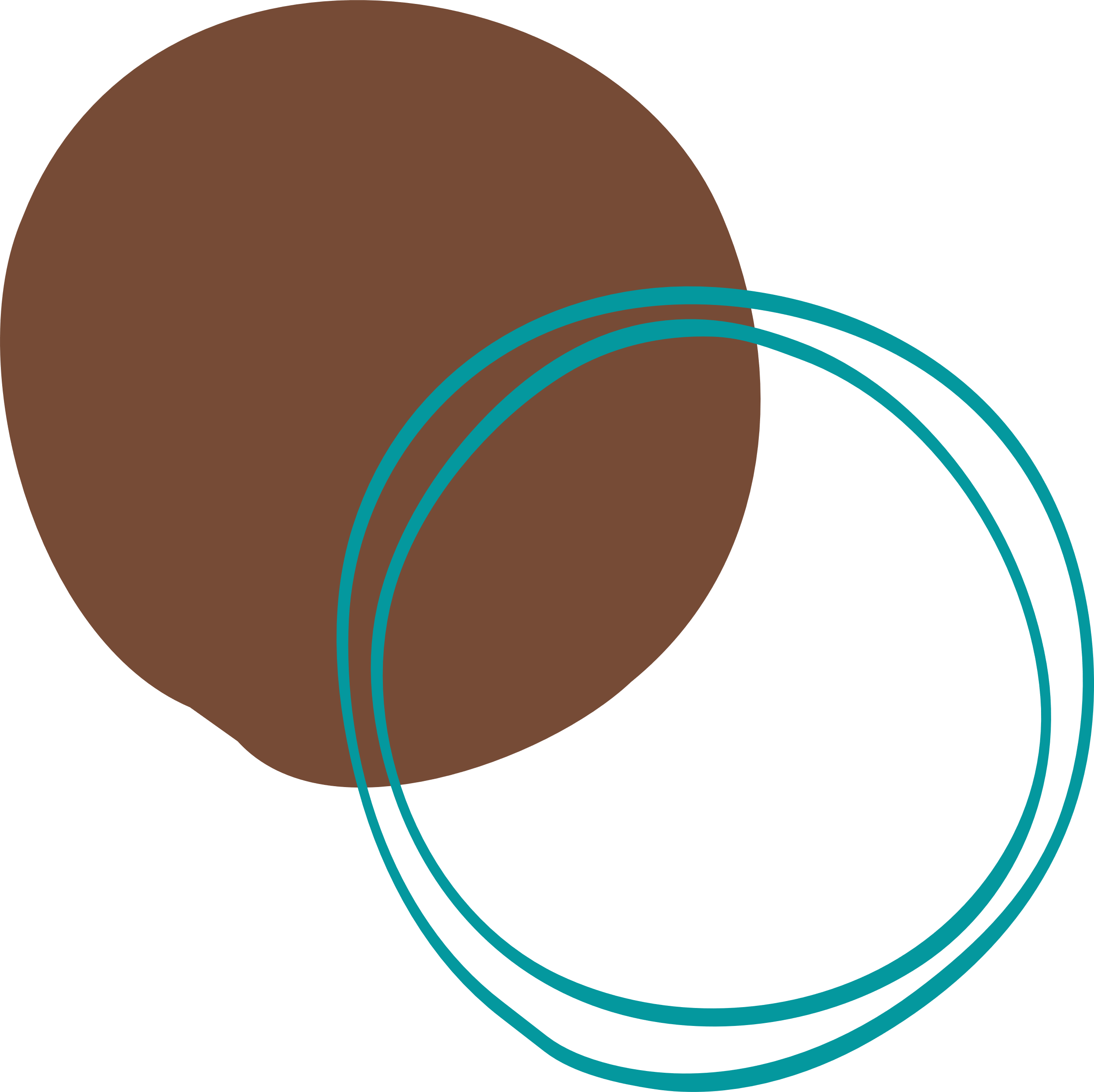 1
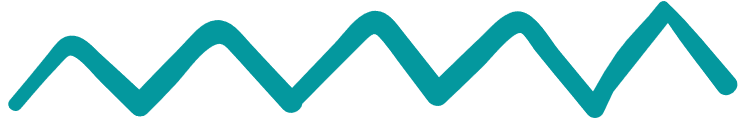 Zašto su prekvalifikacija i dokvalifkacija važne– Razlog 1
Uticaj COVID-19
Pandemija je izazvala porast stope nezaposlenosti, dok je sigurnost posla doživela obrnuti trend. Ovo je ugrozilo sposobnost ljudi da zarađuju za život i izazvalo veliki pad svetske ekonomije.

Međutim, kao što istorija pokazuje, veliku prirodnu katastrofu ili pandemiju obično prati vreme prosperiteta. Prema istraživanju, svet će uskoro doživeti procvat nakon pandemije, uprkos činjenici da je COVID i dalje prisutan.

Učenje novih veština će vas dovesti u bolju poziciju da imate koristi od jače ekonomije s obzirom na sav ovaj razvoj i nadu.
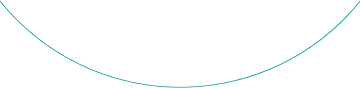 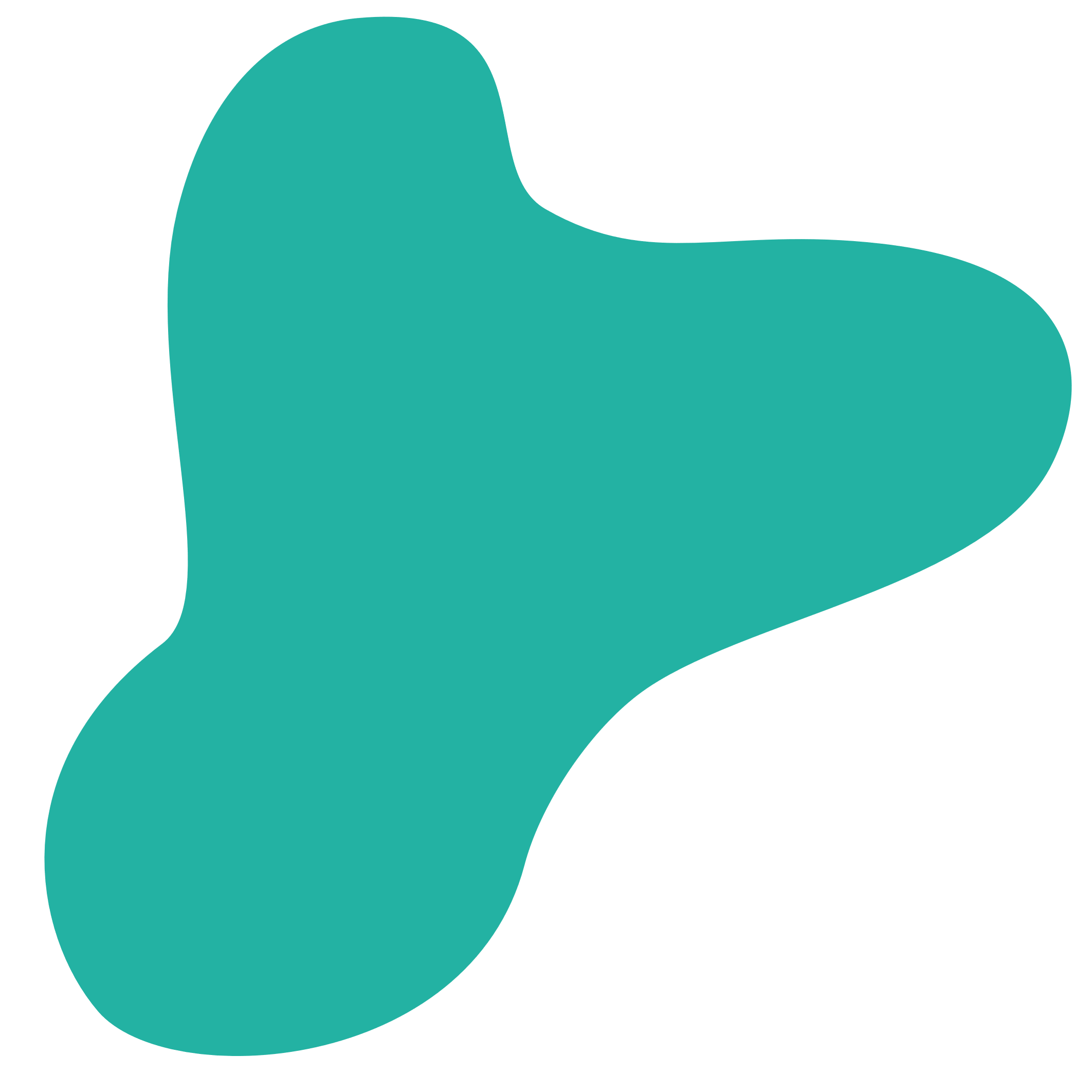 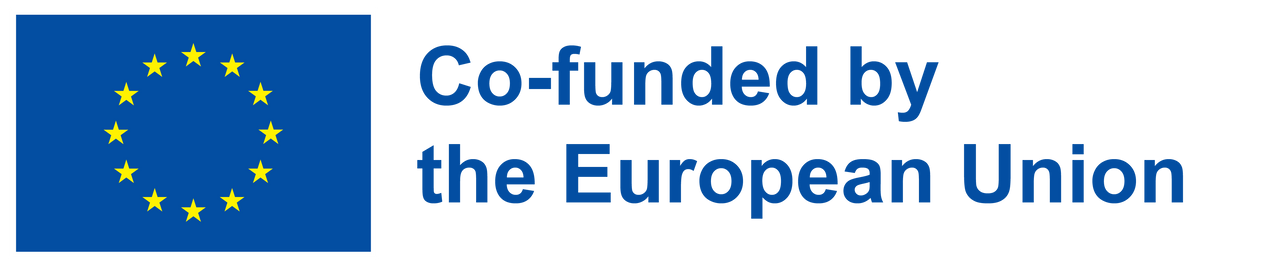 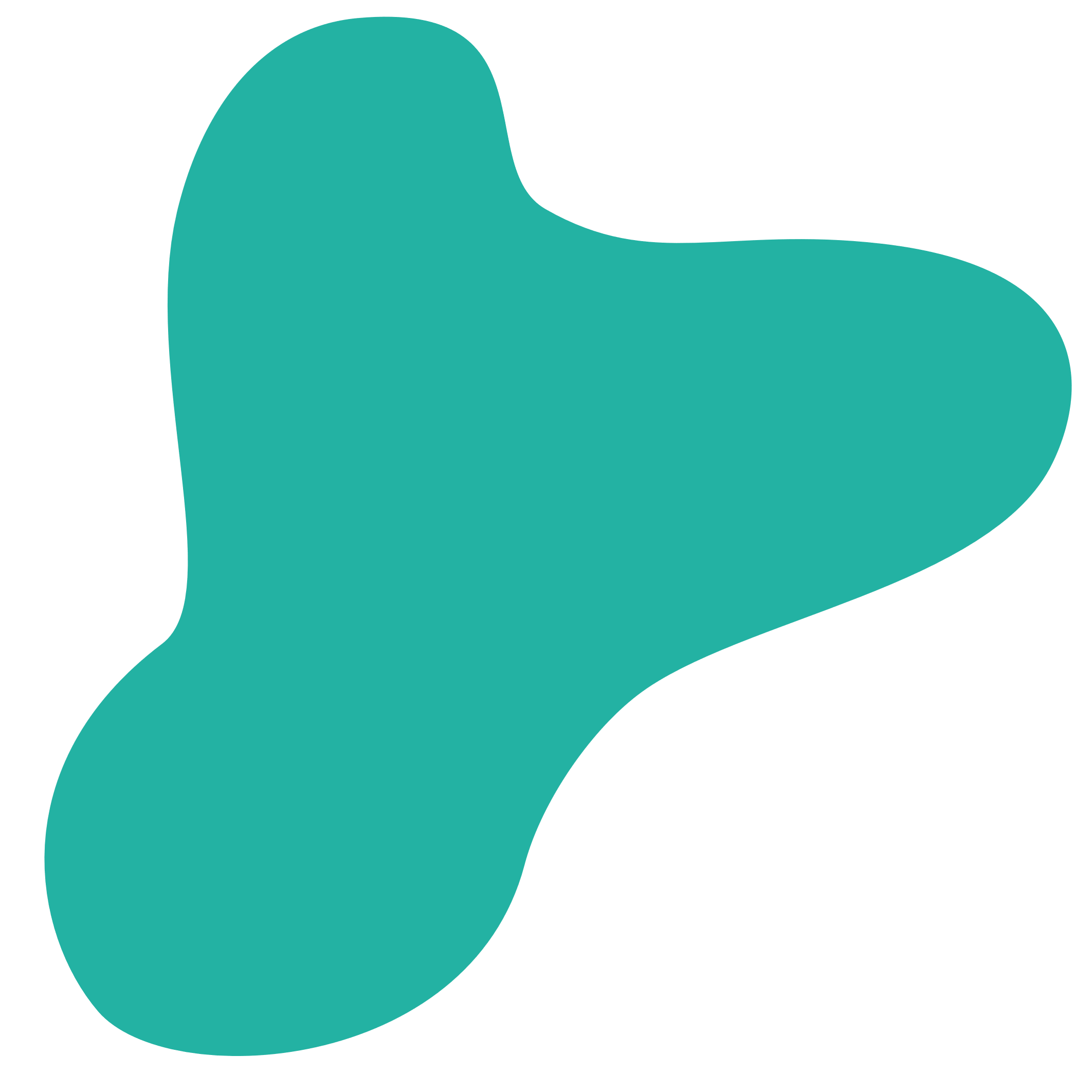 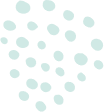 Smart Specialization
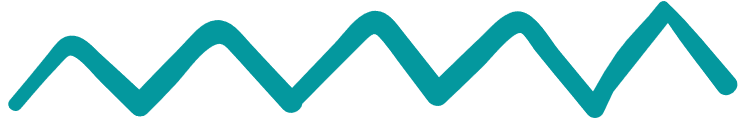 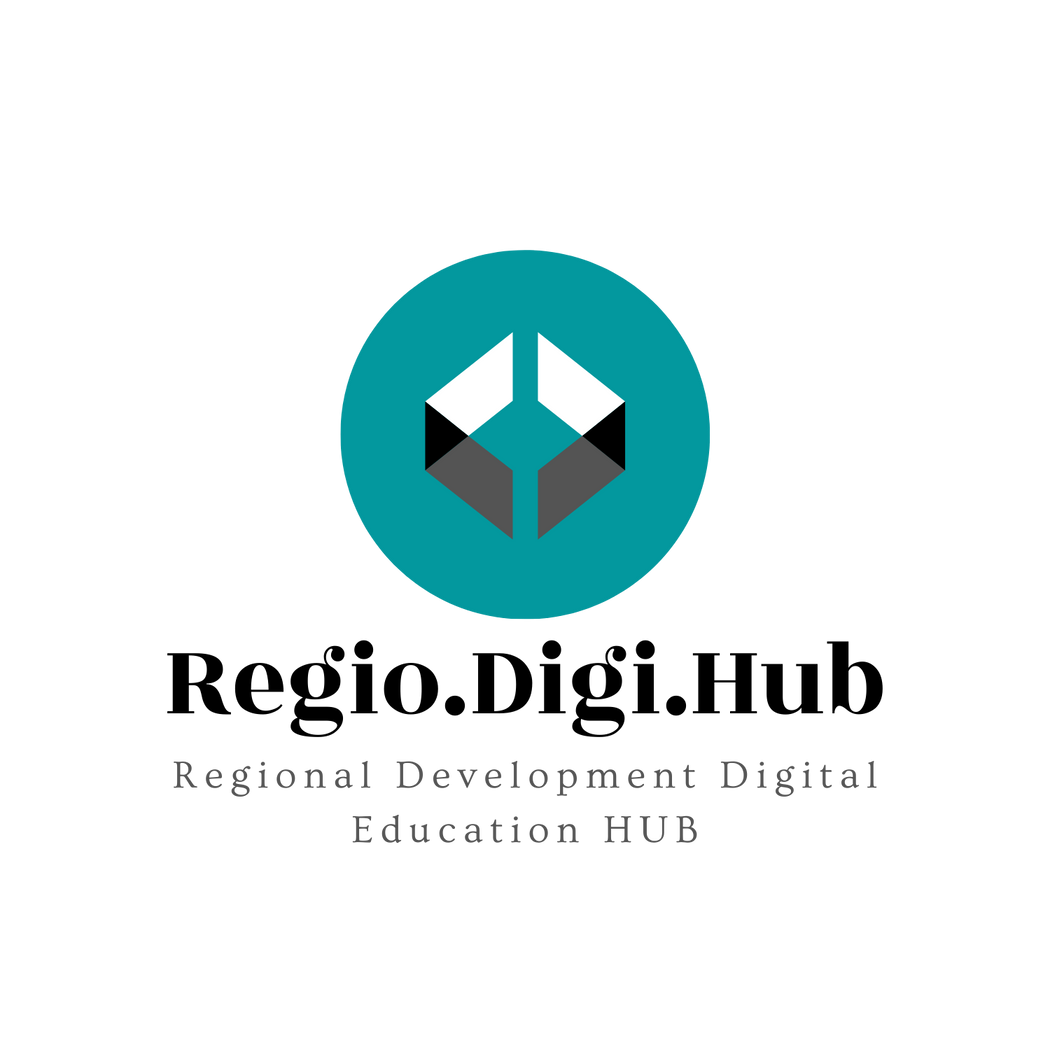 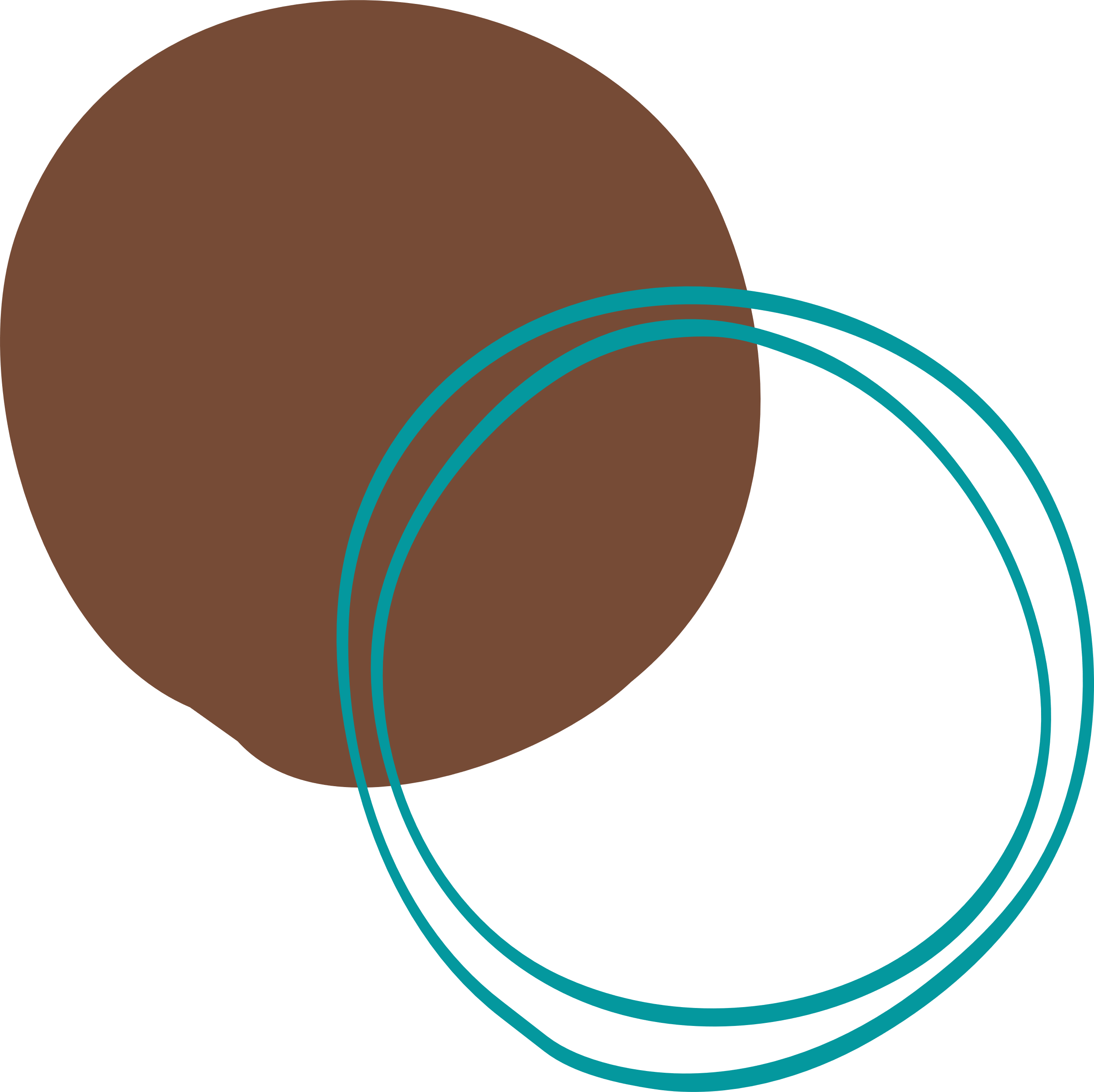 2
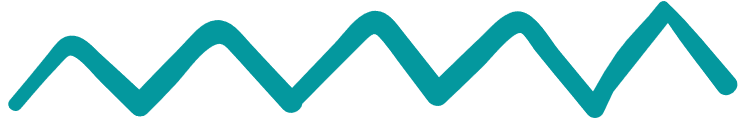 Zašto su prekvalifikacija i dokvalifkacija važne– Razlog 2
Širenje inovacija i digitalne tehnologije
Iako je digitalna ekonomija već rasla pre COVID-a, epidemija je ubrzala ovaj proces. Radno mesto je doživelo neke značajne promene kao rezultat ovoga. Oni se sastoje od:
Digitalna transformacija: Dok su kompanije ranije oklevale da konvertuju svoje konvencionalne sisteme u digitalne, pandemija ih je praktično primorala na to pritiskom na njihovu digitalizaciju. Kao rezultat toga, stvaranje novih aplikacija, sistema i softvera se dramatično povećalo. Kao rezultat toga, poslodavci moraju da prekvalifikuju svoje radnike da koriste ovu tehnologiju.
Nove radne uloge: Kao rezultat digitalizacije, pojavljuju se nova radna mesta koja nisu bila pre deset godina. Oni su često povezani sa korišćenjem i kreiranjem tehnologije, uključujući: programere aplikacija, stručnjake za računarstvo u oblaku, menadžere društvenih medija i menadžere korisničkog iskustva. Kao rezultat toga, sve više ljudi želi da stekne ove talente i nađe posao u rastućoj tehnološkoj industriji.
Automatizacija: BBC izveštava da bi „do 20 miliona radnih mesta u proizvodnji širom sveta moglo da bude zamenjeno robotima do 2030. radnici su primorani da se prekvalifikovaju ili unaprede svoje veštine kako bi pronašli drugi posao kada njihov posao postane višak.
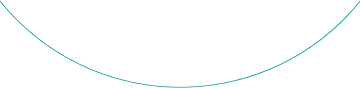 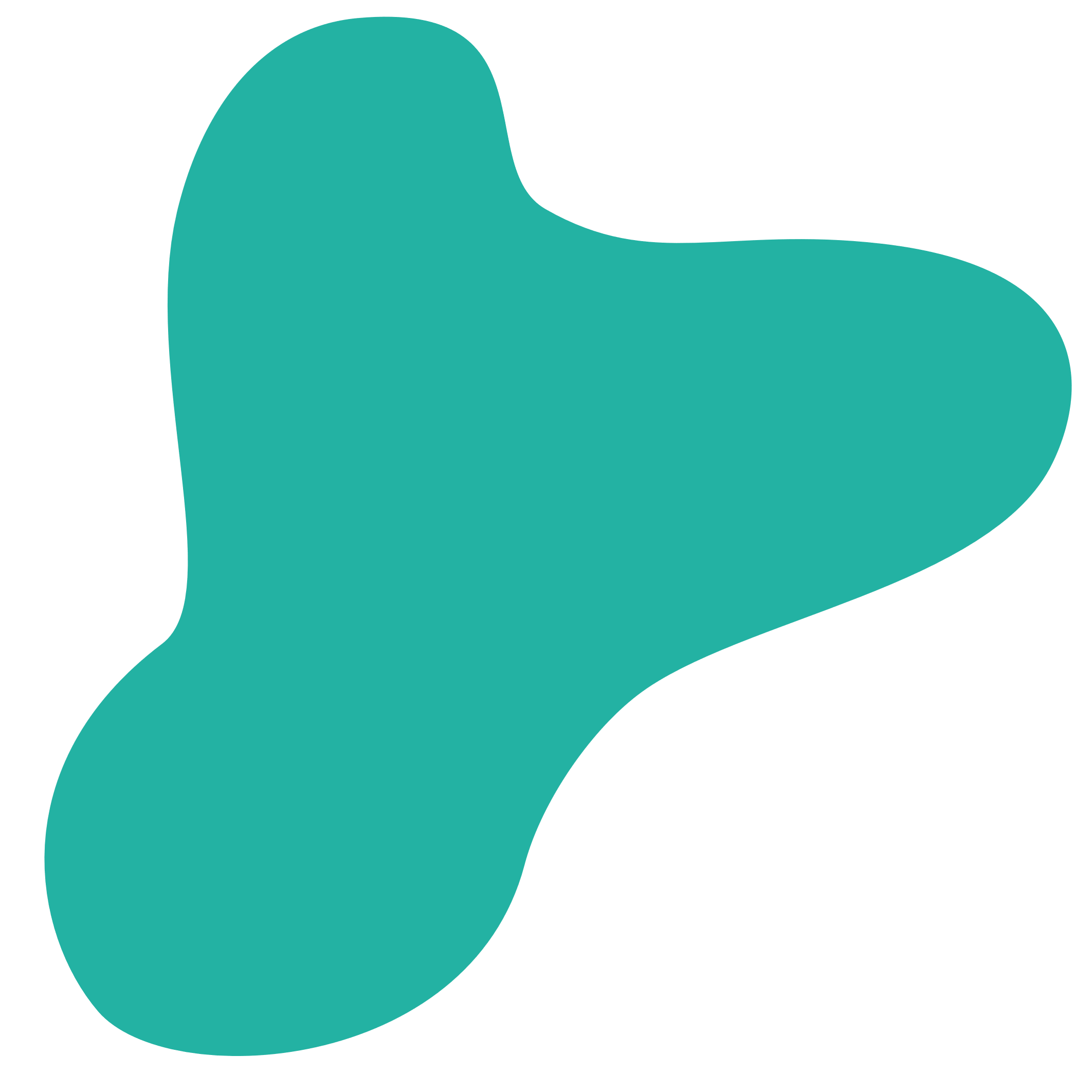 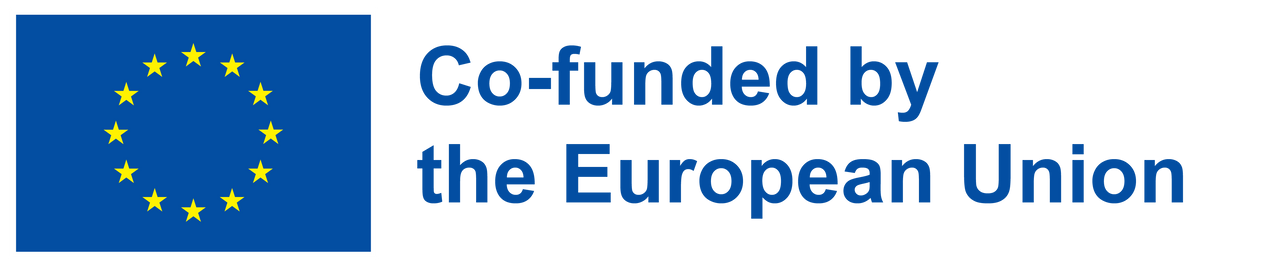 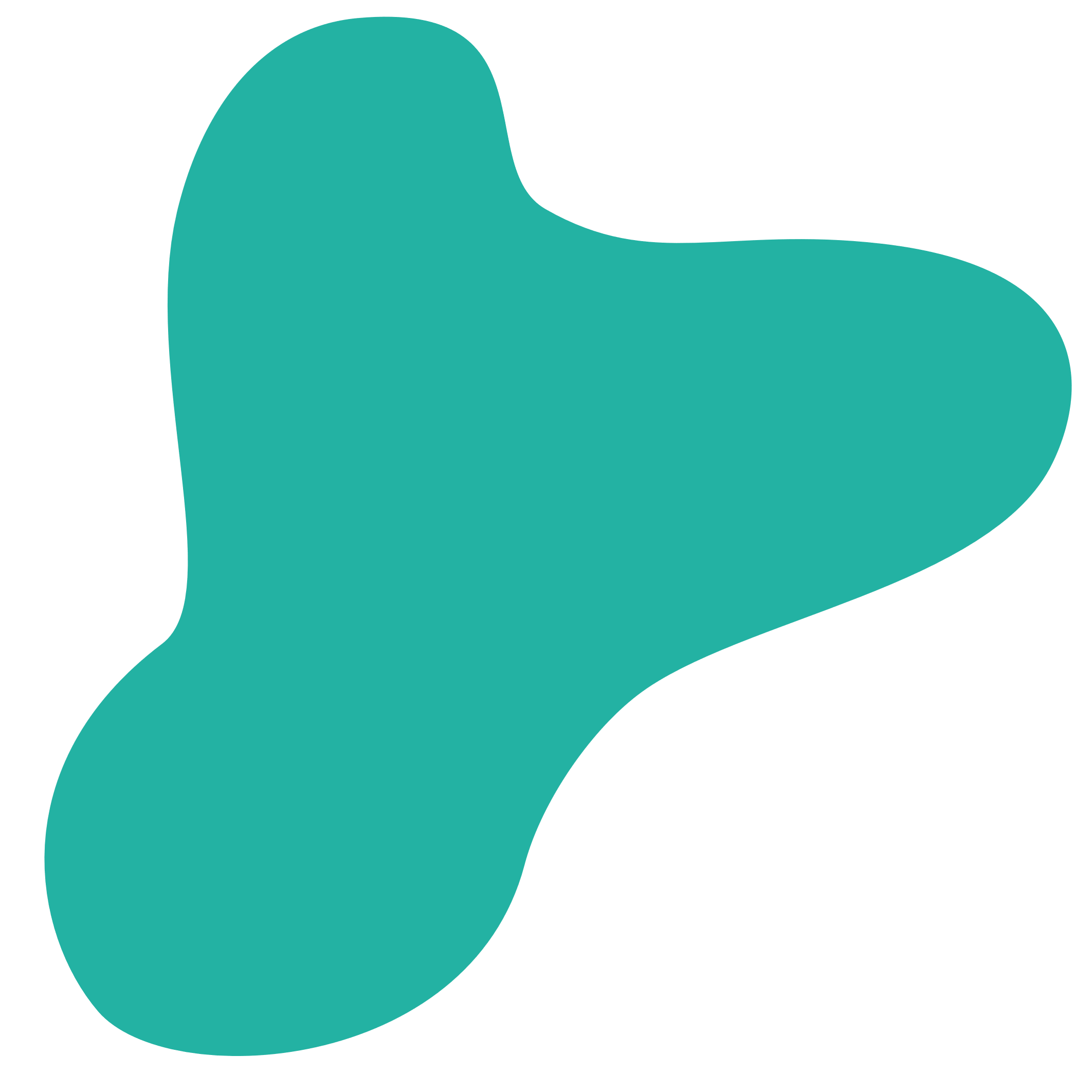 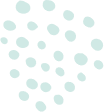 Smart Specialization
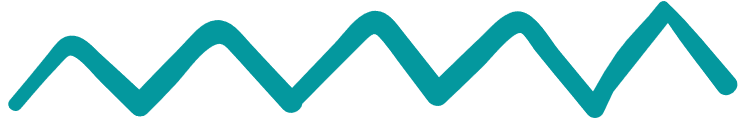 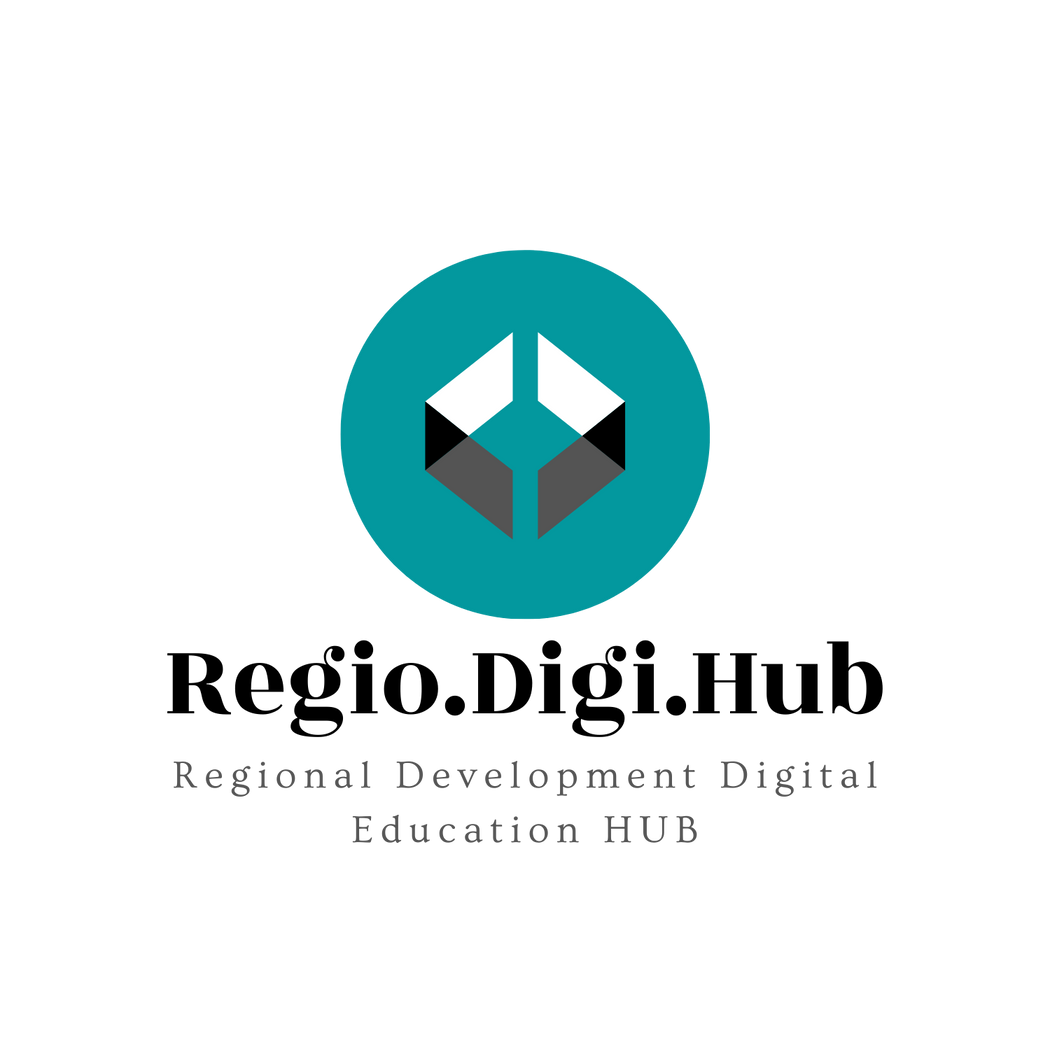 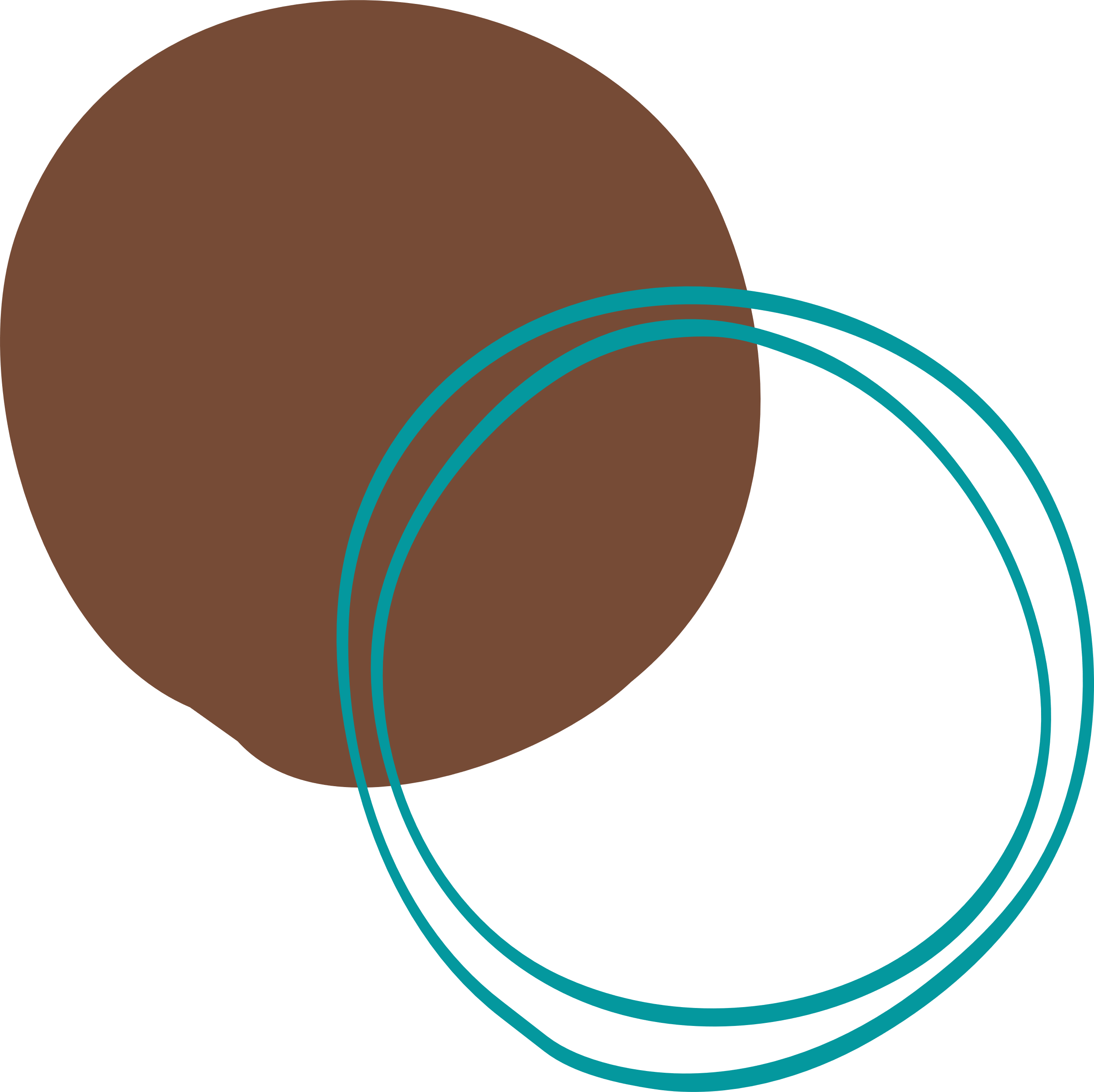 3
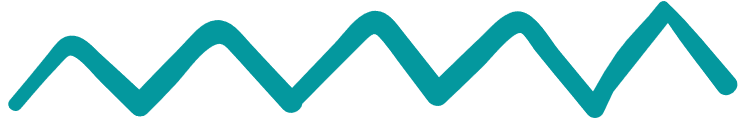 Zašto su prekvalifikacija i dokvalifikacija važni – Razlog 3
Nedostatak veština
kao rezultat digitalizacije, raste potreba za novim veštinama, što je problematično. U svetu je trenutno prisutan nedostatak veština vezanih za nove poslove zasnovane na tehnologiji.	
10 najtraženijih veština za 2020. su sledeće:
1. Složeno rešavanje problema
2. Kritičko mišljenje
3. Kreativnost
4. Upravljanje ljudima
5. Koordinacija sa drugima
6. Emocionalna inteligencija
7. Donošenje odluka
8. Uslužna orijentacija
9. Pregovaranje
10. Kognitivna fleksibilnost
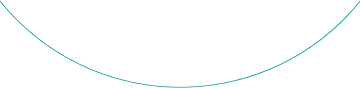 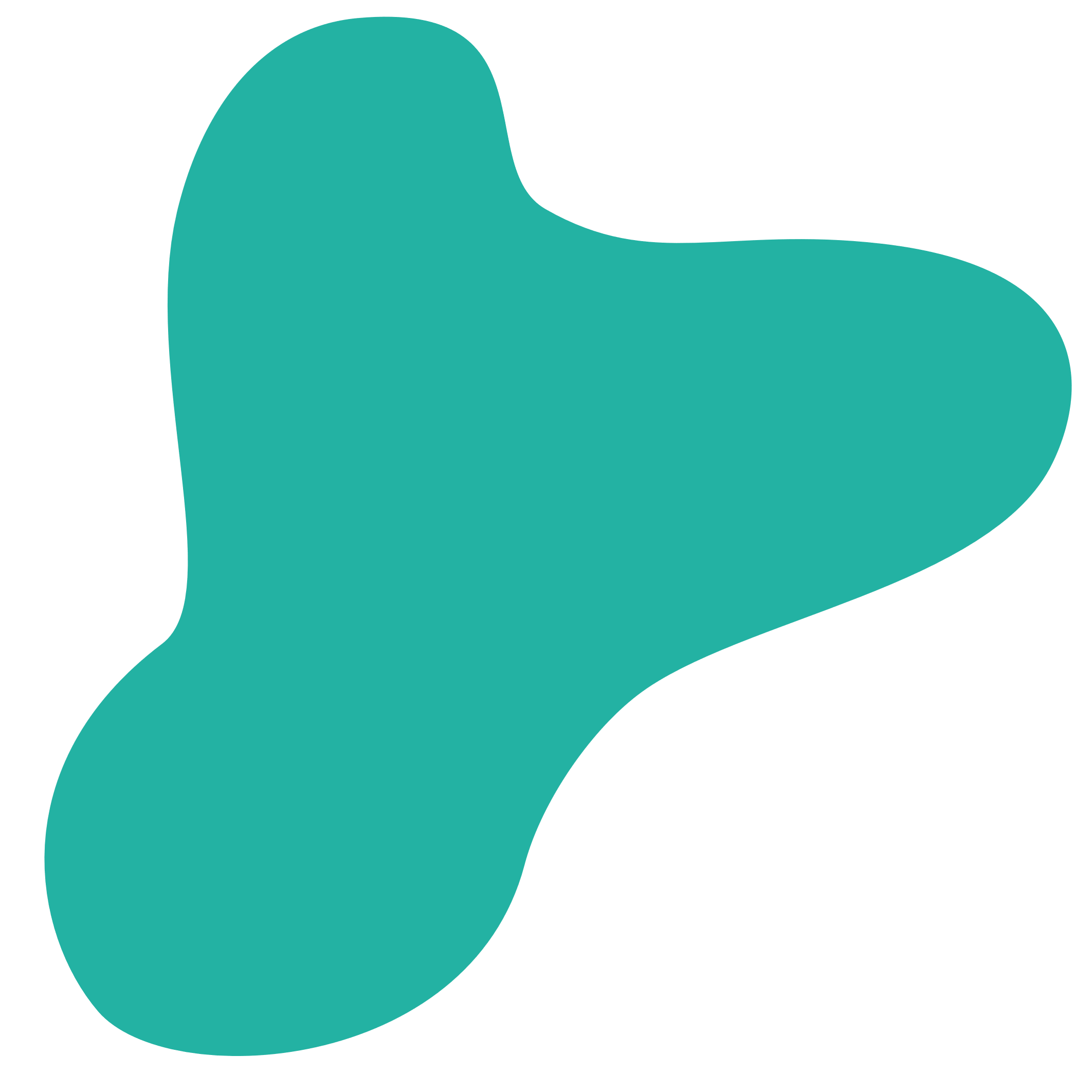 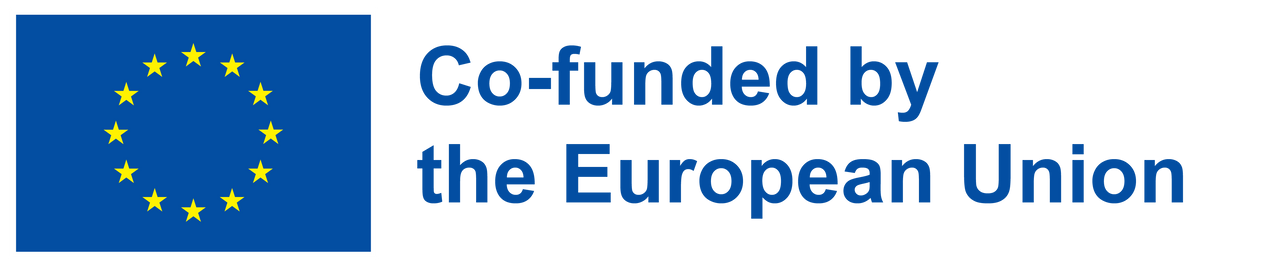 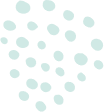 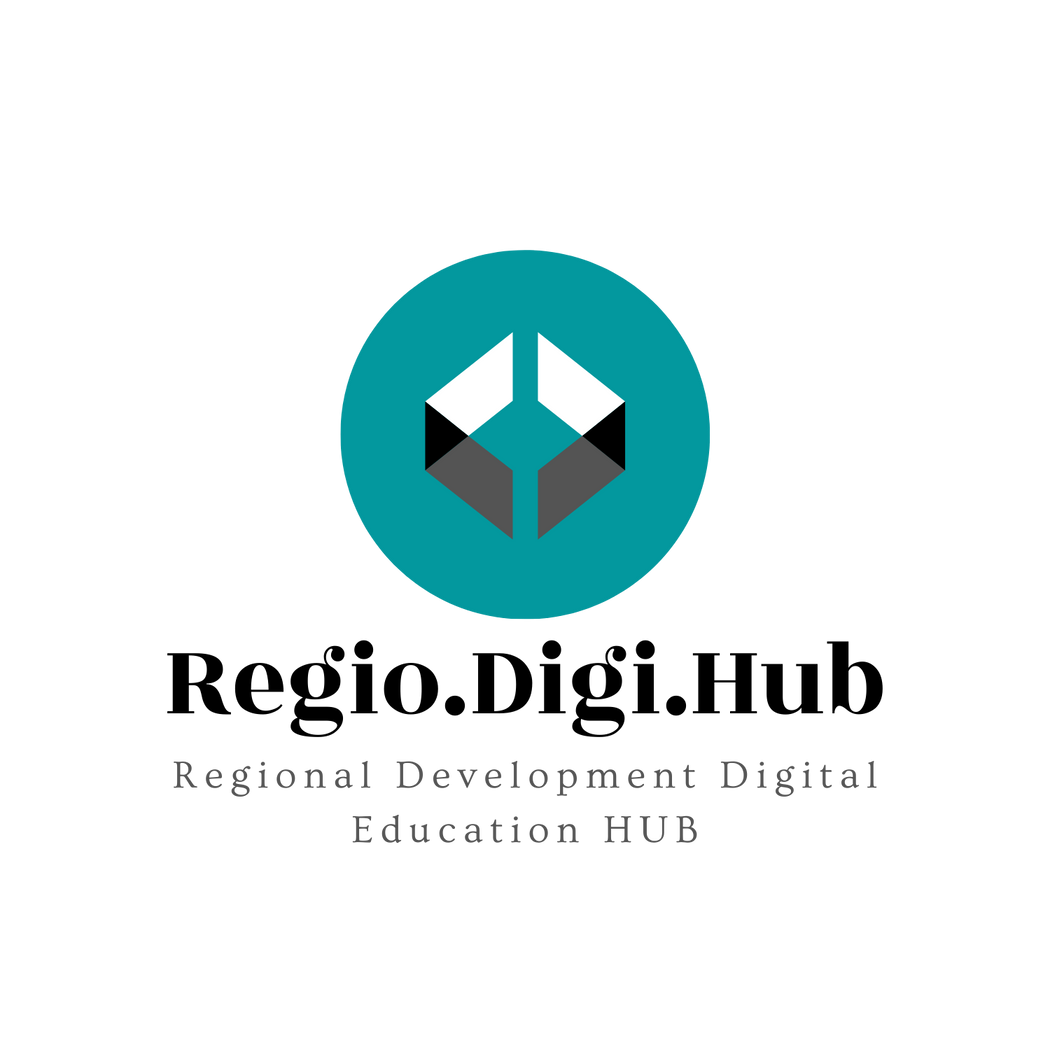 Video – Dokvalifikacija i prekvalifikacija
Video Reference: https://www.youtube.com/watch?v=J6_8Bqg3P8I
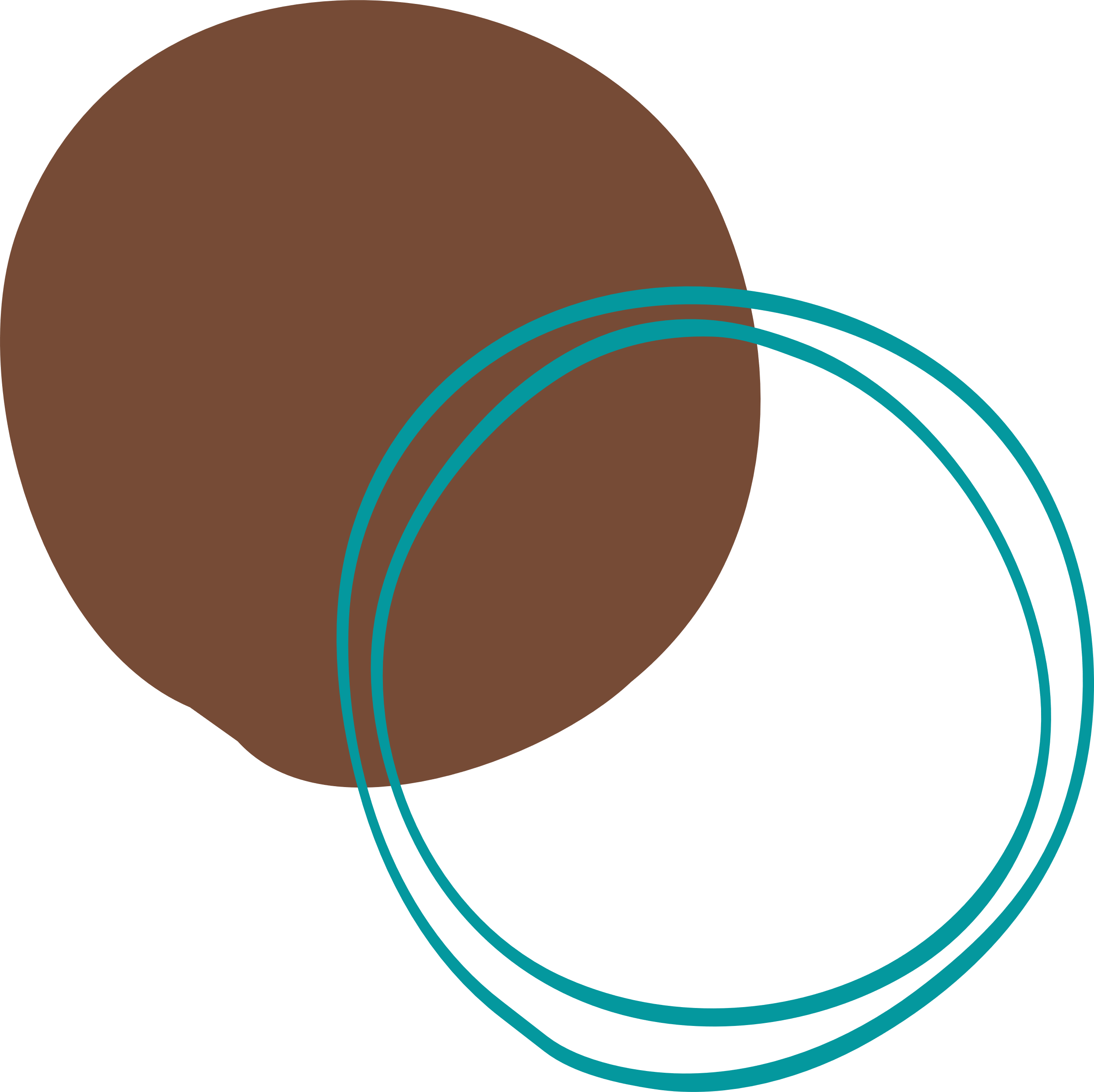 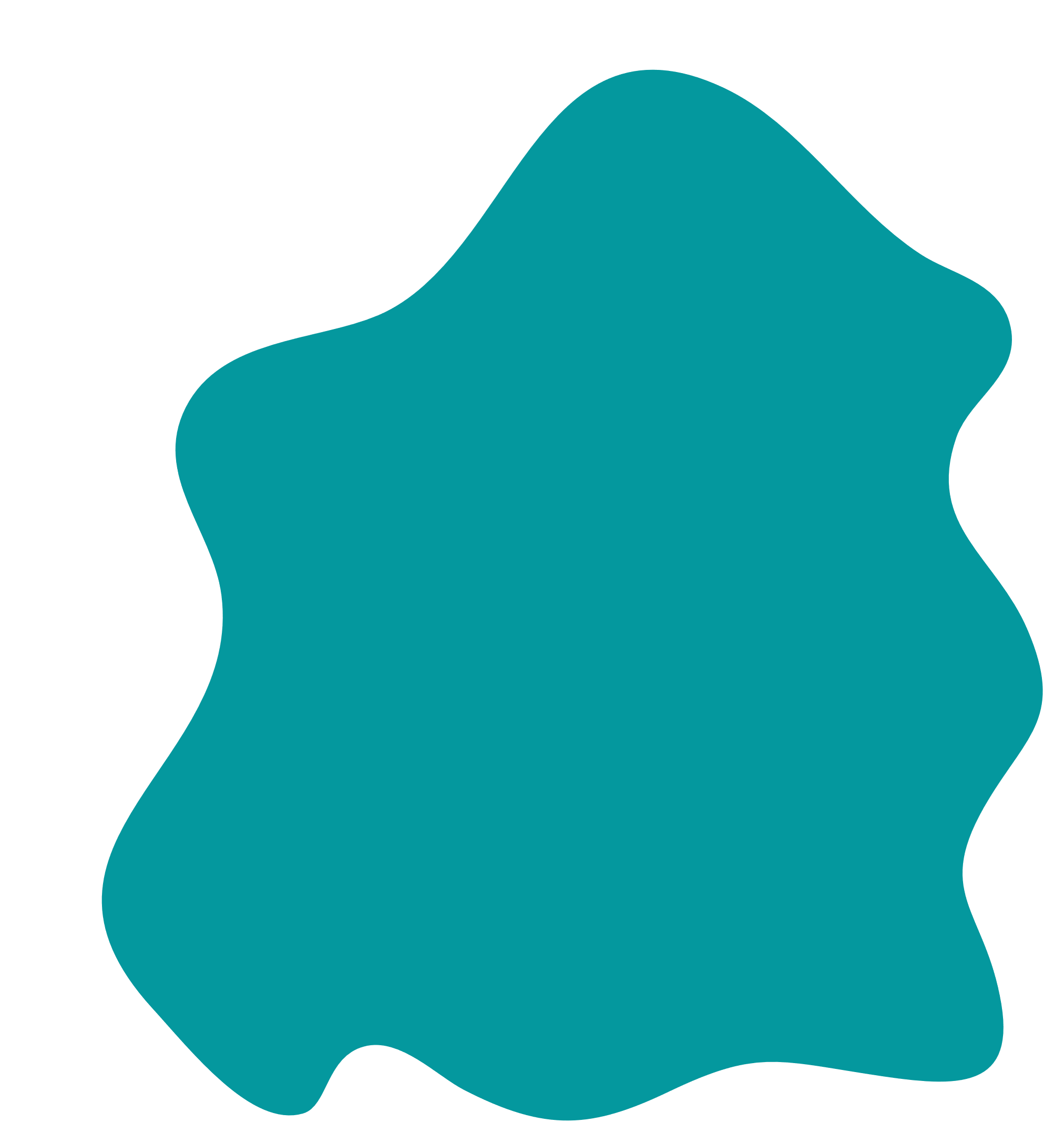 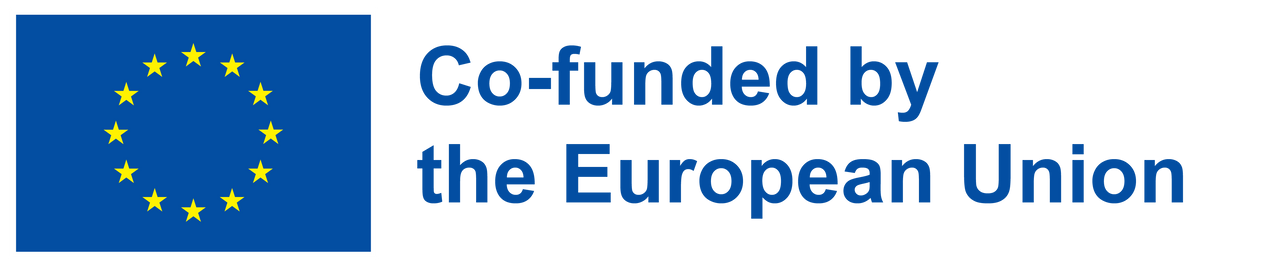 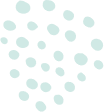 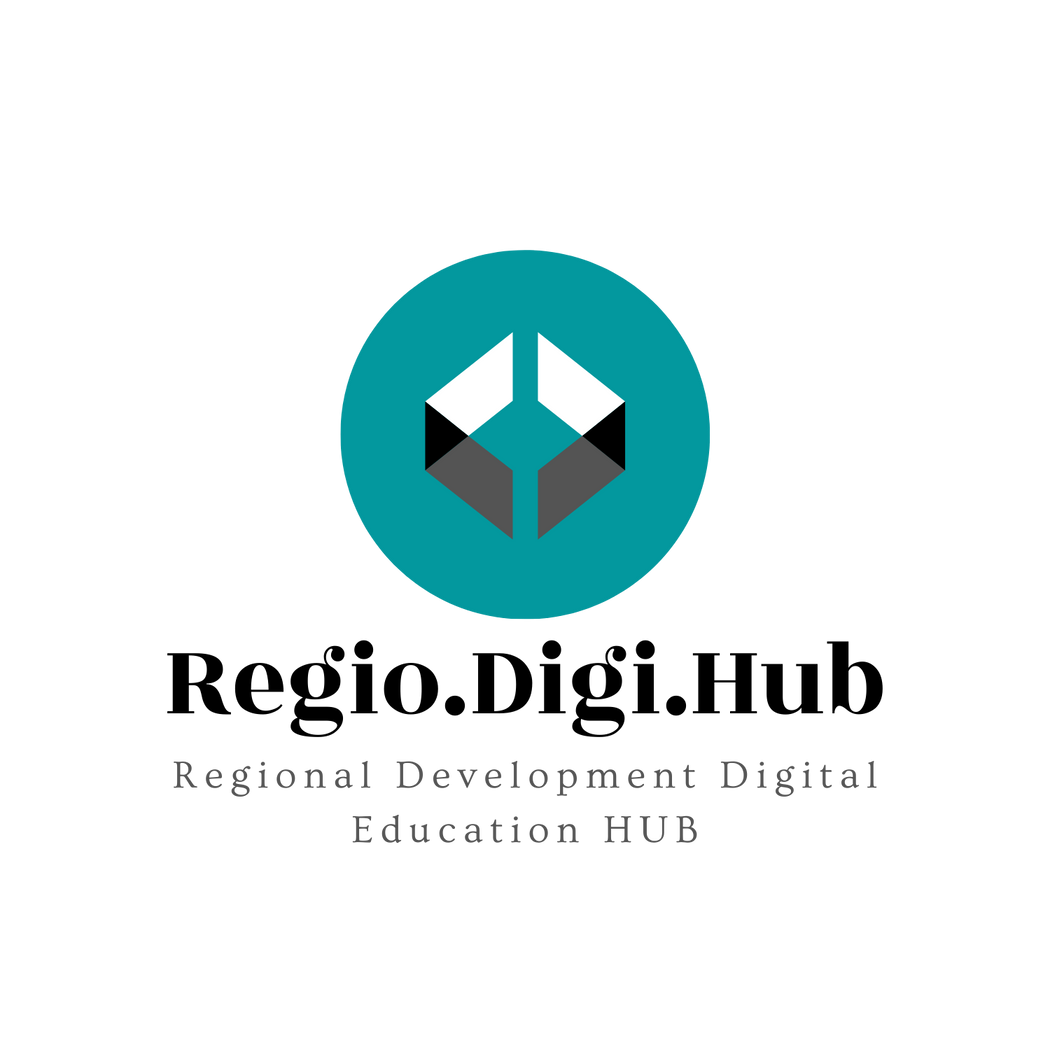 05 -Kompanije koje ulažu u prekvalifikaciju/dokvalifikaciju osoblja
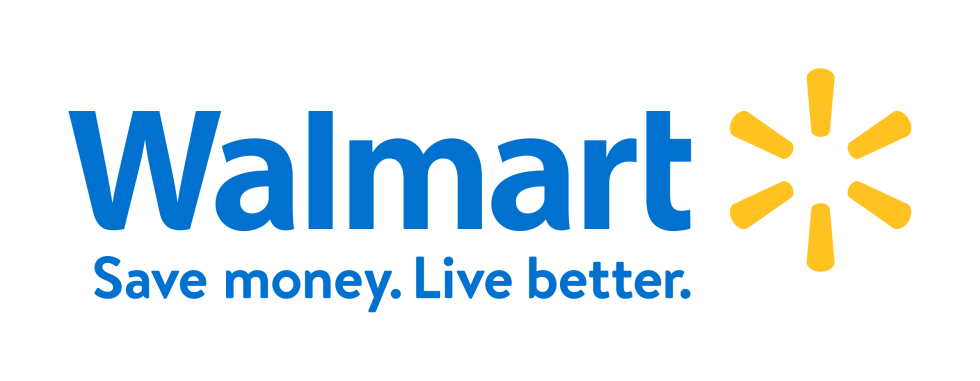 The privatna kompanija u Sjedinjenim Američkim državama, Walmart, je 2021. godine izjavila da će potrošiti skoro milijardu dolara u narednih pet godina kako bi svom osoblju omogućila besplatan pristup visokom obrazovanju i razvoju veština. Kroz svoj obrazovni program Live Better U (LBU), kompanija će finansirati 100% školarine i knjiga za sve saradnike koji učestvuju.
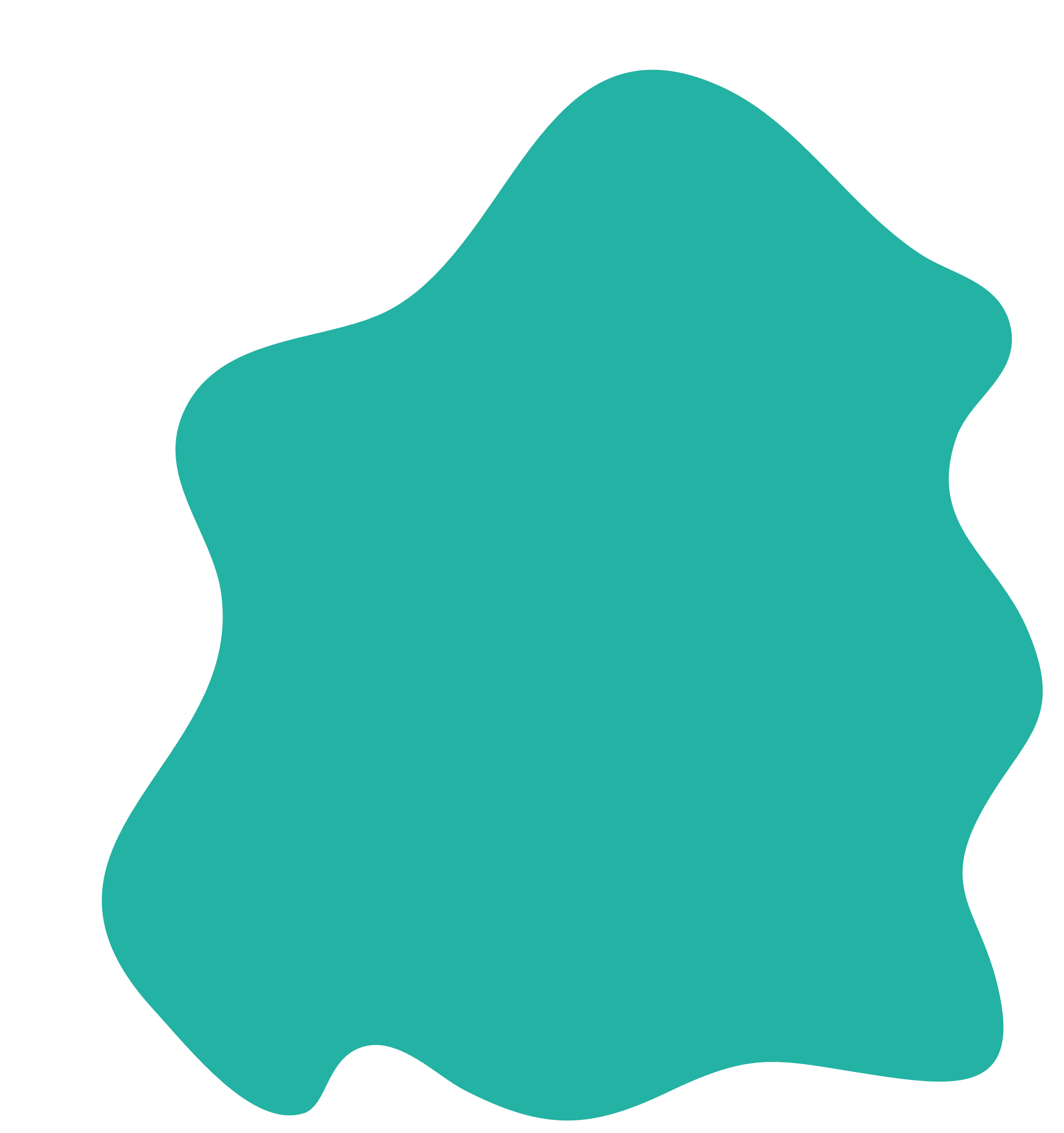 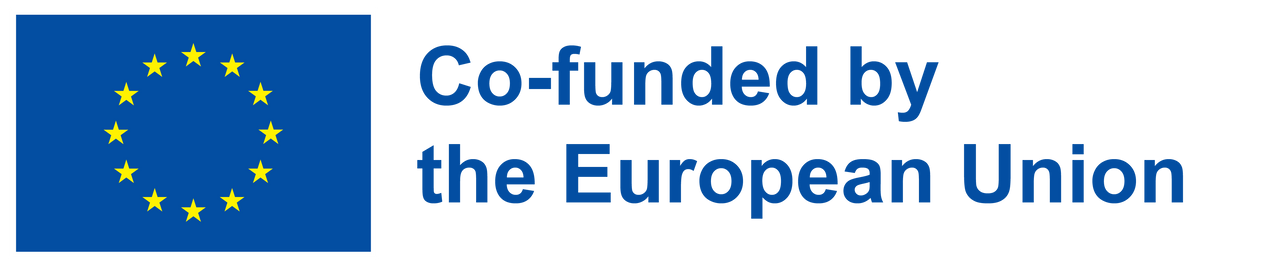 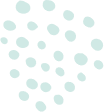 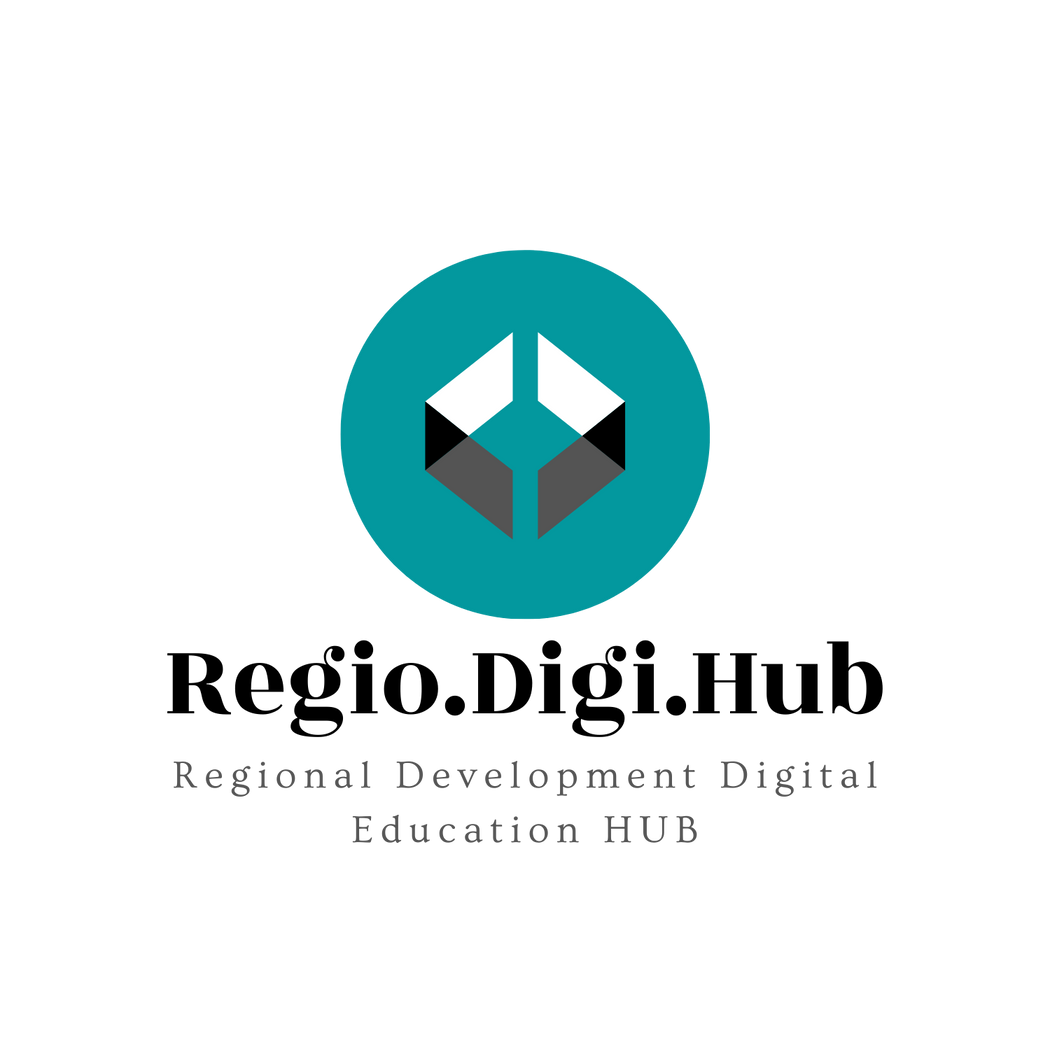 05- Kompanije koje ulažu u prekvalifikaciju/dokvalifikaciju osoblja
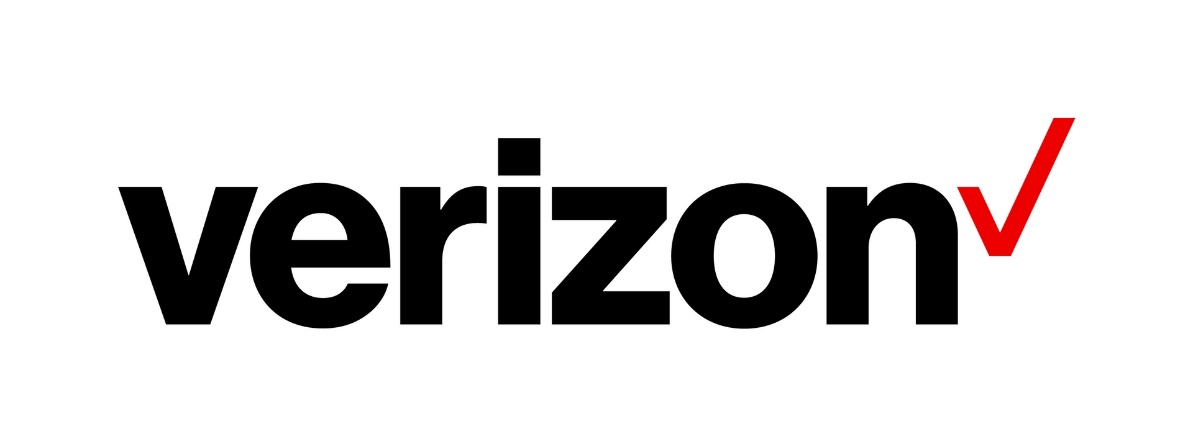 Verizonov projekat dokvalifikacije, Skill Forward, nudi besplatnu obuku tehničkih i mekih veština kako bi se američki radnik pripremio za profesije u tehnologiji. Učesnici mogu birati između niza programa od 10 do 15 nedelja u ulogama kao što su: analitičar bezbednosti na internetu; Specijalista za IT podršku; Junior web developer; Junior Full Stack Java Developer; Junior Cloud Practitioner; i analitičar digitalnog marketinga. Verizonova posvećenost od 44 miliona dolara da obuči 500.000 pojedinaca za tražene tehnološke poslove do 2030. uključuje Verizon Skill Forward.
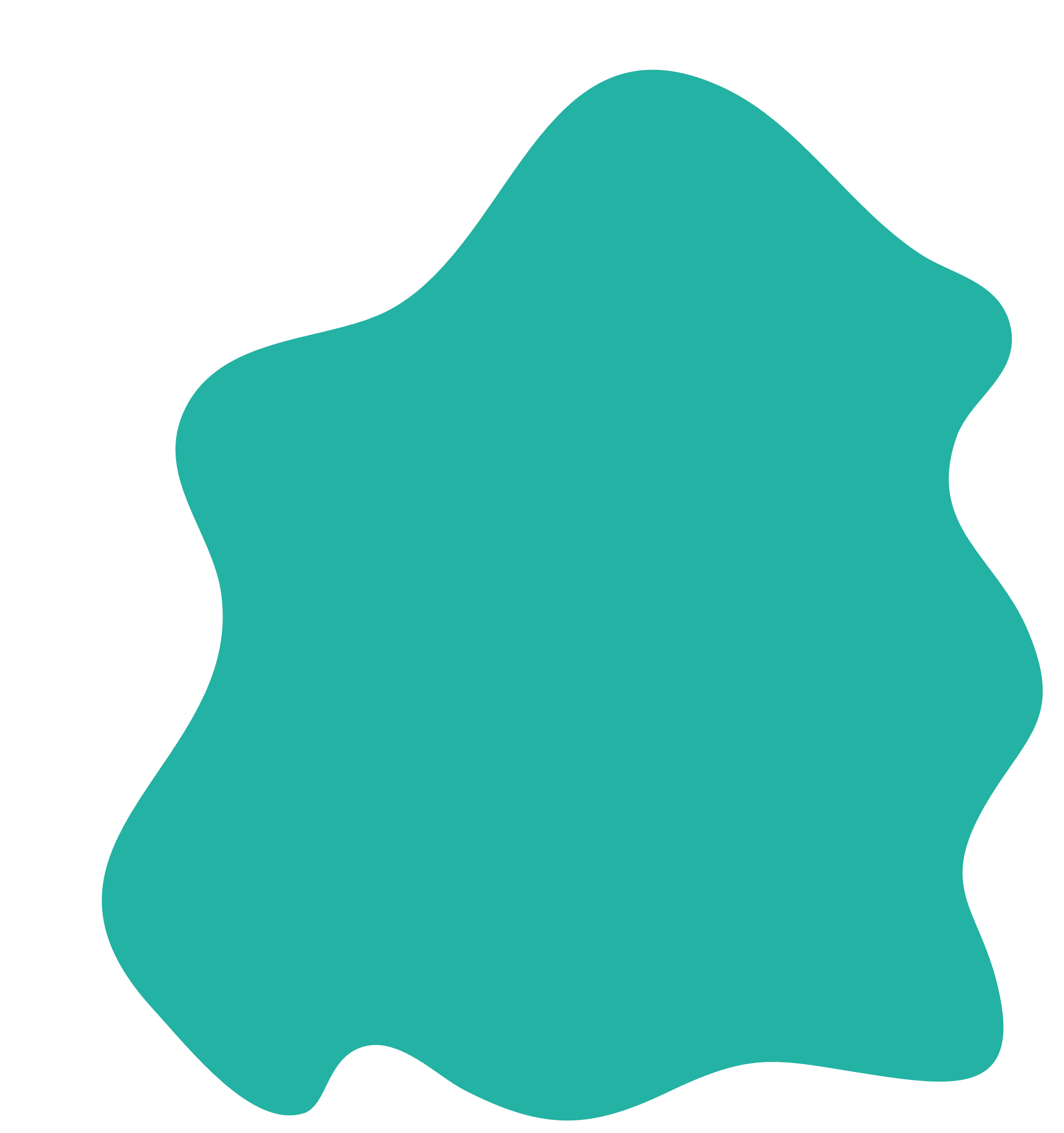 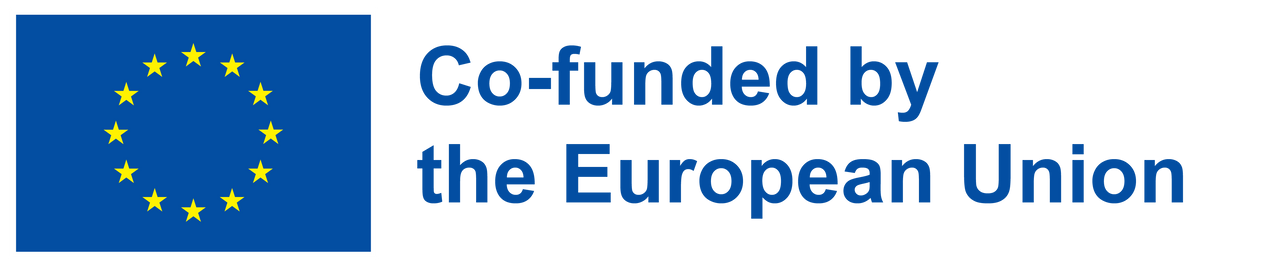 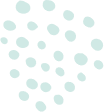 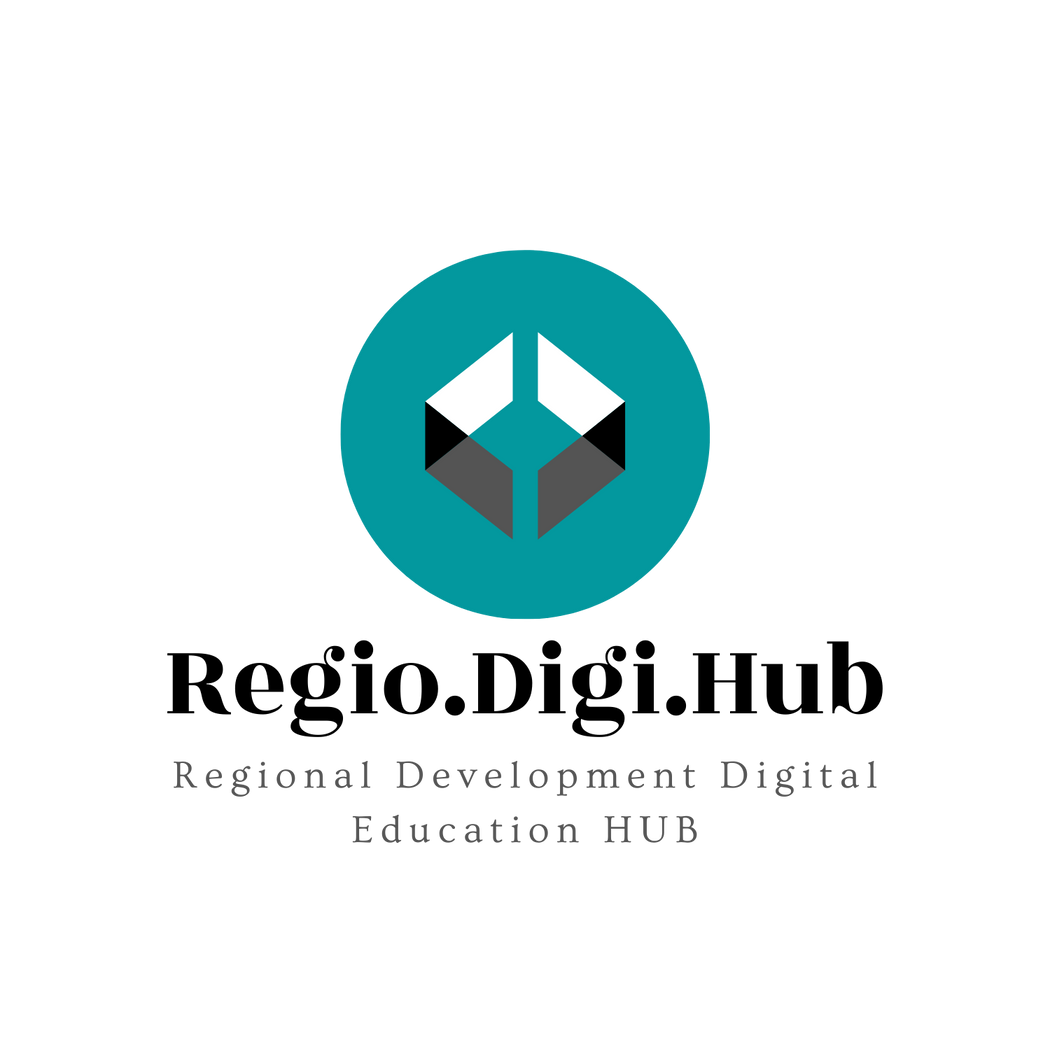 05- Kompanije koje ulažu u prekvalifikaciju/dokvalifikaciju osoblja
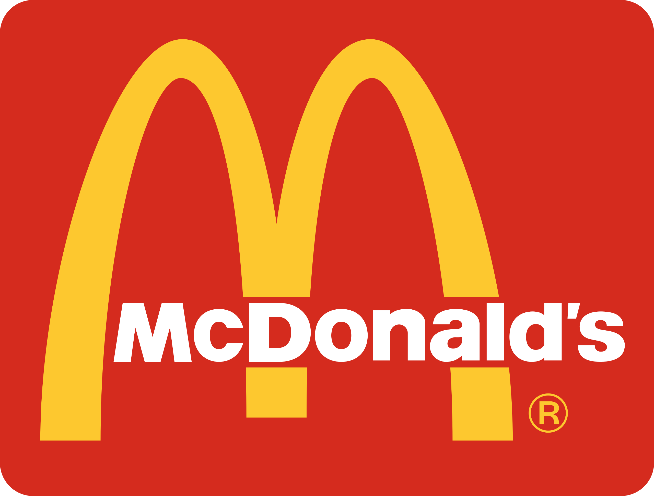 McDonald's Archways to Opportunity je širok obrazovni projekat koji se sastoji od niza programa koji imaju za cilj da prošire pristup zaposlenima visokom obrazovanju i izgledima za zapošljavanje. Program nudi učesnicima priliku da unaprede svoje znanje engleskog jezika, besplatno steknu diplomu srednje škole, završe fakultet uz pomoć finansijske podrške i koriste besplatne usluge obrazovanja i karijernog vođenja.
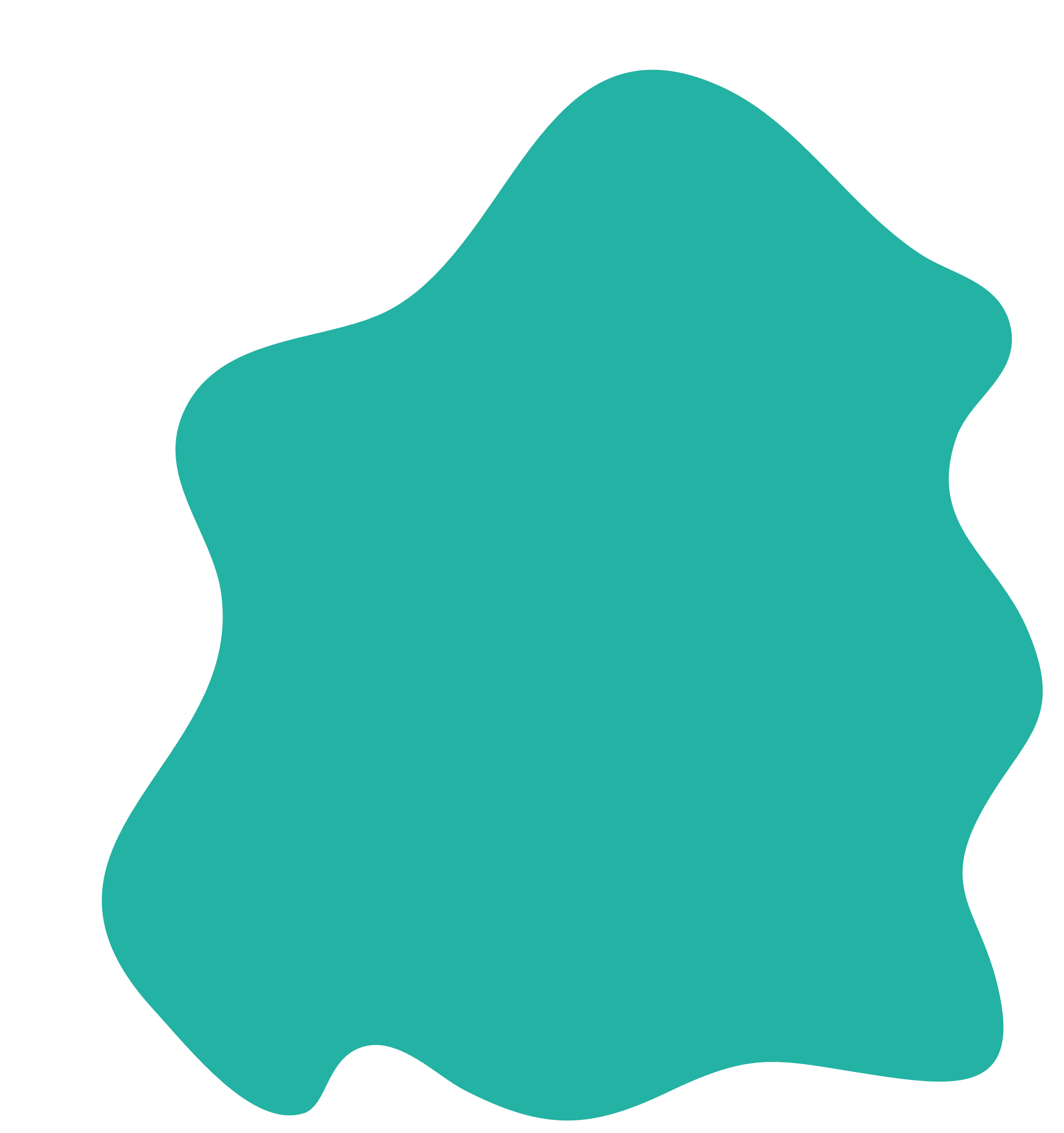 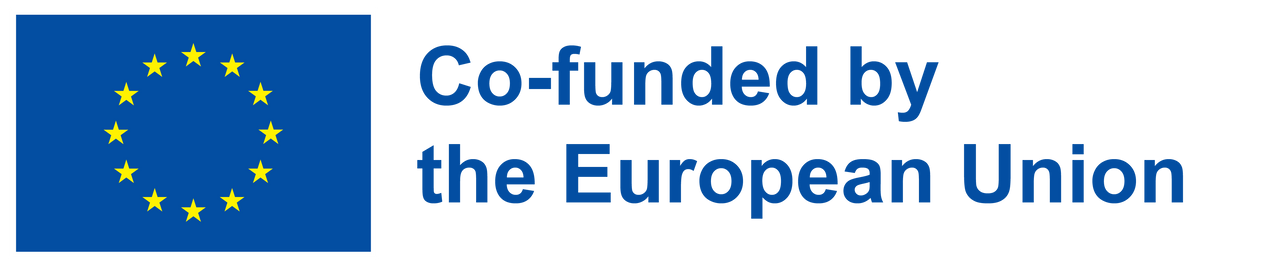 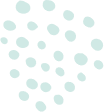 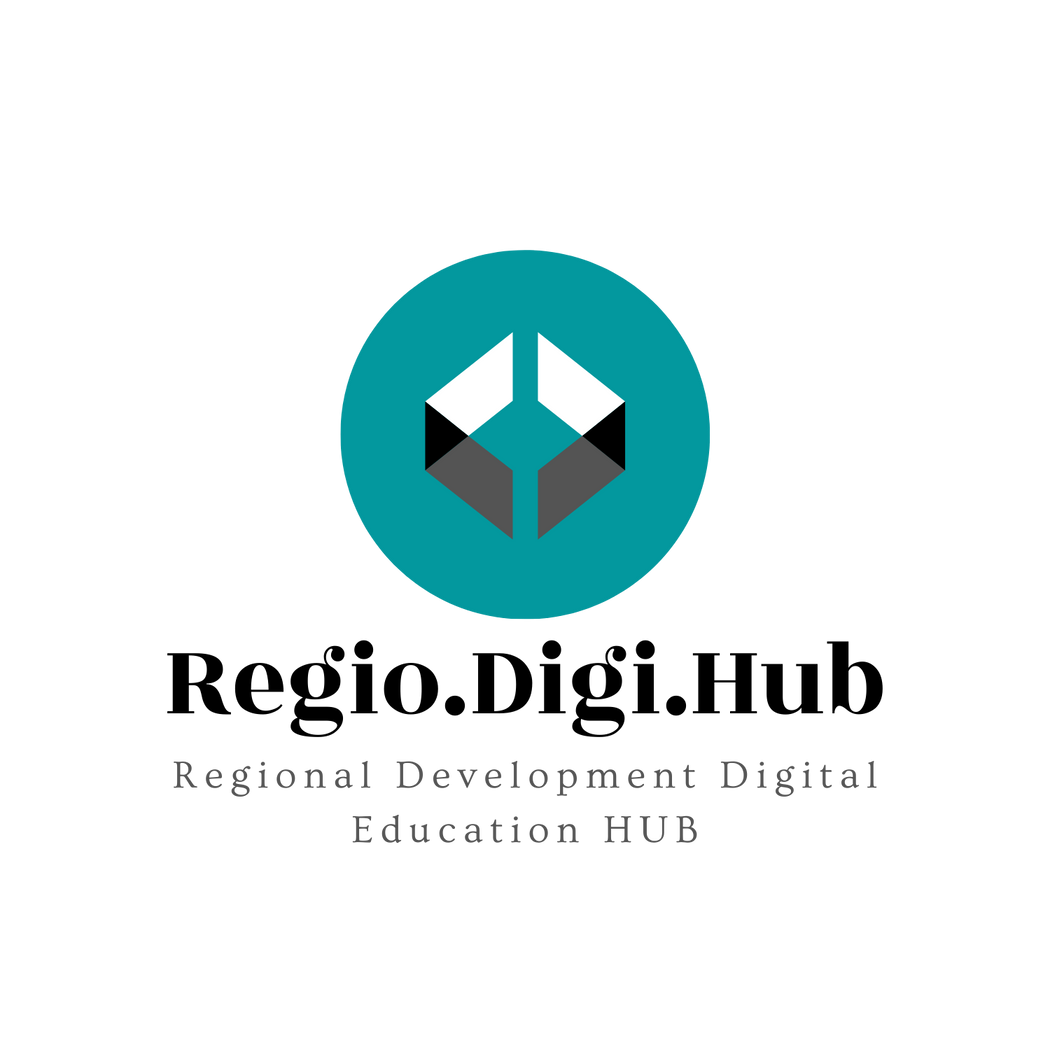 05- Kompanije koje ulažu u prekvalifikaciju/dokvalifikaciju osoblja
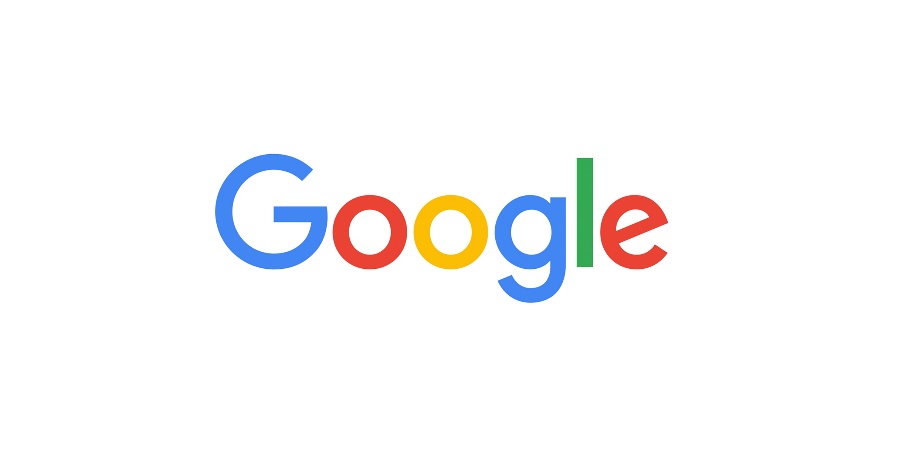 Google nudi onlajn obuku u osnovnim i sofisticiranim IT konceptima, uključujući praktične projekte, kao i pristup pomoći u karijeri kroz svoj revolucionarni program sa interaktivnim sadržajem.
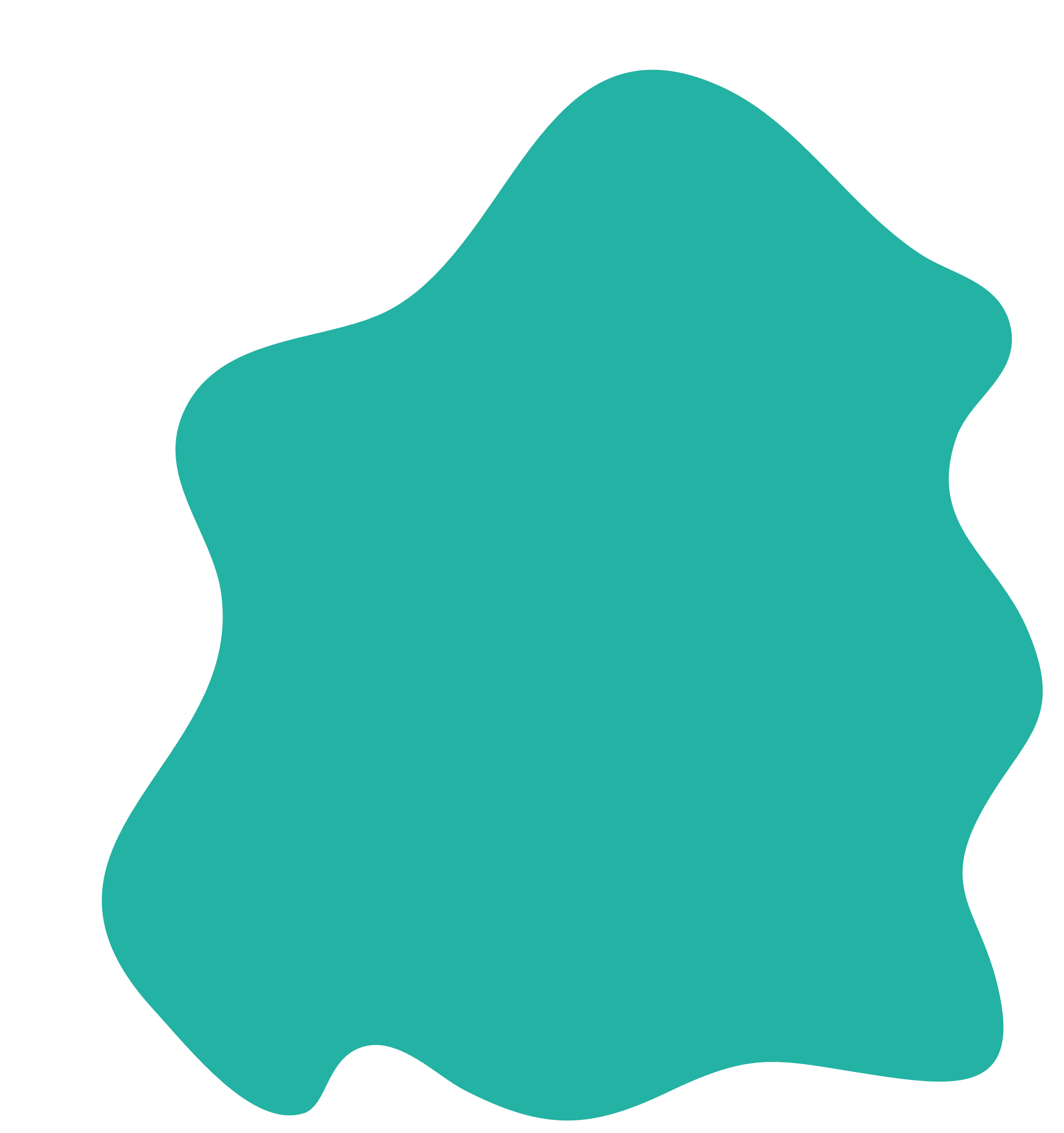 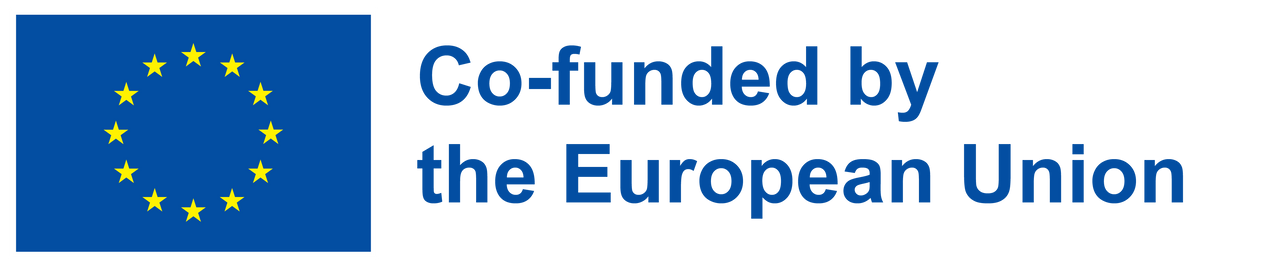 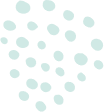 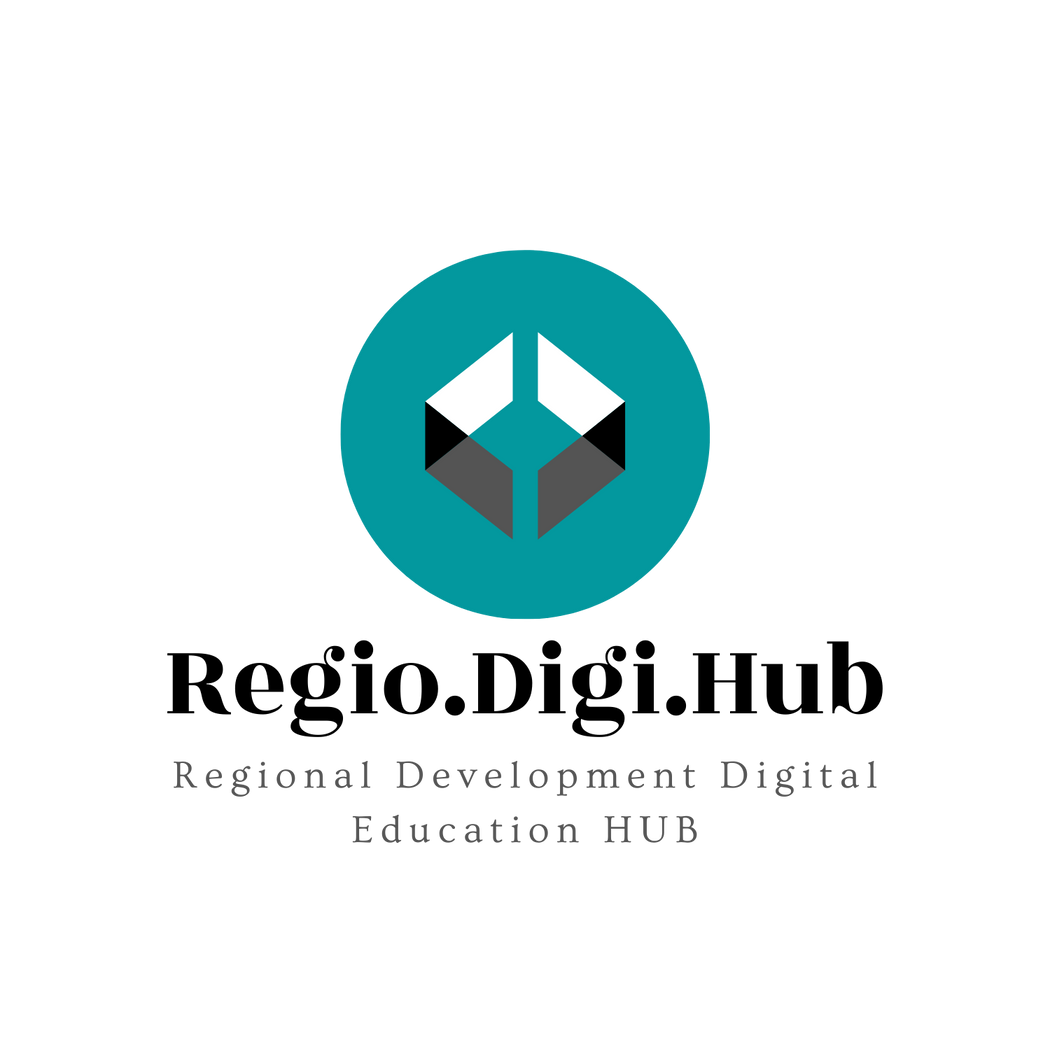 05- Kompanije koje ulažu u prekvalifikaciju/dokvalifikaciju osoblja
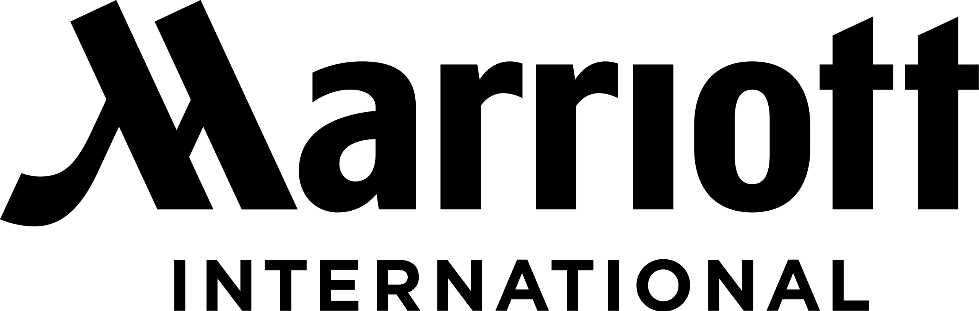 Marriott International nudi dva programa razvoja osoblja i dosledno je ocenjen kao najbolji poslodavac u azijsko-pacifičkoj oblasti. Mladi koji završe fakultet obučavaju se u programu Global Voiage Leadership Development kako bi postali budući lideri u kompaniji.
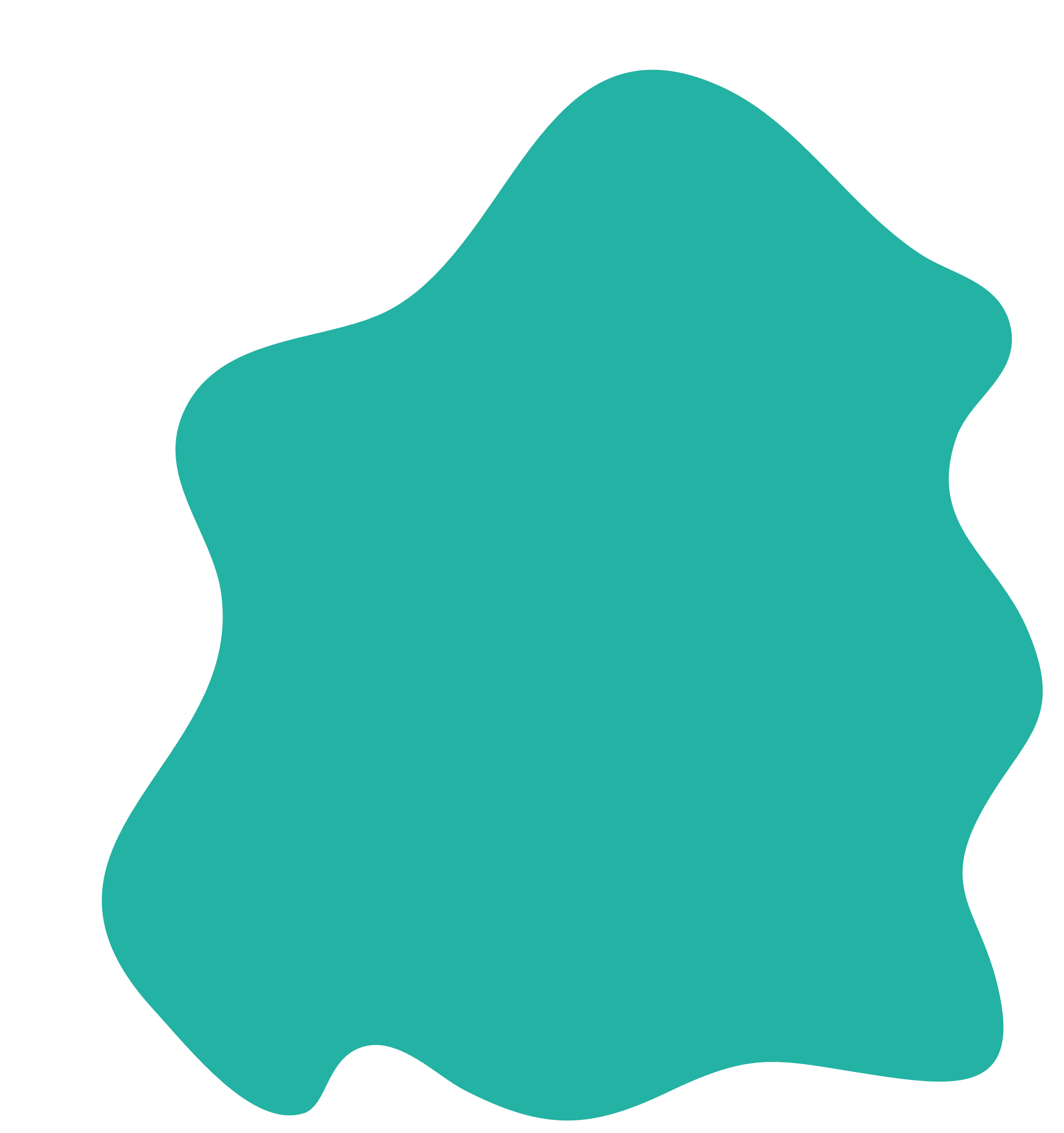 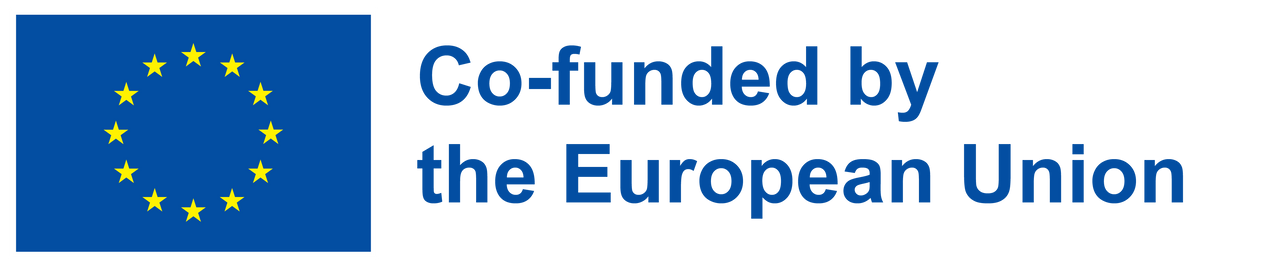 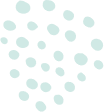 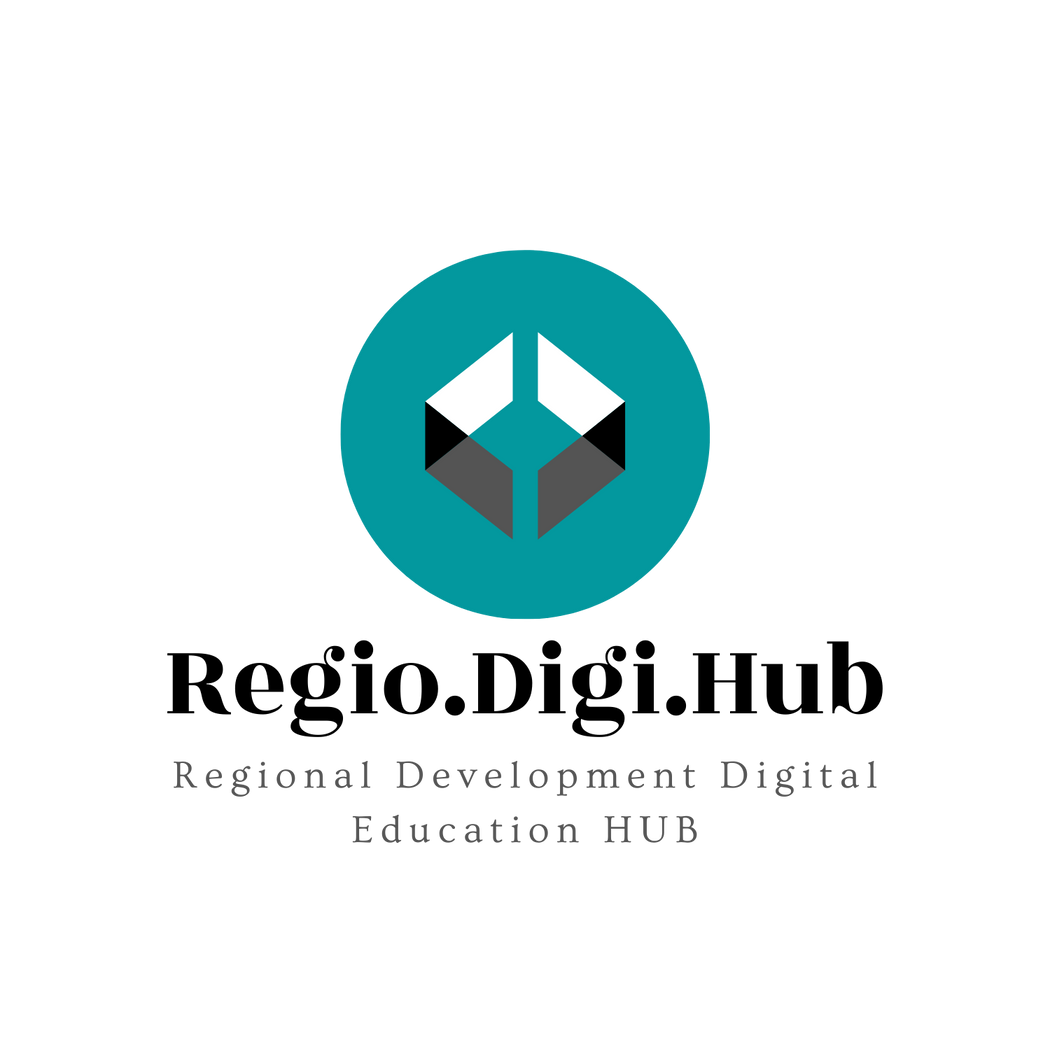 06 -Kako prekvalifikovati i dokvalifikovati radnu snagu za digitalno doba
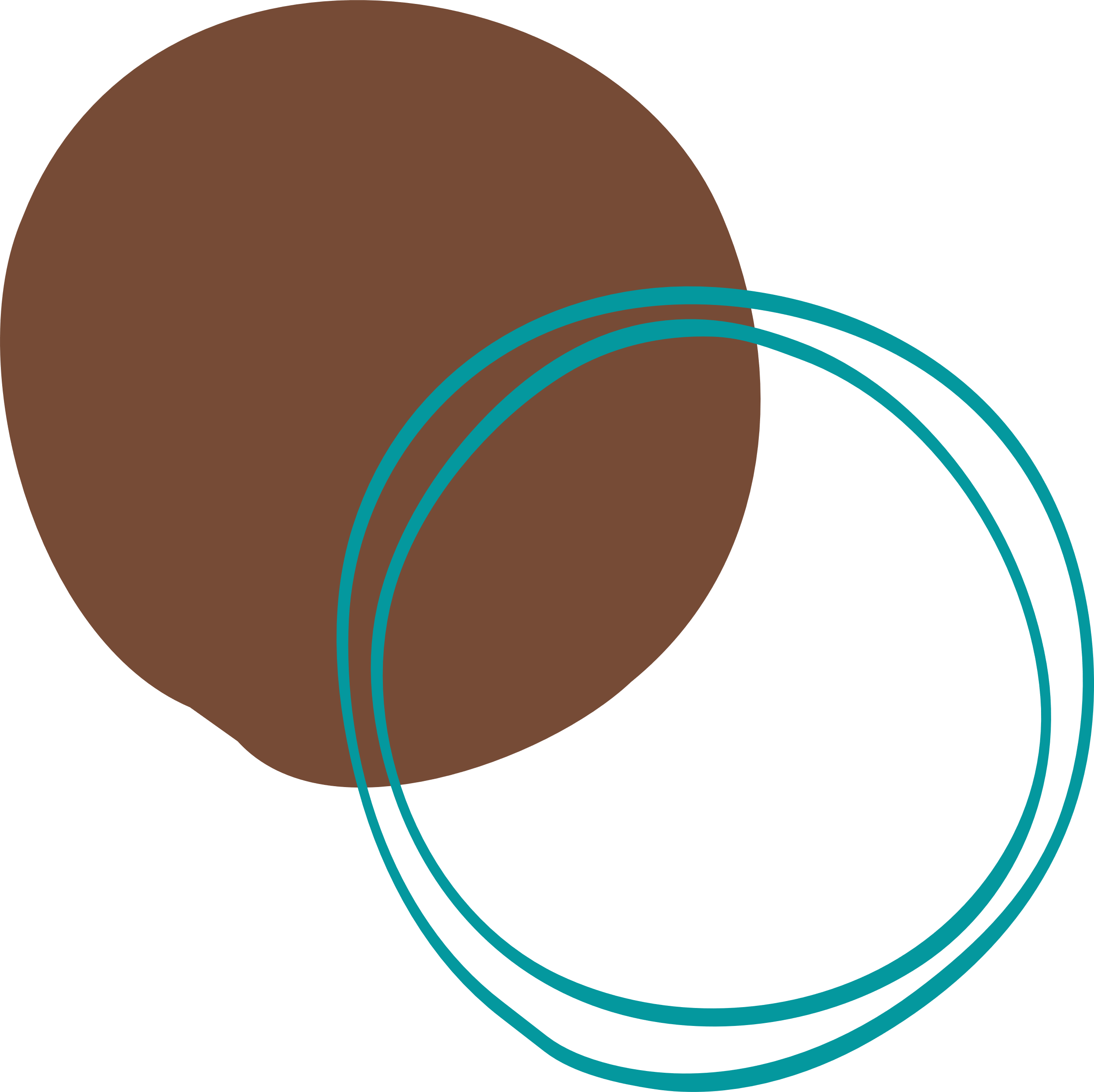 Video reference: https://www.youtube.com/watch?v=3sdm65O_2jI
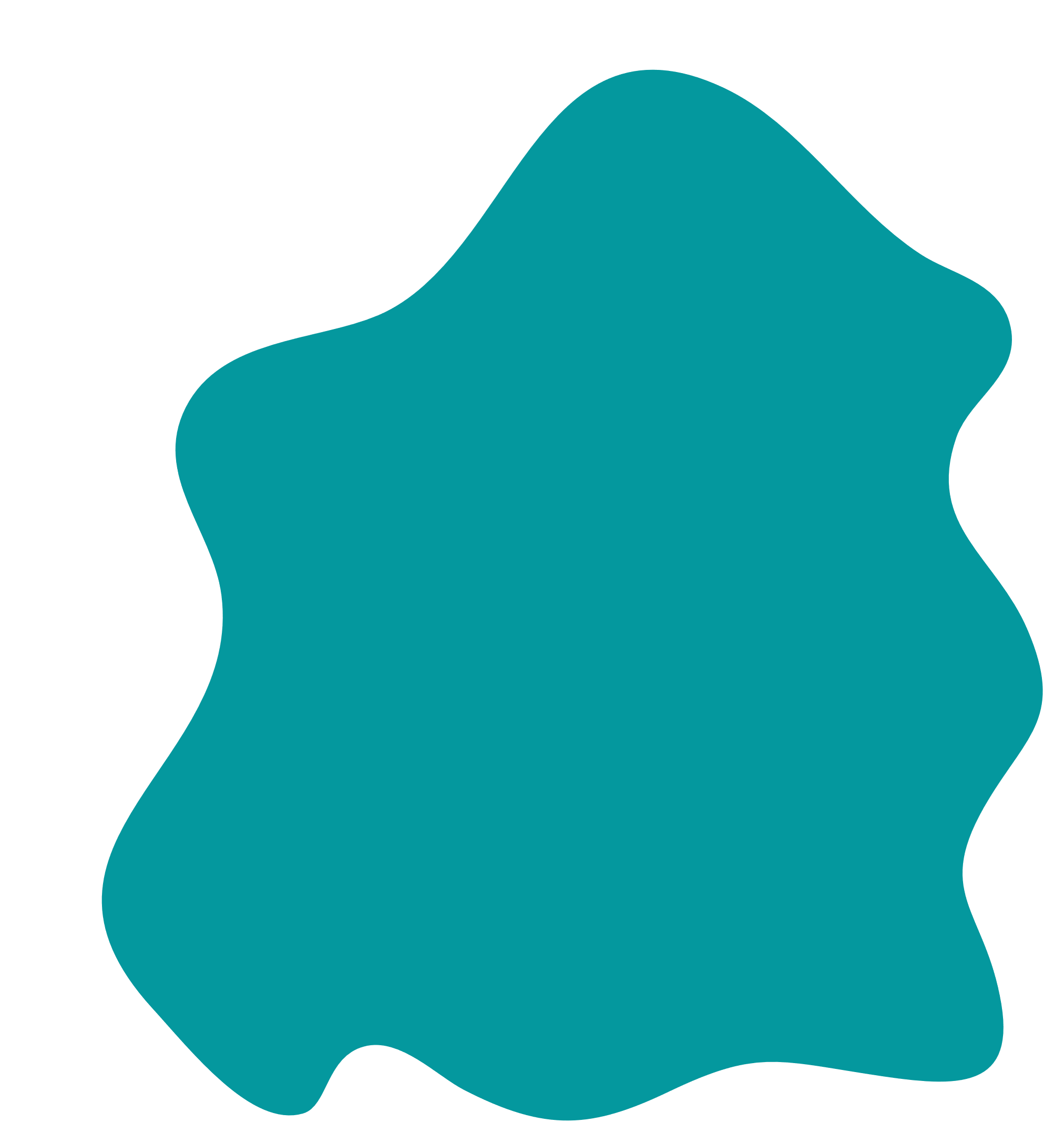 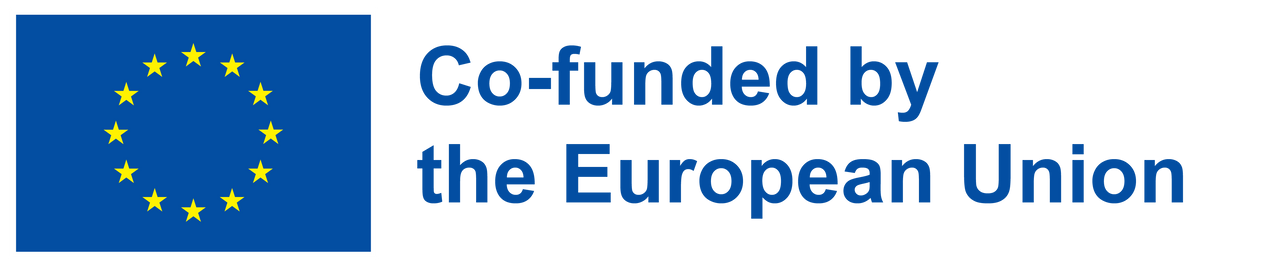 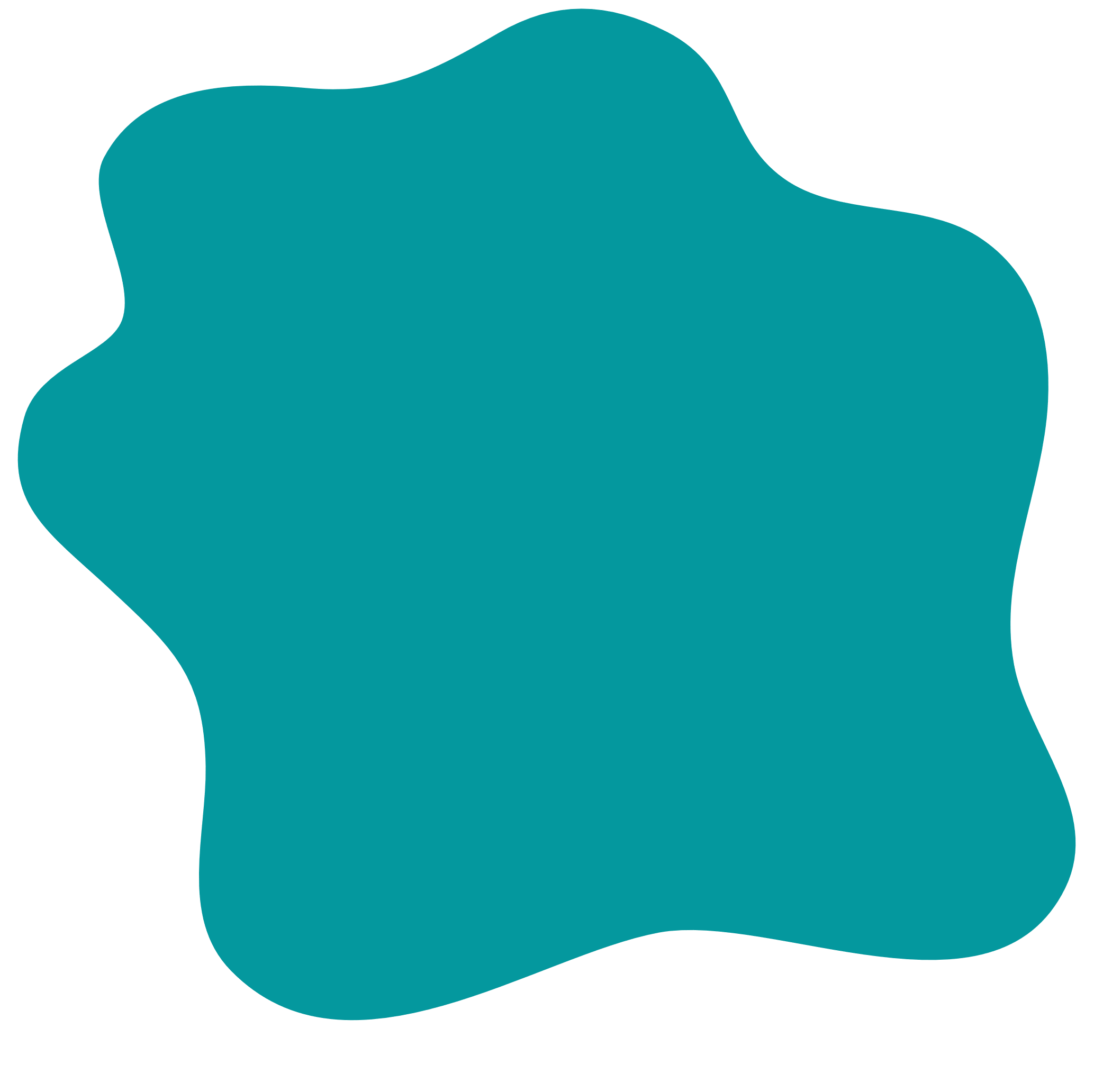 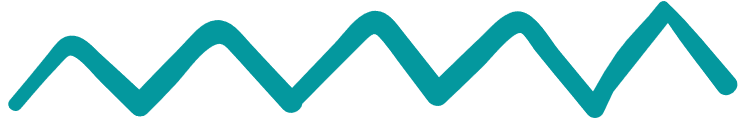 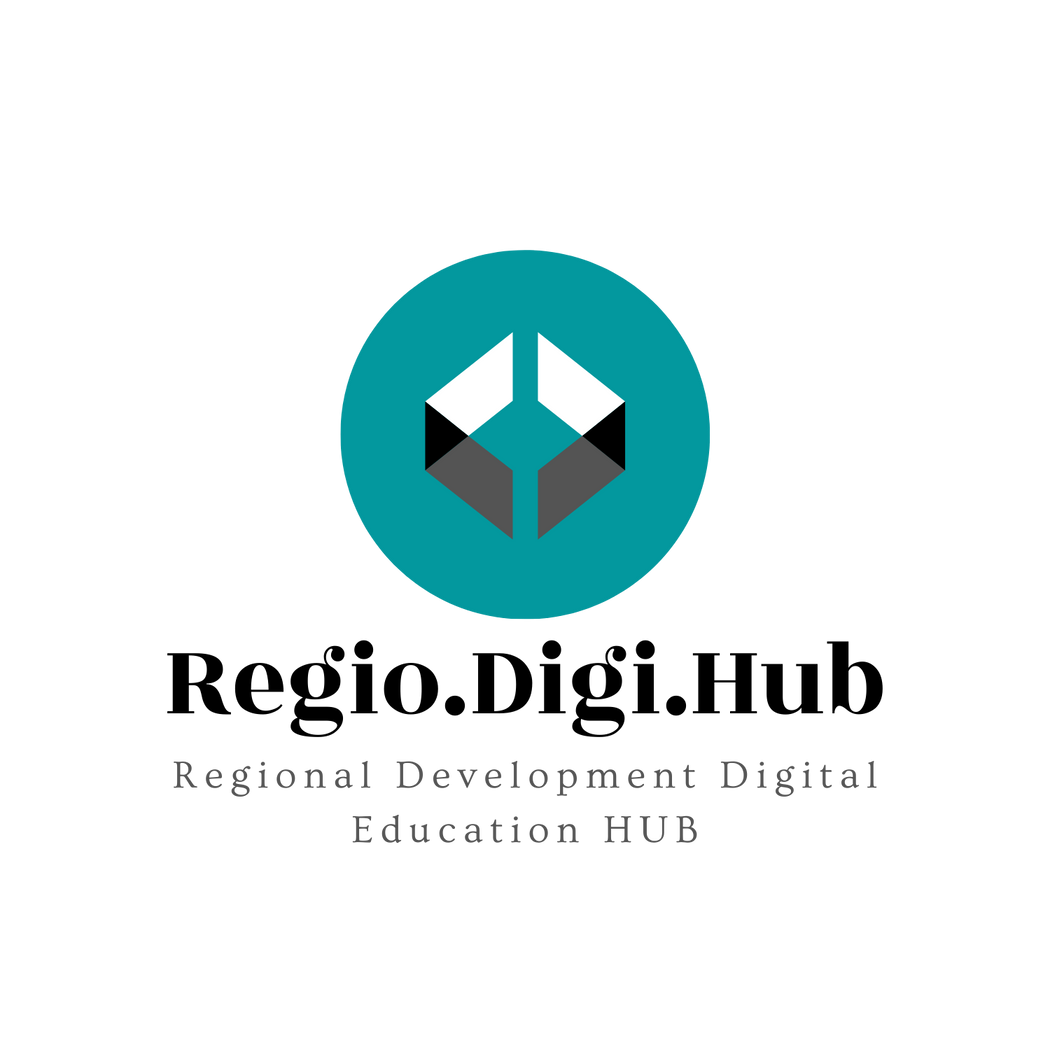 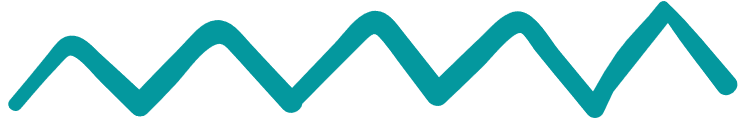 Izvori
https://www.sciencedirect.com/science/article/pii/S1877042811030023
https://www.valamis.com/hub/lifelong-learning#importance-of-lifelong-learning
https://www.guykat.com/blog/5-benefits-of-promoting-lifelong-learning-in-the-workplace
https://whatfix.com/blog/reskilling/
https://www.betterup.com/blog/reskilling
https://edyoucated.org/blog/benefits-of-upskilling-your-staff
https://www.skillsyouneed.com/rhubarb/upskilling-professional-life.html
https://www.eseibusinessschool.com/3-reasons-why-upskilling-or-reskilling-is-important-in-2021/
ttps://www.docebo.com/learning-network/blog/upskill-reskill-employees-covid-19/
https://goi.mit.edu/2022/04/21/five-companies-investing-in-upskilling-the-workforce/
https://learning.google/life/
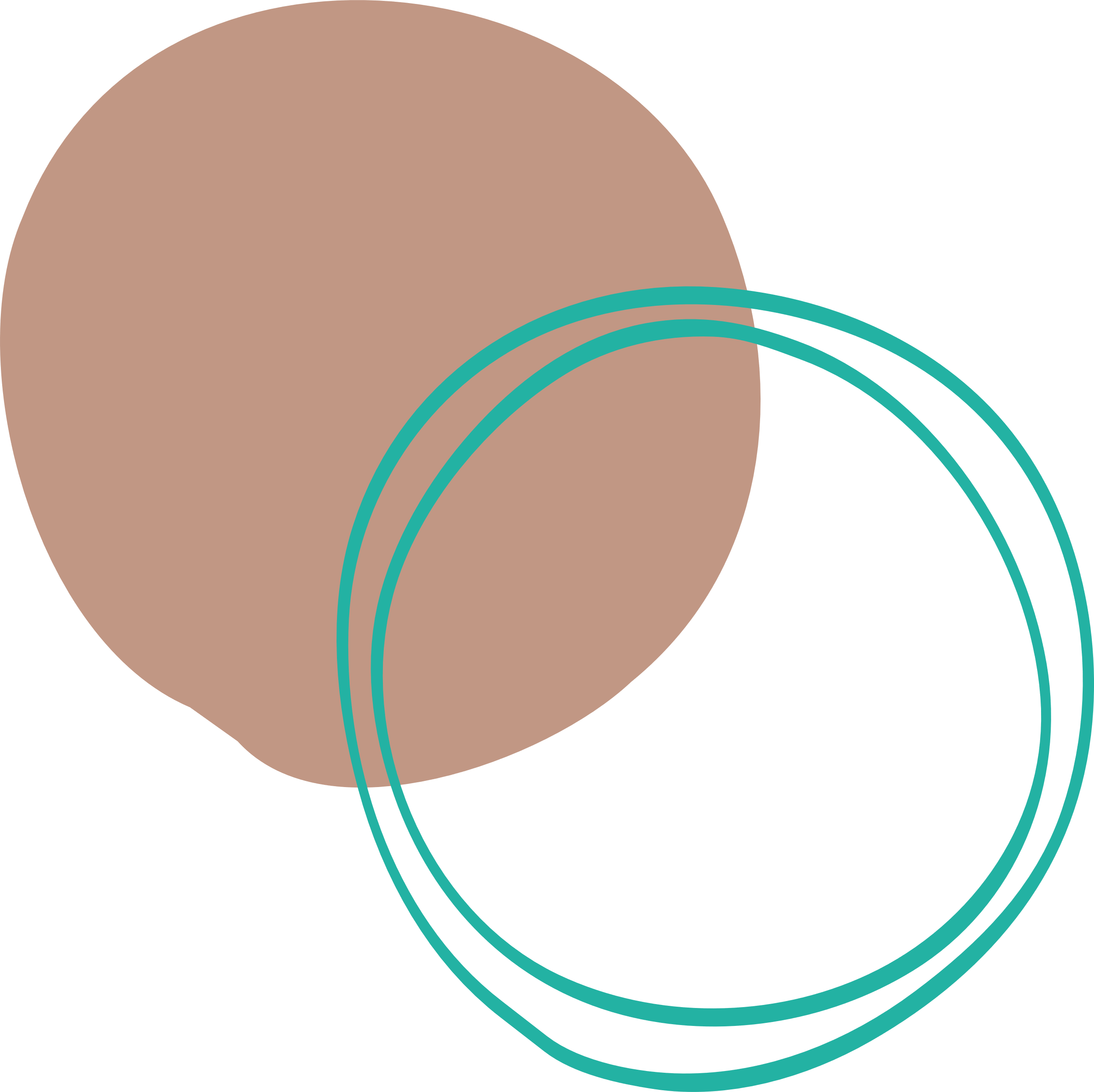 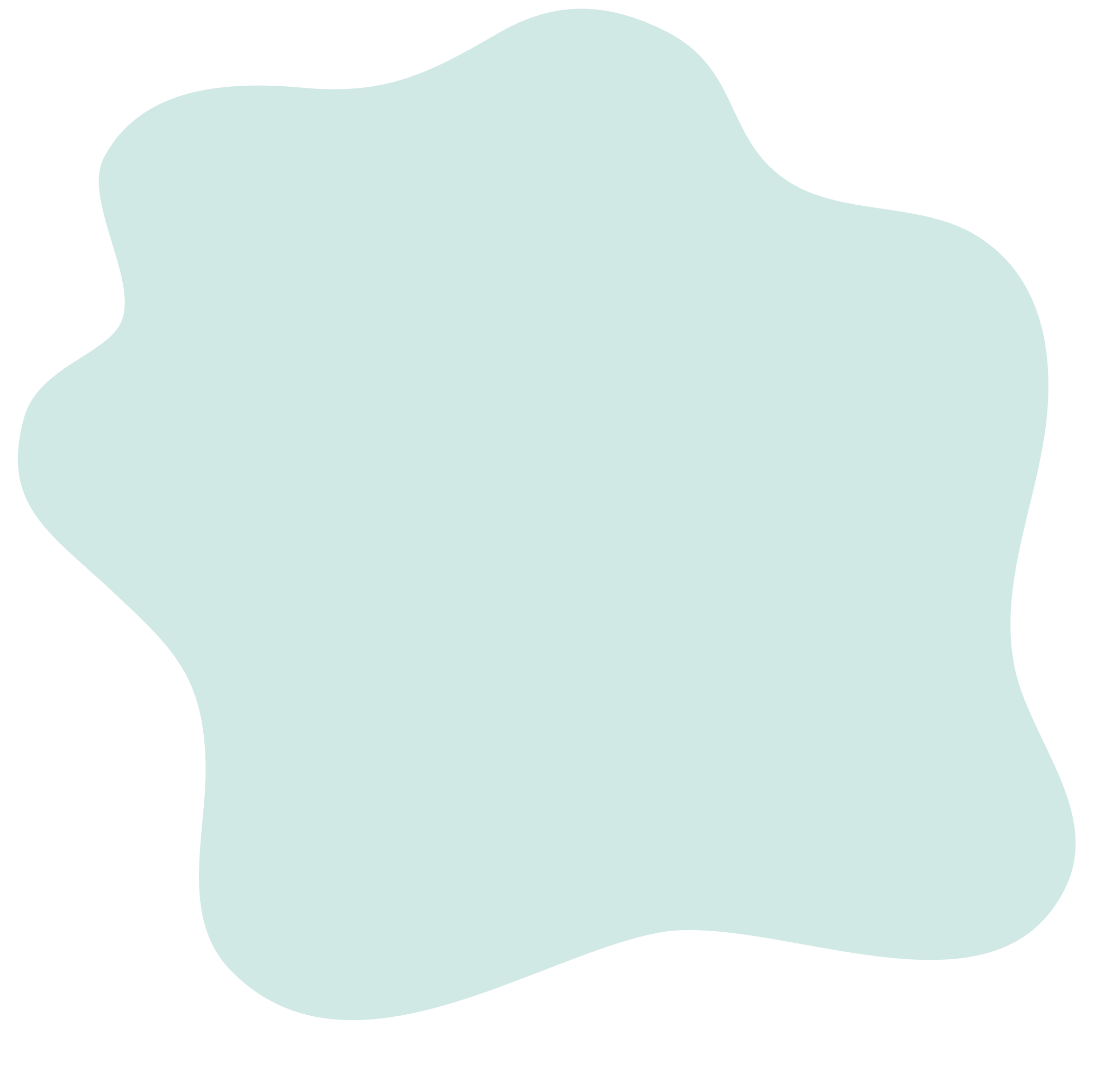 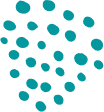 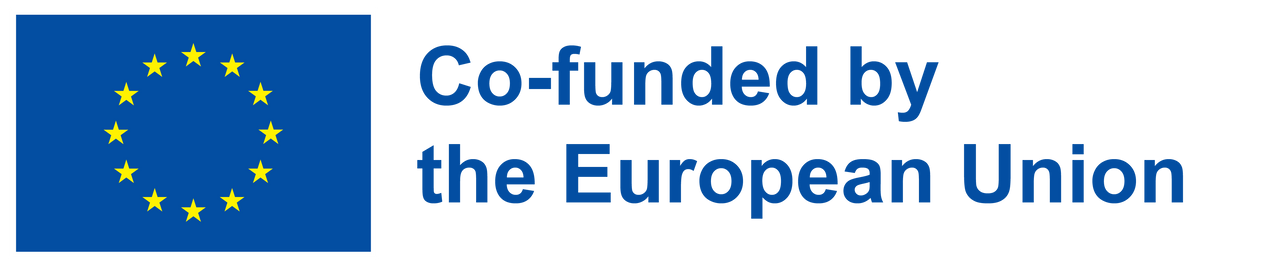 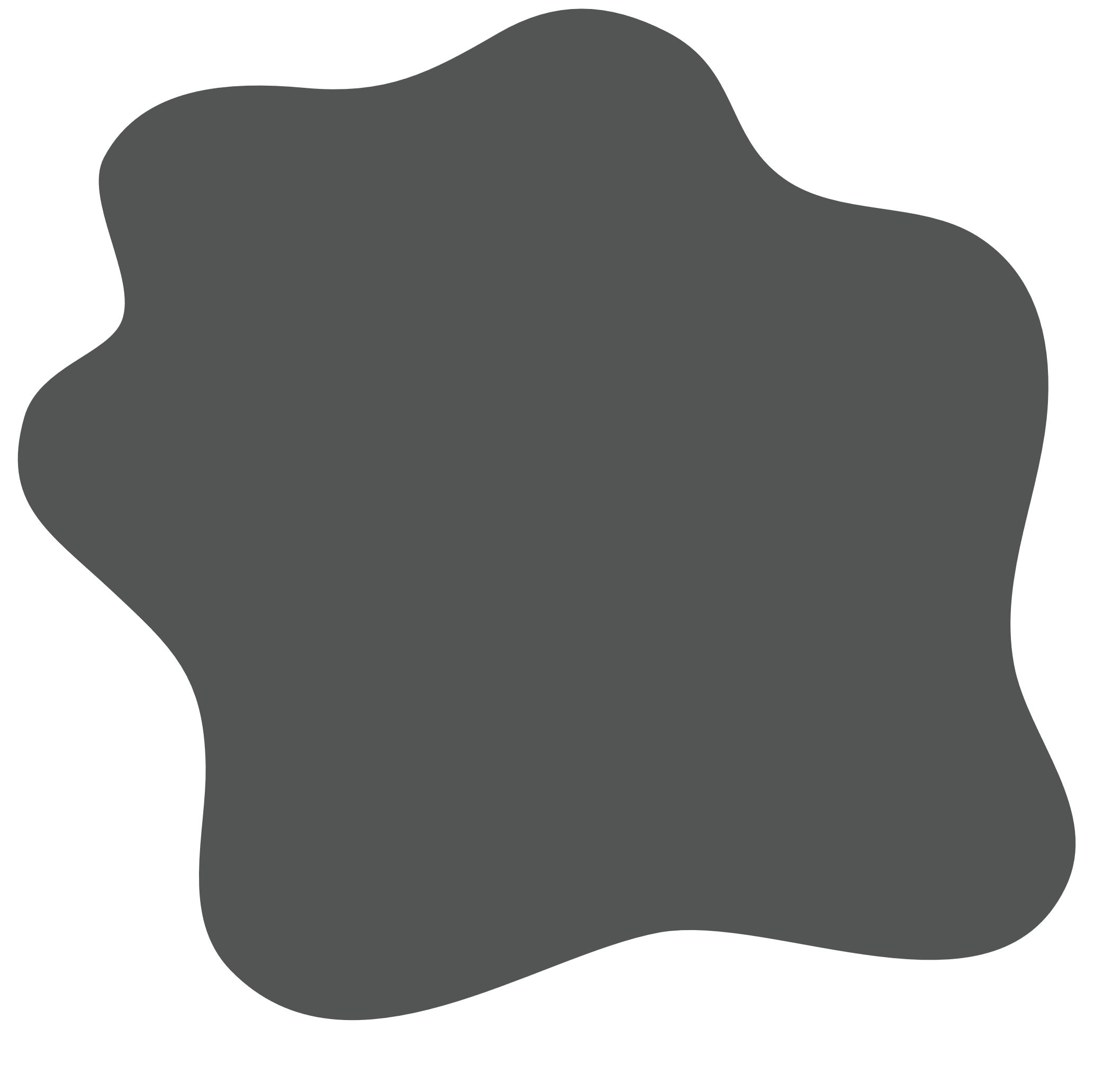 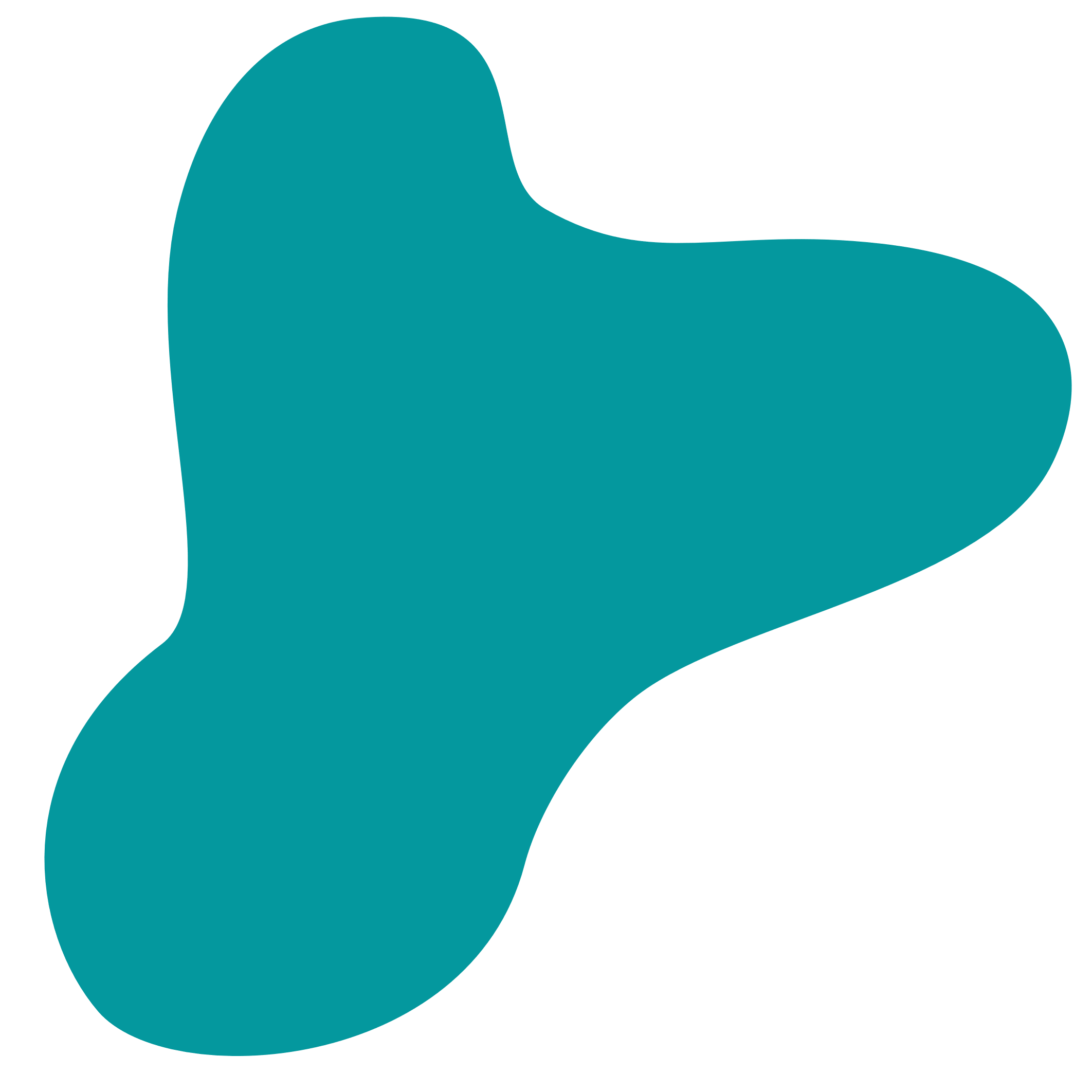 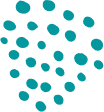 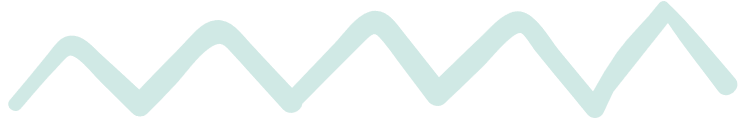 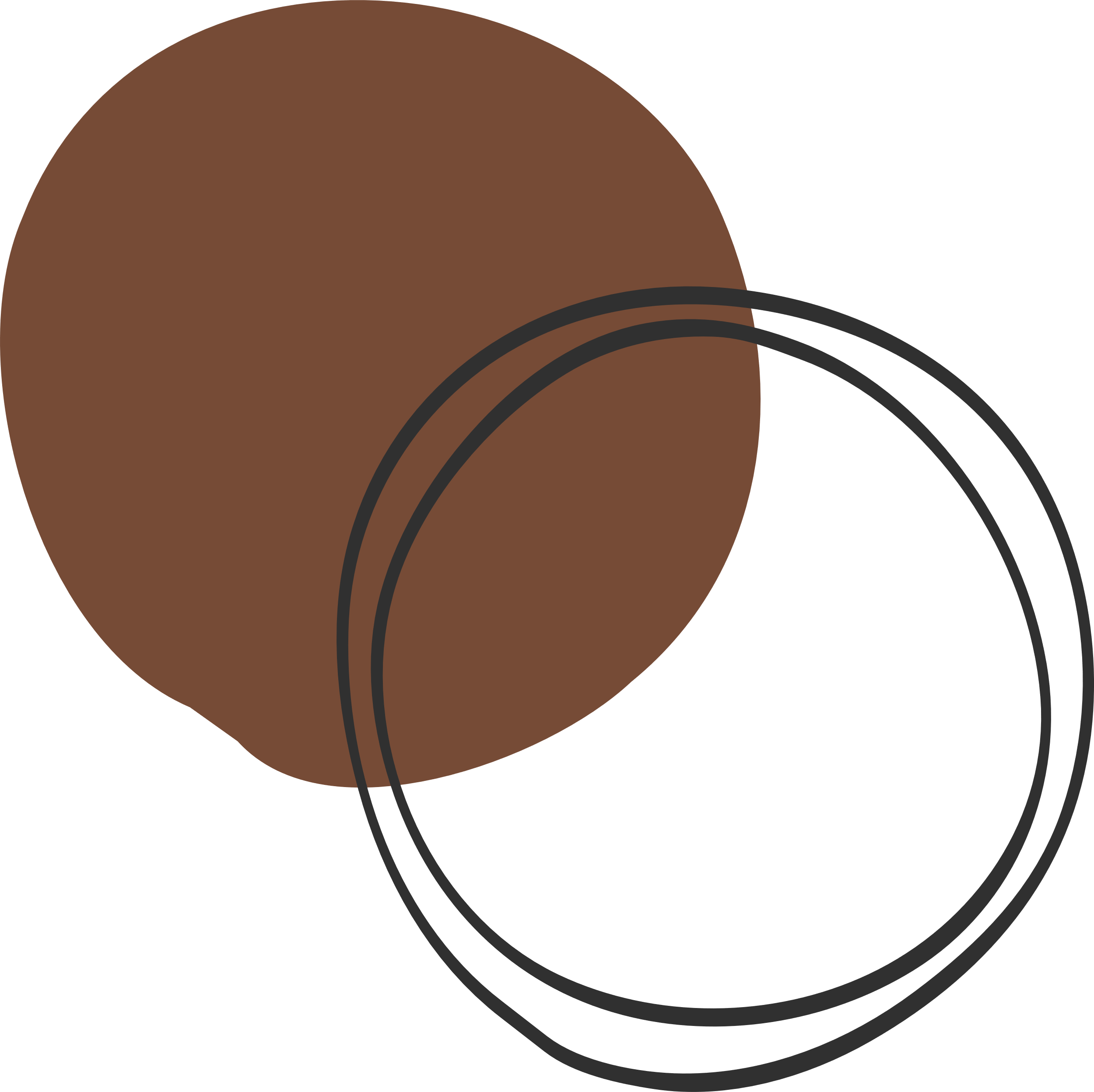 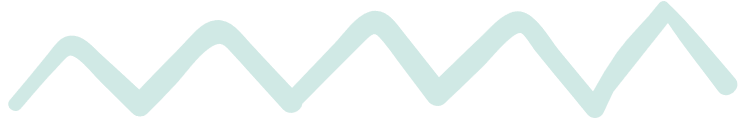 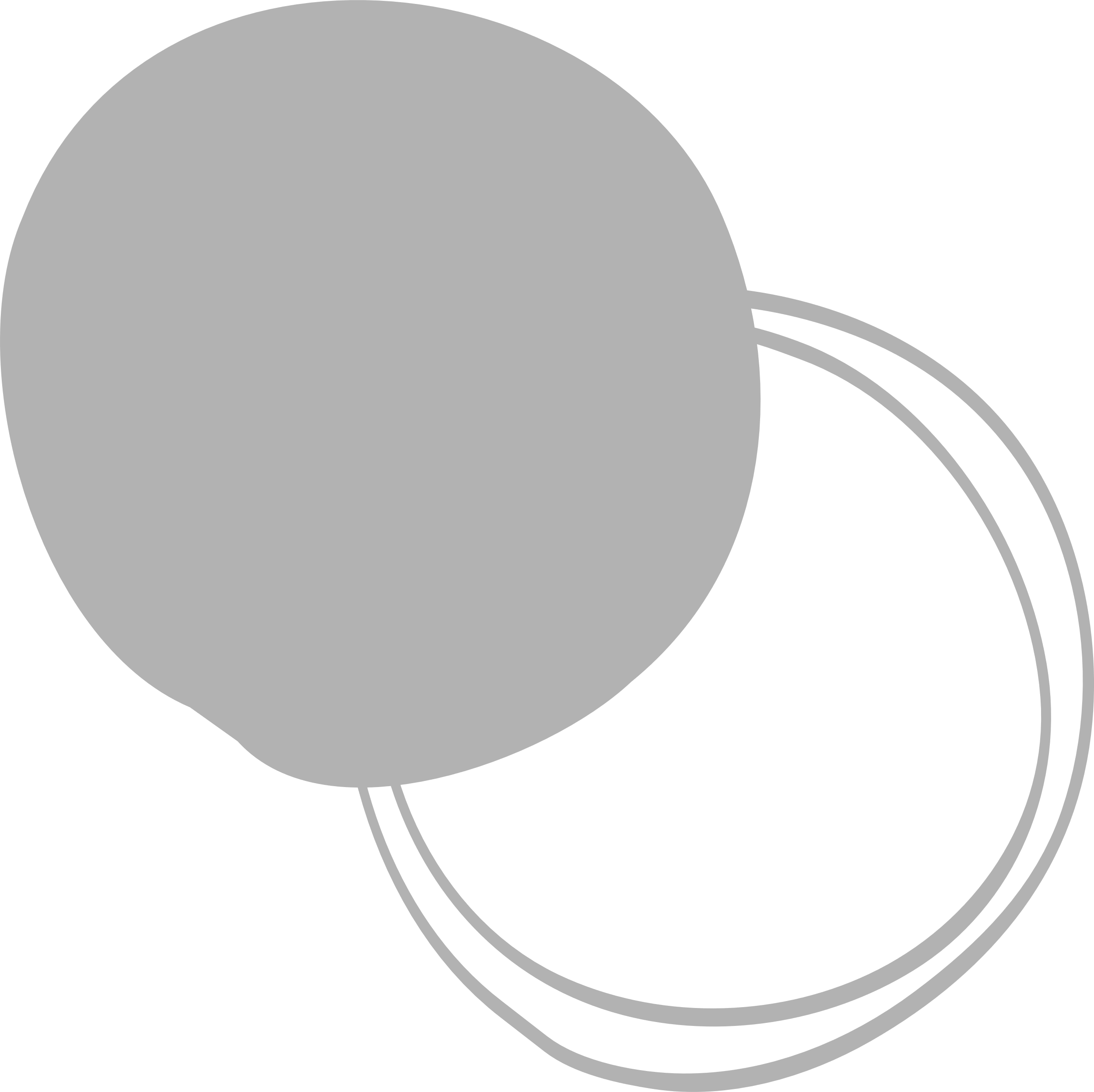 Hvala!
@Regio.Digi.Hub
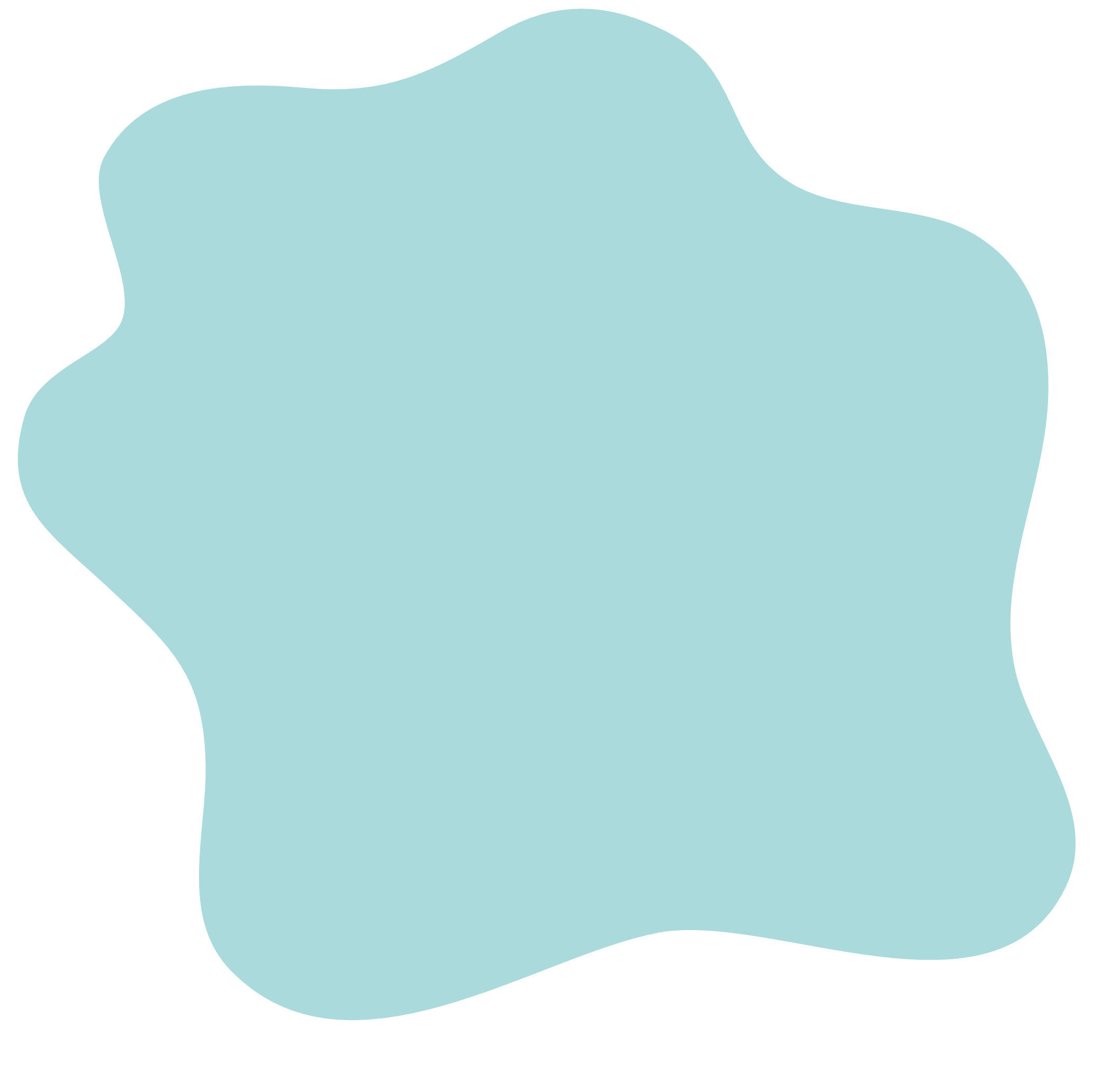 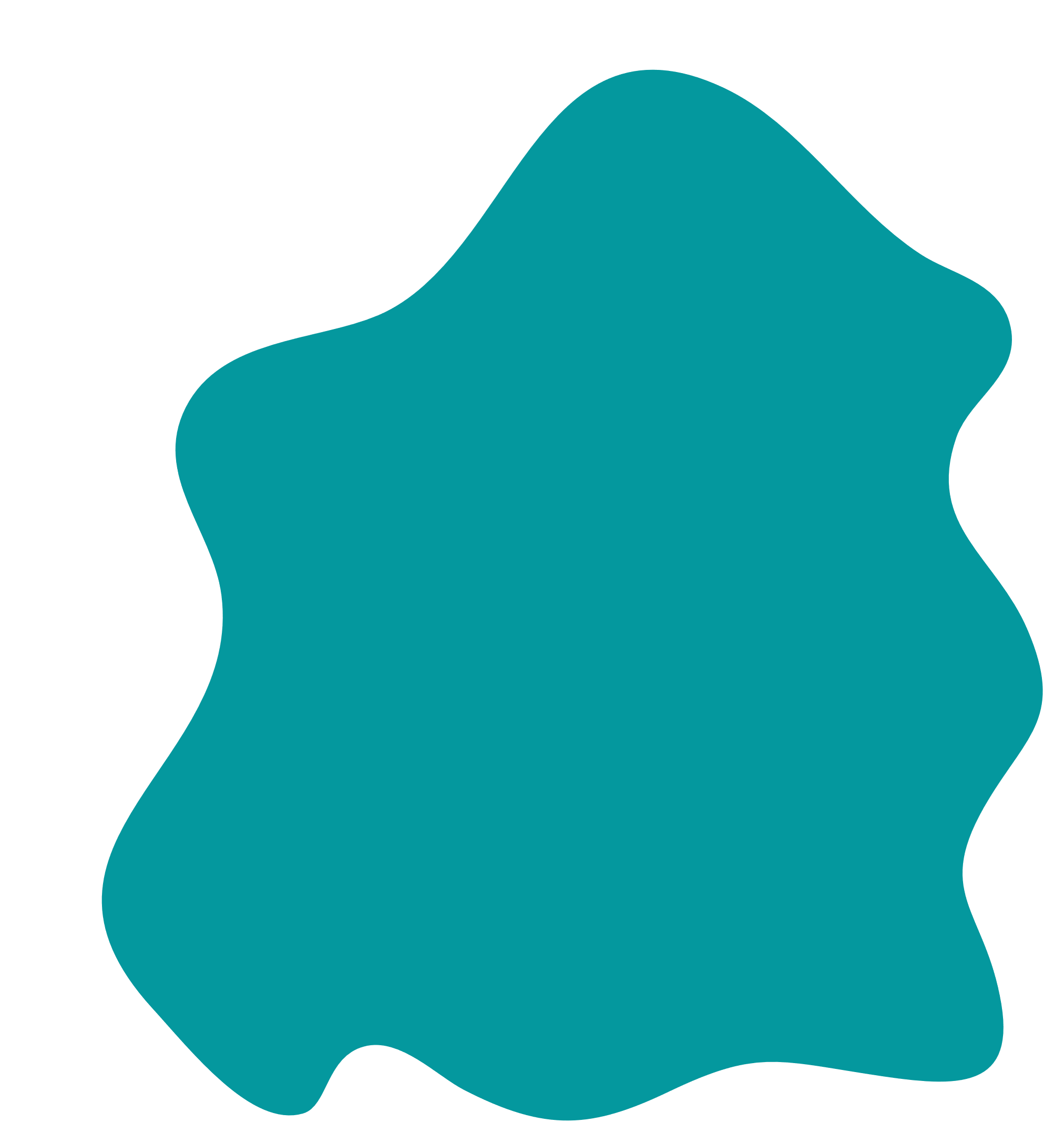 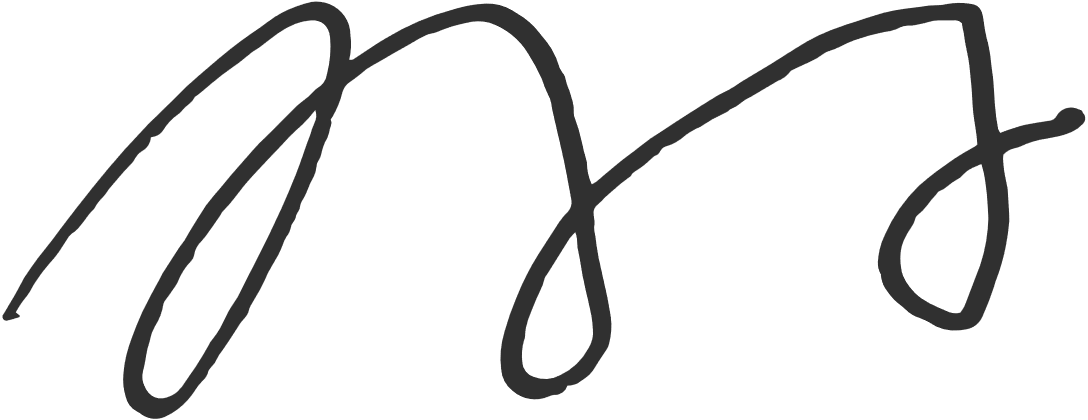 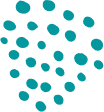 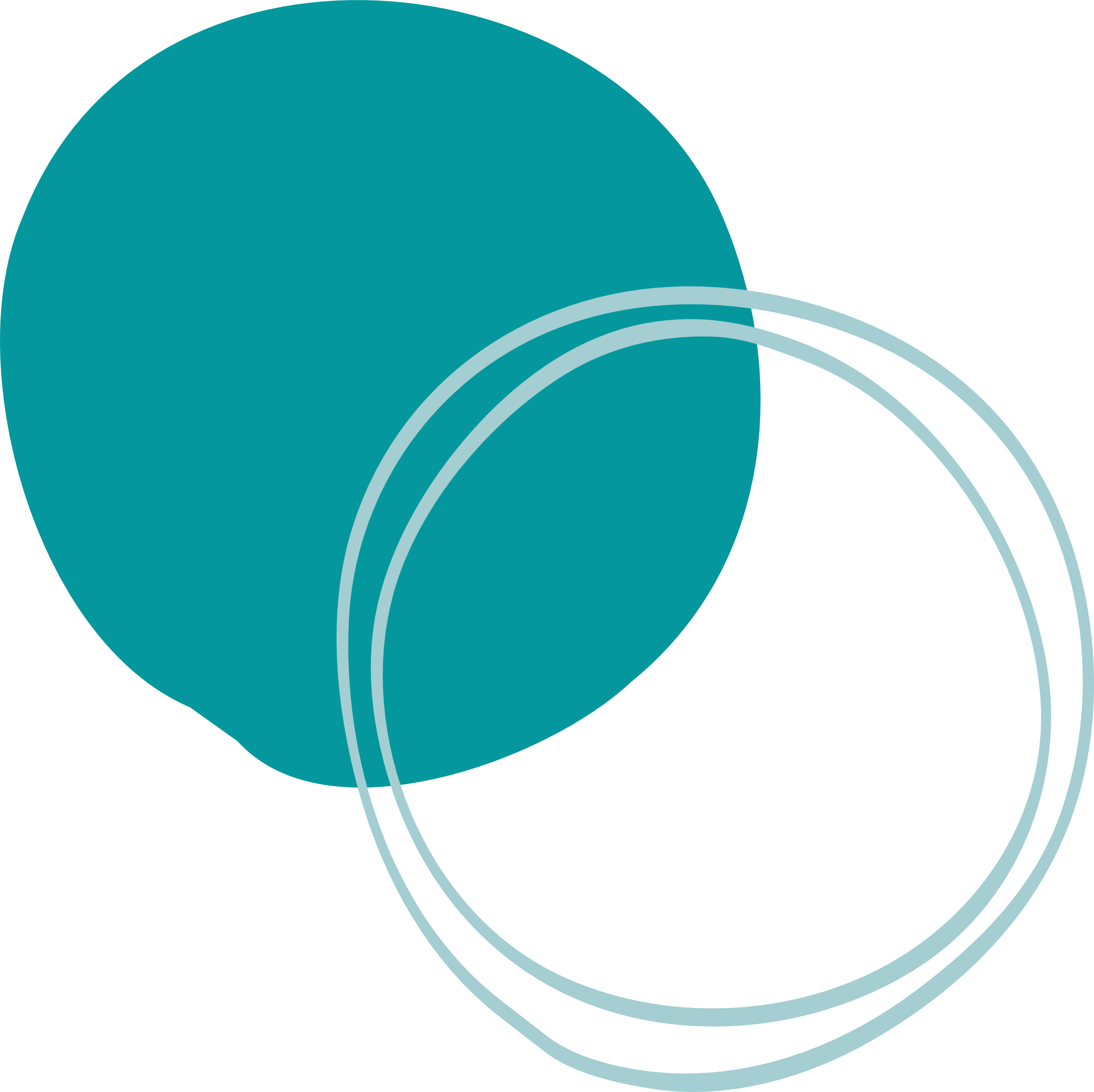 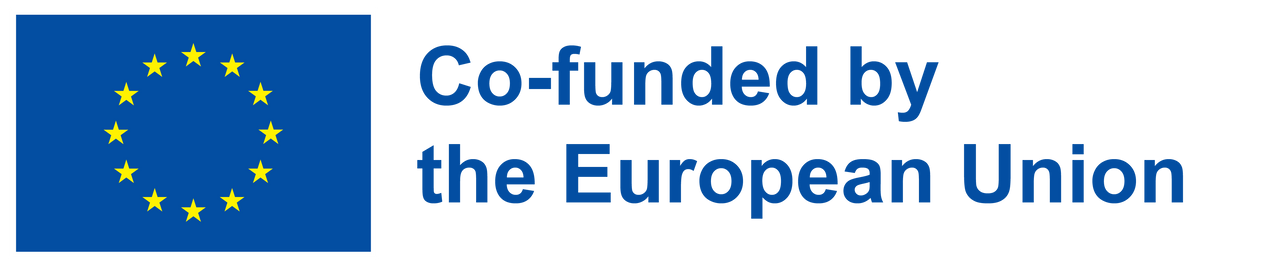